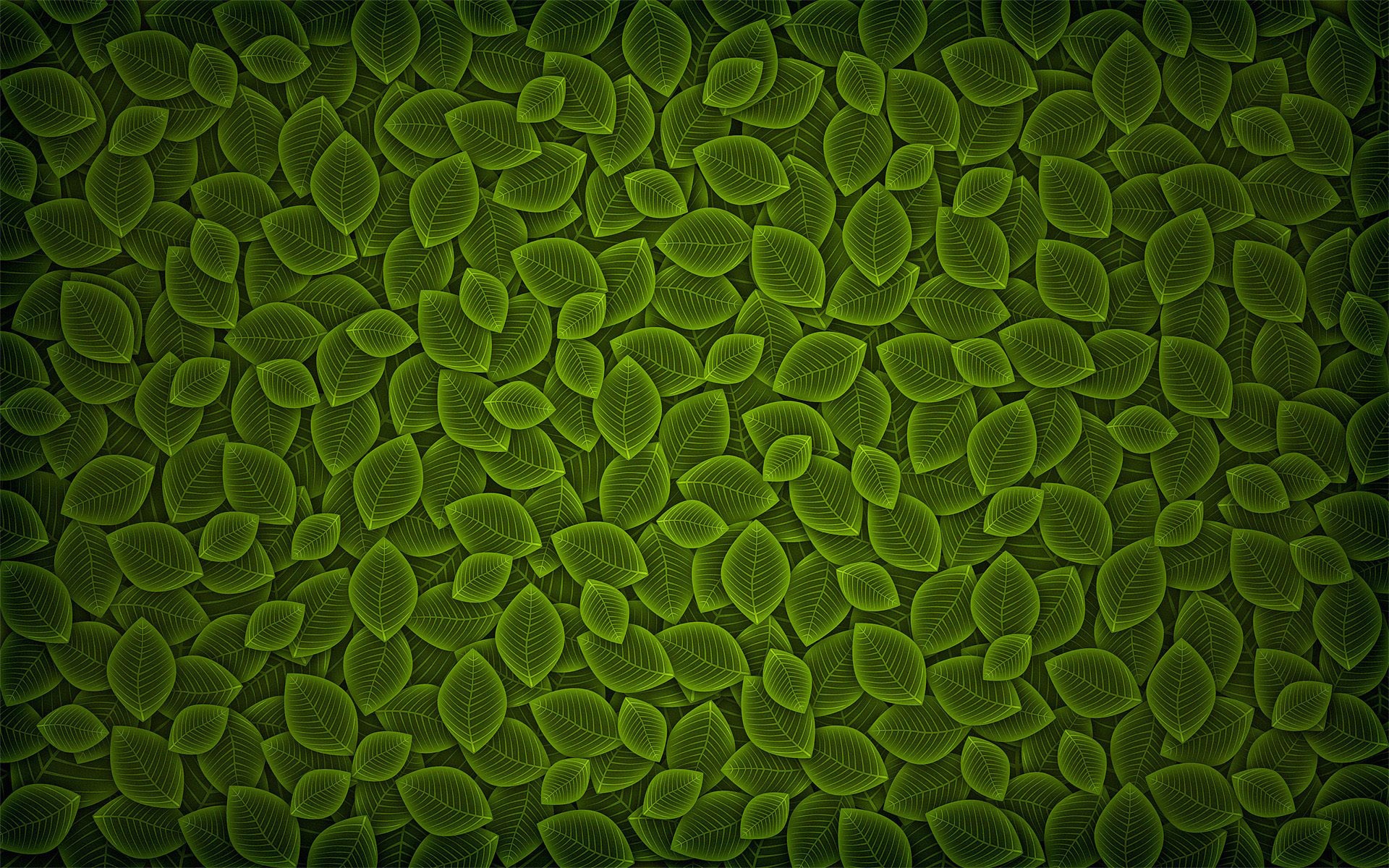 Natuurinclusief leven, wonen en werken volgens NL Greenlabel
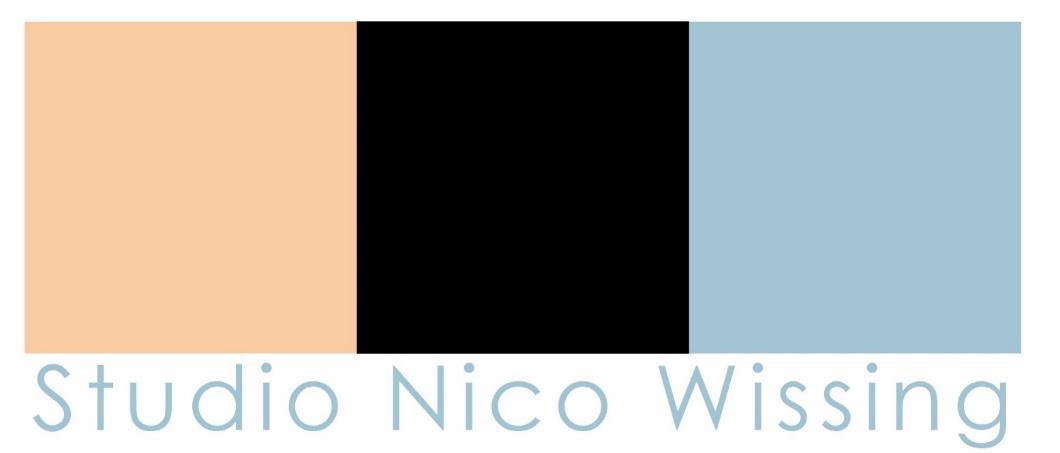 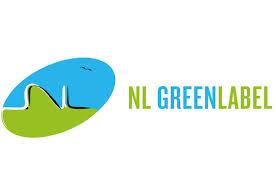 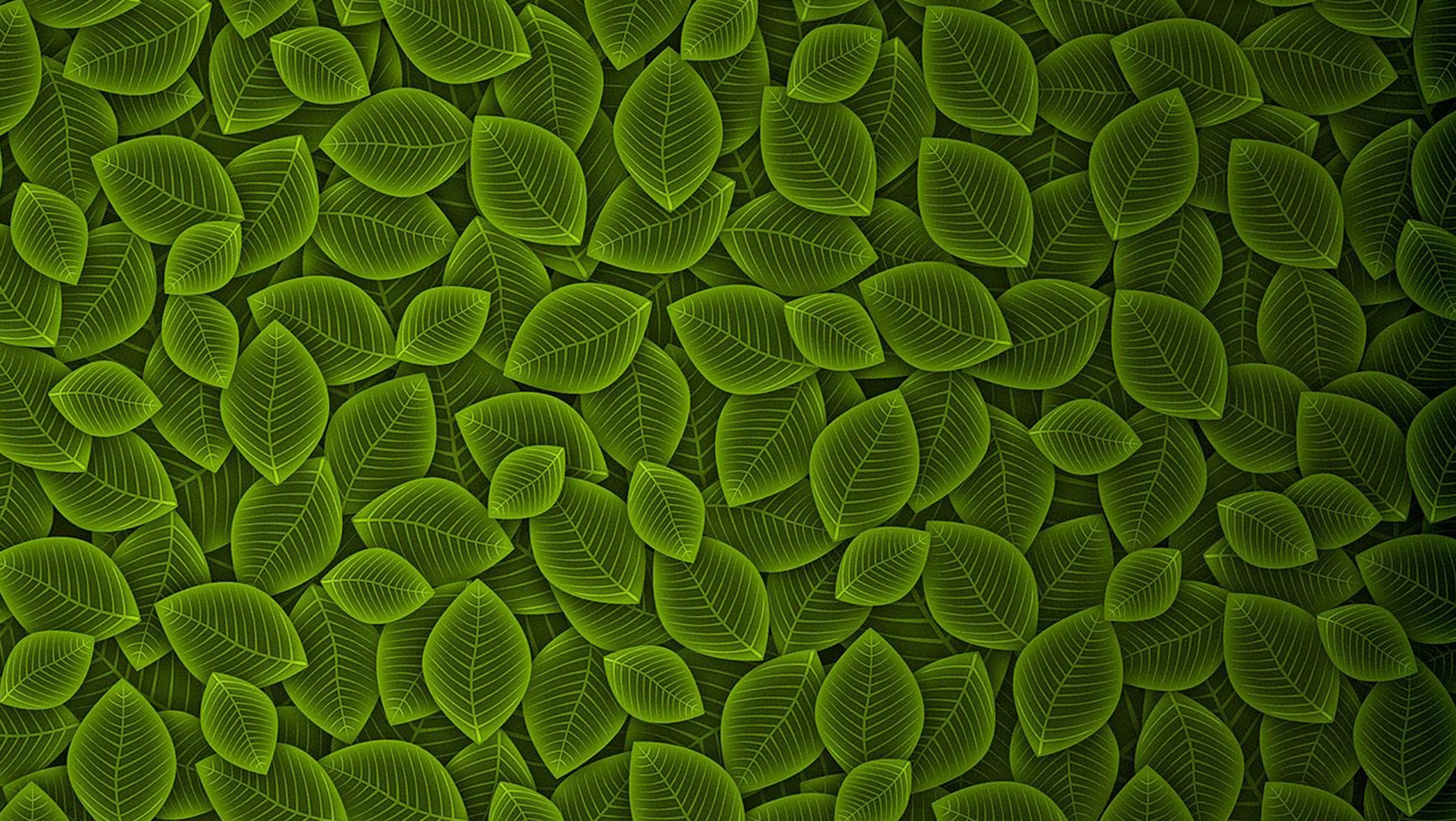 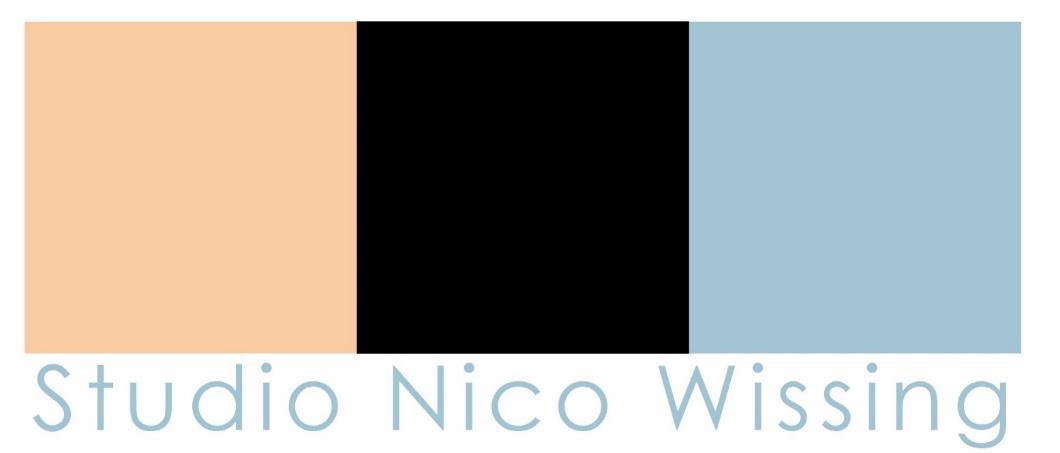 Nico Wissing
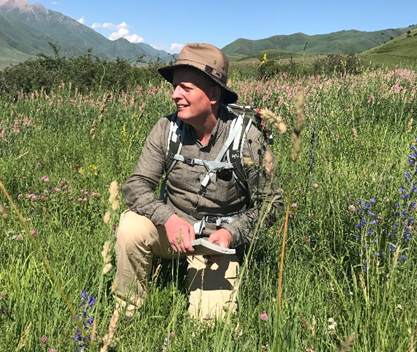 Groen in de genen, verbonden met de omgeving
Doorbreken netheidscomplex & klaar voor verandering
Out of the box denken en doen & oneindige stroom creaties

Te gast in het landschap

Mensen verbinden en inspireren

“Wij zijn te gast in het landschap, laten we iedereen die iets ontwikkelt in onze leefomgeving afrekenen op onttrokken en/of toegevoegde waarde.”
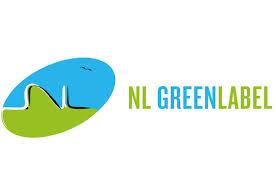 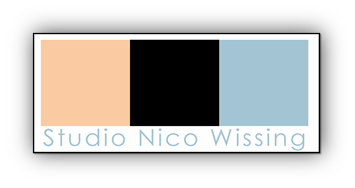 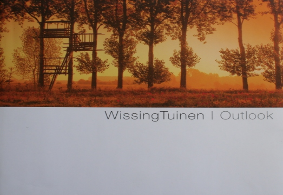 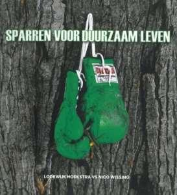 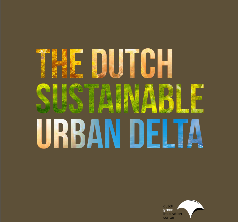 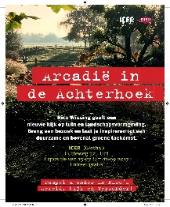 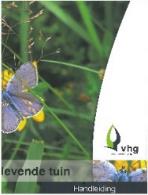 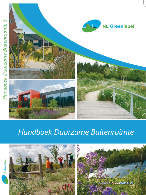 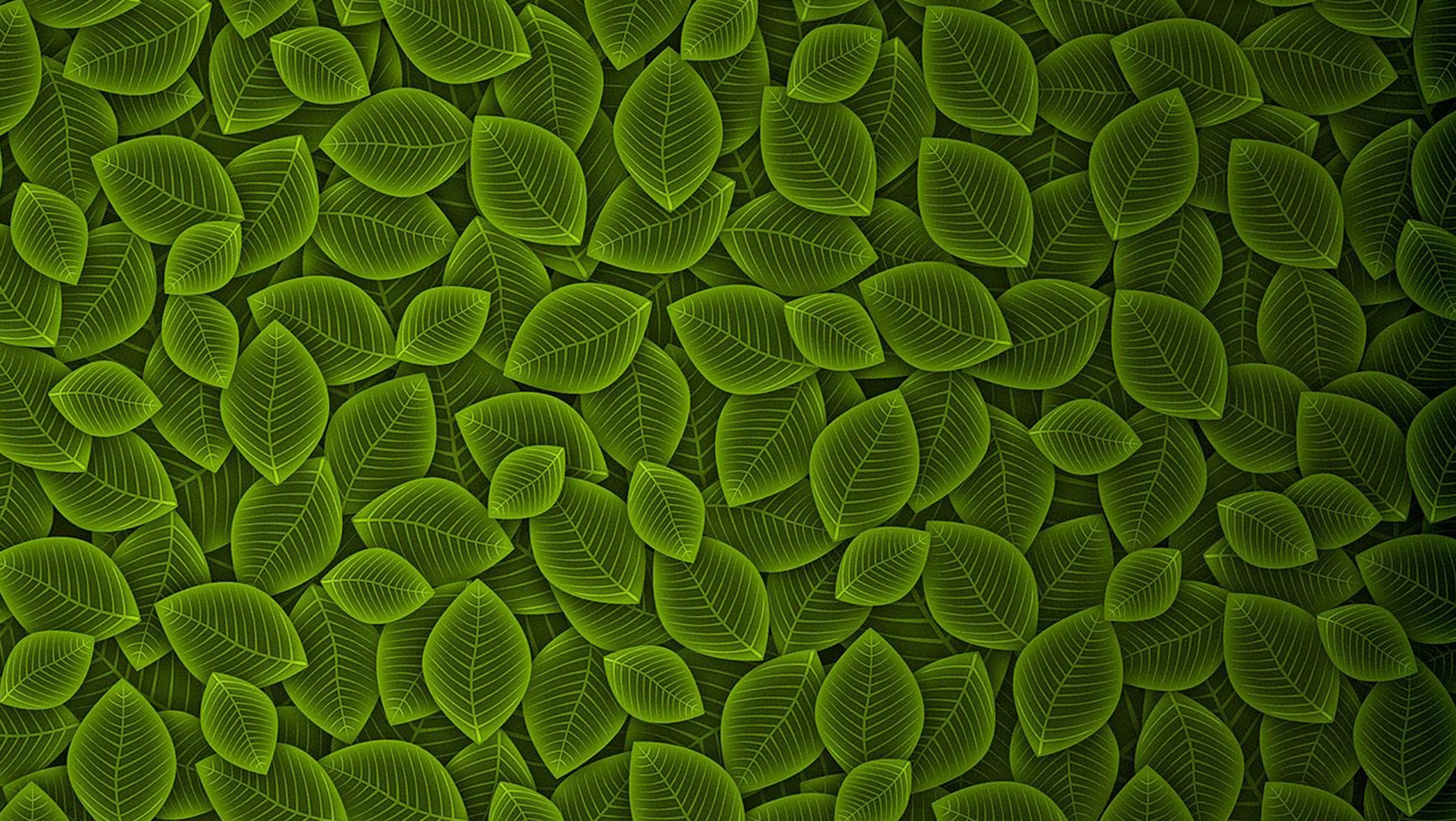 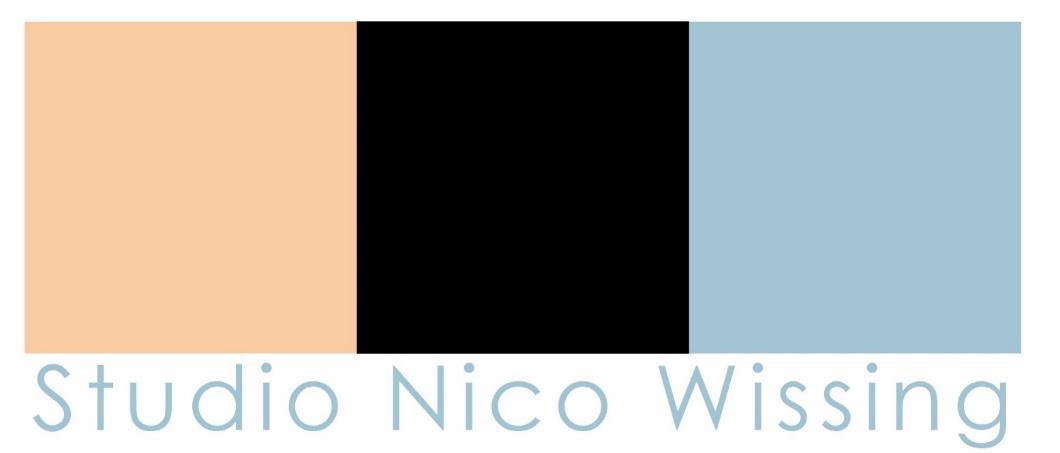 Landschap
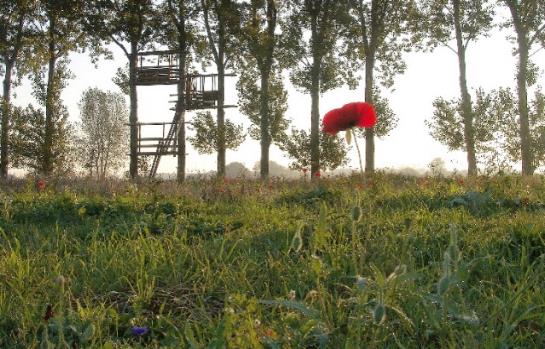 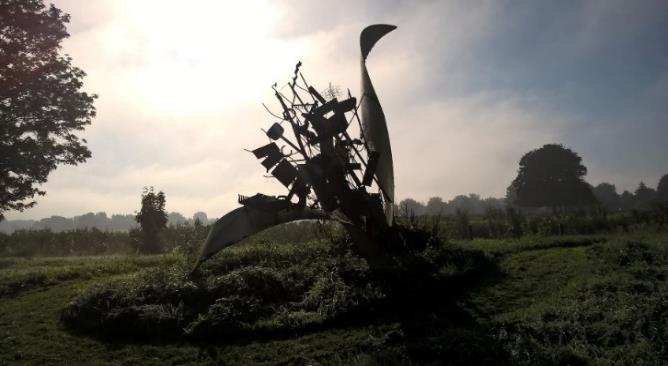 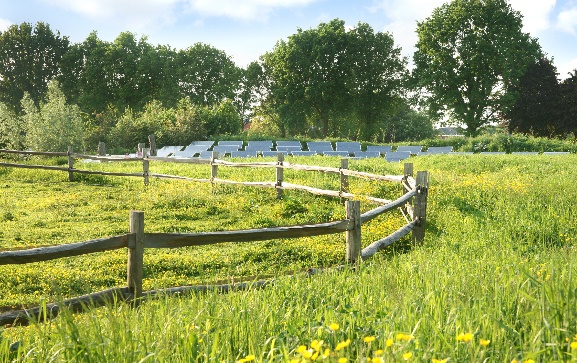 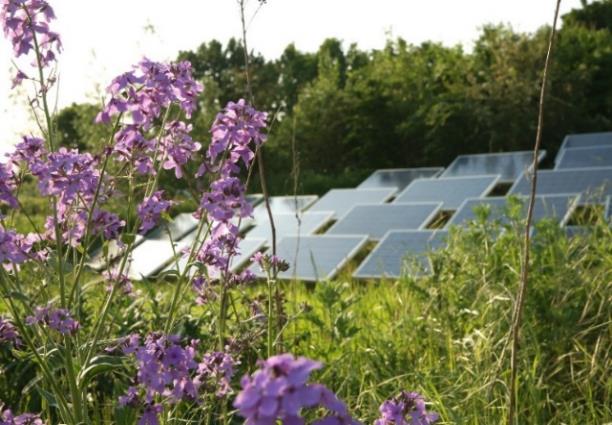 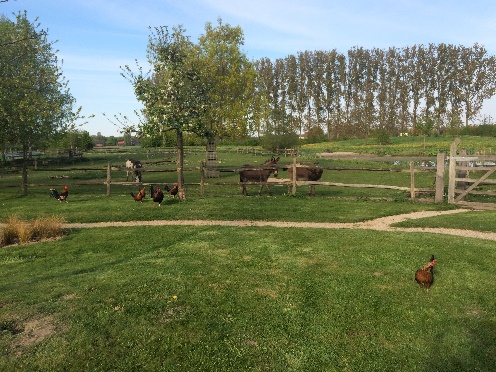 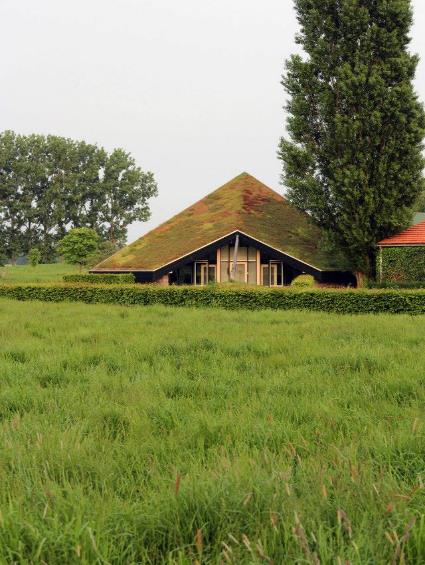 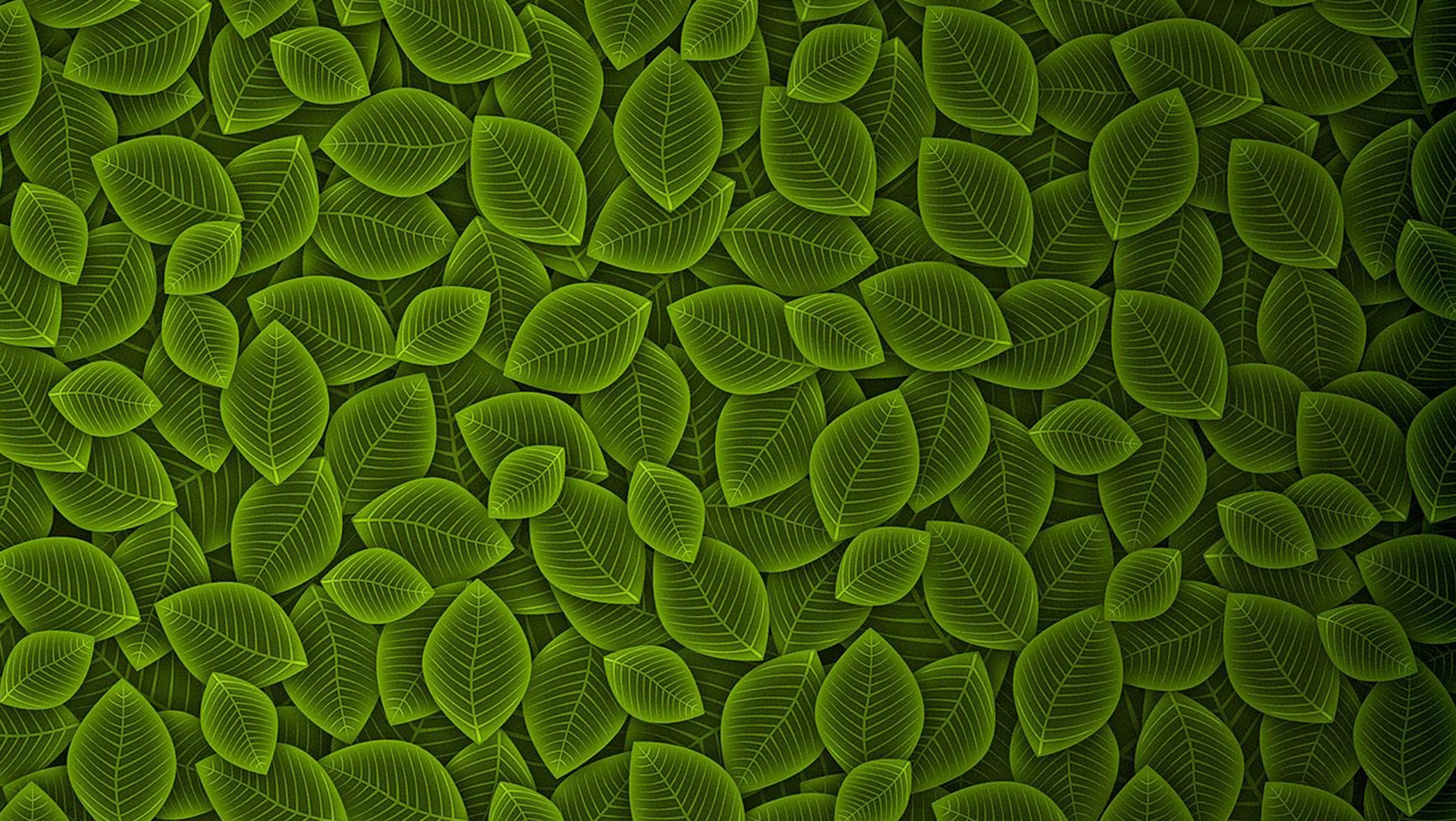 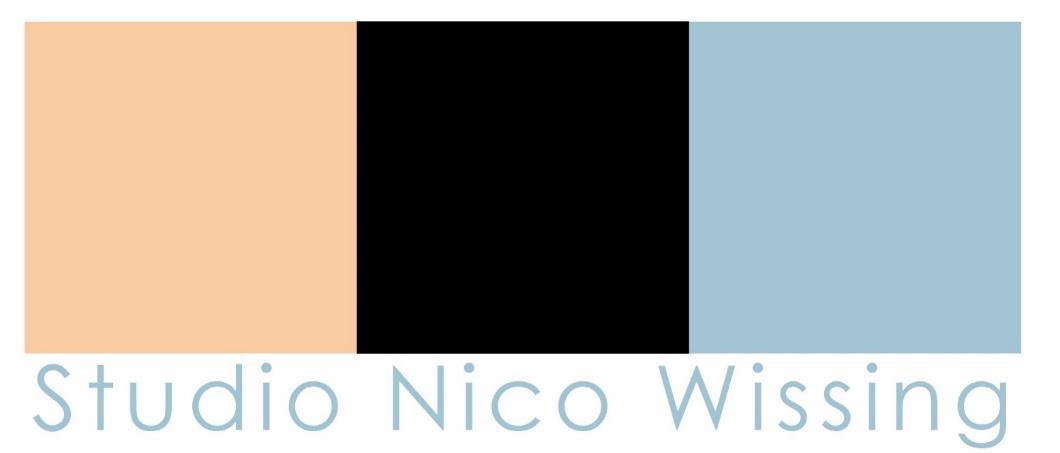 Landart
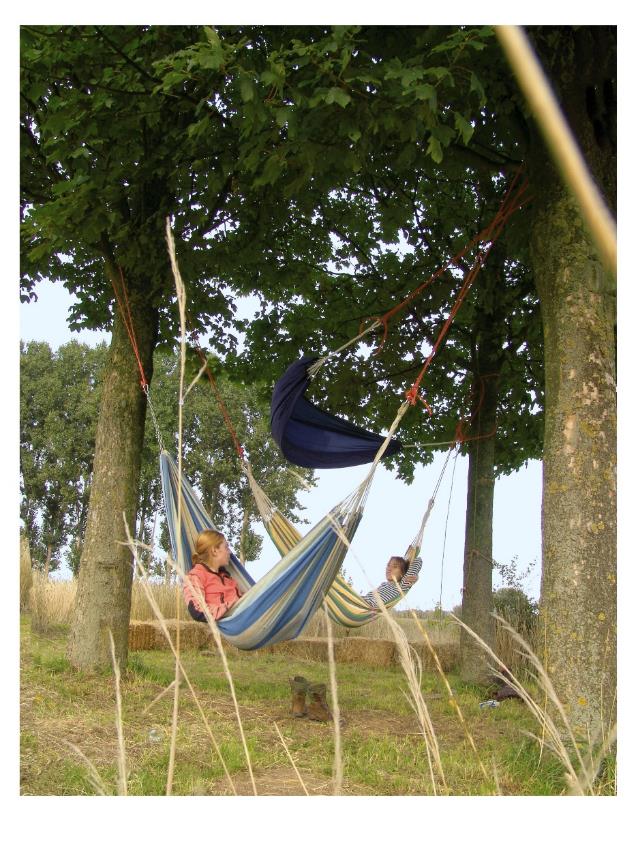 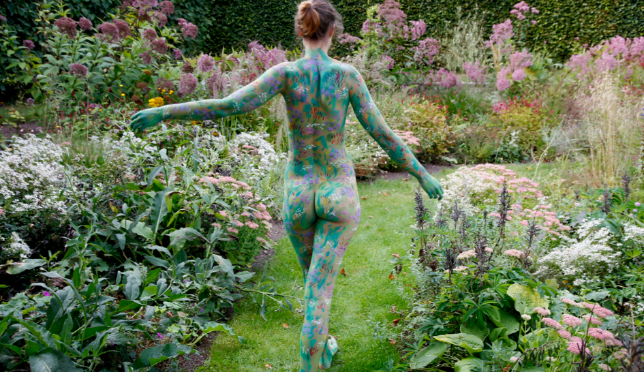 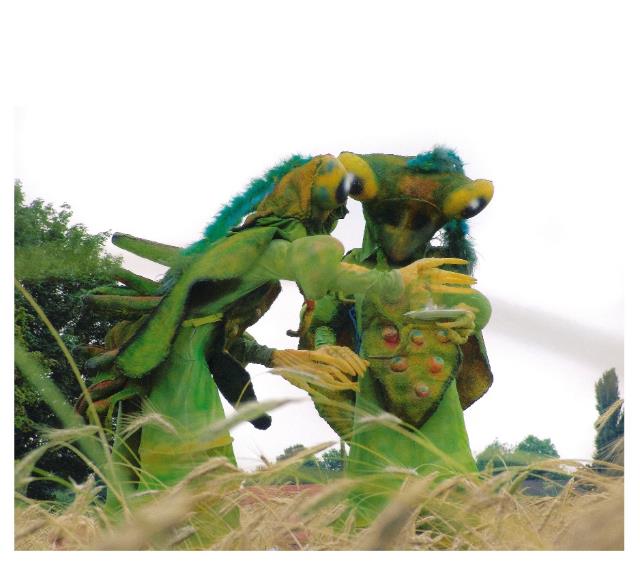 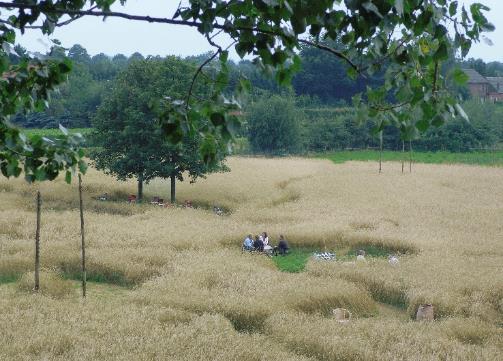 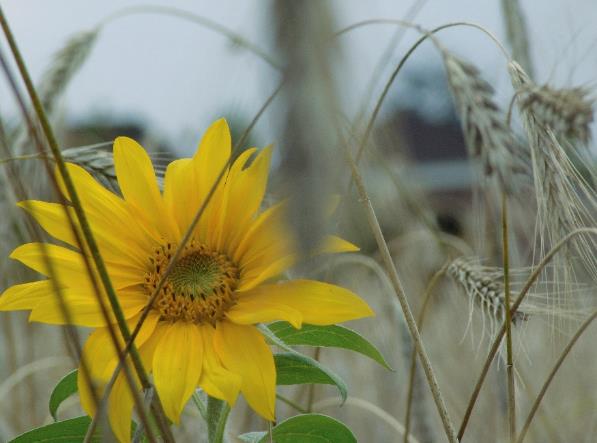 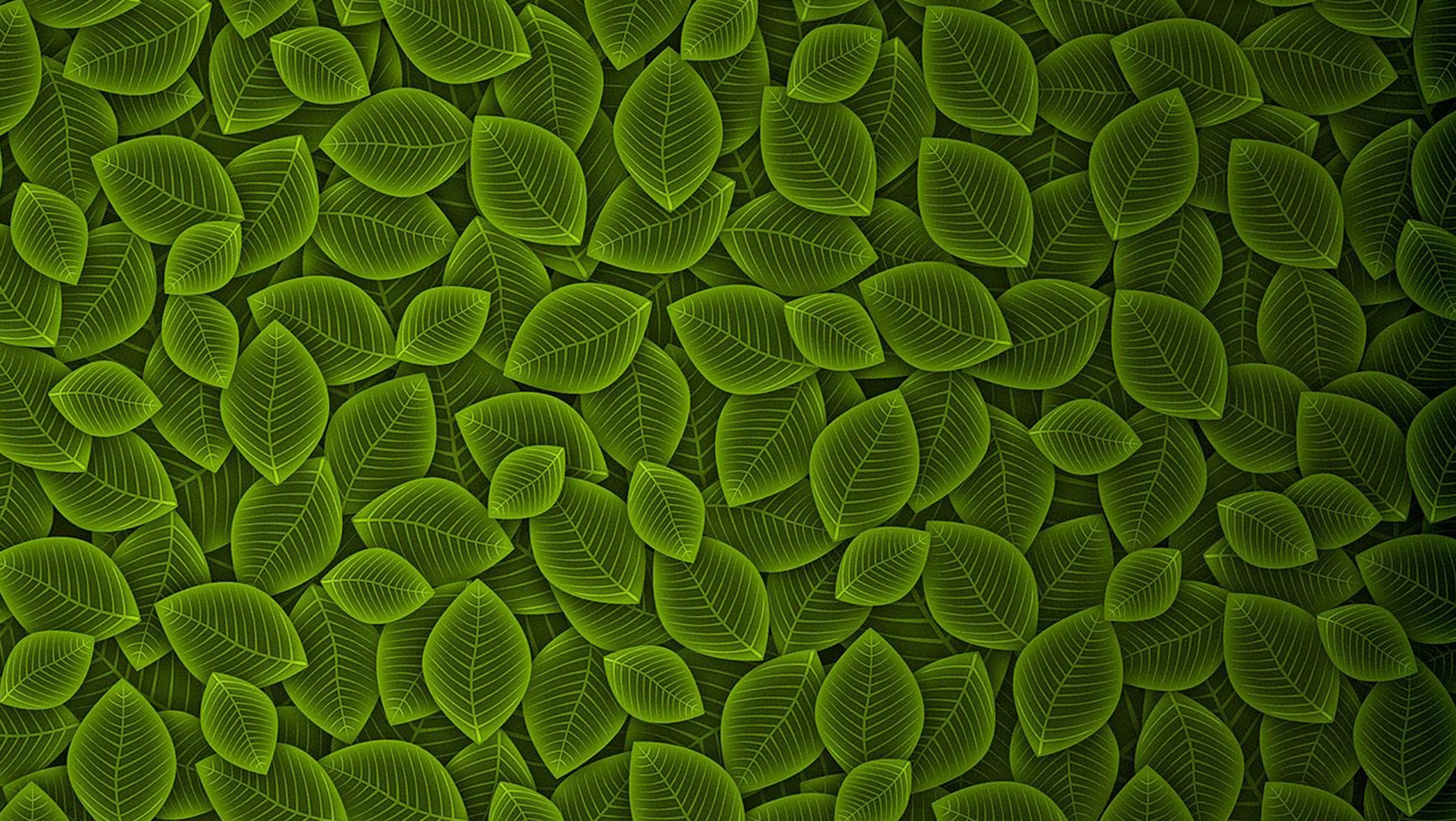 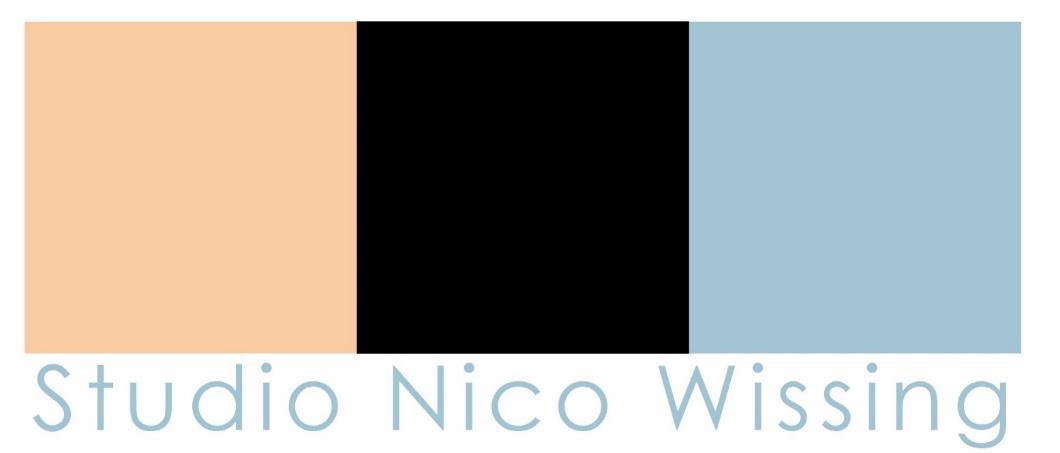 Tuin
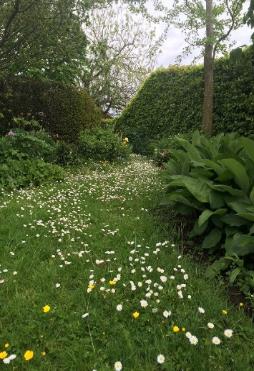 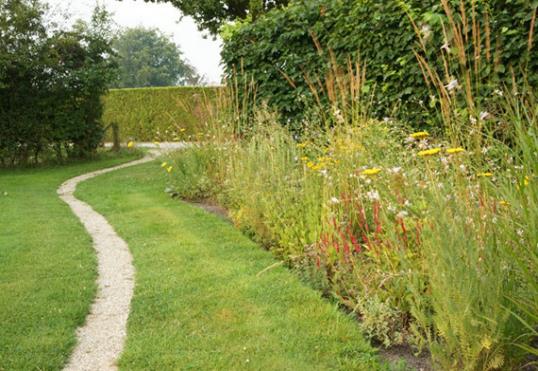 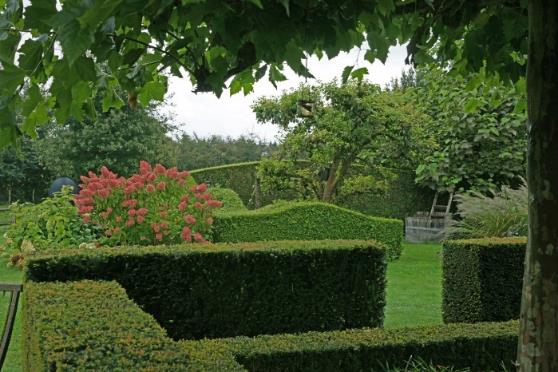 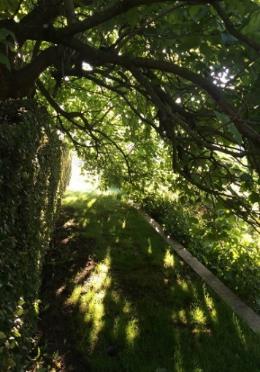 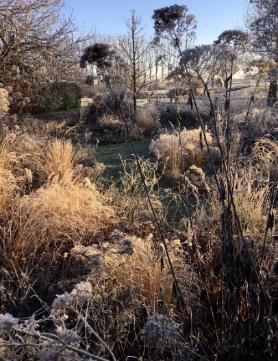 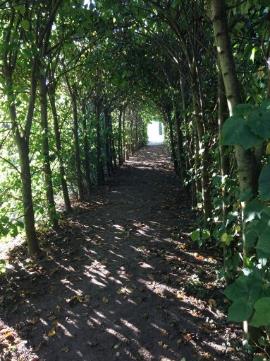 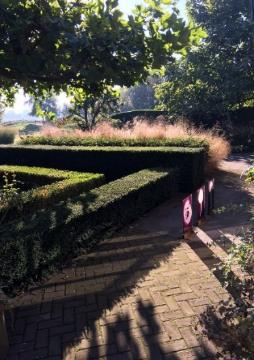 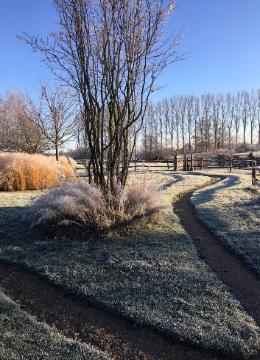 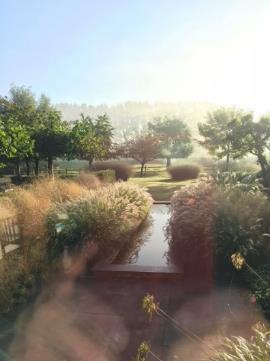 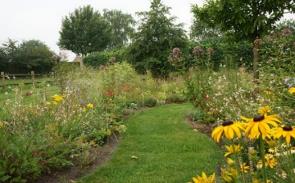 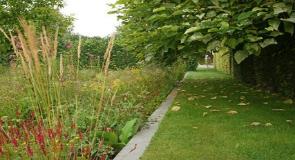 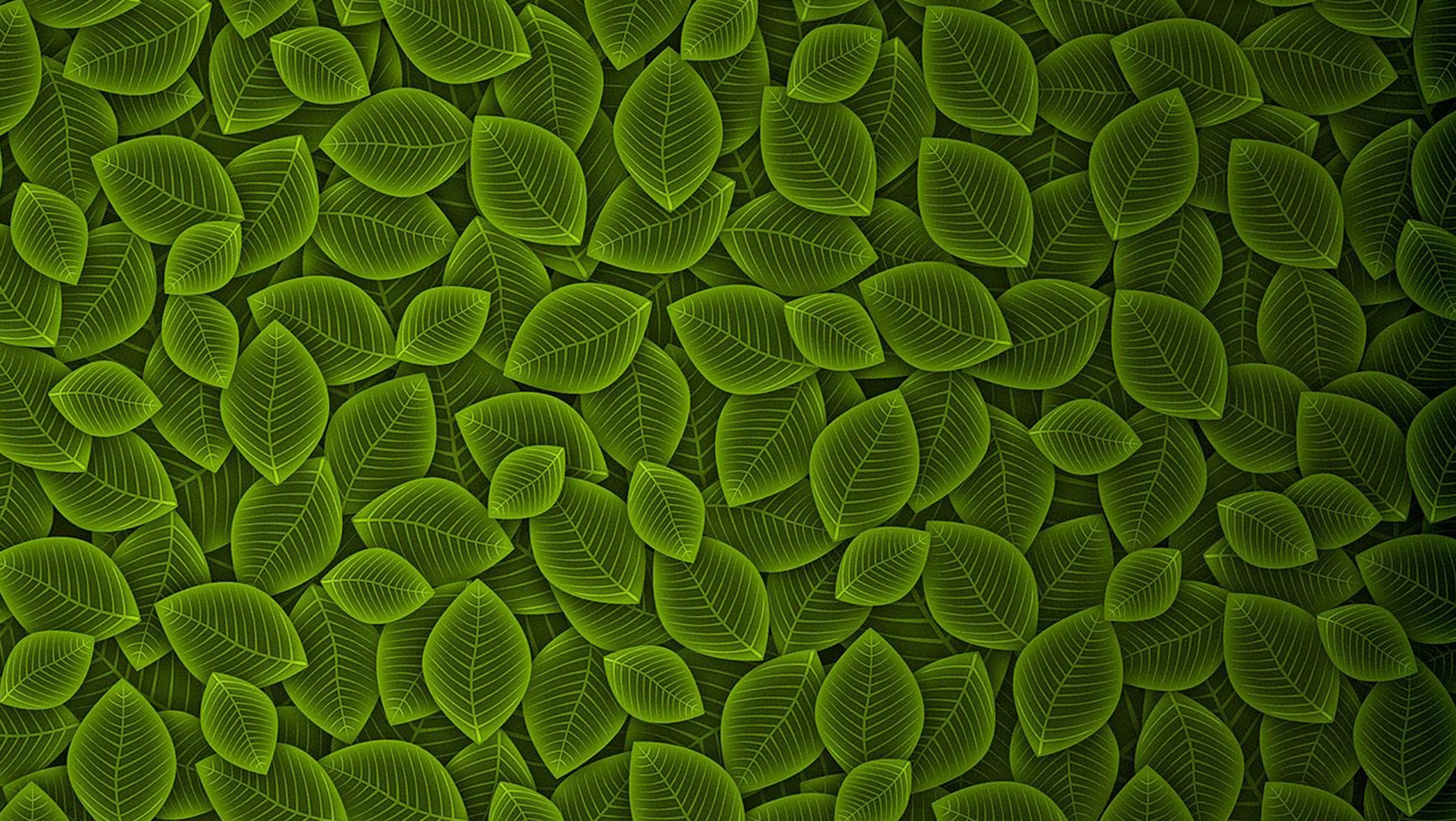 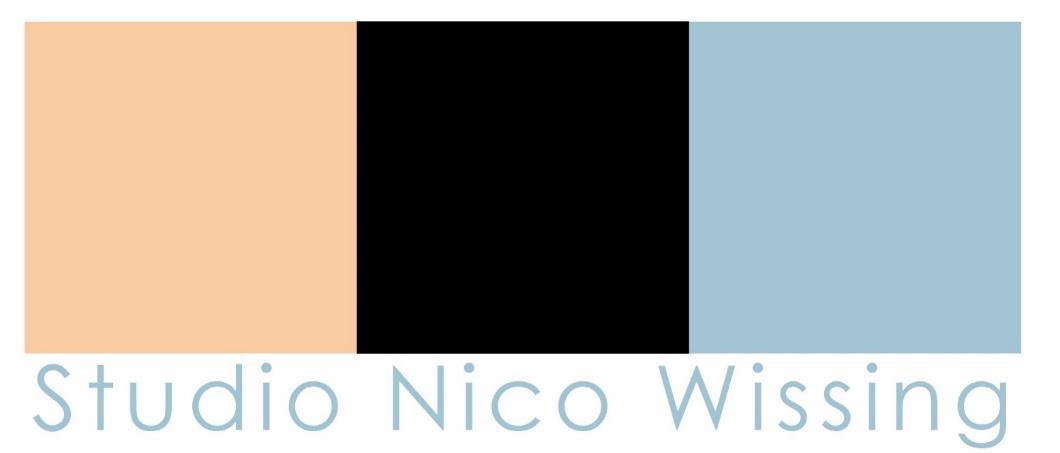 Oprichters NL Greenlabel
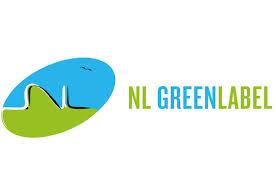 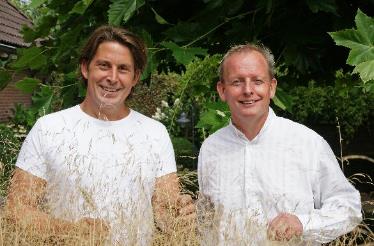 Met NL Greenlabel geven wij pioniers in duurzame gebiedsinrichting meetbare houvast. 

“De kwaliteit van het leven moet hand in hand gaan met het duurzaam gebruik van natuurlijke hulpbronnen.”
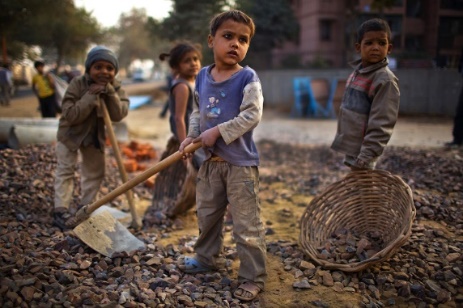 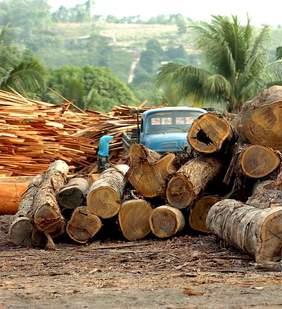 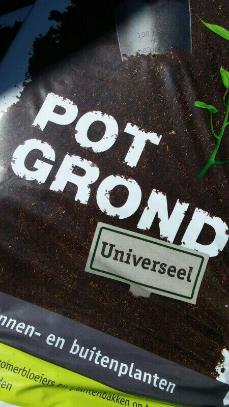 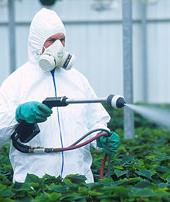 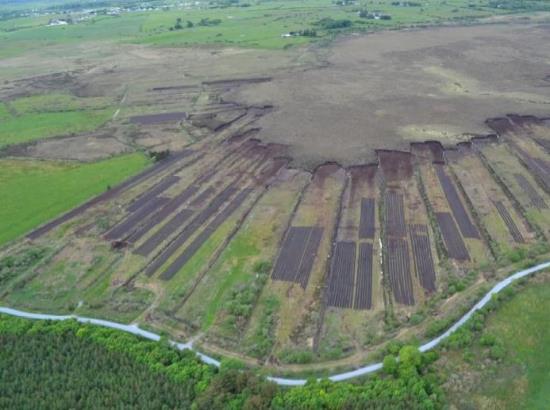 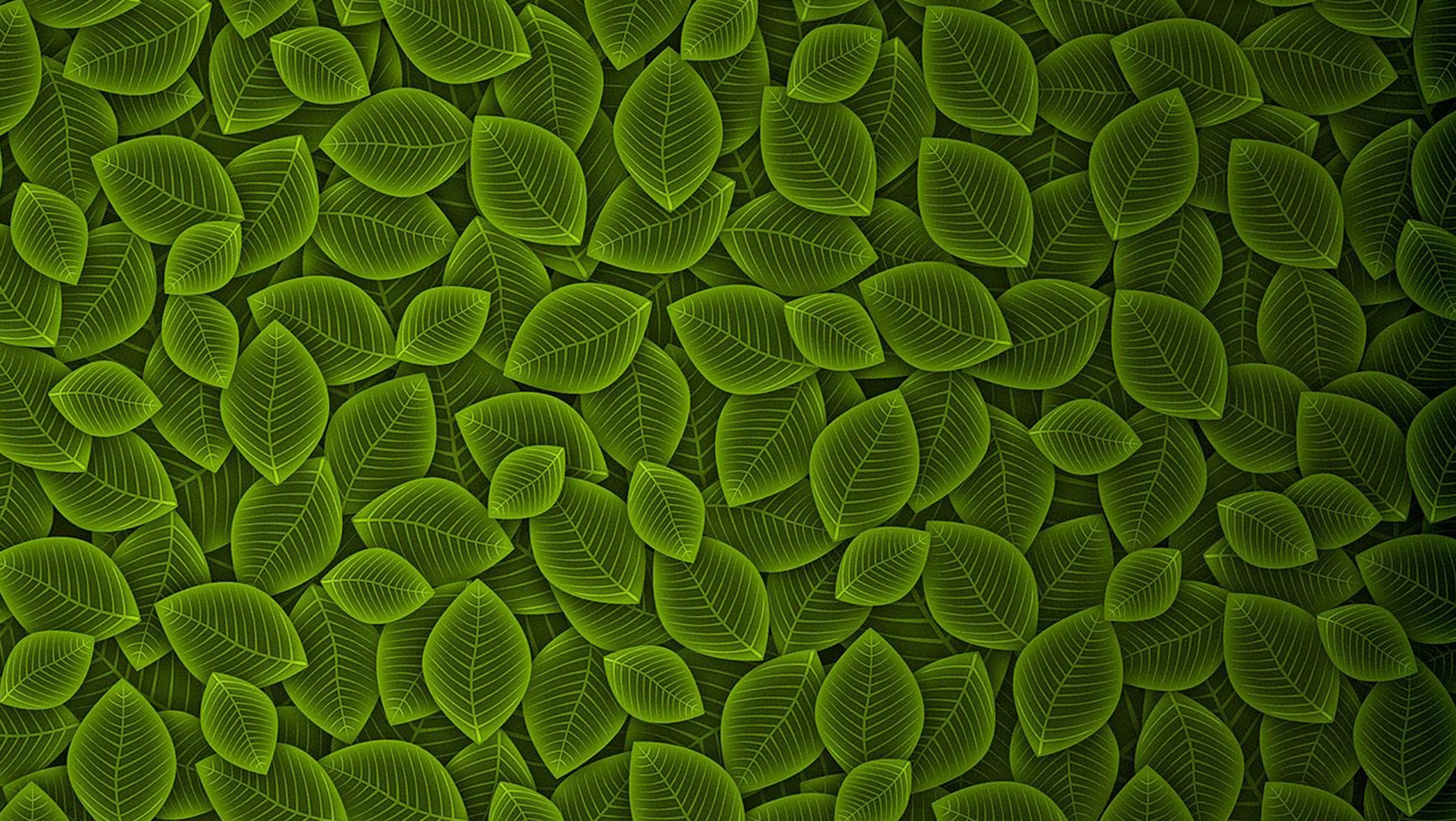 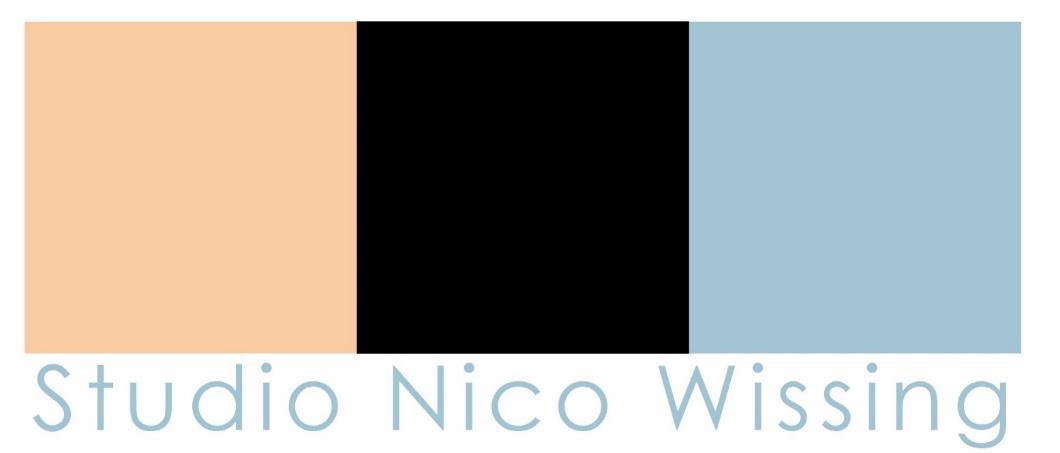 NL Greenlabel
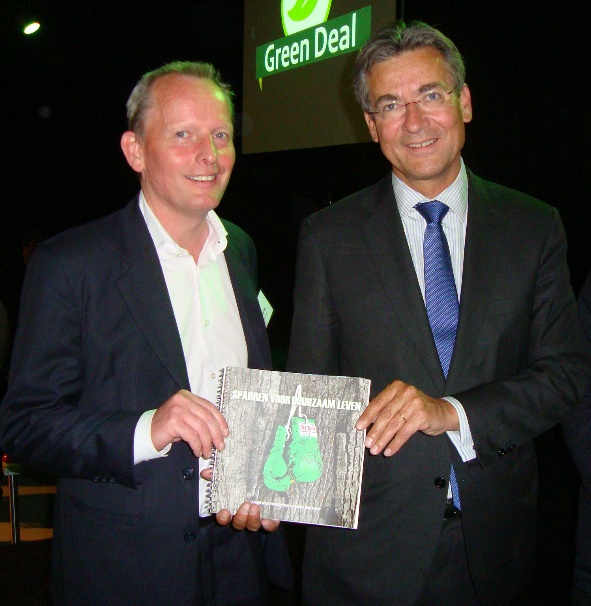 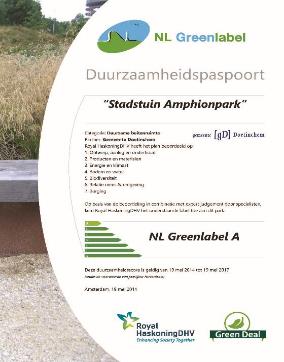 Stop ecocide
 Bewustwording van de waarde van natuur
 Doorbreken netheidssyndroom
 Aanjagen met productinnovatie
 Introductie De levende Tuin
 Beweging op gang brengen
 In balans brengen van mens en natuur
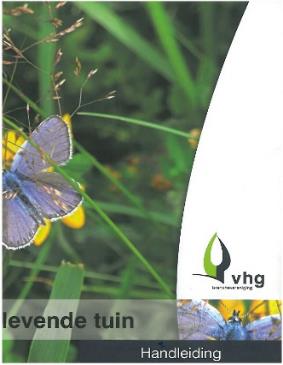 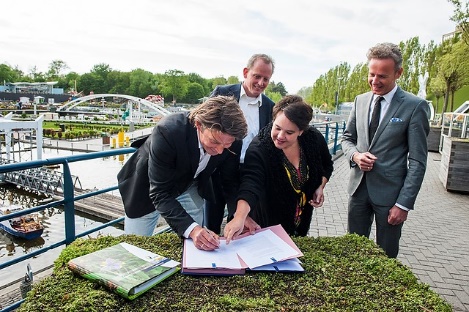 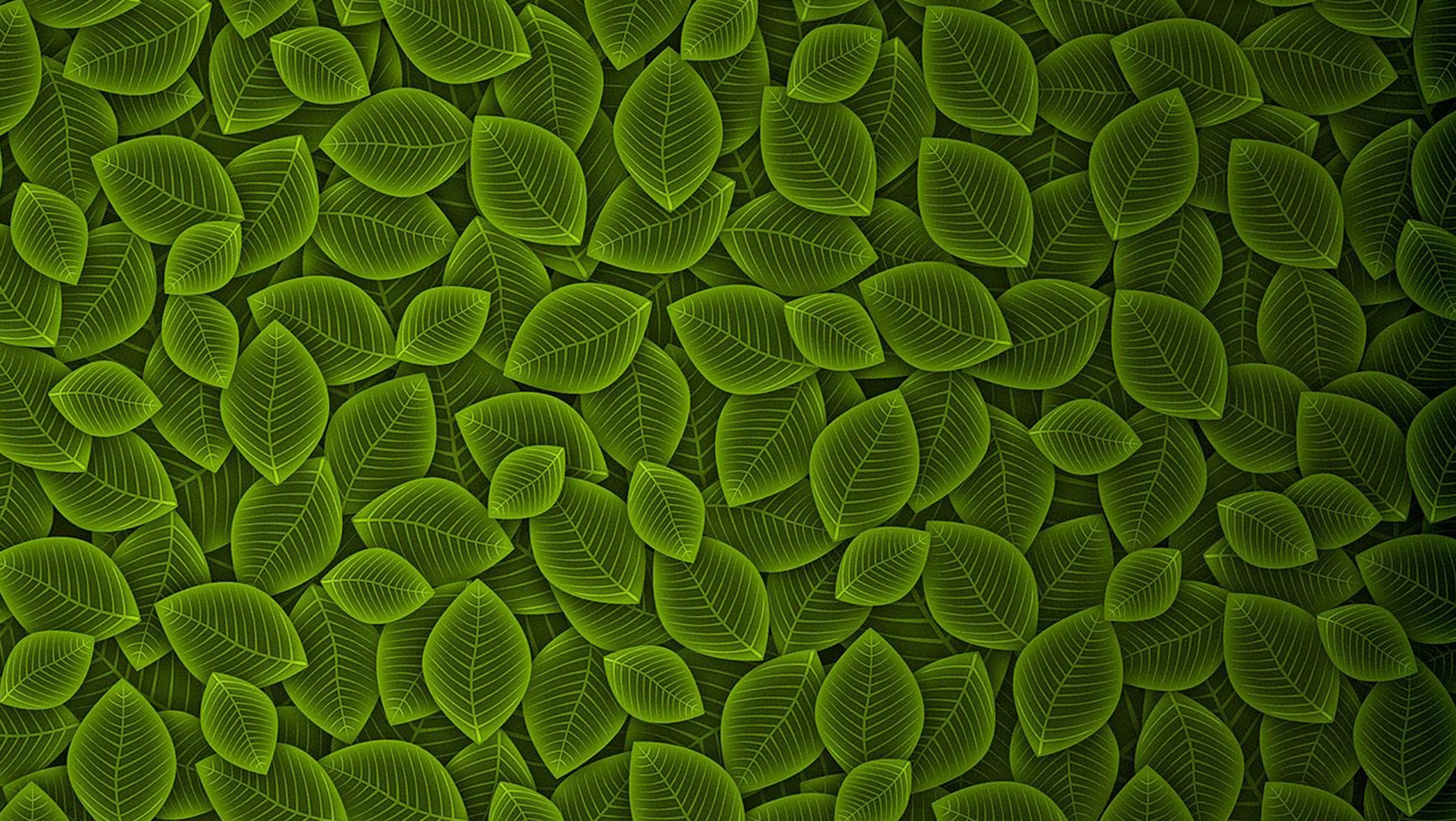 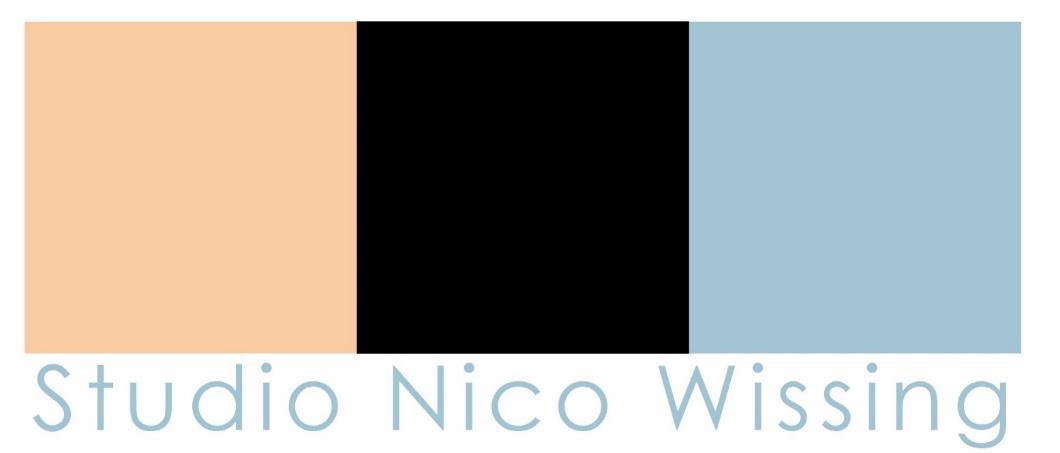 NL Greenlabel
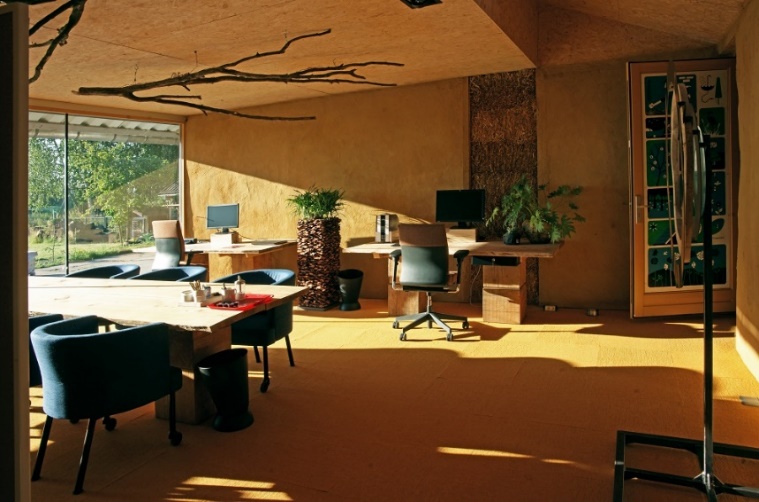 NL Greenlabel staat voor een integrale, meetbaar duurzame leefomgeving
Actief sinds 2009 
Paspoorten/Tools:
Producten/ Materialen
Planten
Gebieden / Terreinen
Tuinen 	
Groeiend partnernetwerk (210+)
Drie Green Deals: (1) Duurzame materialen in de buitenruimte, (2) Levende en Duurzame buitenruimte en (3) 1000 ha nieuwe stedelijke natuur
Sustainable Development Goals gekoppeld aan de duurzaamheidspaspoorten
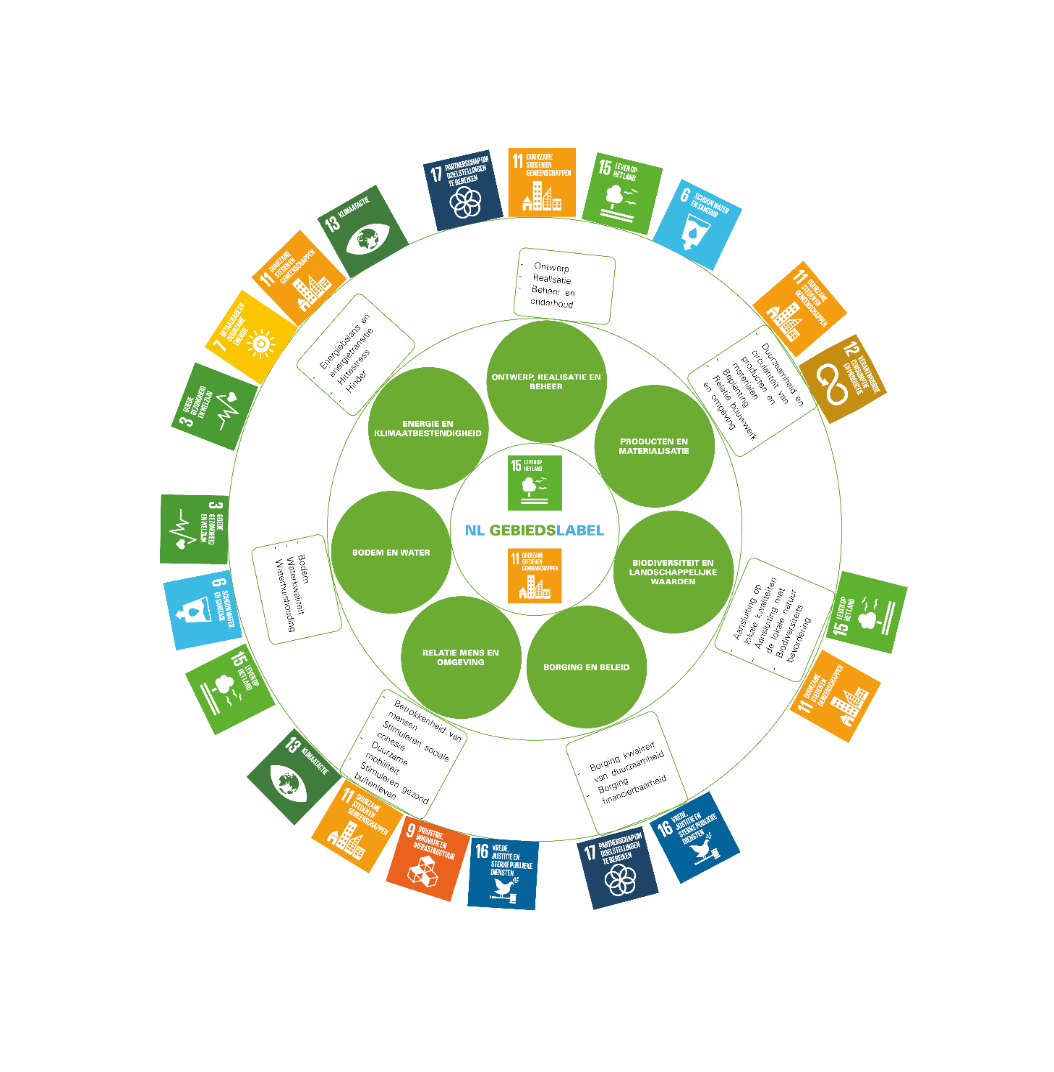 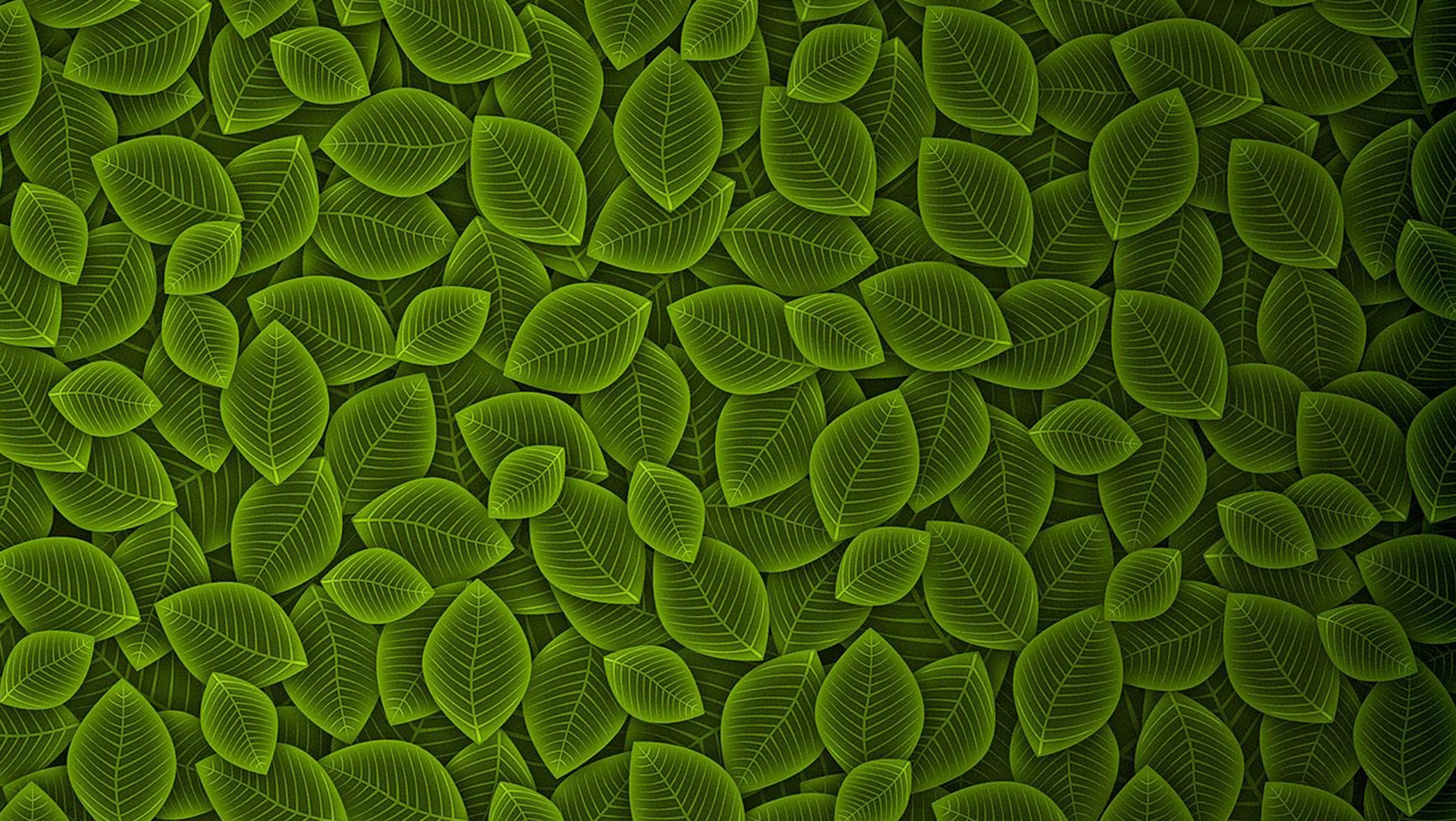 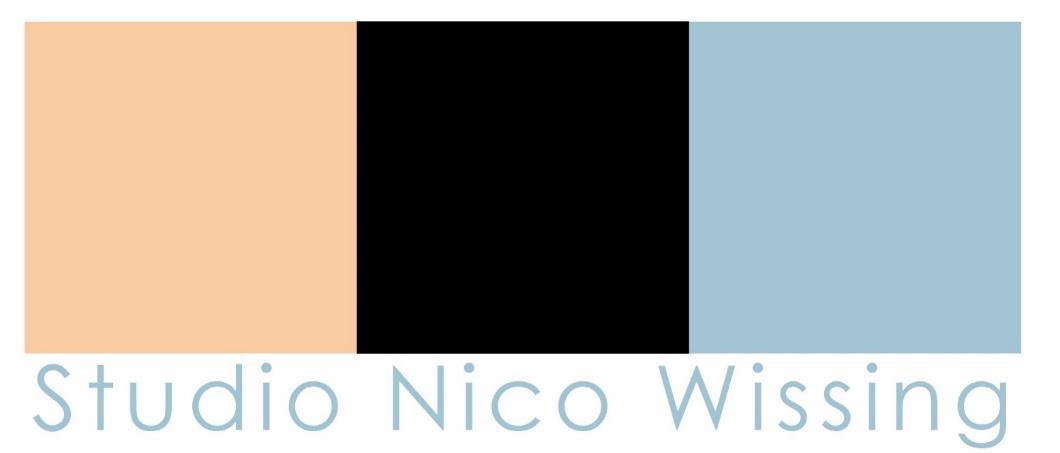 NL Greenlabel
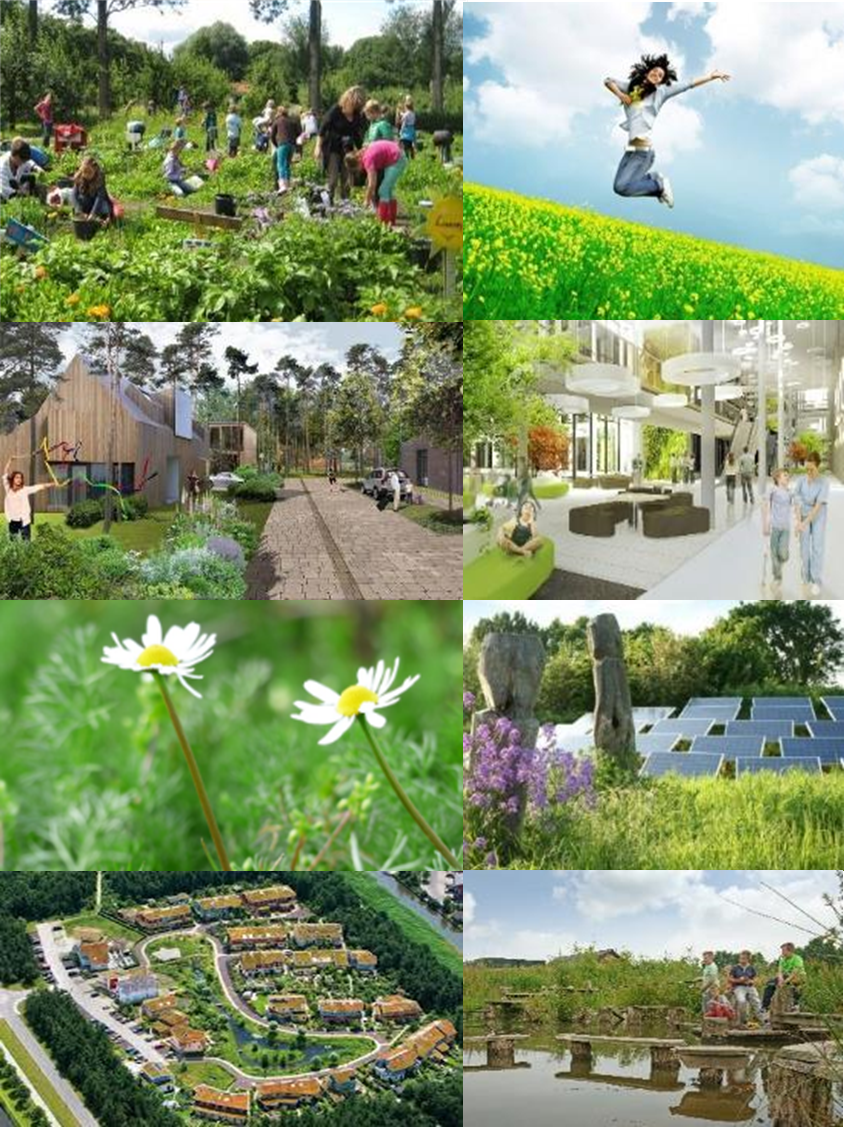 Keer het proces om! 
Van decoratiegroen naar groen als toegevoegde waarde
Creëer kansen met productinnovatie 
Verbind producenten, wetenschap, onderwijs en overheid
NatuurMensEcoloog
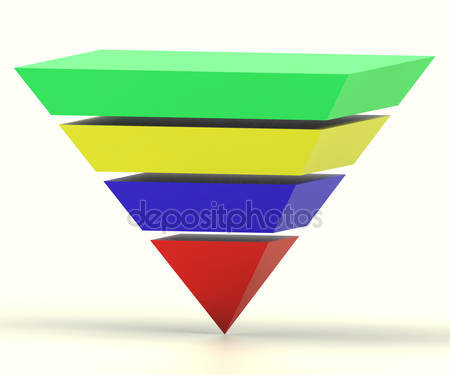 OntwikkelaarArchitectGeld
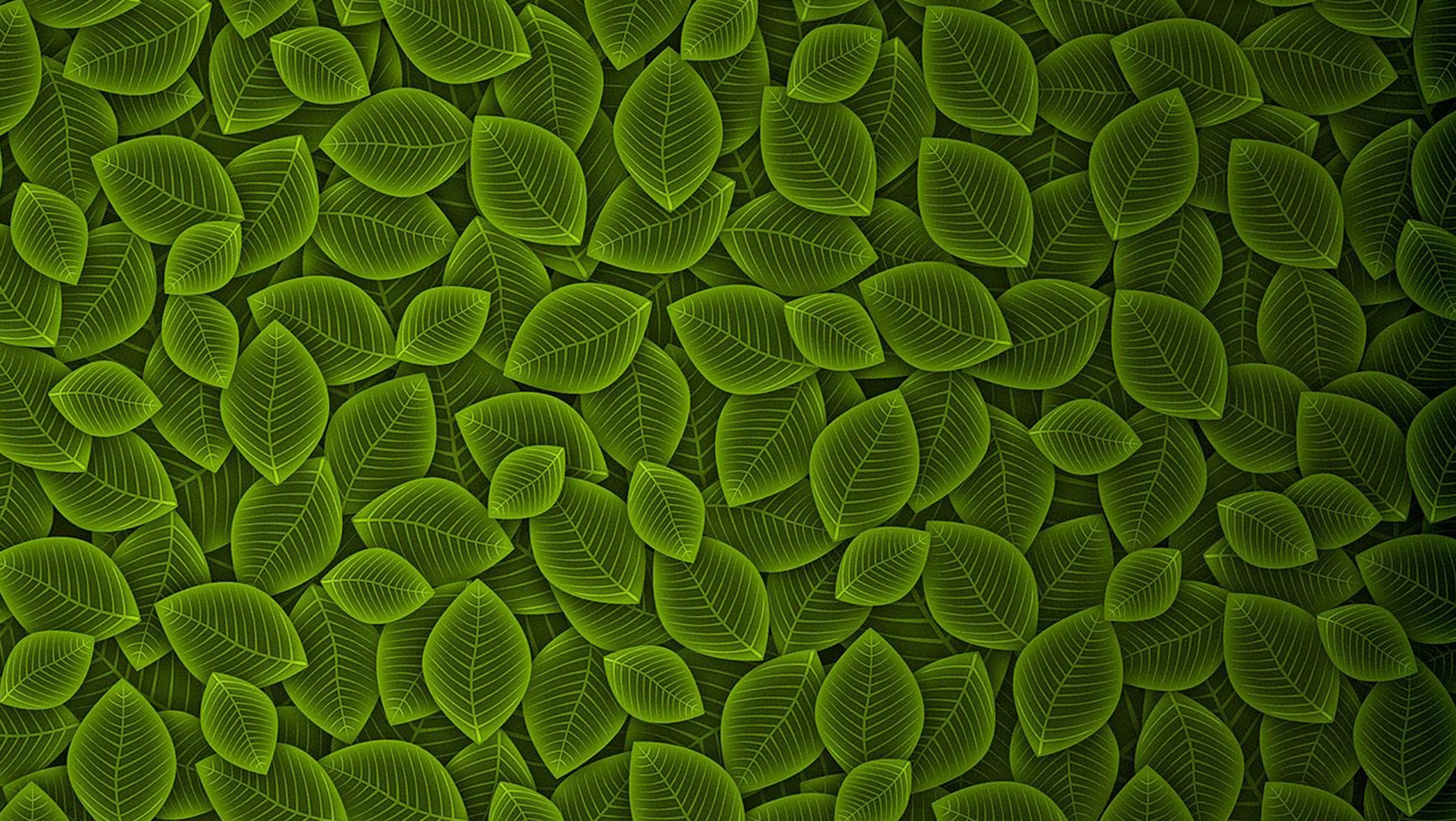 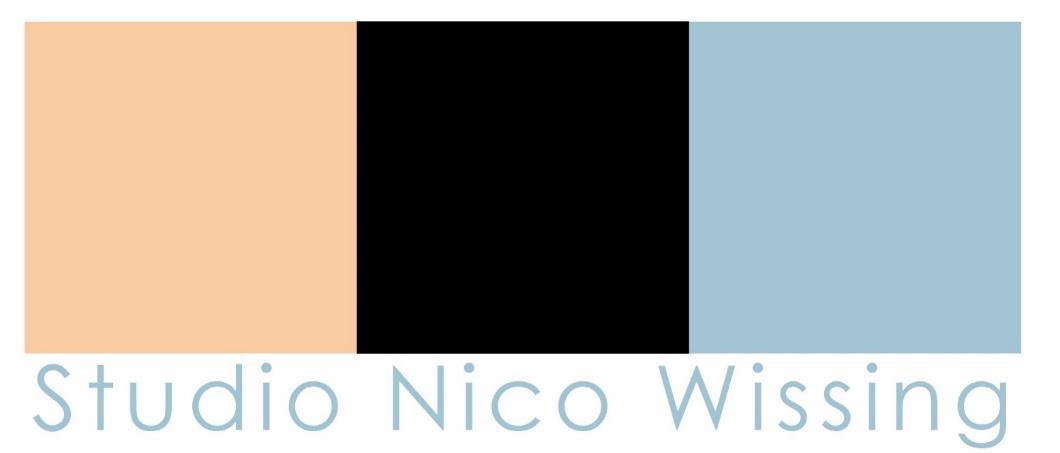 NL Greenlabel - Duurzaamheidspaspoorten
Producten & materialen
Transport/afstand
Samenstelling
Bedrijfsvoering
Gebruiksduur
Onderhoud
Duurzaamheid tijdens gebruik
Eindverwerking
Plant
Transport/afstand
Samenstelling
Afkomst plantensoort
Bedrijfsvoering
Geschiktheid standplaats
Eco Toegevoegde Waarde (ETW)
Gebruik meststoffen
Gebruik bestrijdingsmiddelen
Watergebruik
Gebiedslabel
Ontwerp, realisatie & beheer
Materialisatie
Energie & Klimaatbestendigheid
Bodem & Water
Biodiversiteit & bestaande landschappelijke kwaliteit
Mens & omgeving
Borging & beleid
Meerwaarde voor mens en natuur
Meaningful profit
Bij voorkeur lokaal
Geen verspreiding toxische stoffen
Rechtvaardig/Is het waar
Bij voorkeur bio-based
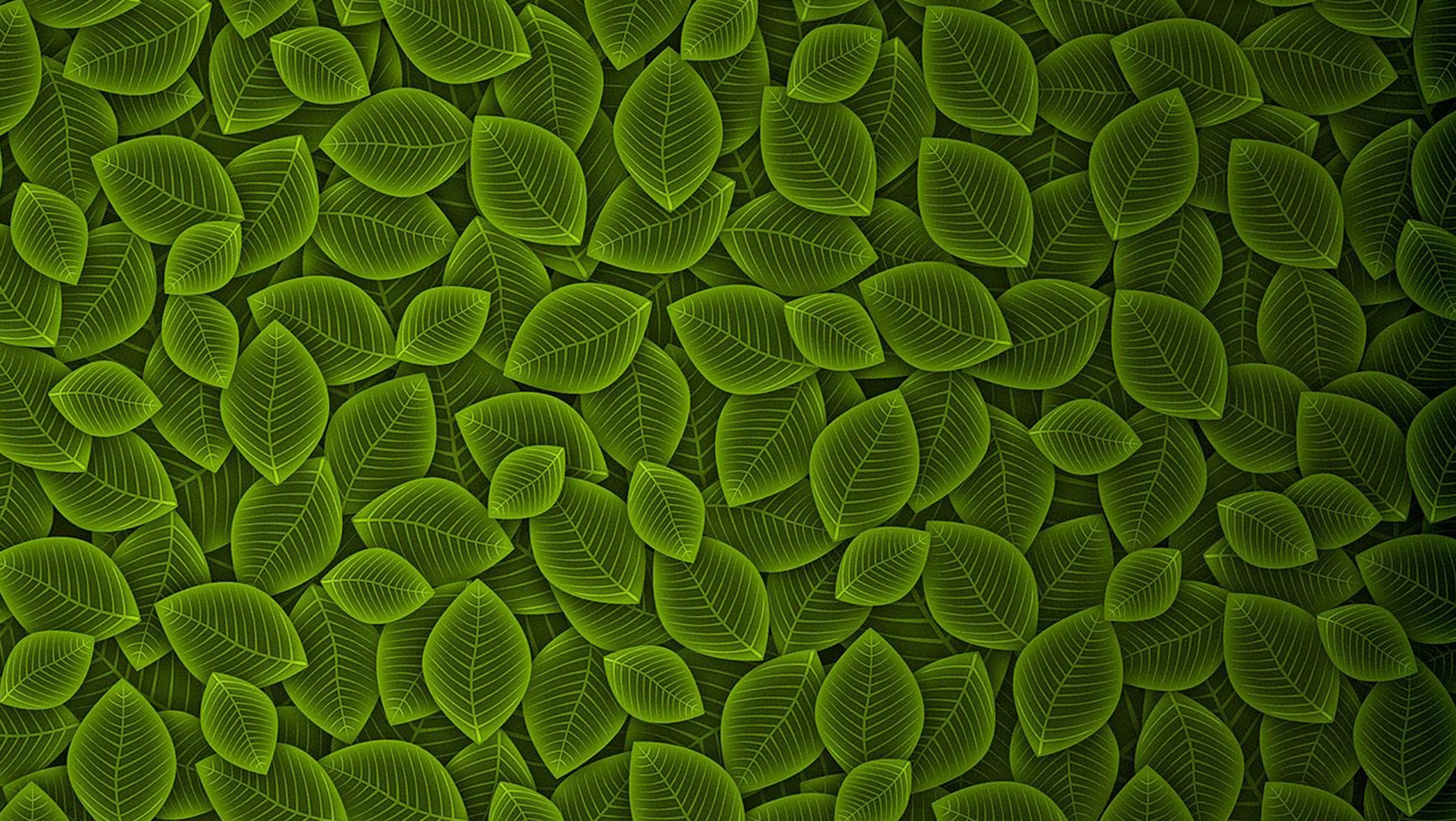 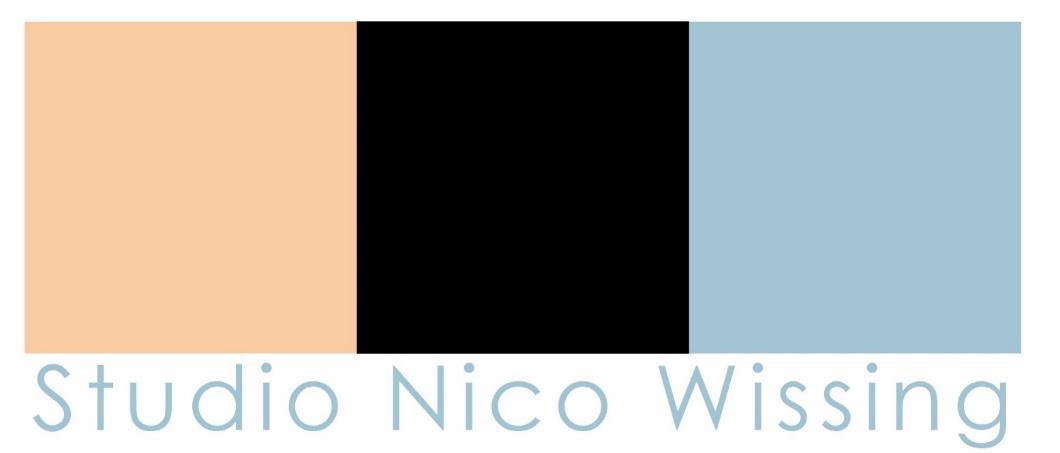 NL Greenlabel - Wetenschappelijke Raad van Advies
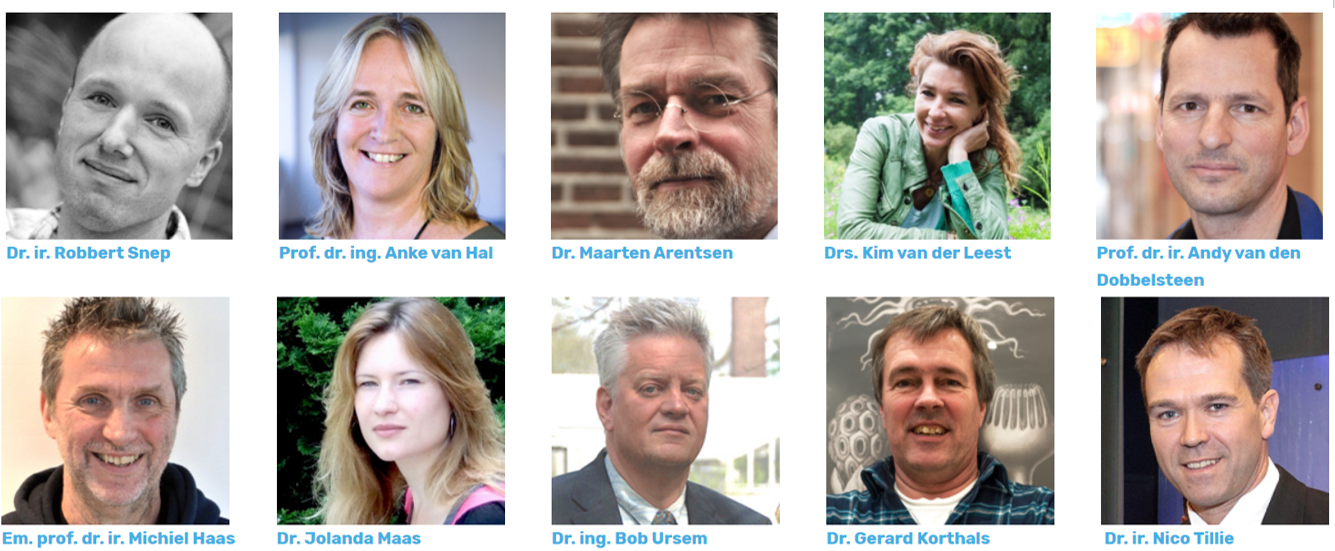 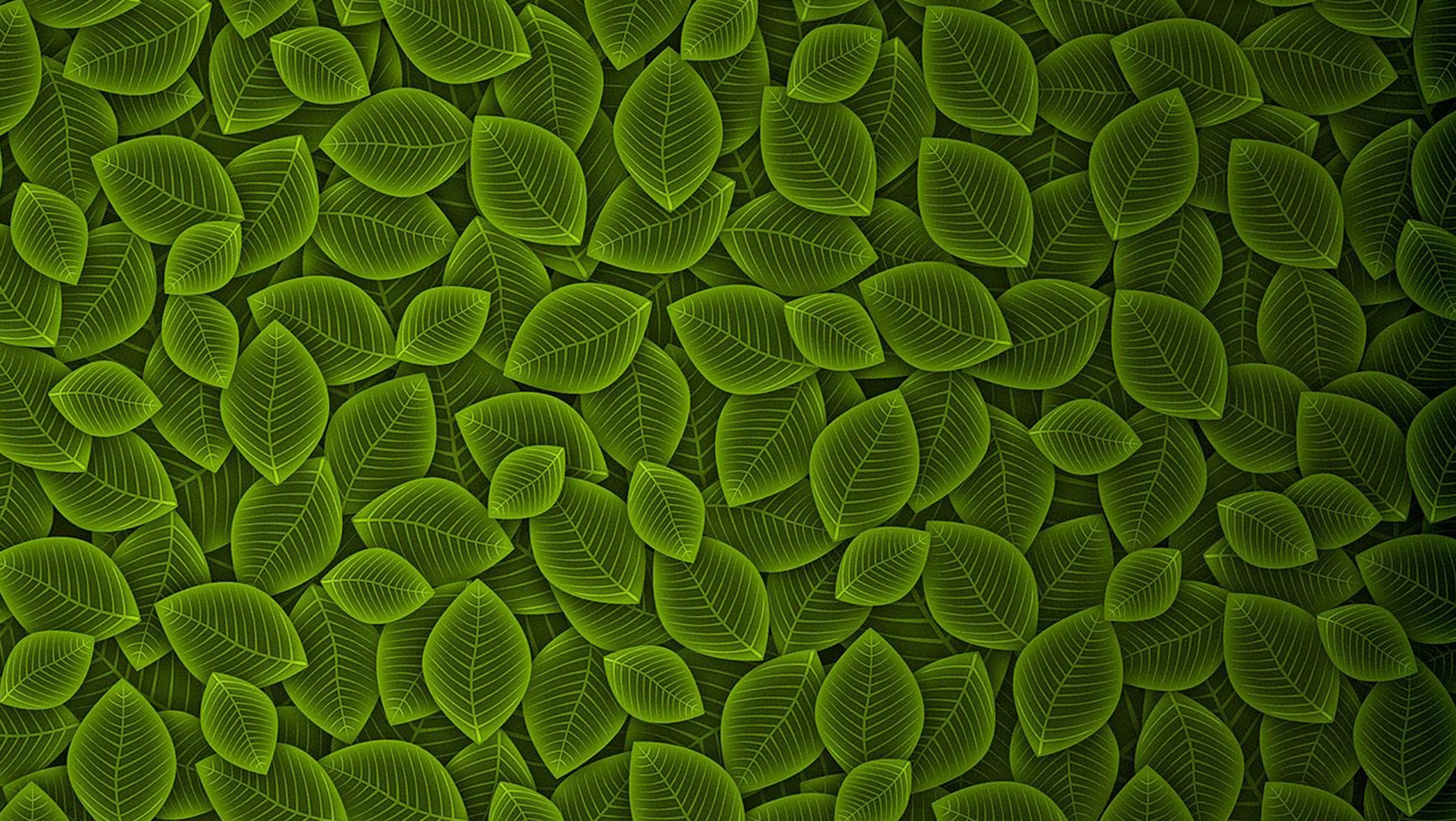 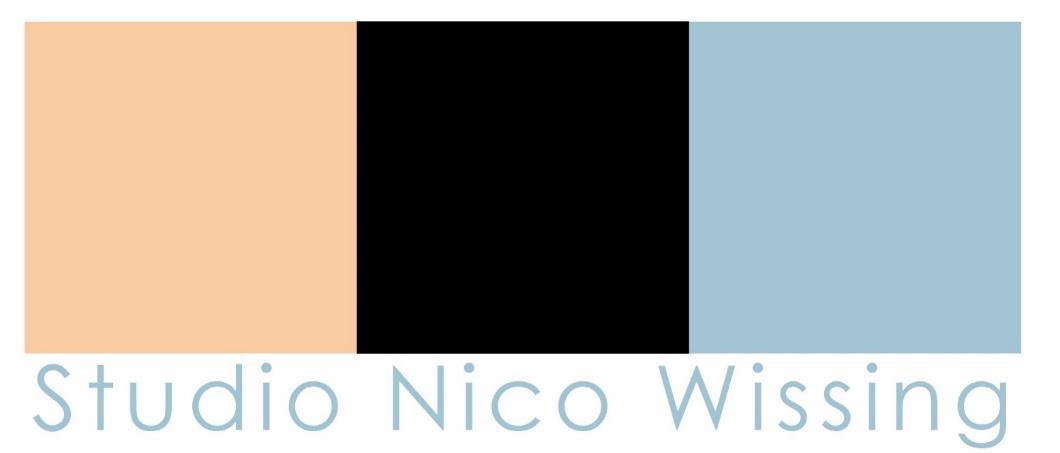 Stop ecocide – grootschalige houtkap
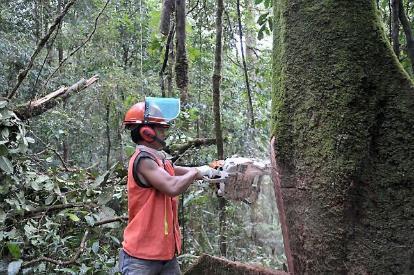 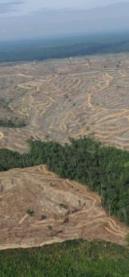 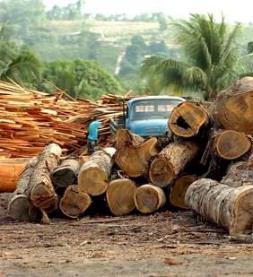 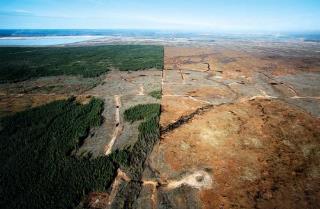 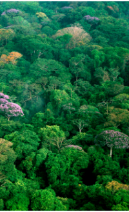 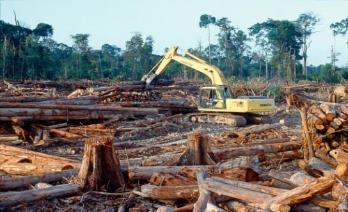 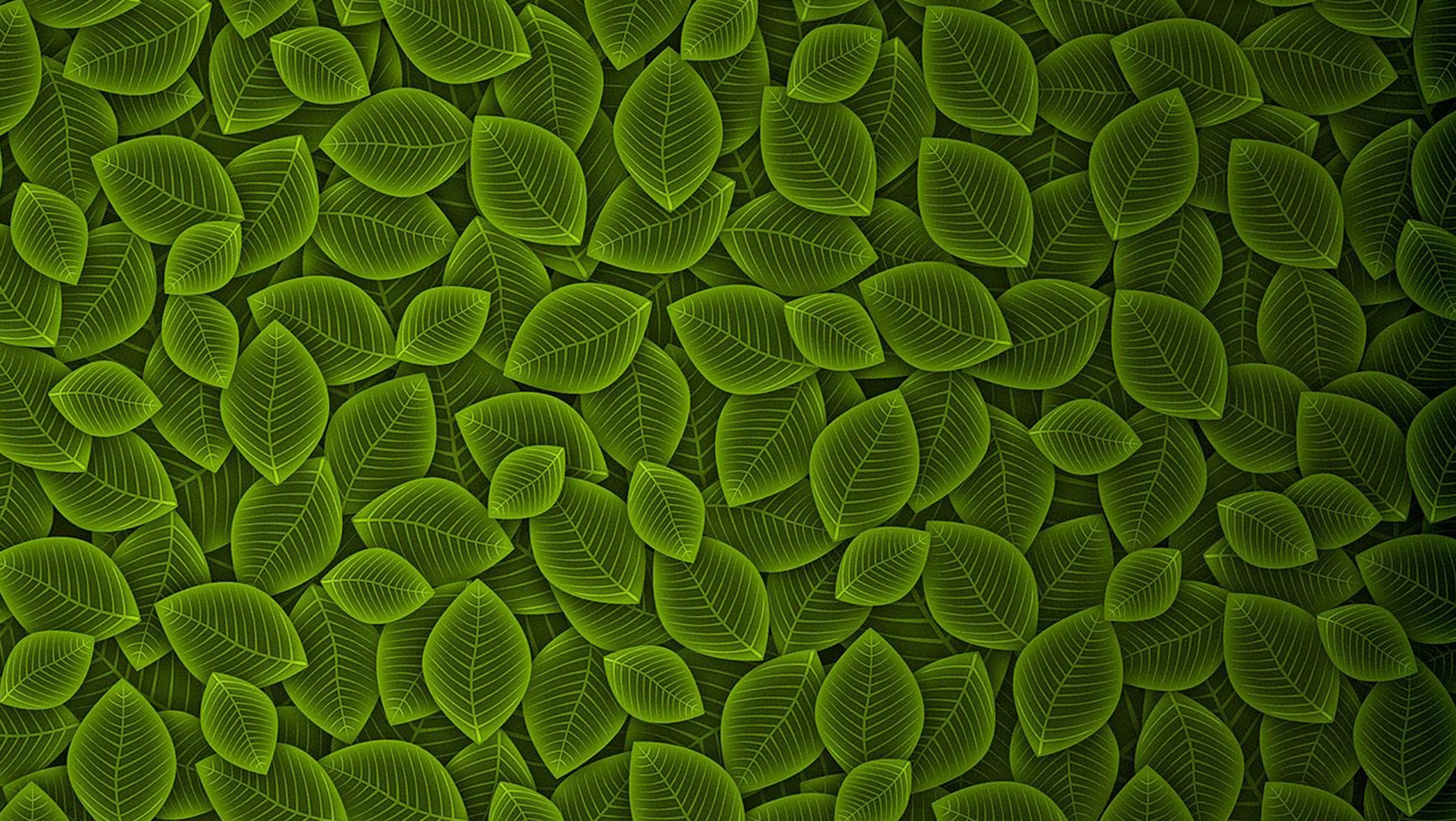 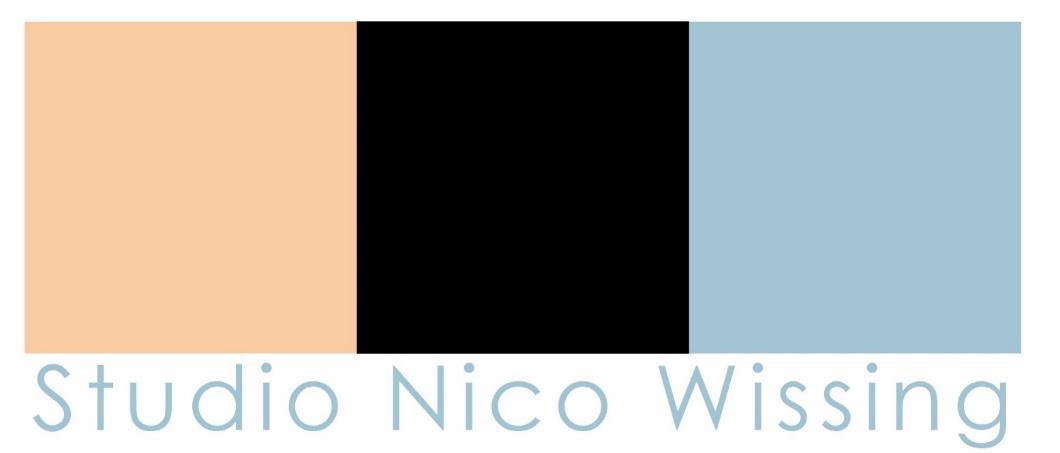 Stop ecocide – potgrond
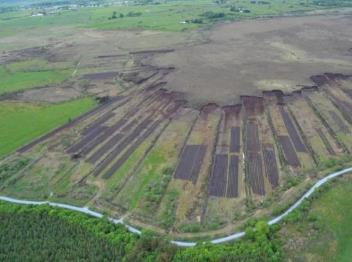 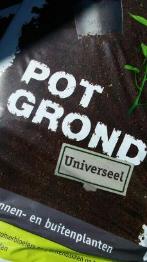 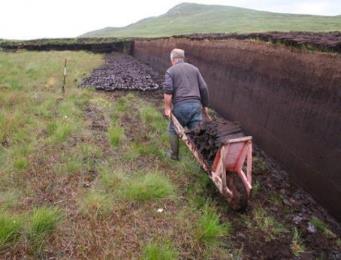 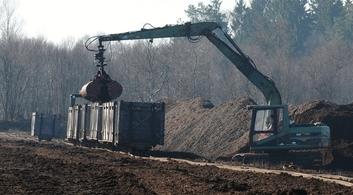 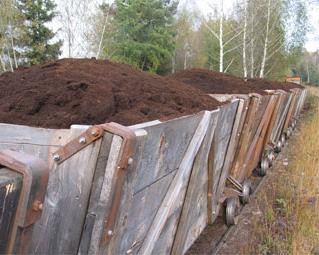 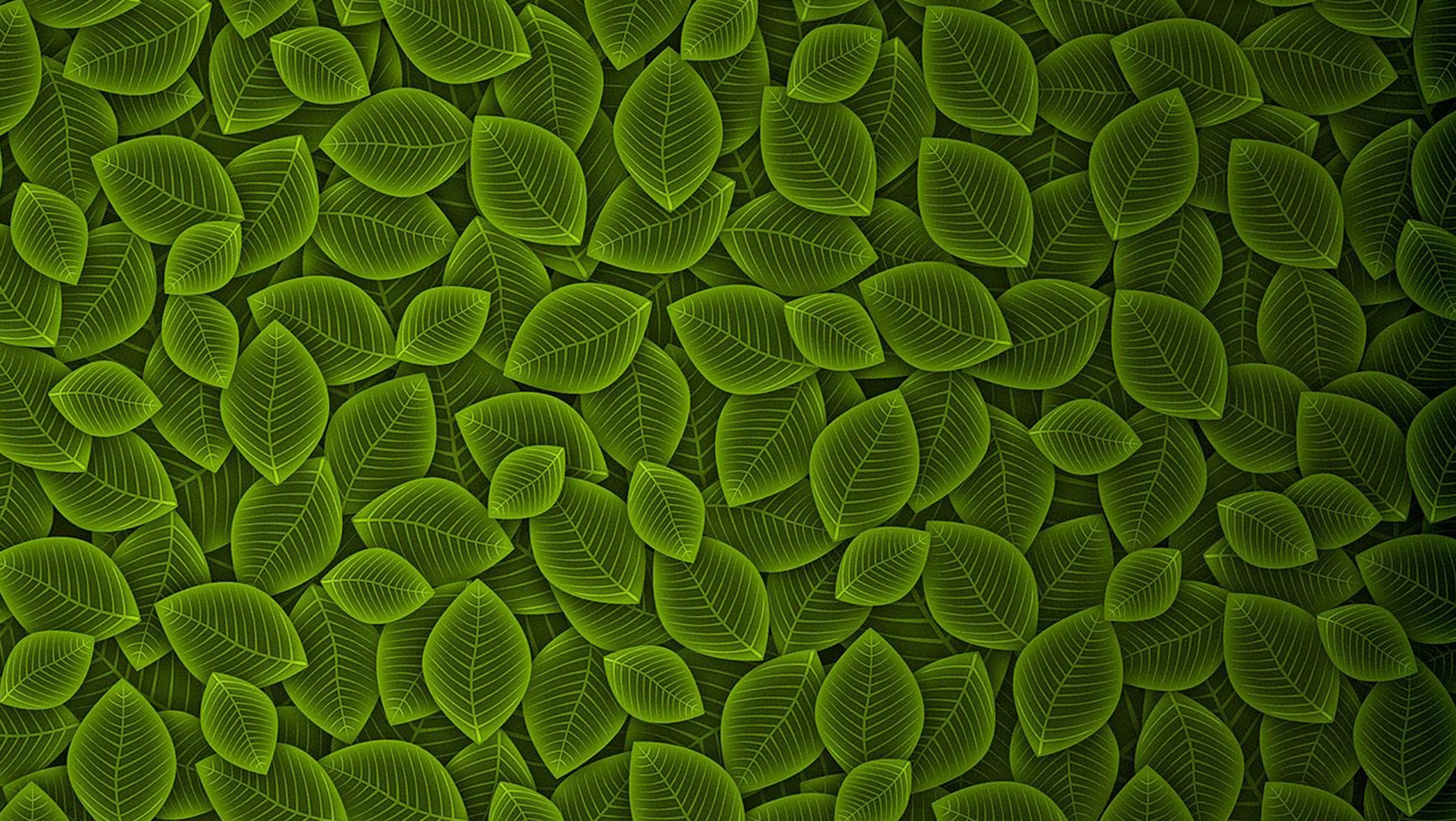 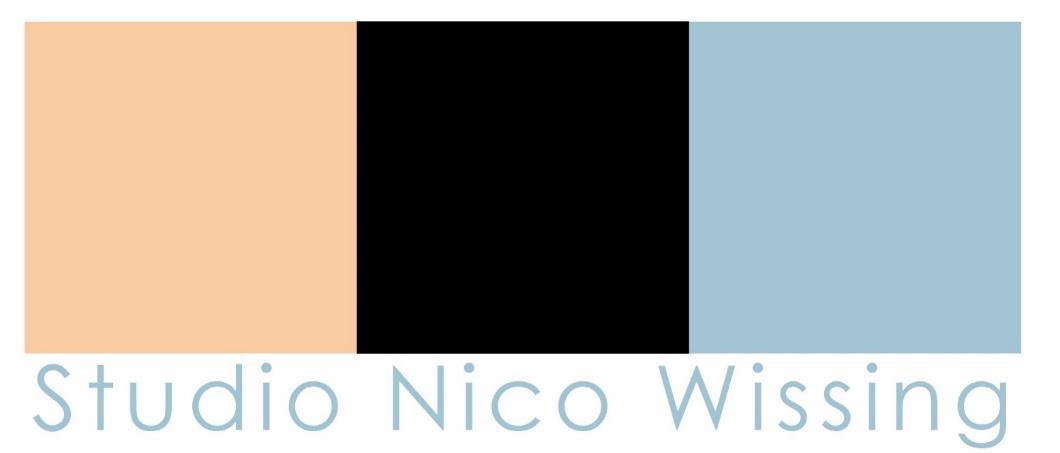 Stop ecocide – pesticides
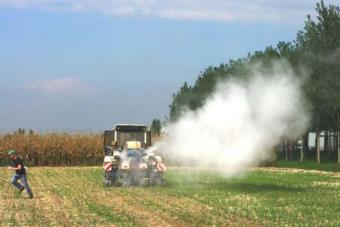 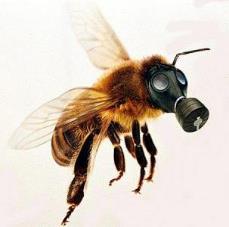 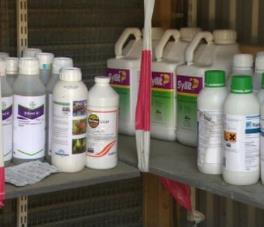 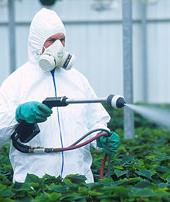 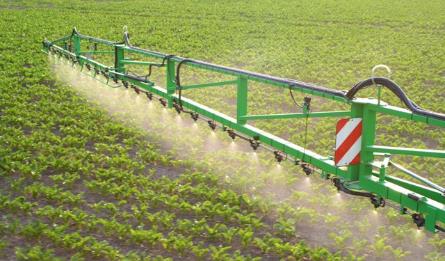 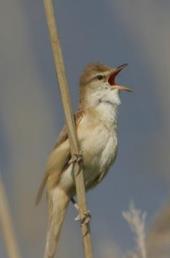 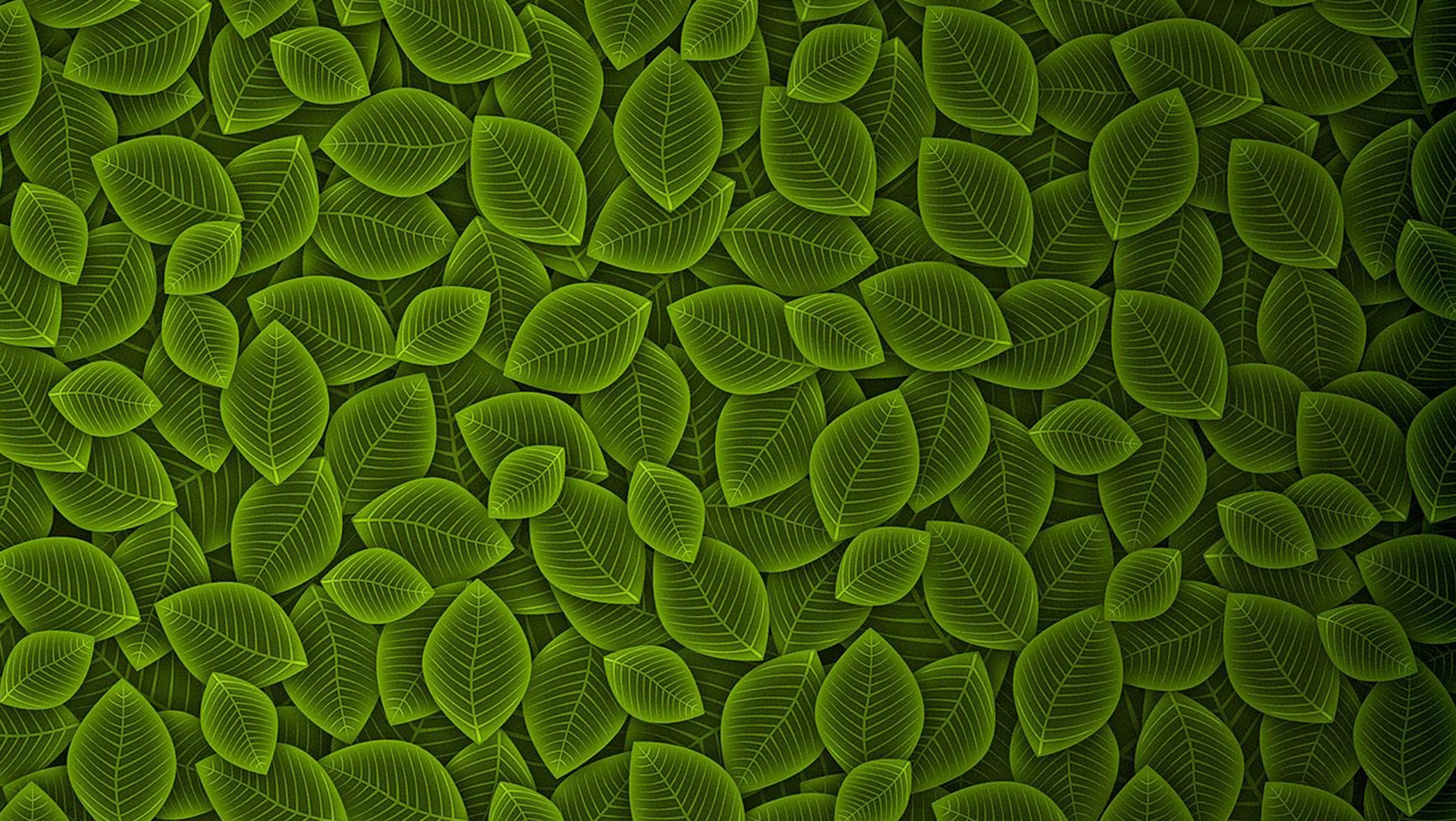 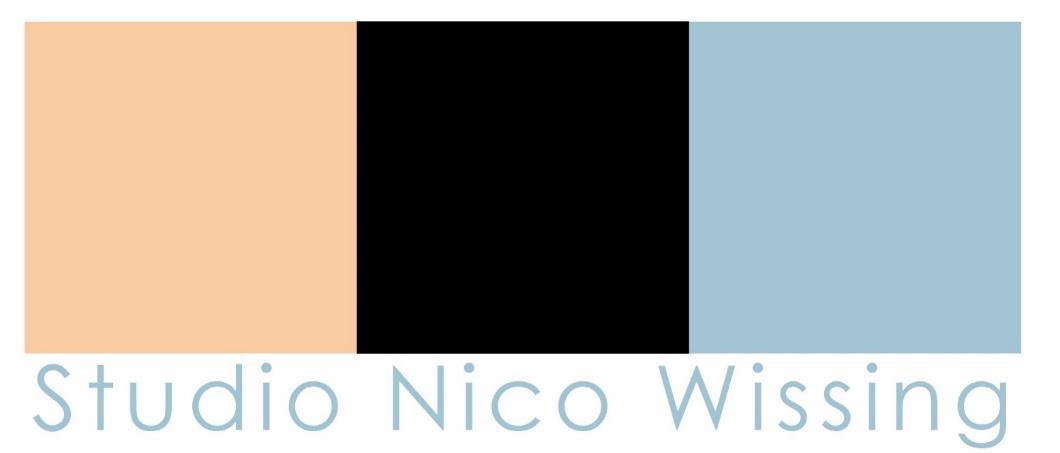 Stop ecocide – lichtvervuiling
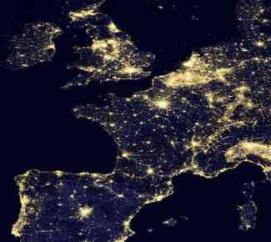 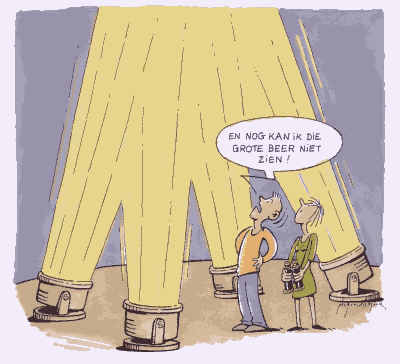 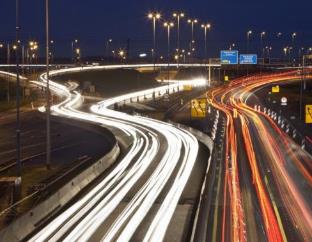 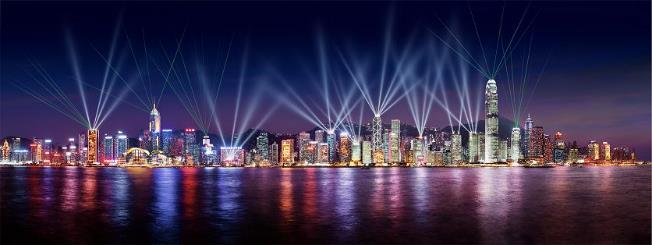 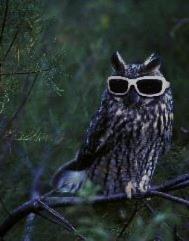 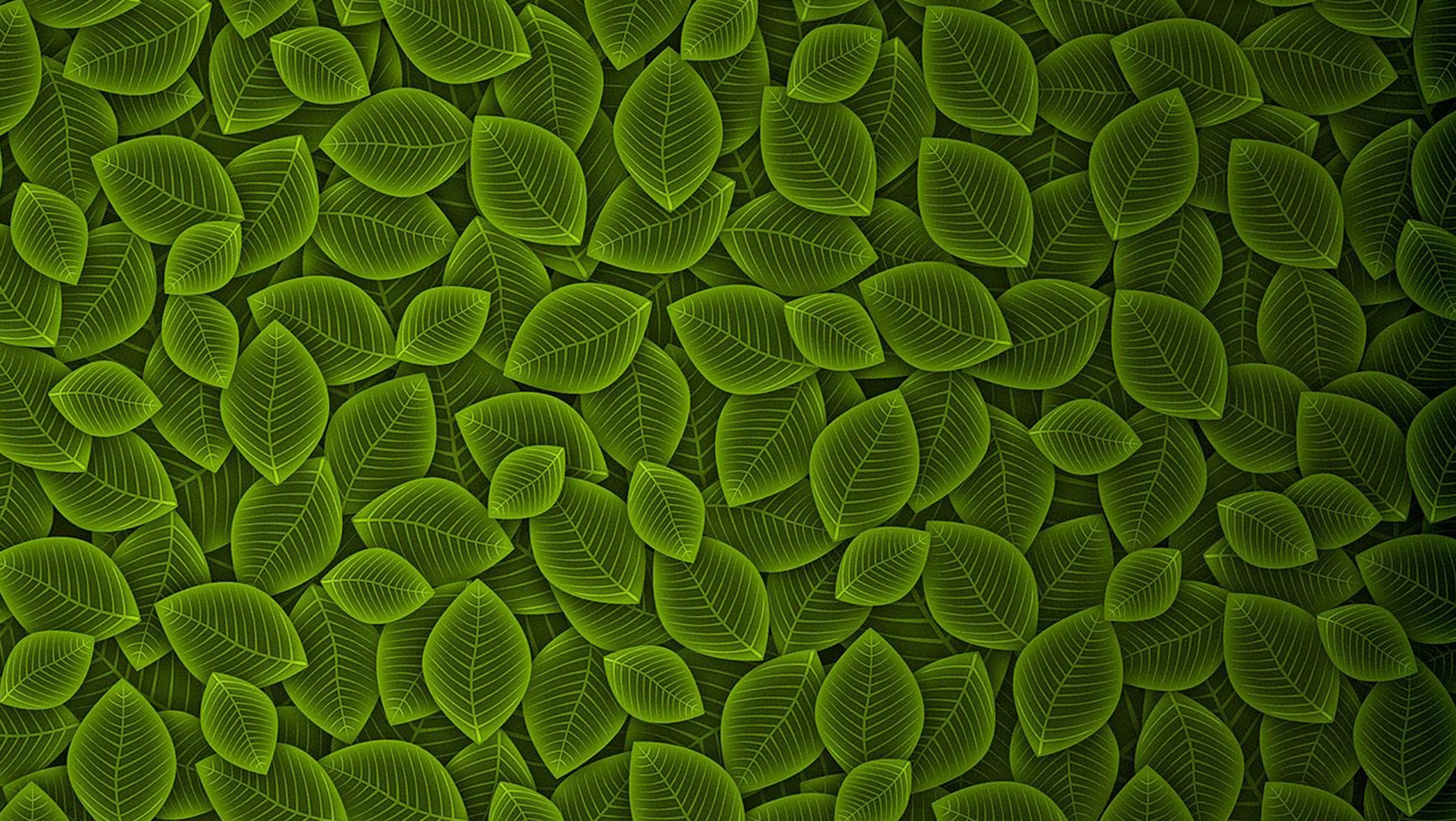 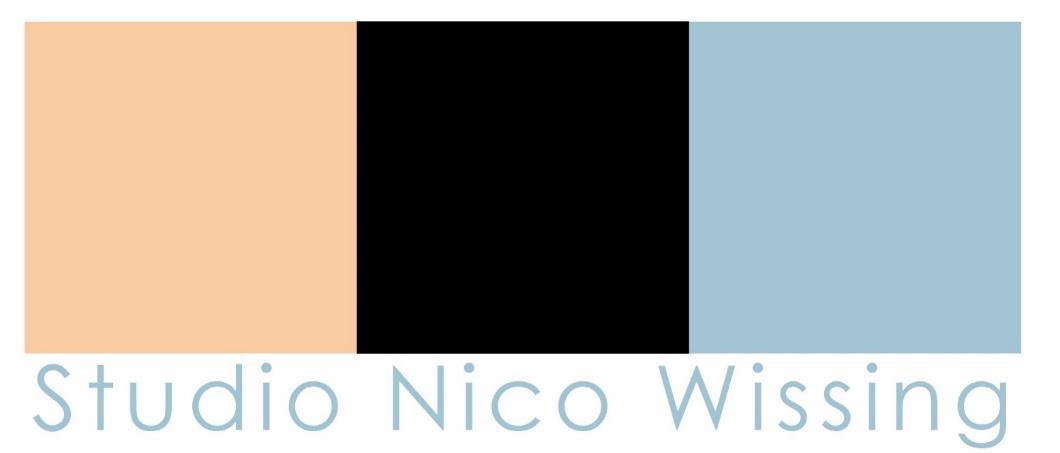 Stop ecocide – plastic soep
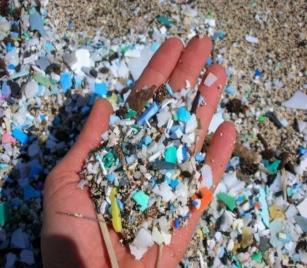 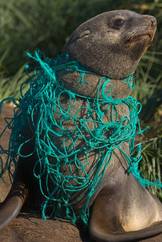 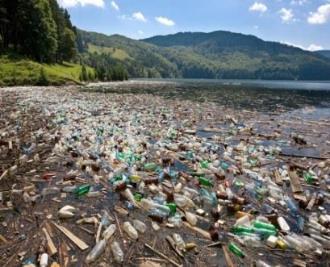 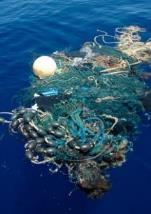 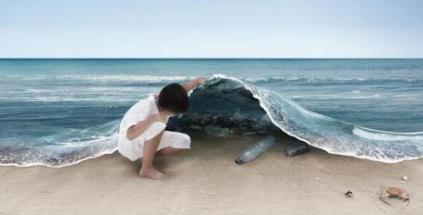 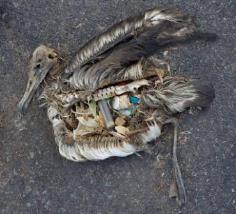 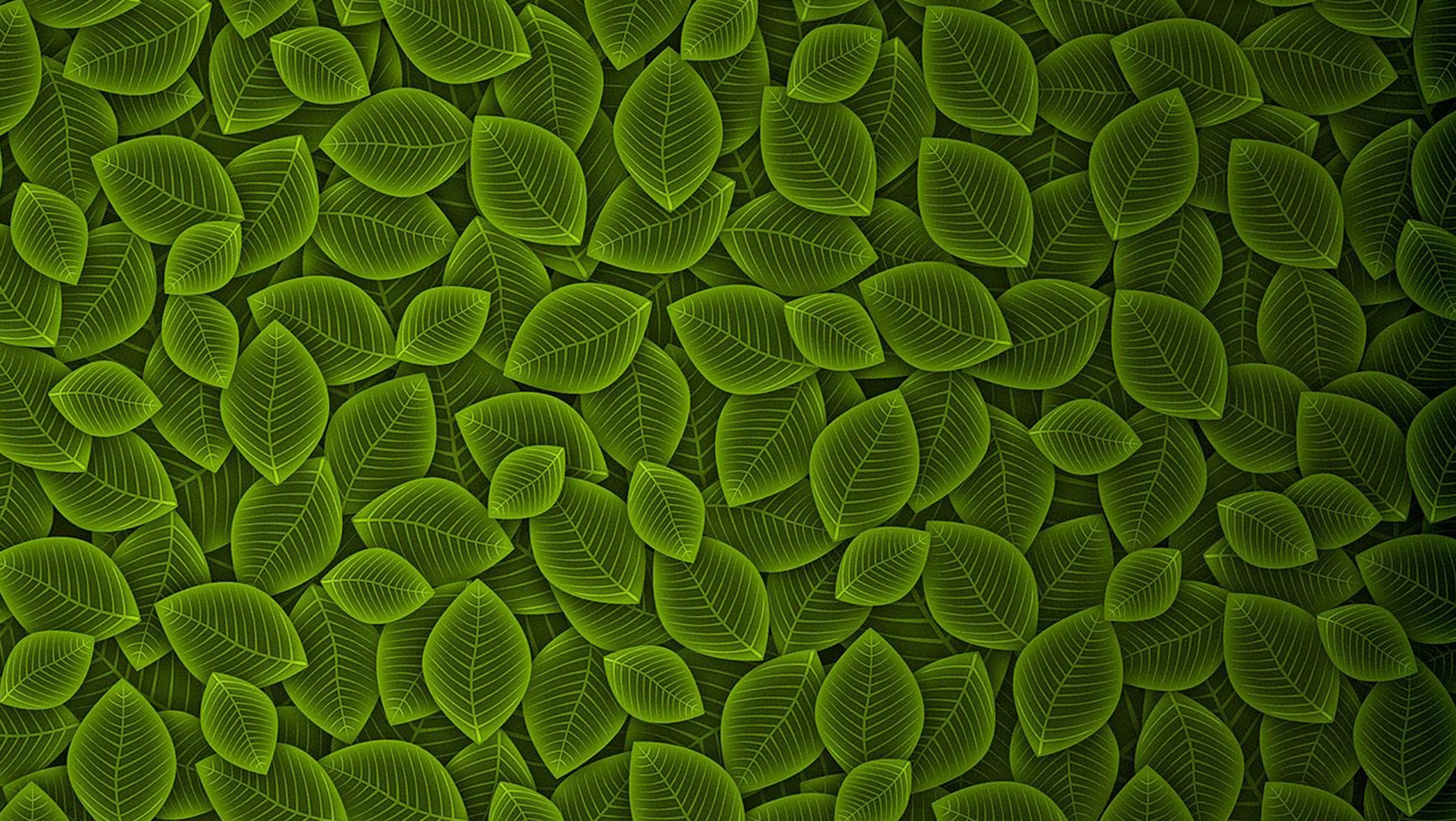 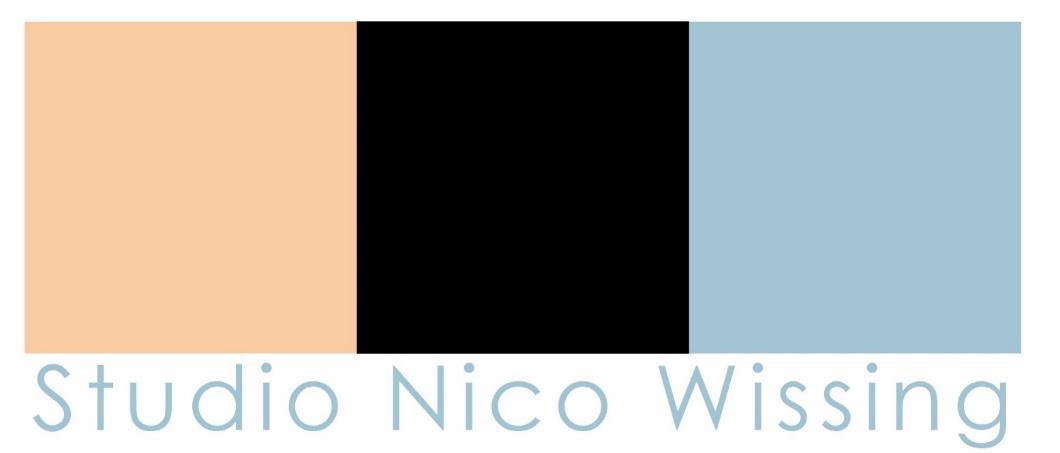 Stop ecocide – steenwinning
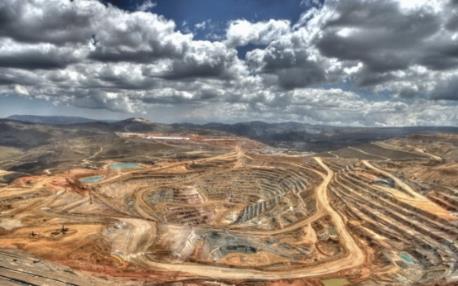 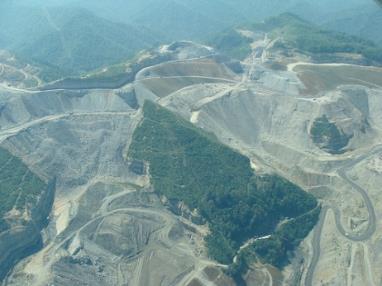 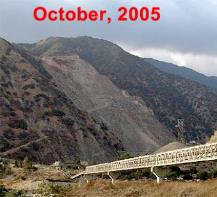 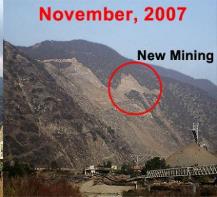 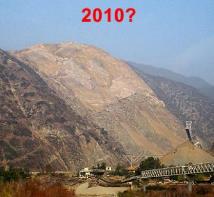 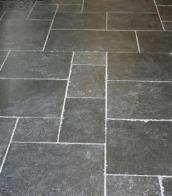 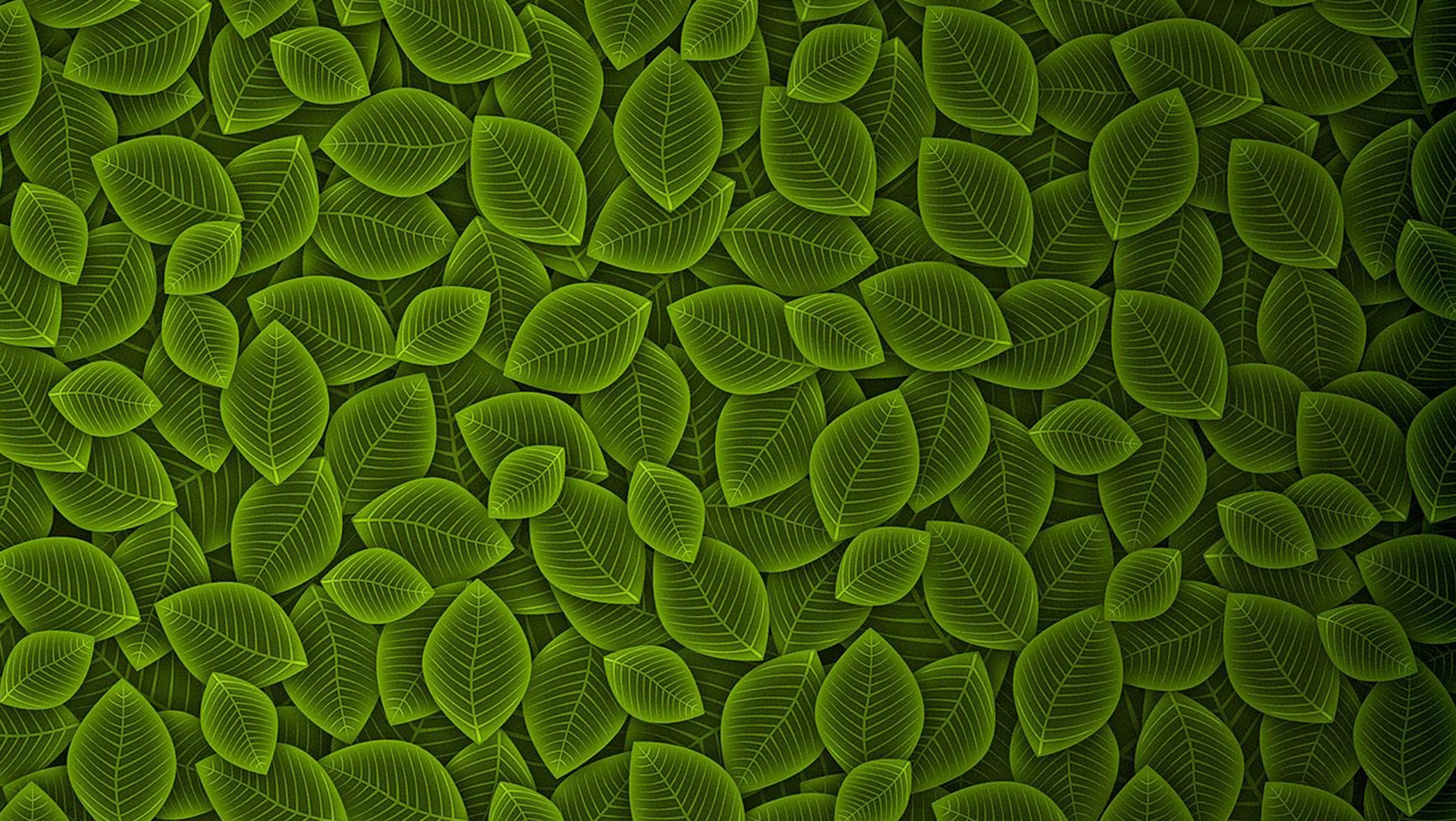 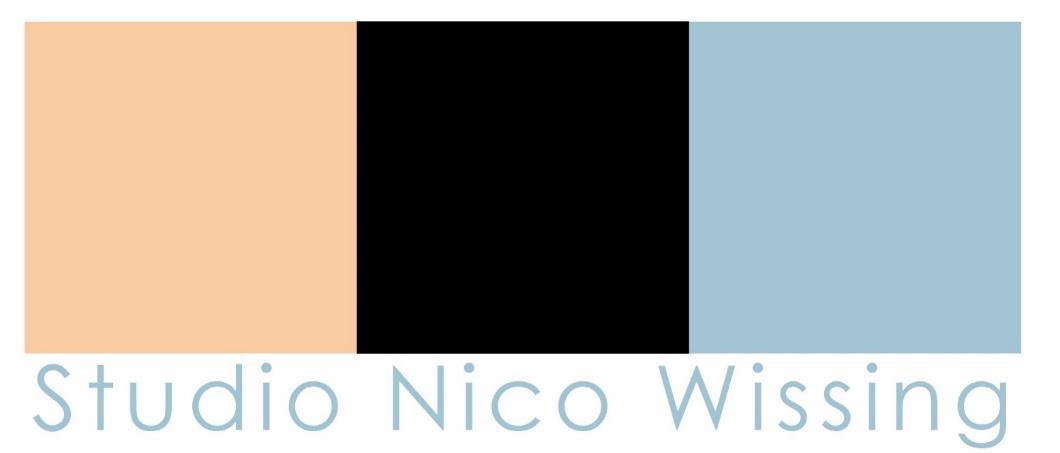 Stop ecocide – productie en transport
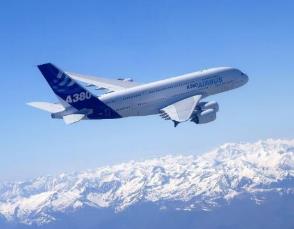 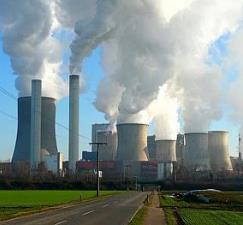 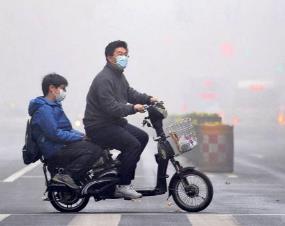 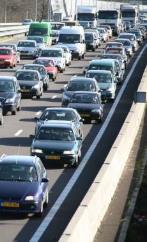 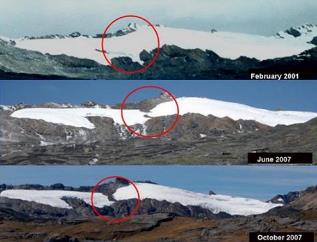 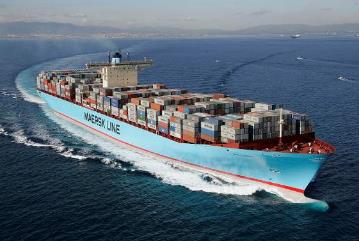 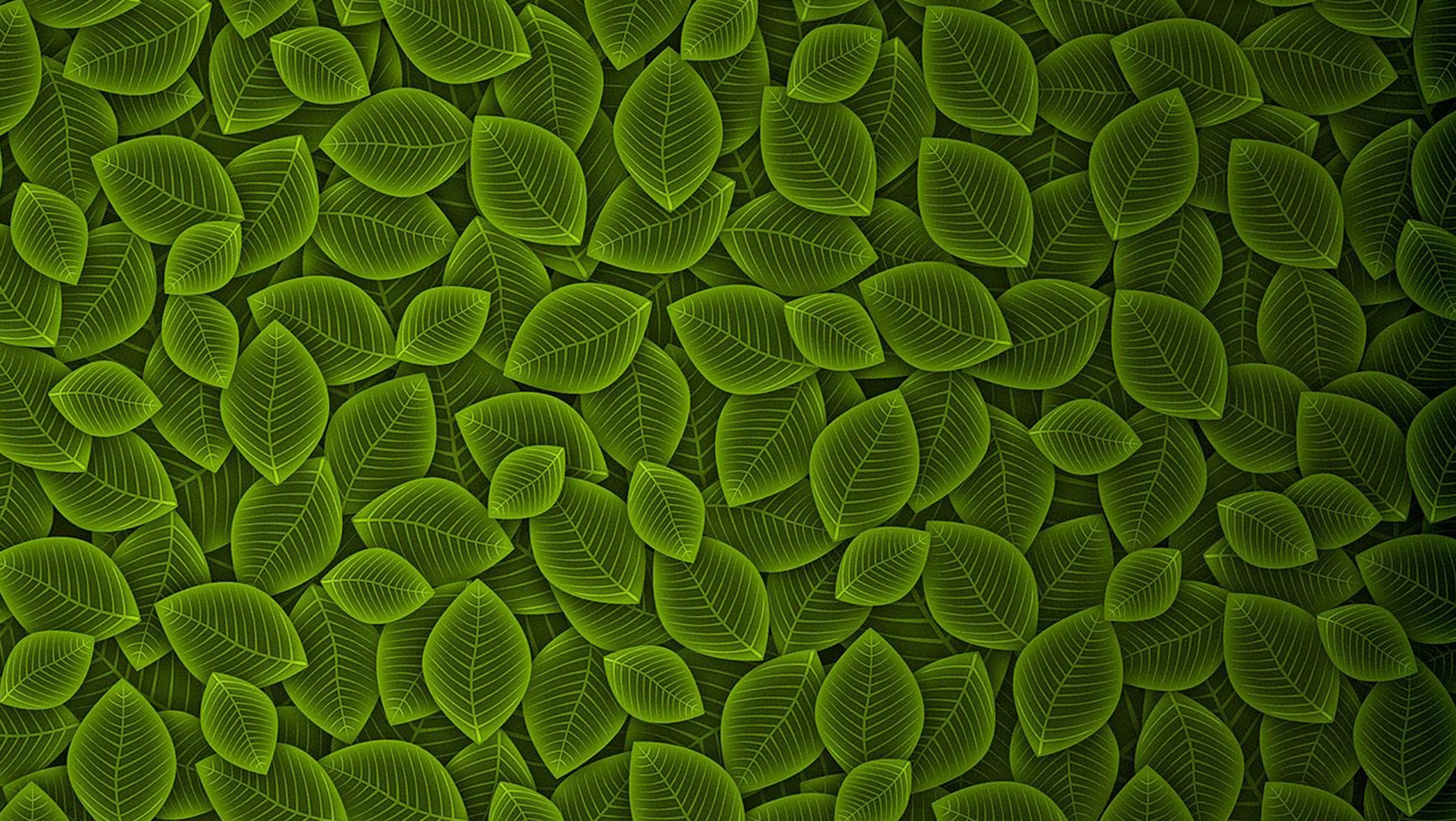 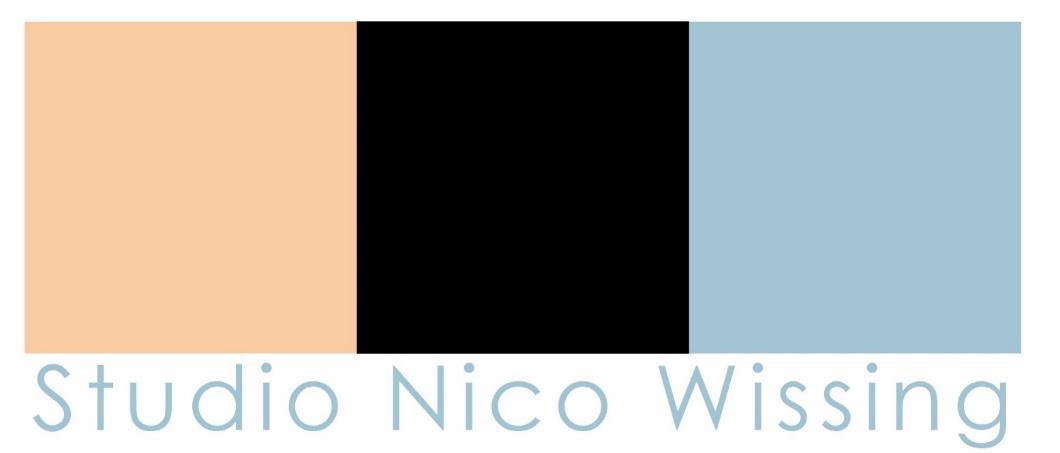 Problemen in de stad van nu
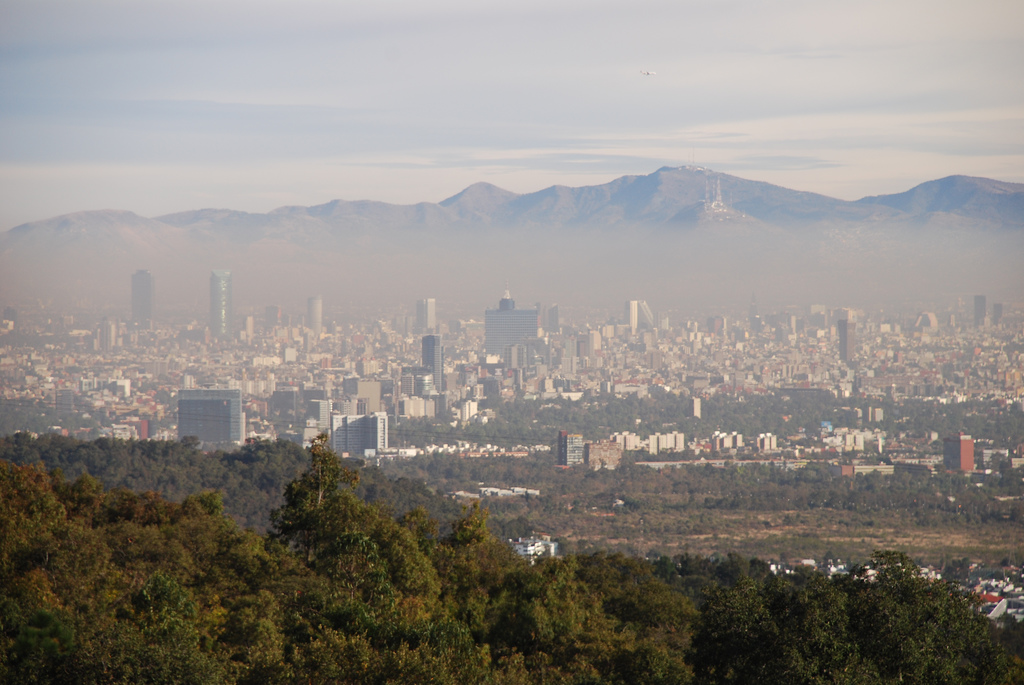 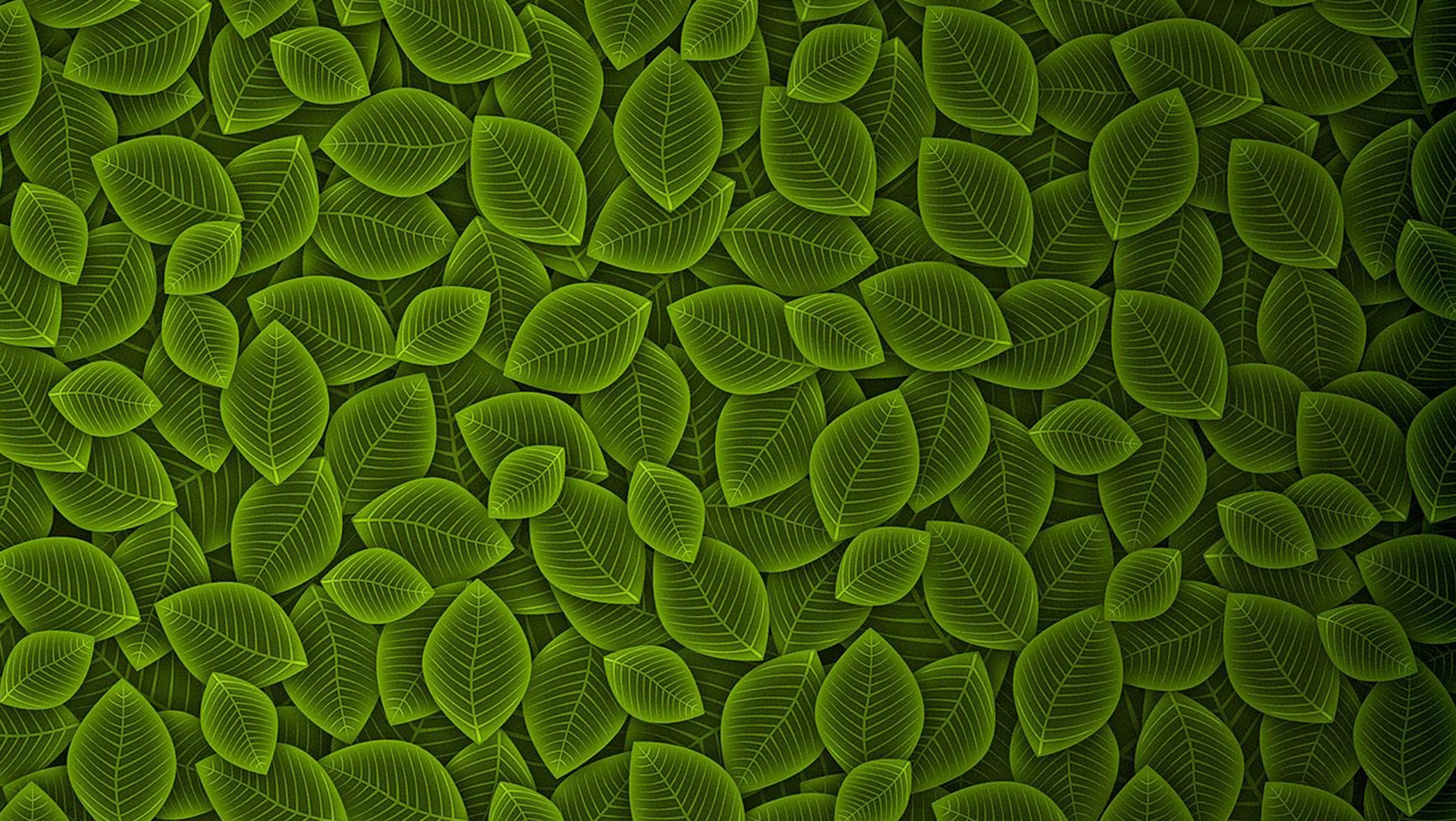 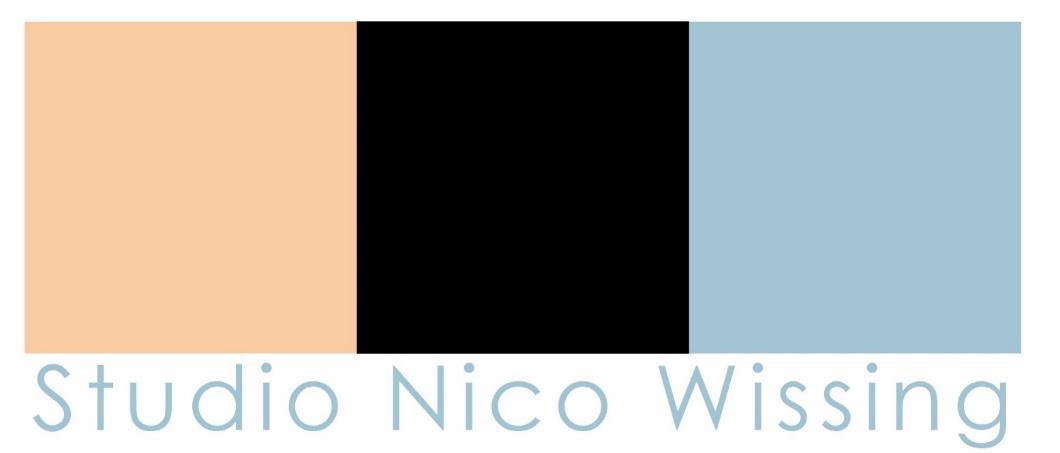 De mens
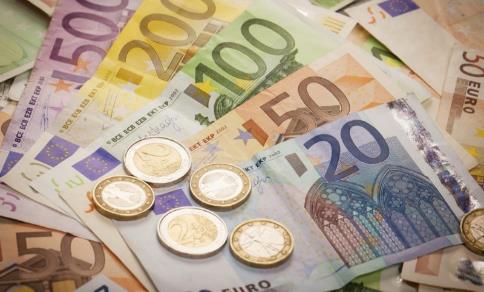 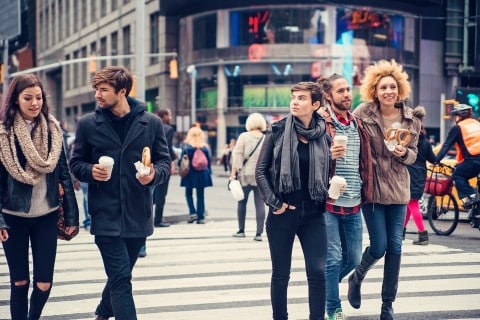 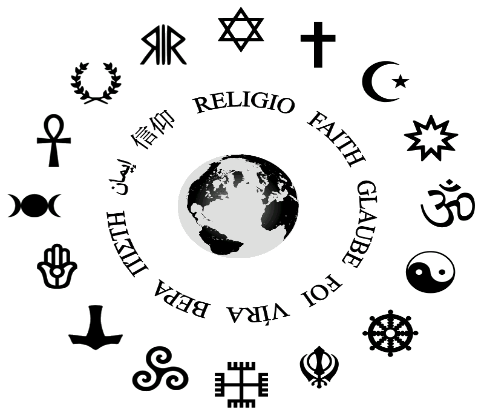 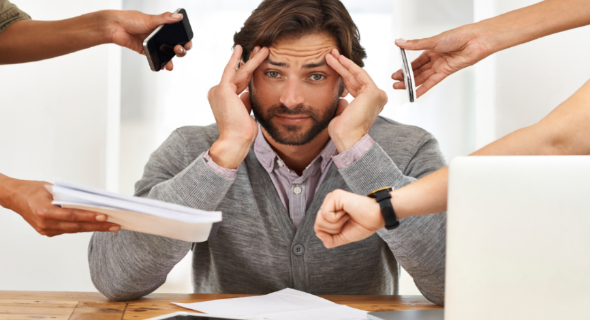 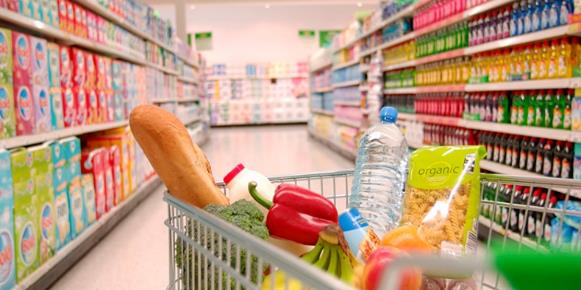 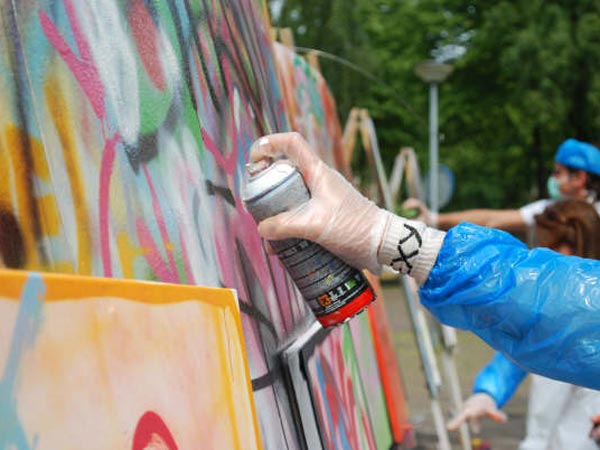 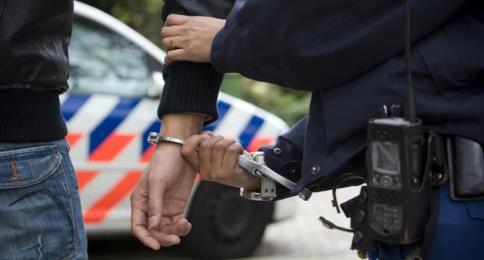 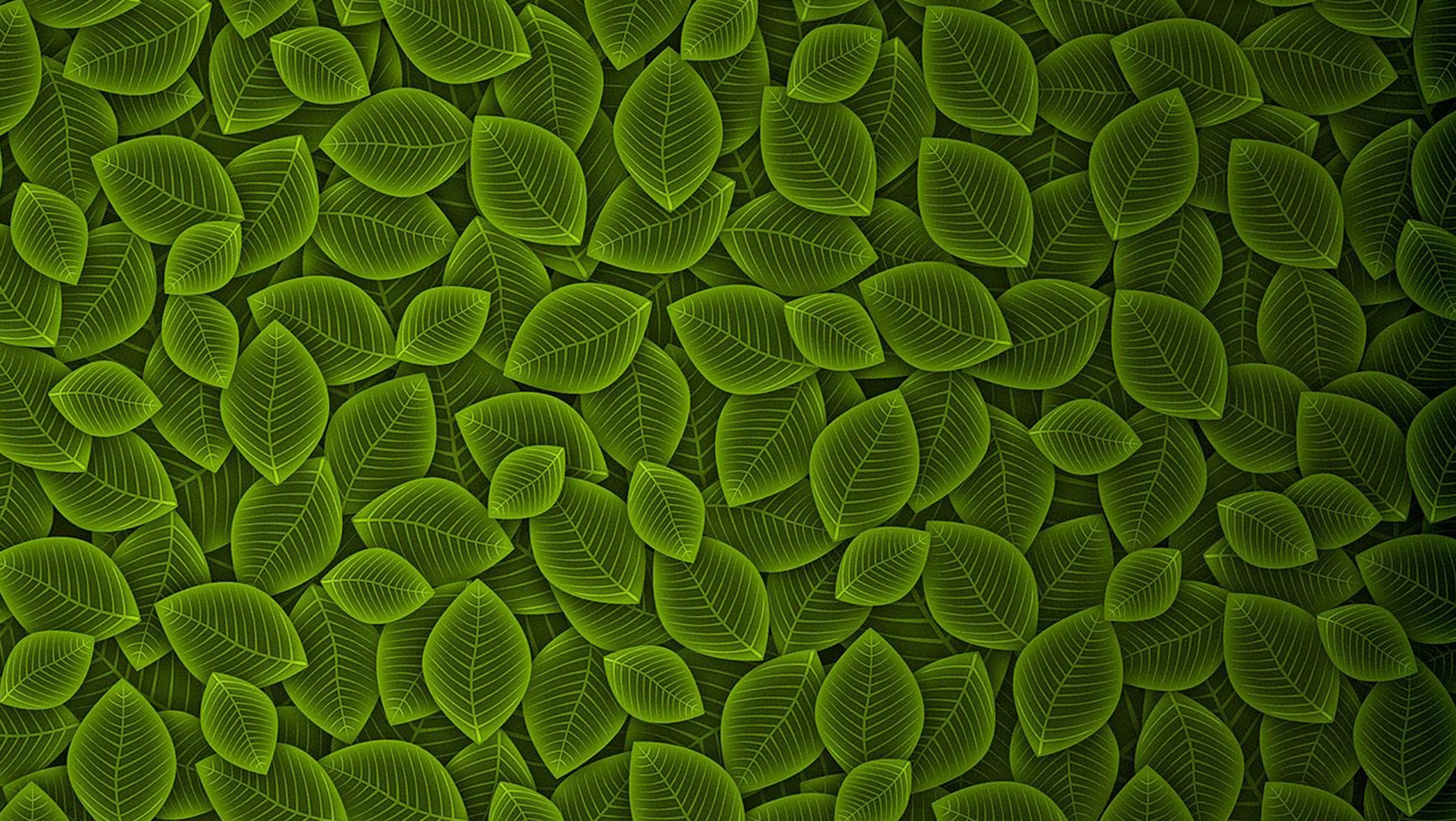 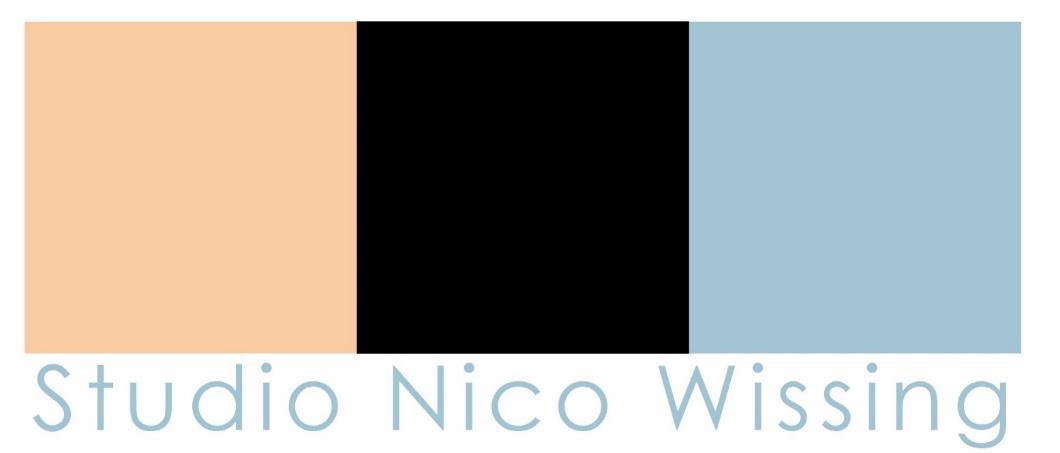 Hitte-overlast
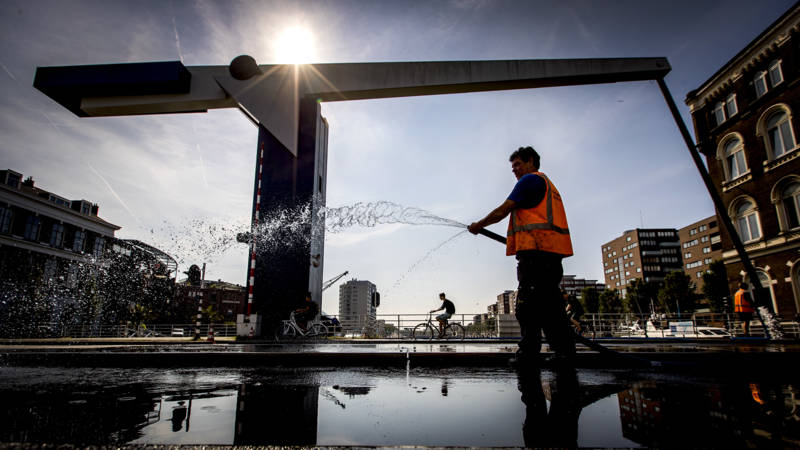 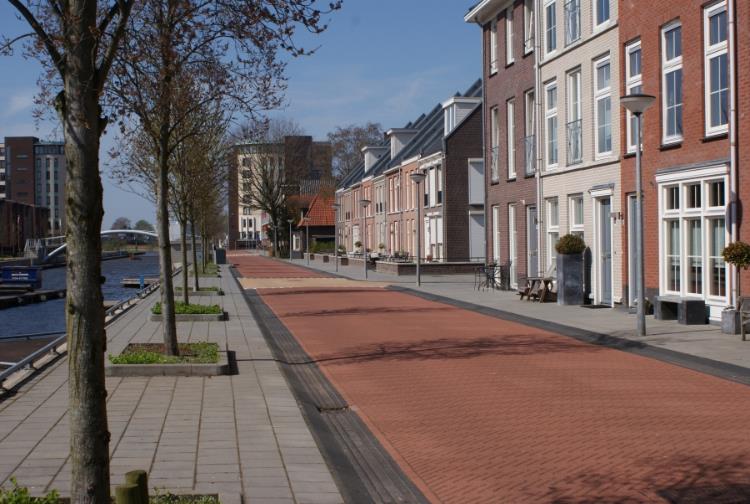 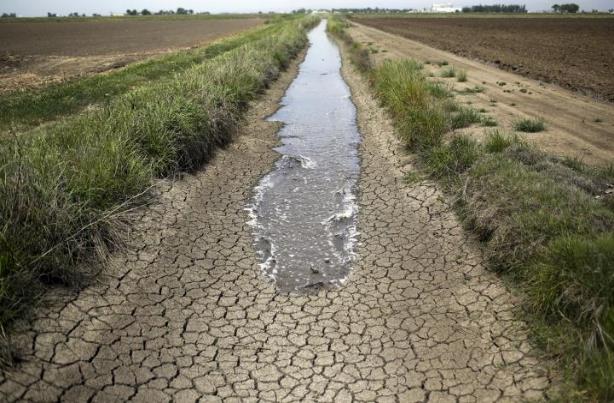 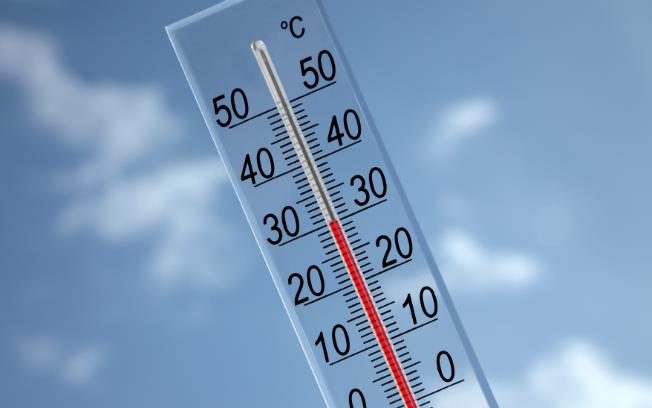 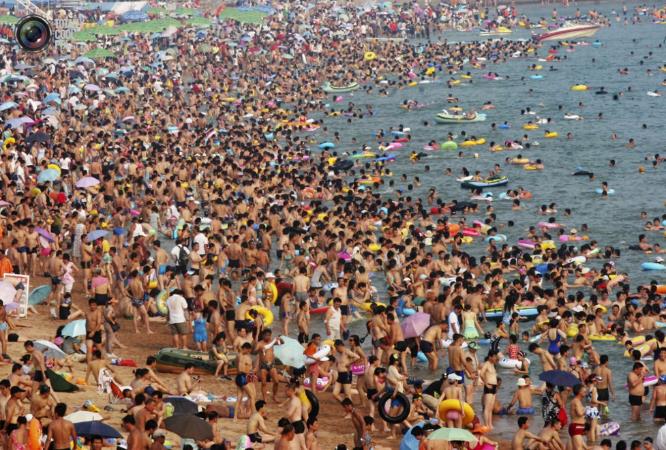 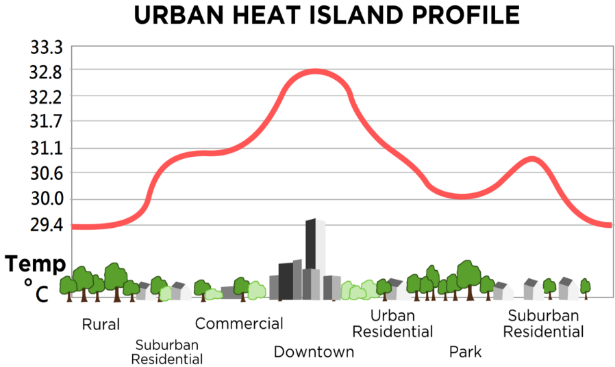 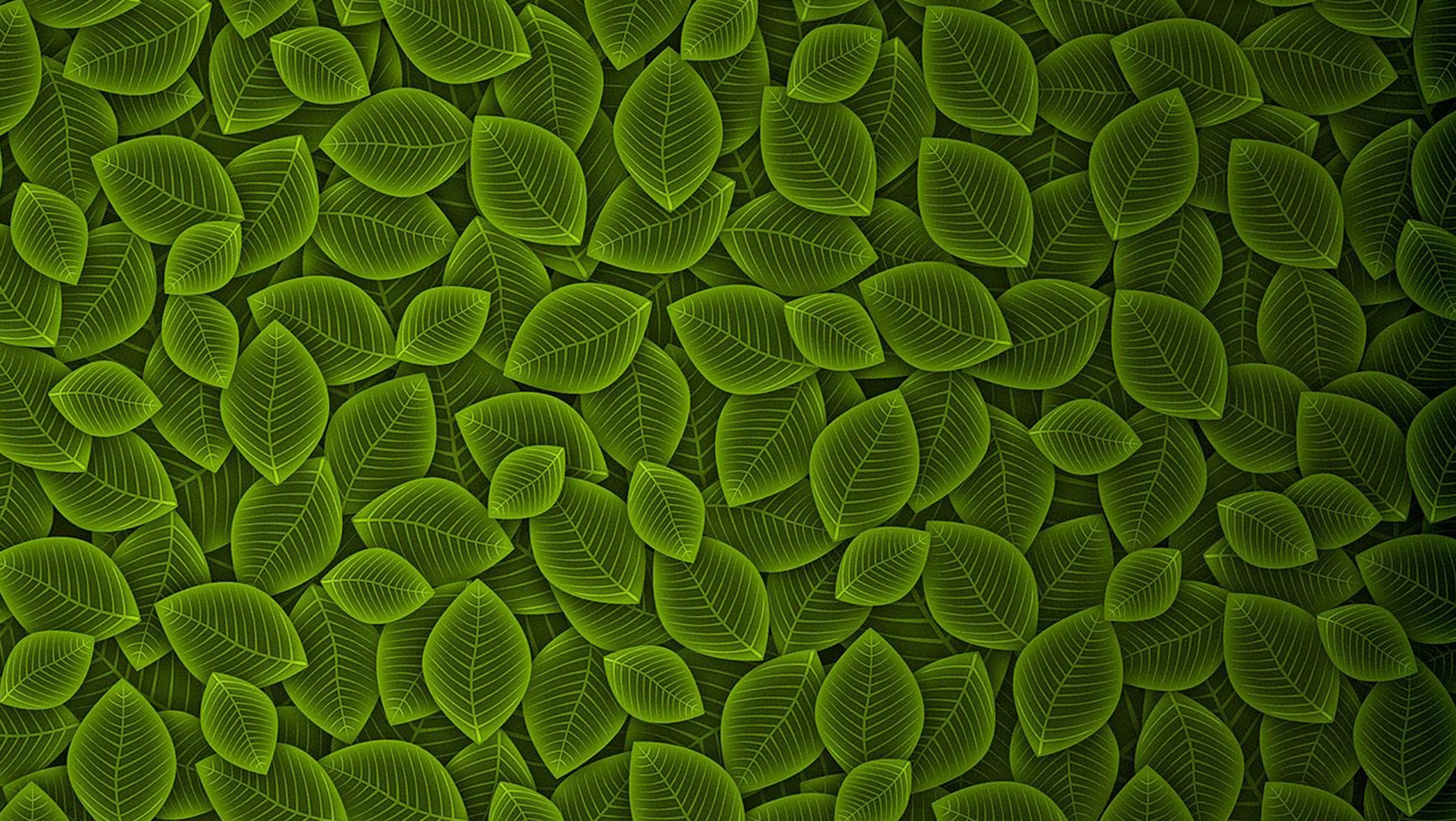 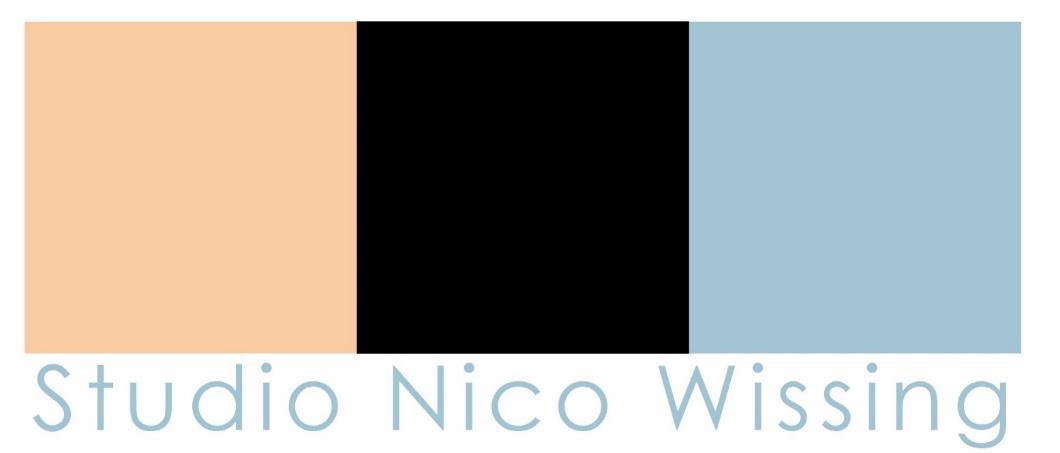 Smog
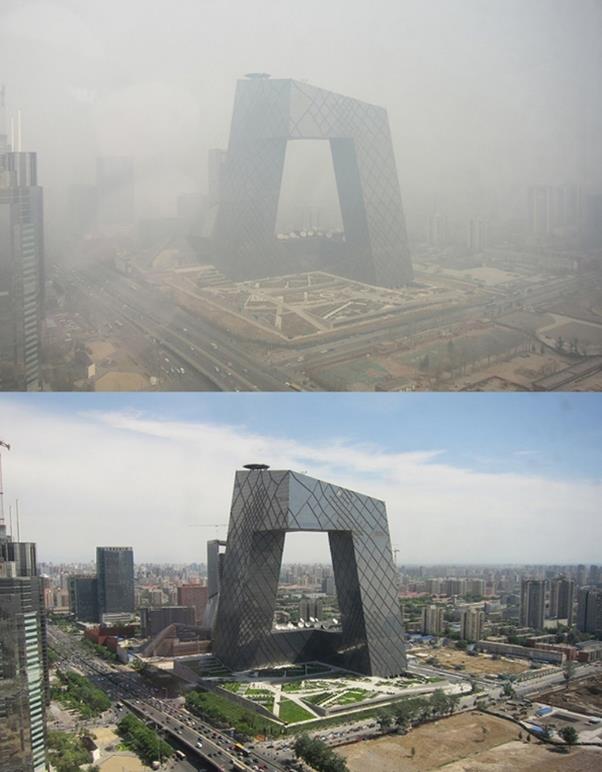 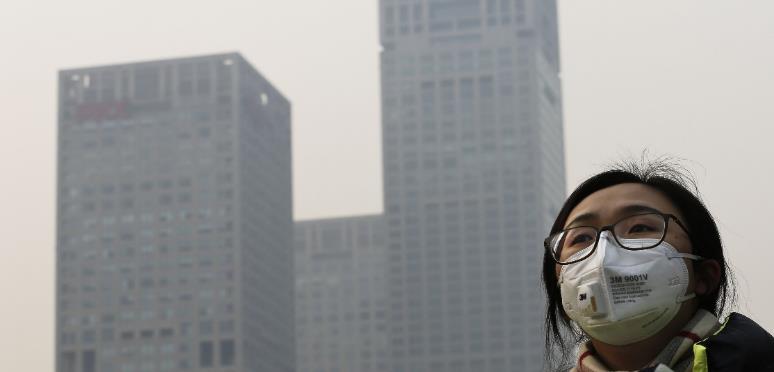 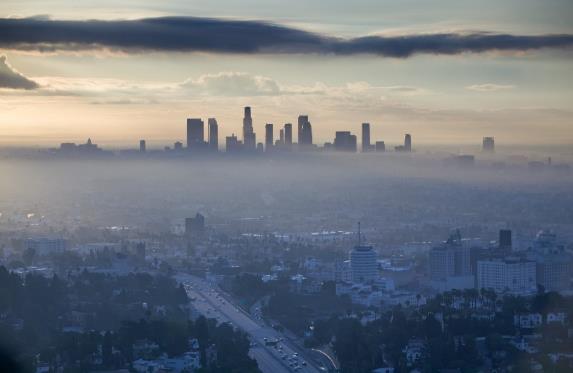 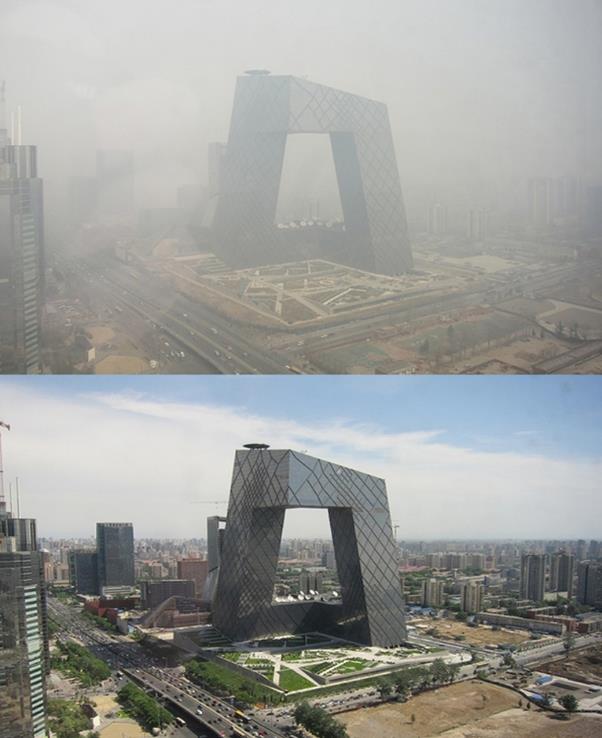 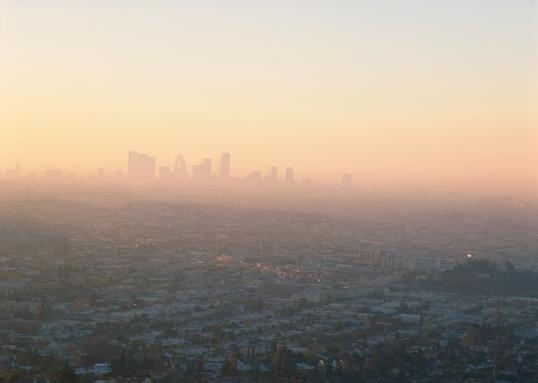 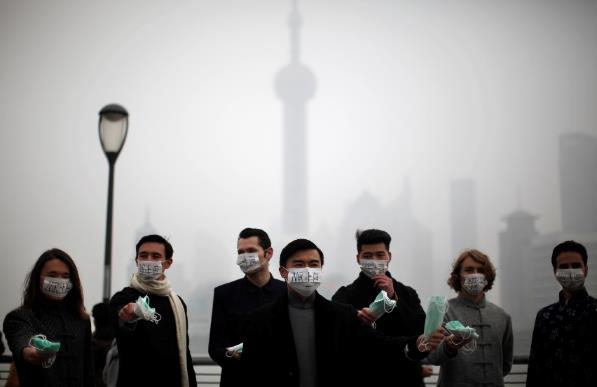 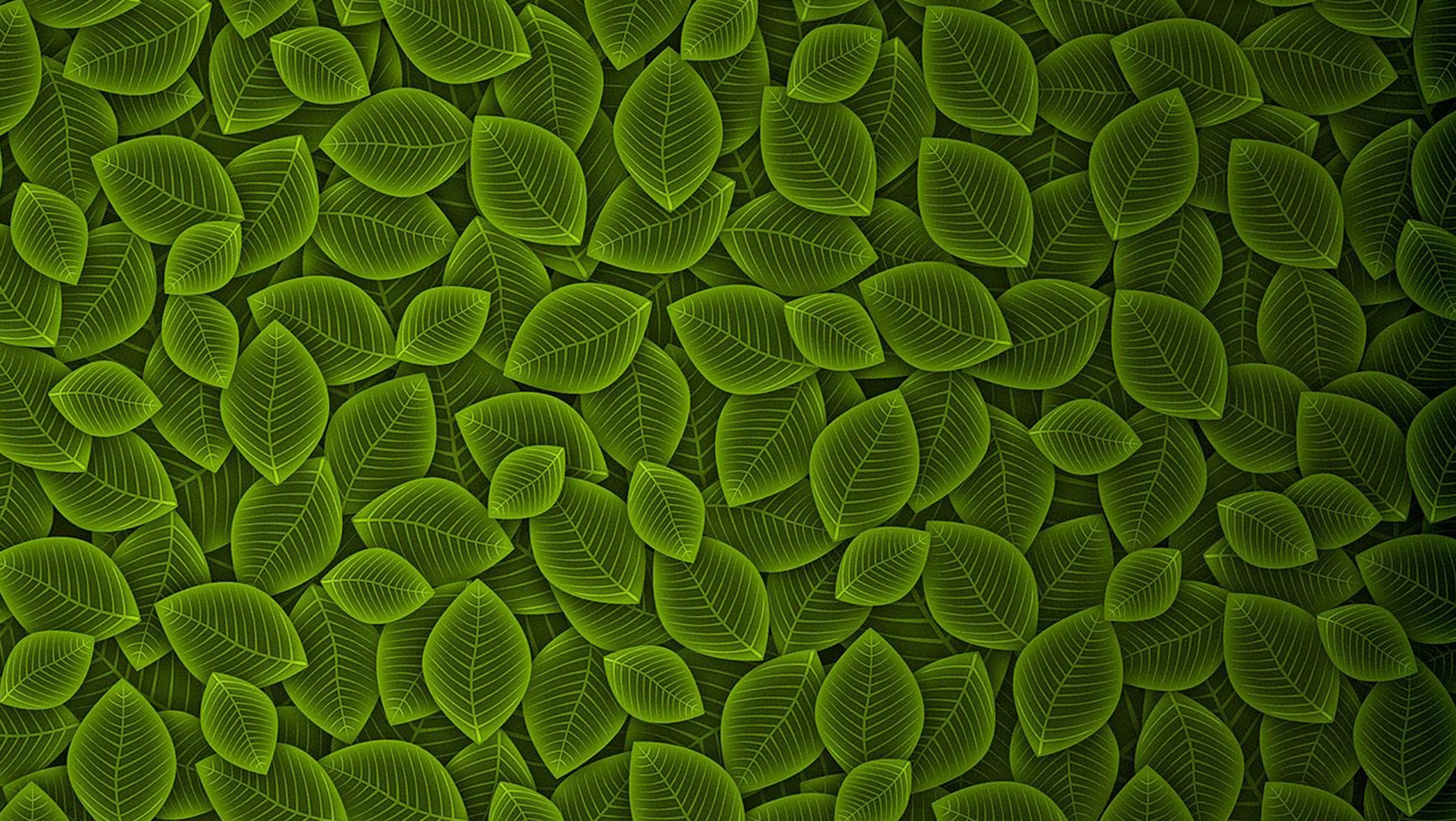 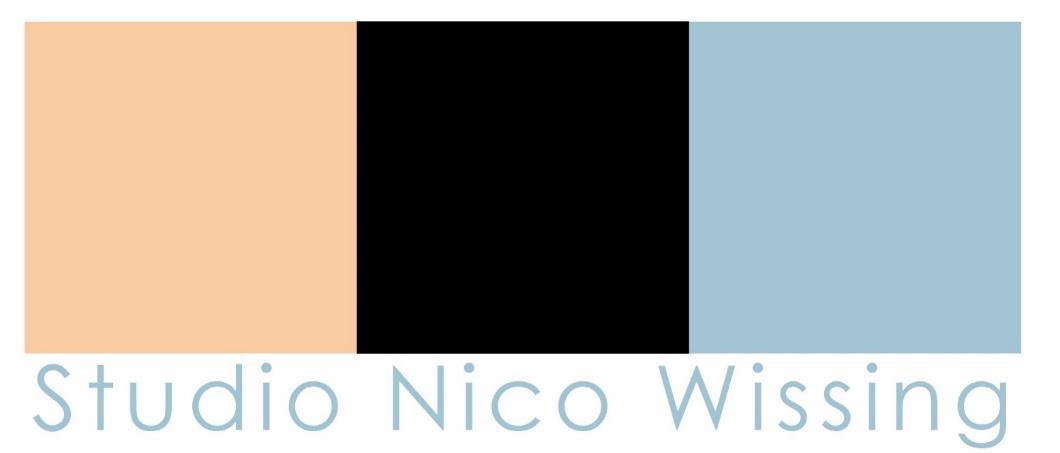 Wateroverlast
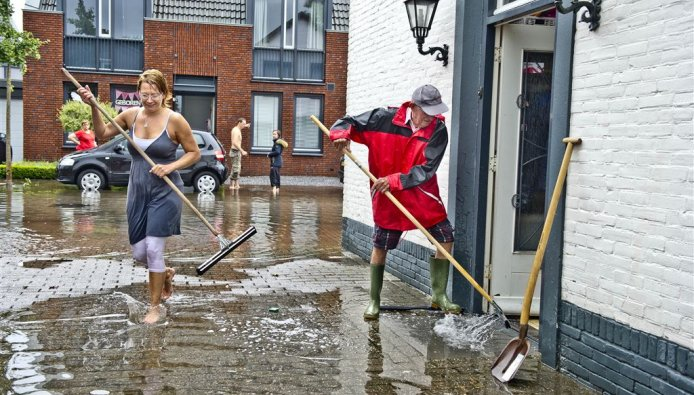 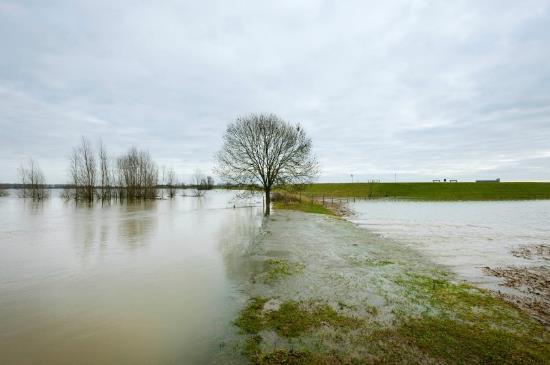 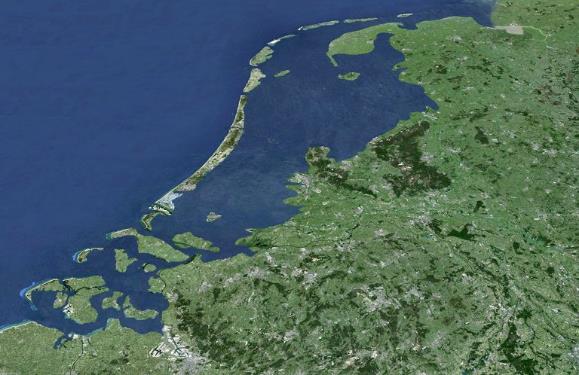 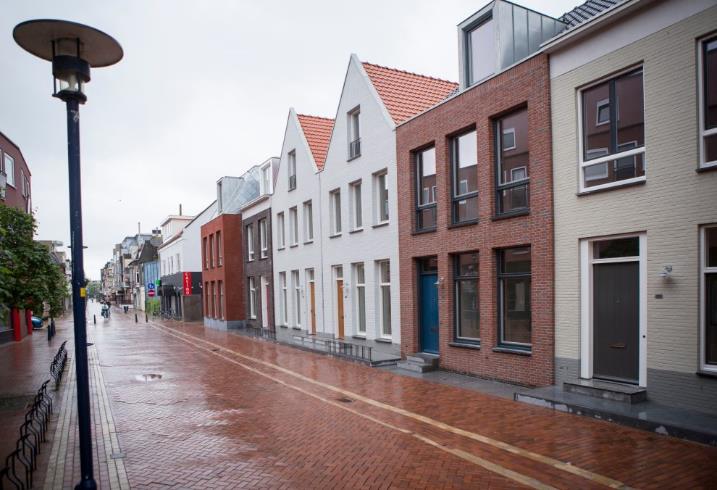 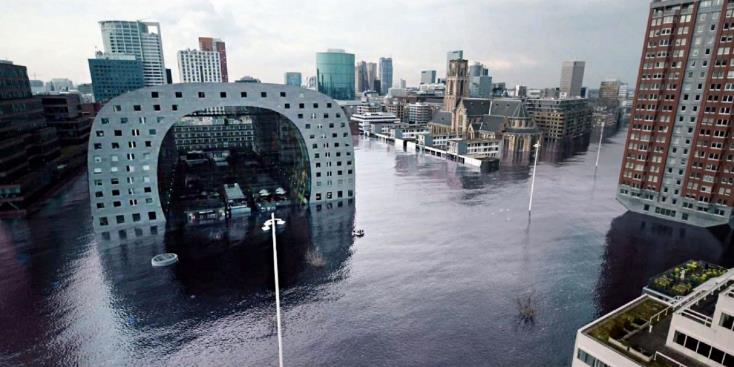 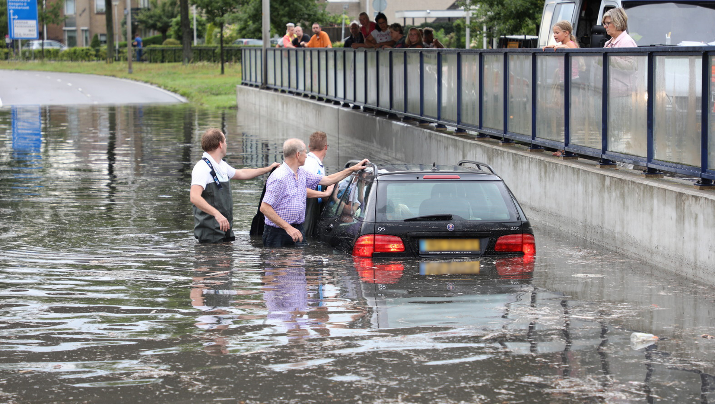 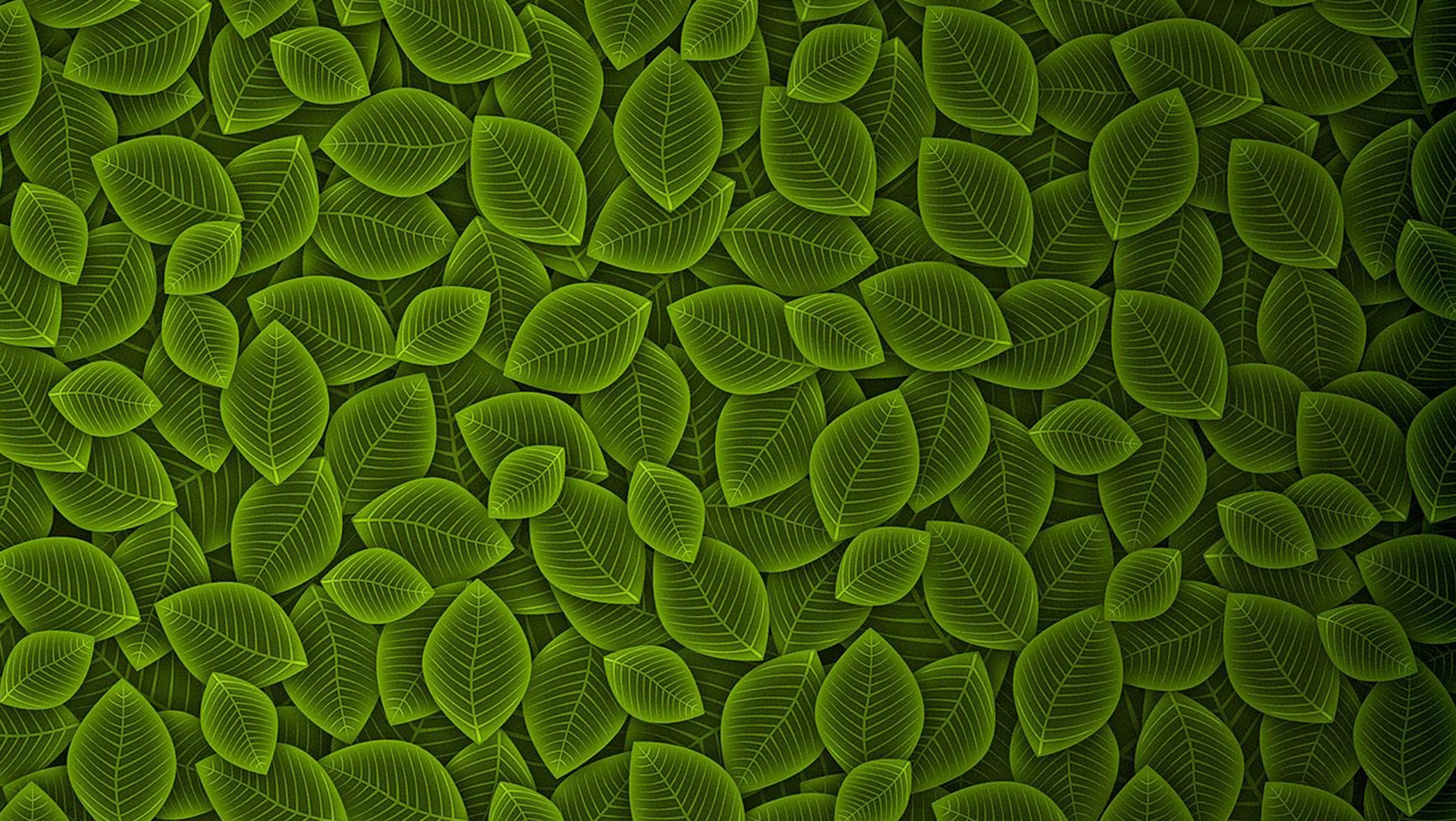 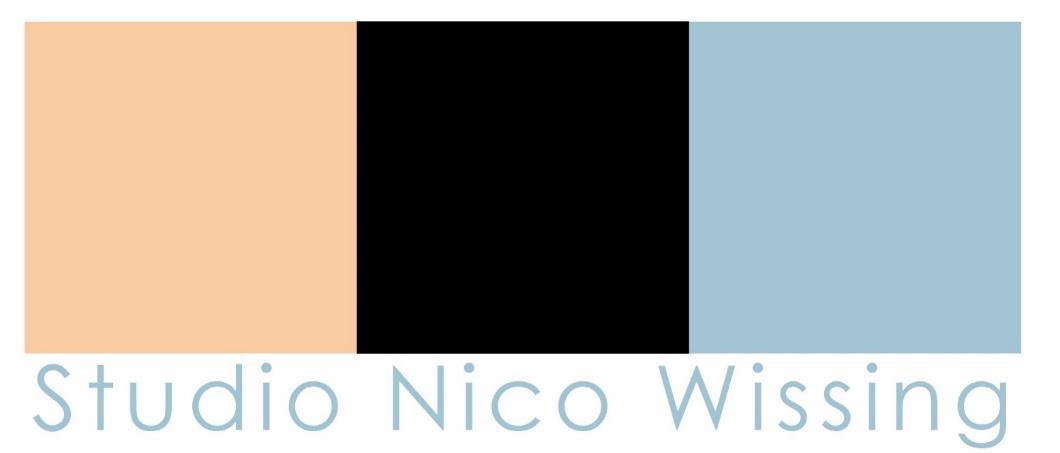 Verouderde mobiliteit
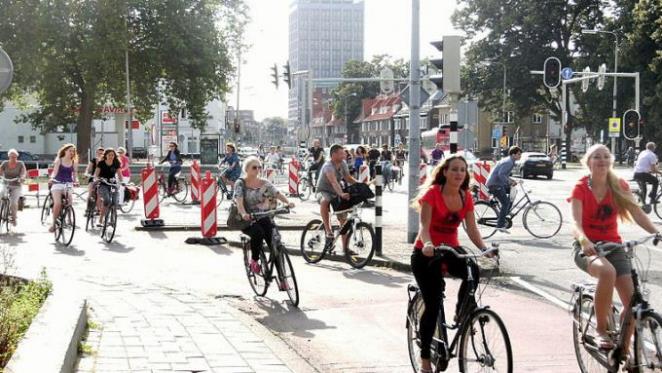 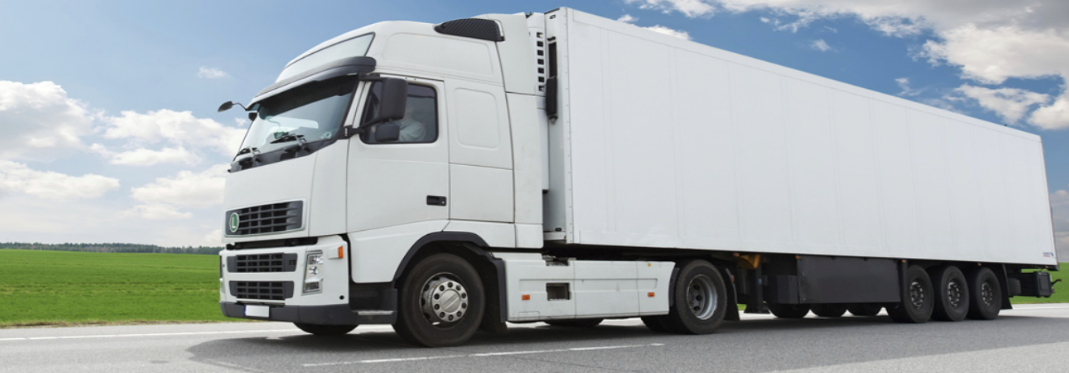 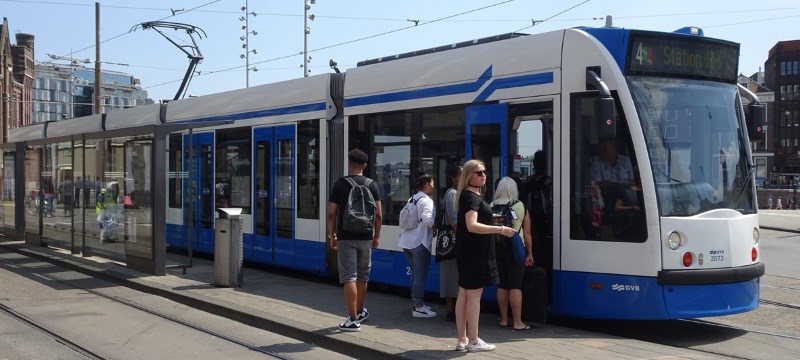 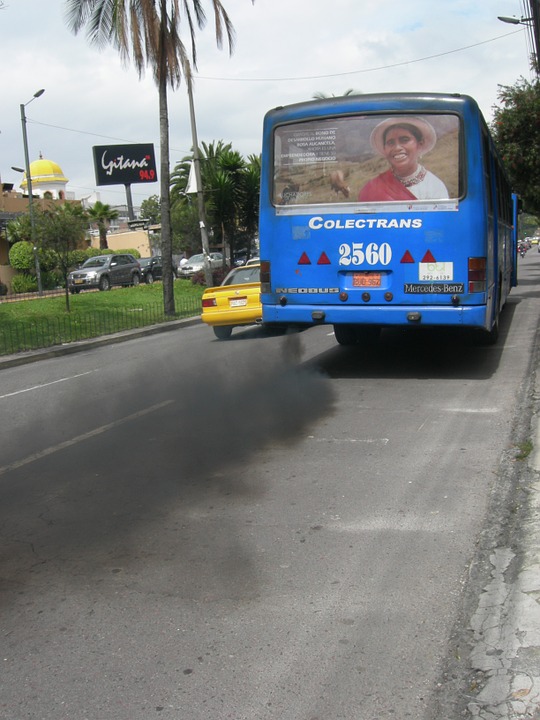 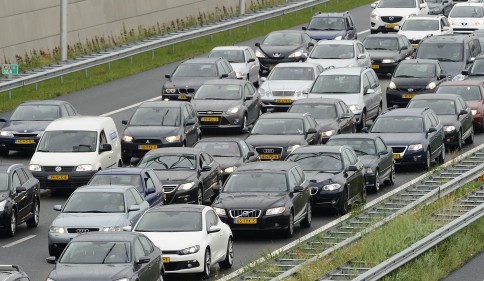 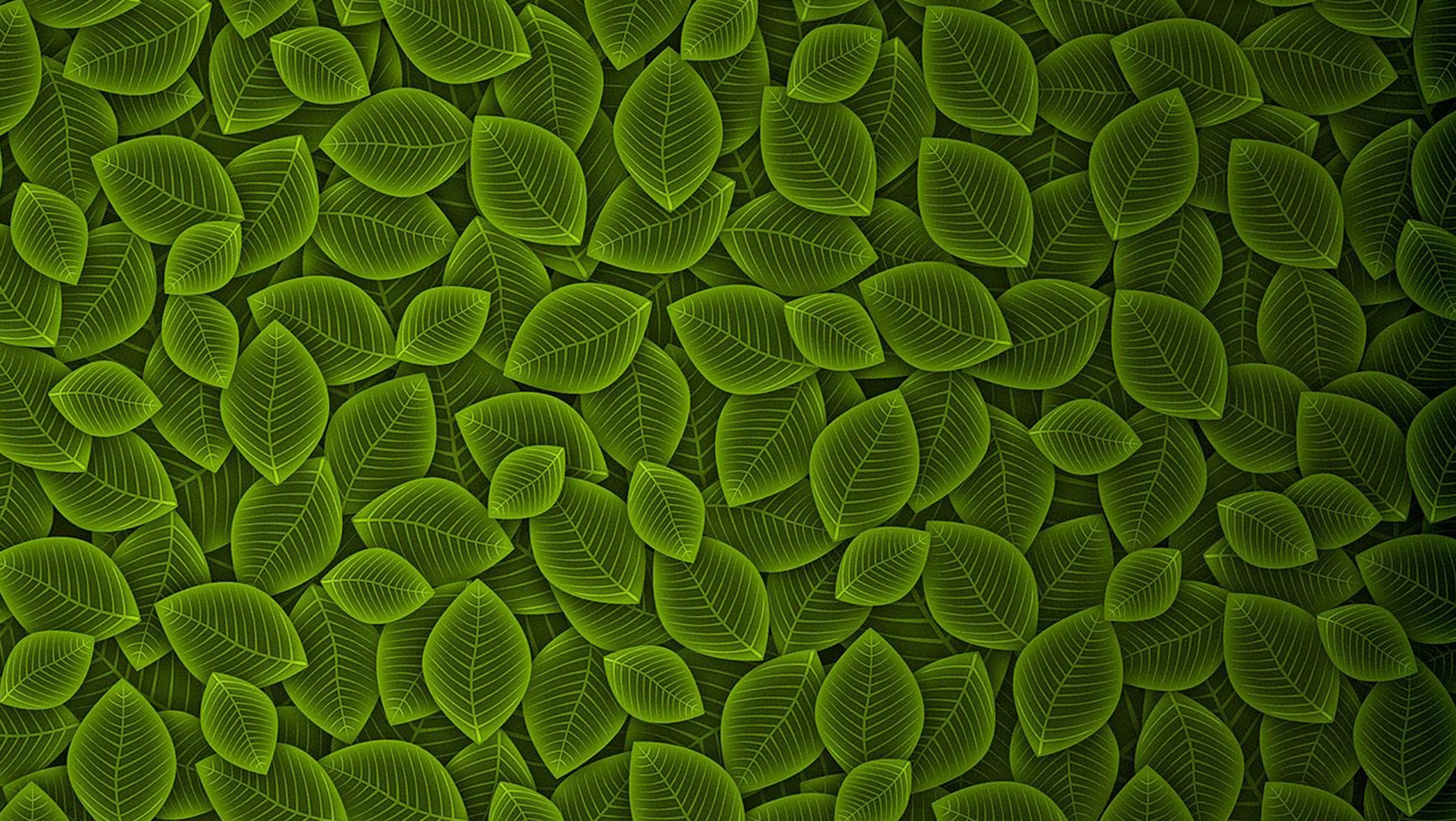 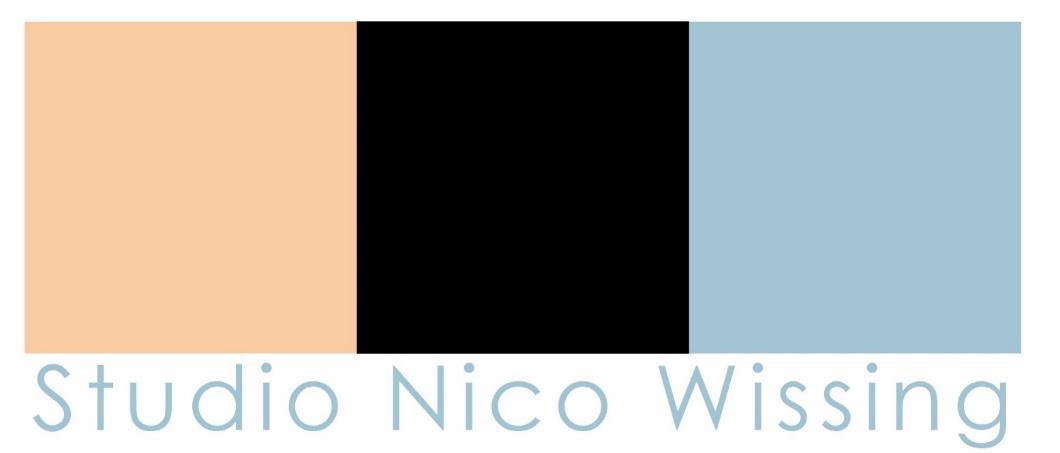 Problematiek door klimaatverandering
Vaker ontwrichtende weersverschijnselen
Hittestress
Extreme regenval
Langdurige droogte
Invasieve exoten
Watertekort
Stormen en orkanen
Heftige temperatuurschommelingen
Afname biodiversiteit
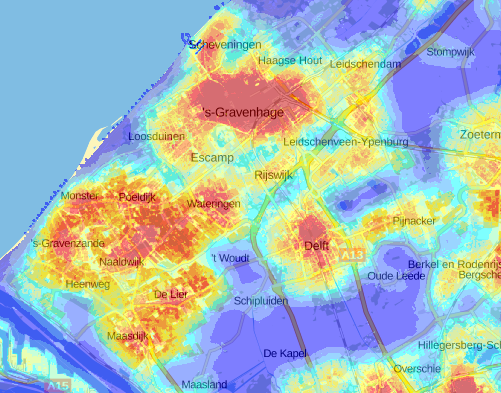 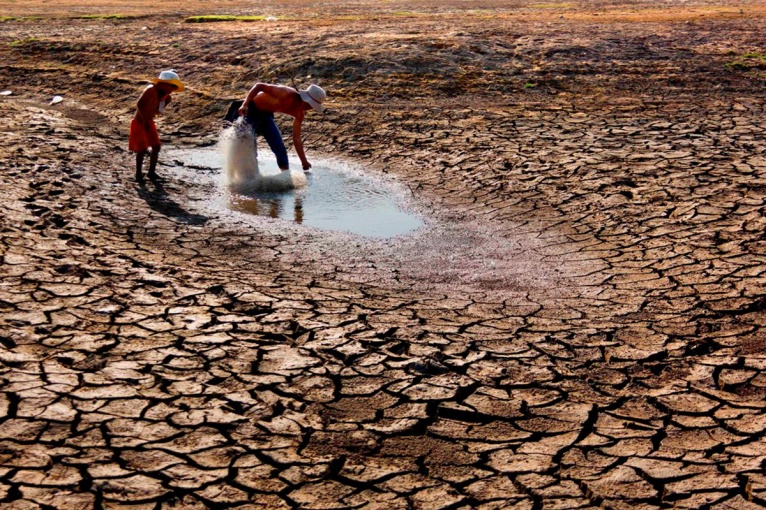 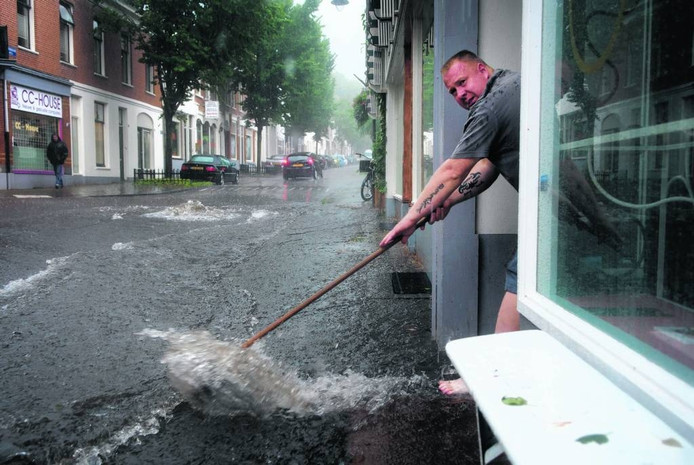 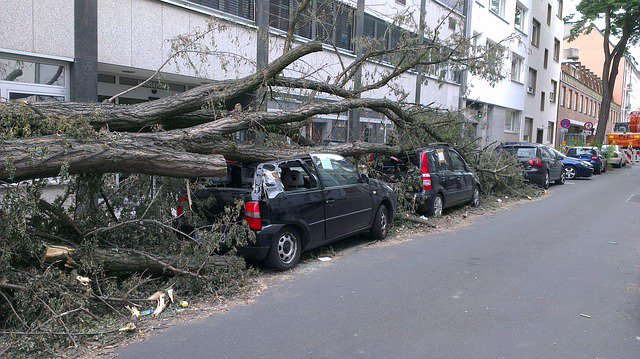 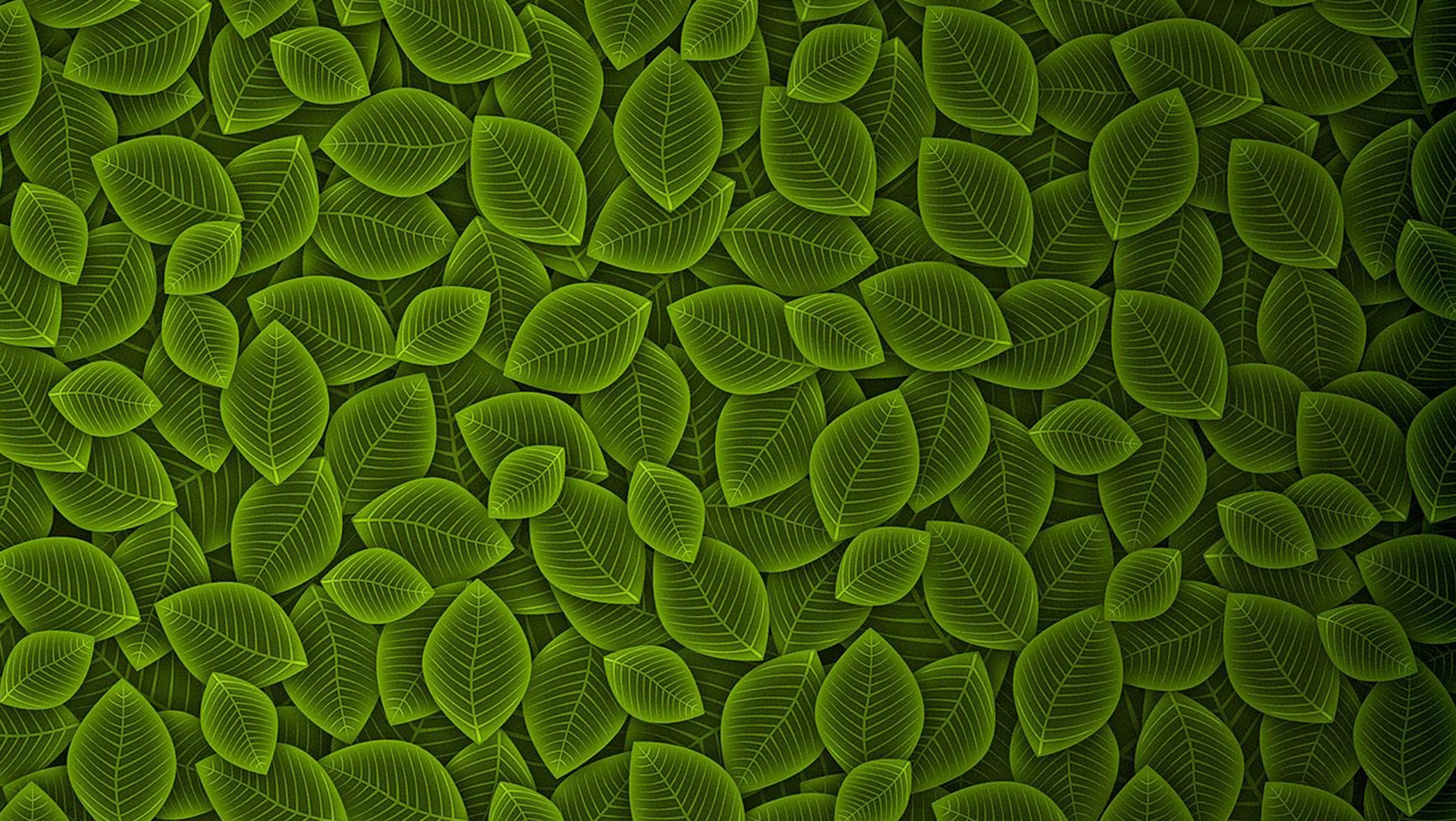 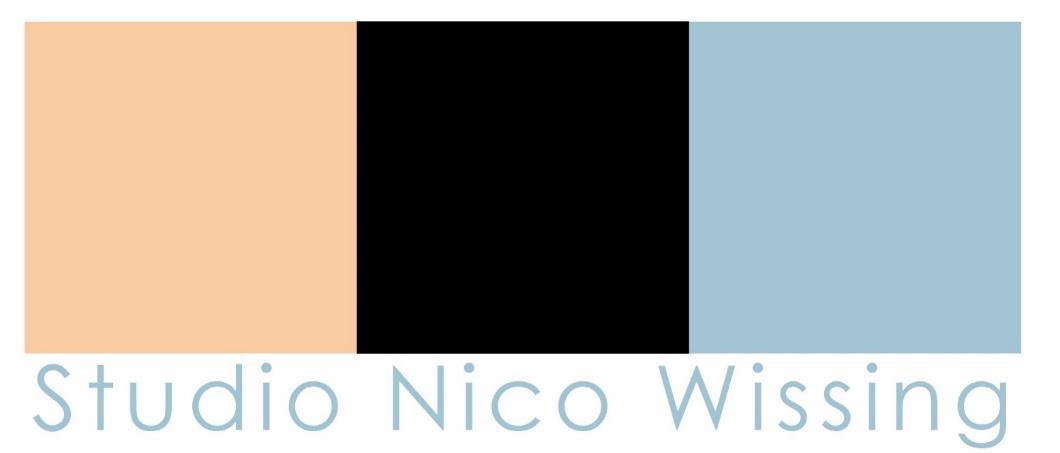 Meerwaarde van groen - Vergroening stedelijk gebied
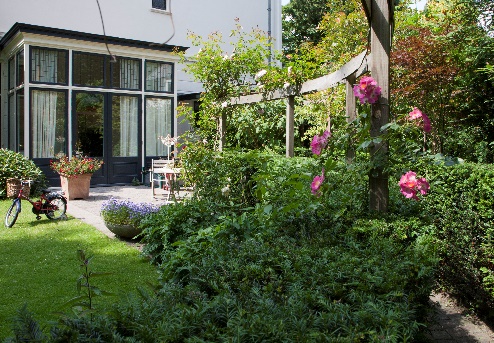 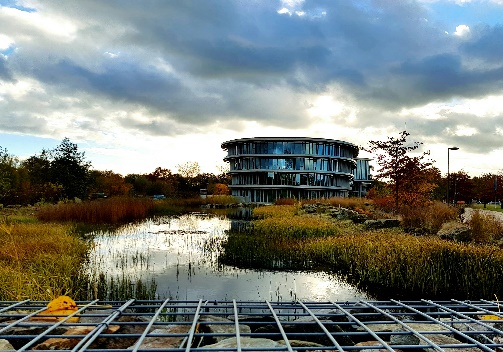 Robuustere waterinfiltratie
Betere waterafvoer en –opvang
Rioolstelsel verkleinen
Minder hittestress
Reductie hitte-eilandeffect
Meer verdamping en verkoeling
Hogere beeldkwaliteit
Natuurlijke besparing op uitgaven
Versterken stadsecologie
Groen verhoogt waarde van vastgoed van 5-15%
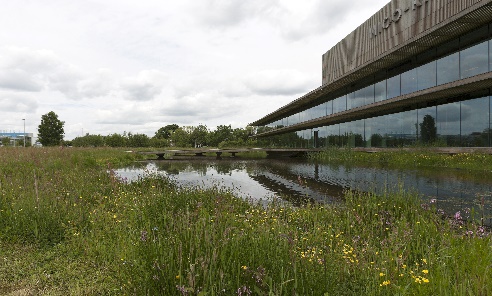 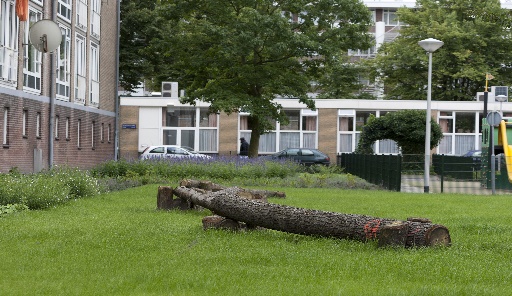 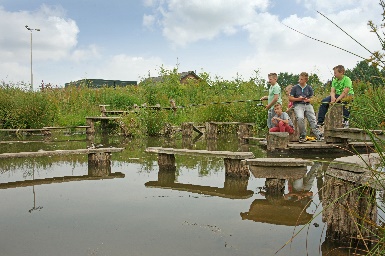 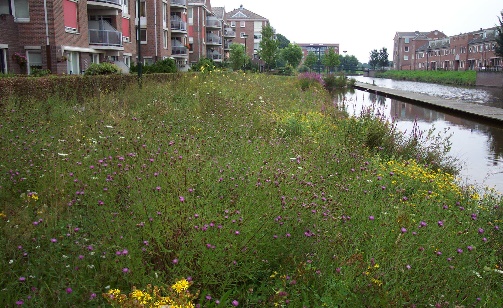 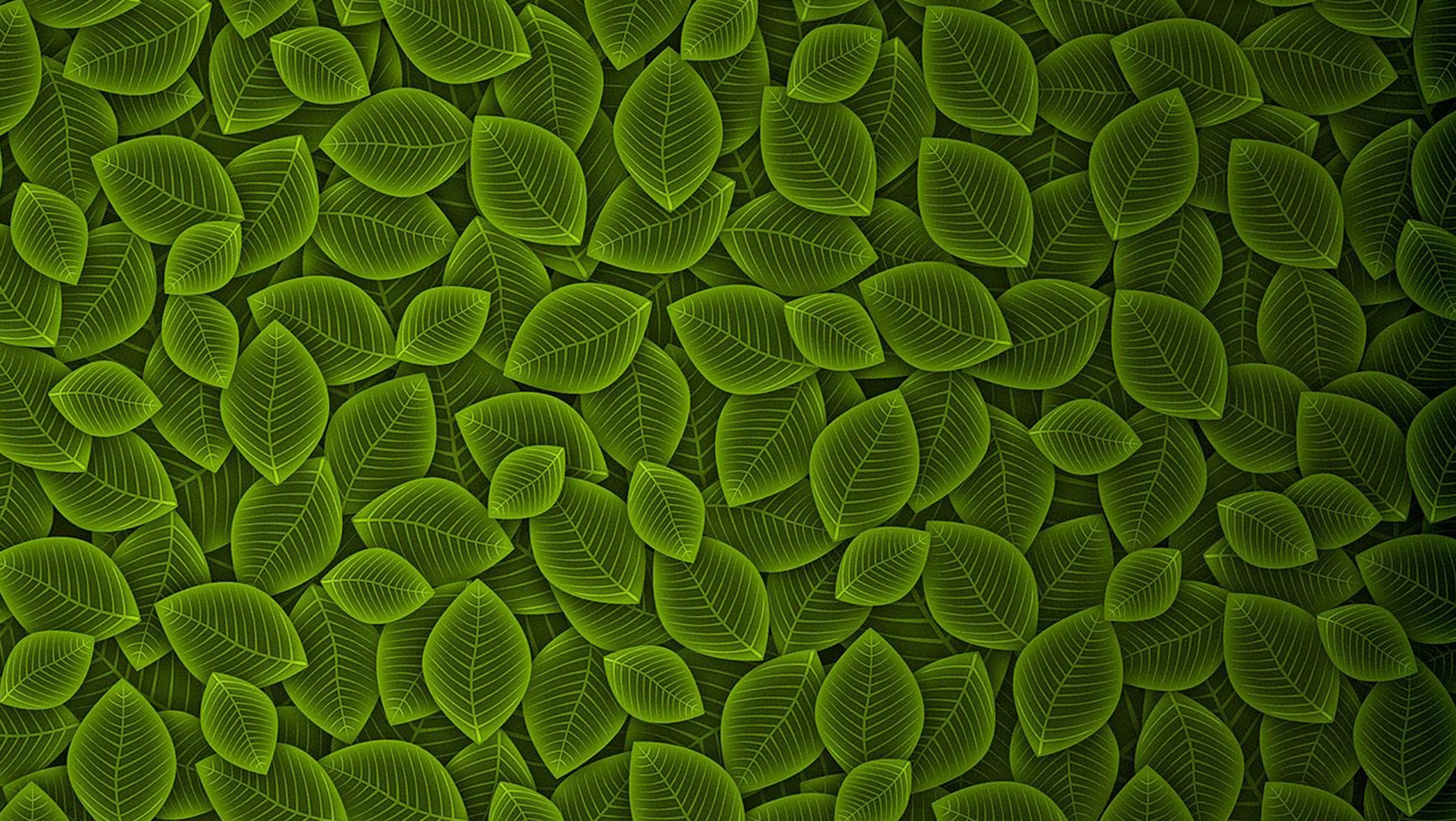 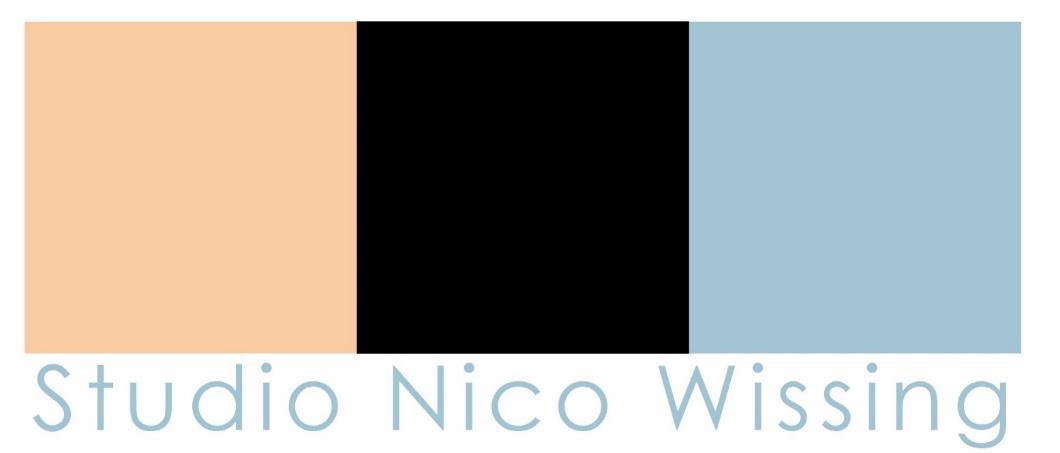 Meerwaarde van groen – Sociale cohesie en gezondheid
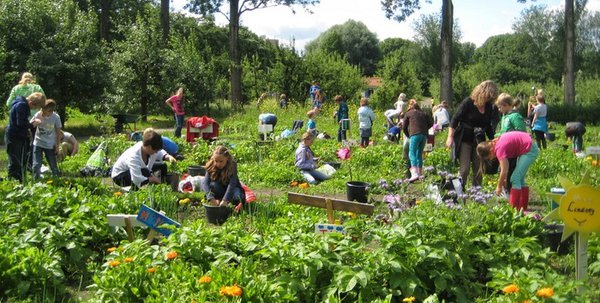 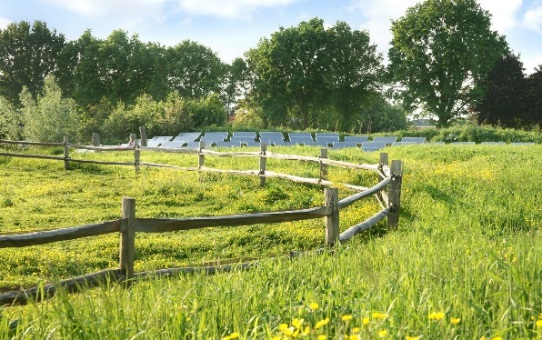 Betere gezondheid 
Patiënten liggen gemiddeld dag minder in ziekenhuis als uitzicht op groen
Scholieren presteren 20% beter met planten in de klas 
Grotere sociale cohesie 
Grotere aantrekkingskracht op steden/dorpen
Beter functioneren, wonen, economie en recreëren
Grotere creativiteit, geluk en welbevinden
Minder vandalisme/agressie
Voedsel en vruchten
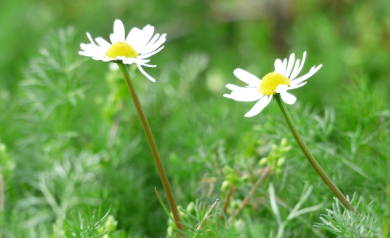 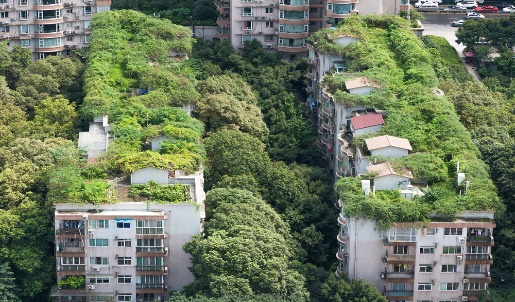 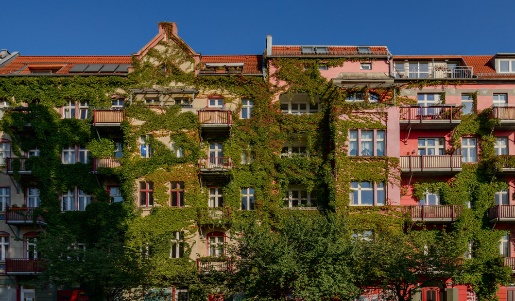 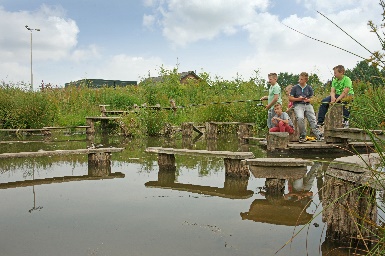 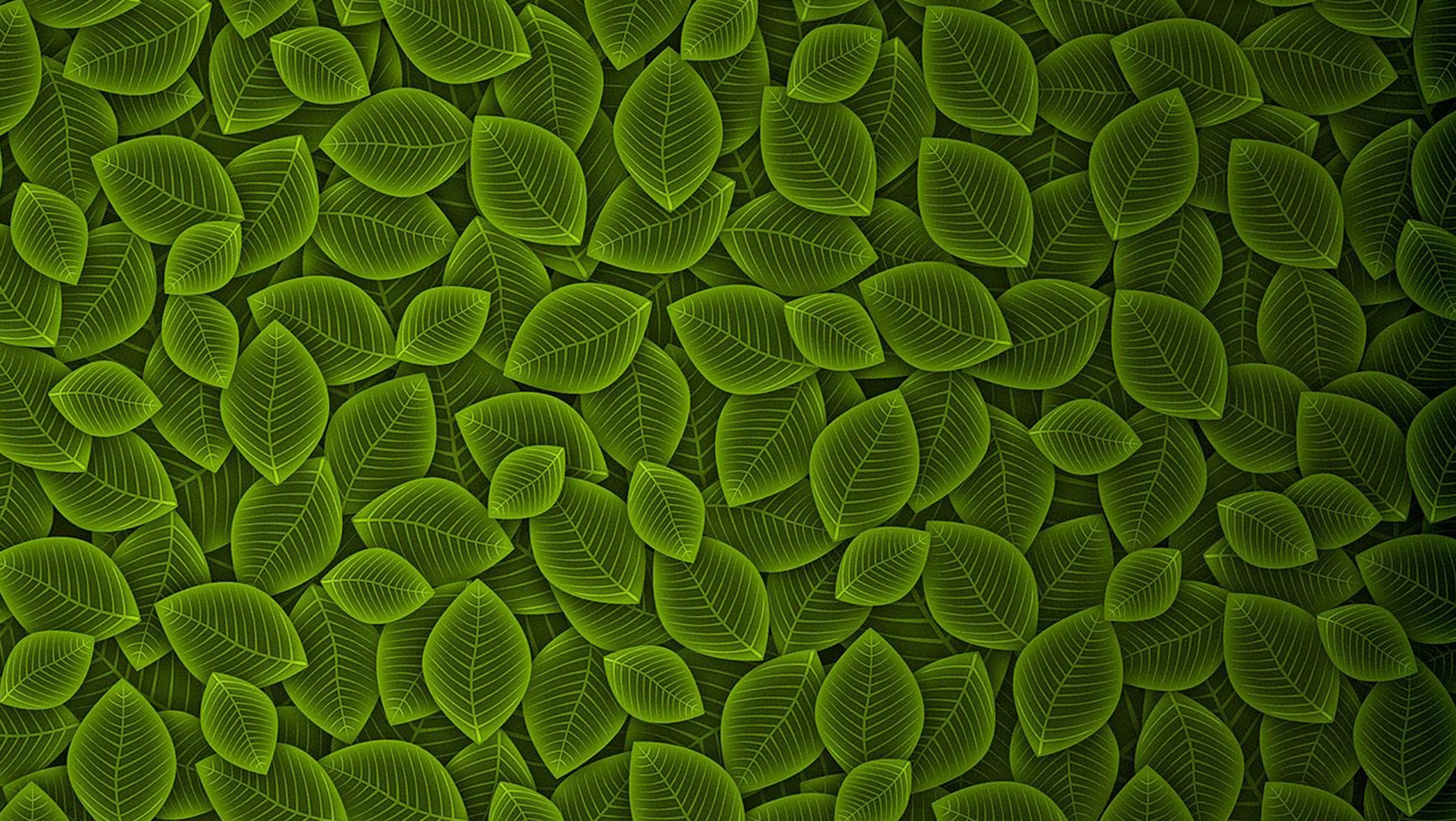 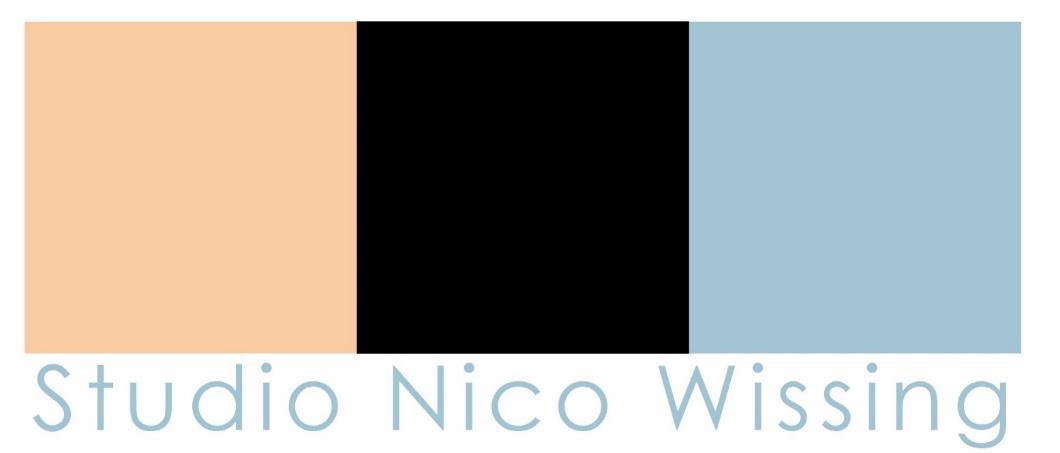 Meerwaarde van groen - Groene daken
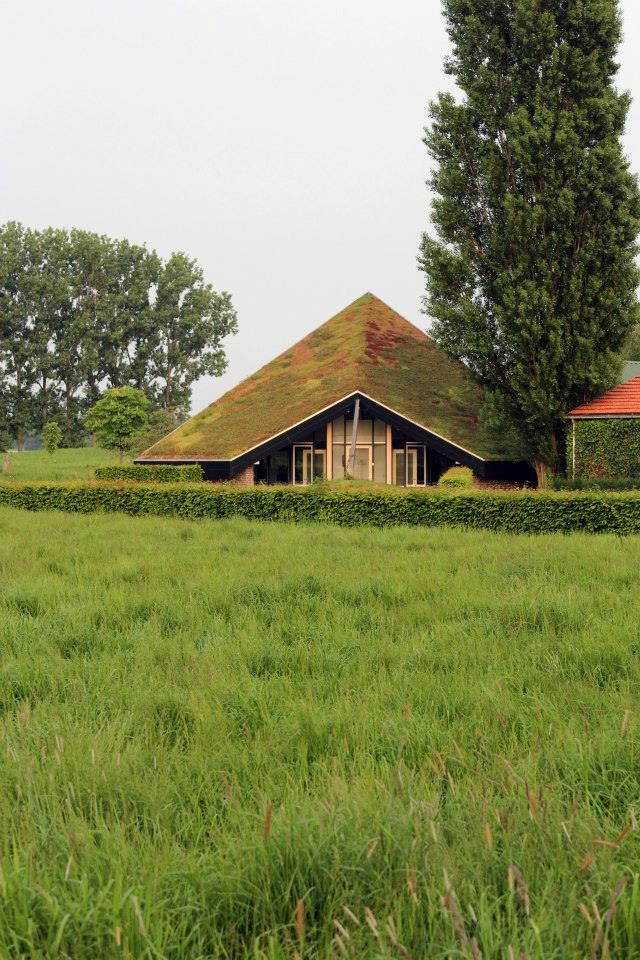 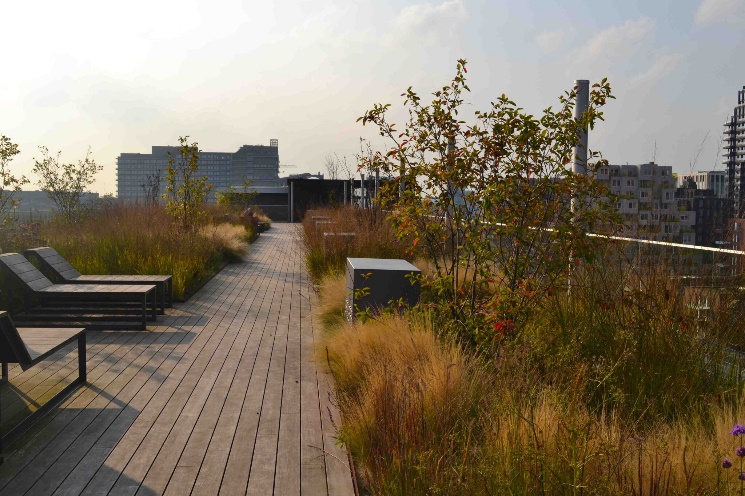 Wateropvang
Vertraagde waterafvoer (±40% minder)
Een groen dak houdt 50% van het regenwater vast
Isolatie gebouw (minder hittestress)
Langere levensduur dakbedekking
Versterking biodiversiteit
Ecologische stapsteen
Esthetische meerwaarde
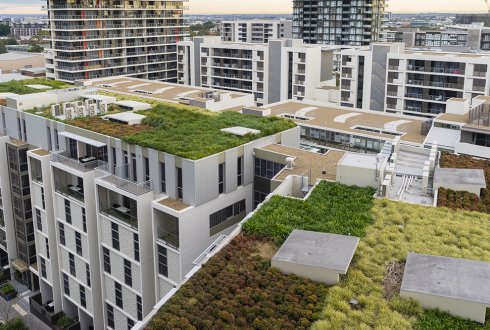 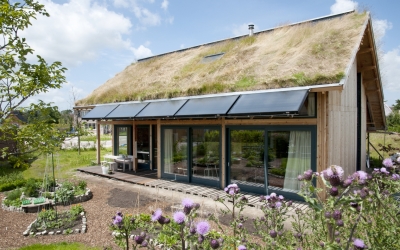 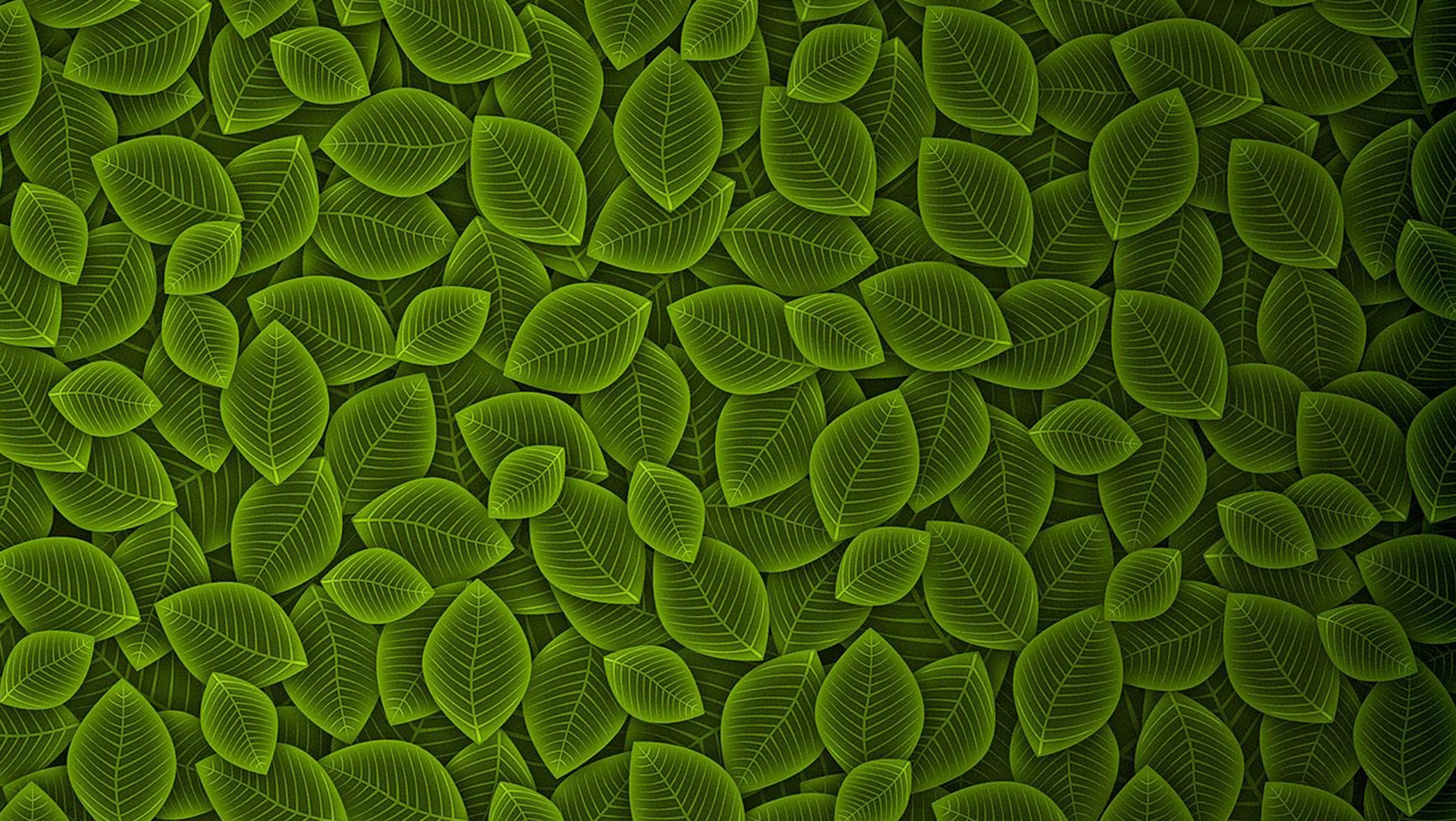 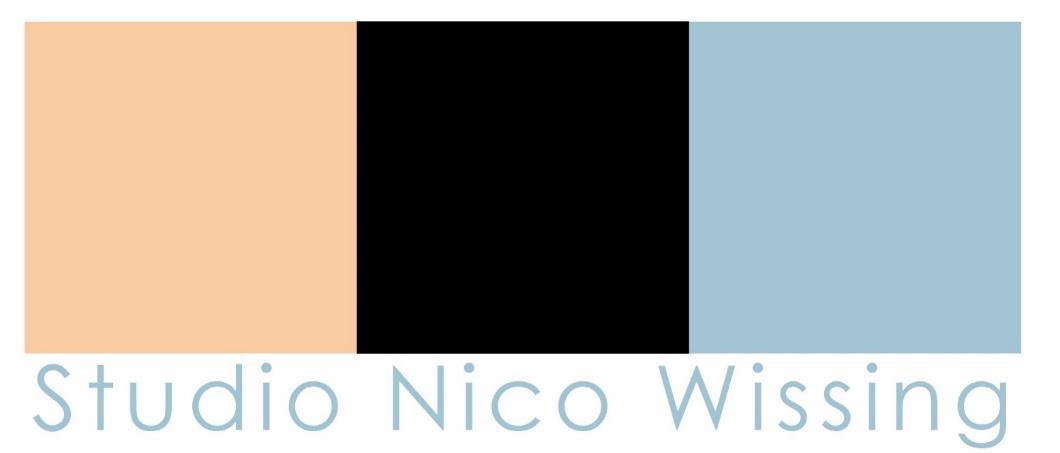 Meerwaarde van groen - Hemelwateropslag/ -buffer
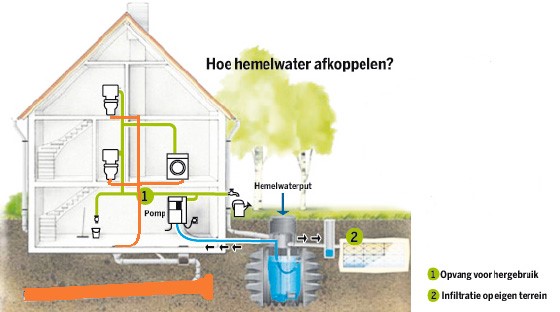 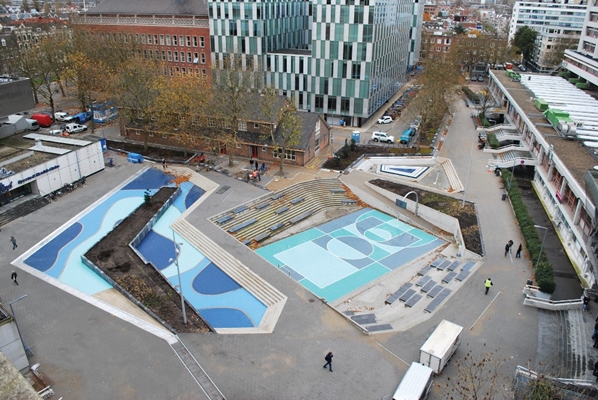 Waterplein
Waterdaken
Rainblock (regenschutting)
Vijver/ waterpartij
Ondergrondse opslagtank
Flexibele zak
Innovatie
Waterwanden
Richelstenen
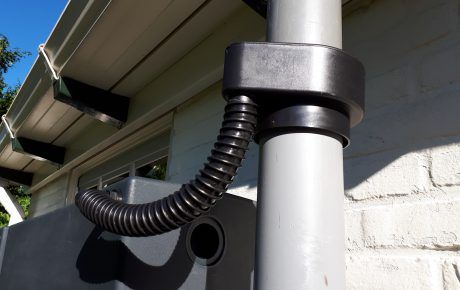 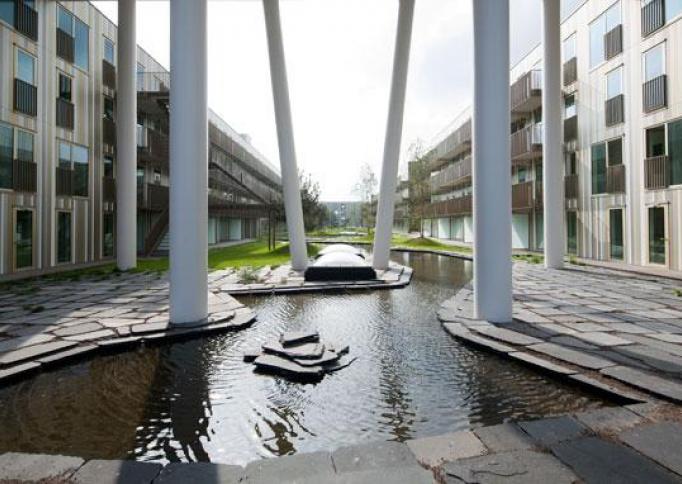 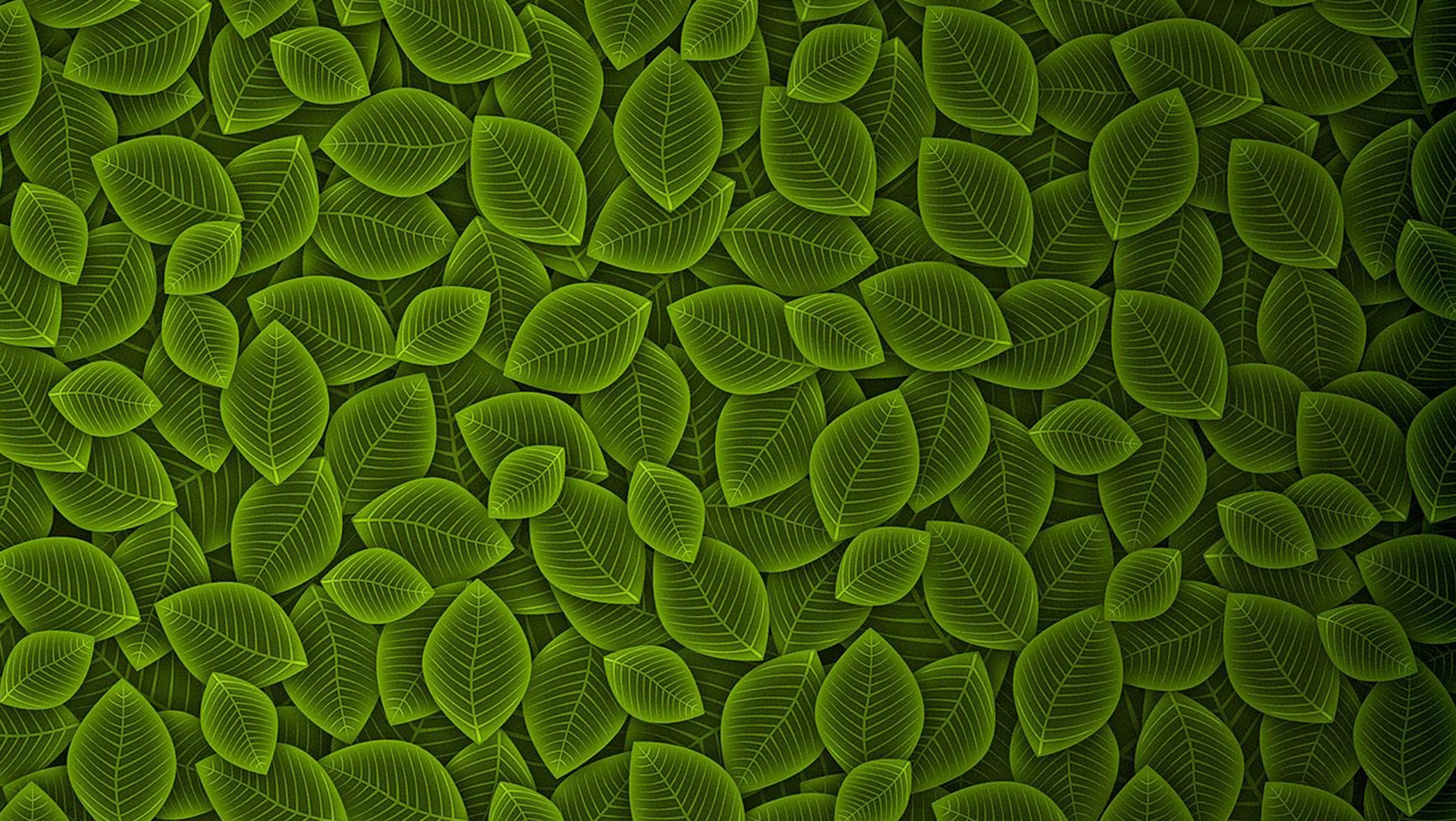 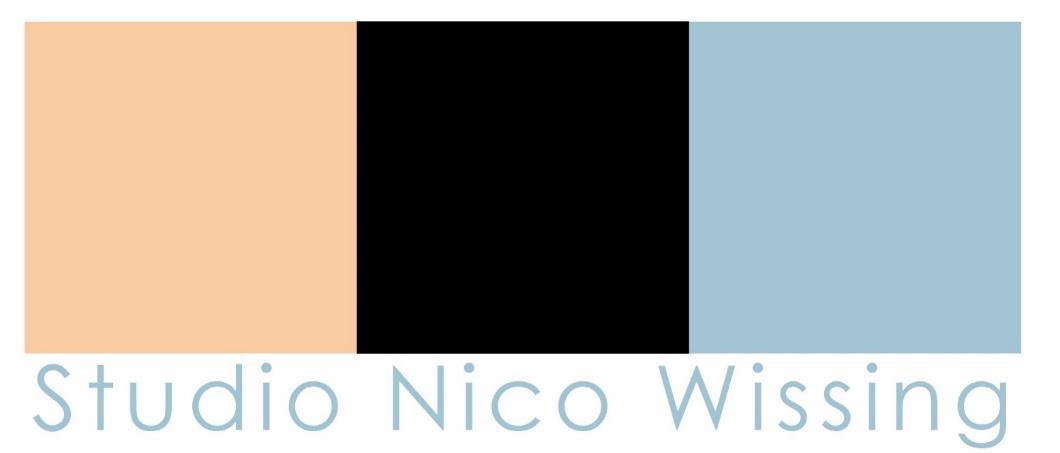 Meerwaarde van groen - Bomen
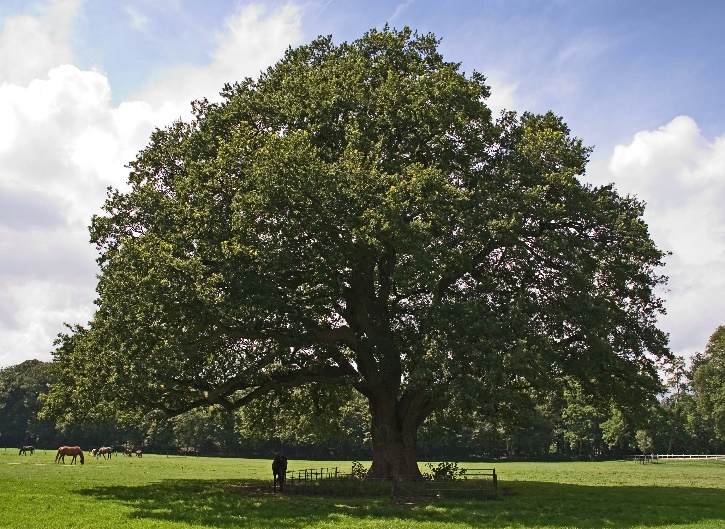 Regulatie water in onderstroom
Gemiddelde opvang 30% neerslag
Stemflow tot wel 60% opvang neerslag
Schuilplek bij hitte en neerslag
Evaporatie van water
Verkoeling (tot wel 8° C)
CO2-opslag
Organische stof houdt water vast
Afvangen fijnstof
Schaduwplek
Soortenrijkdom
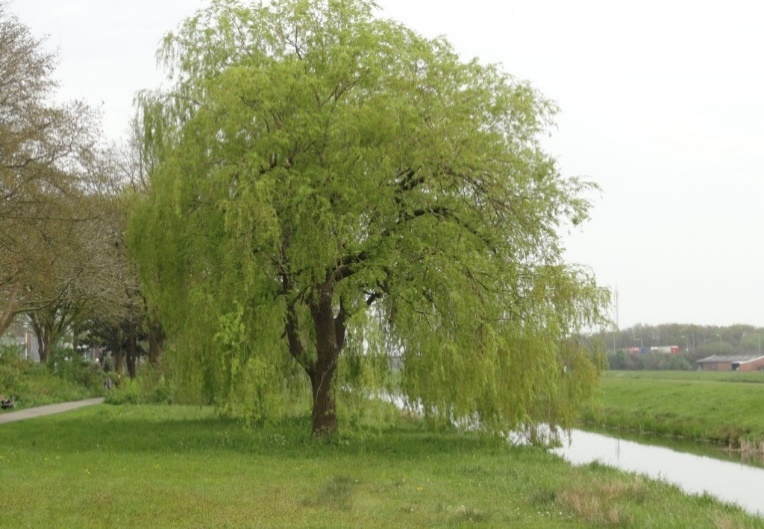 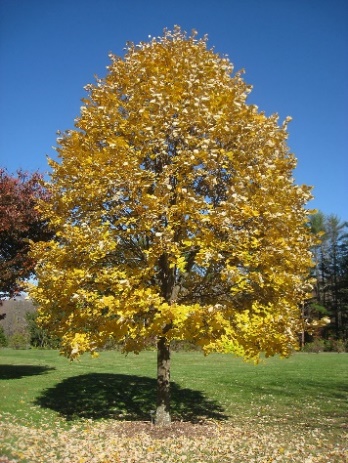 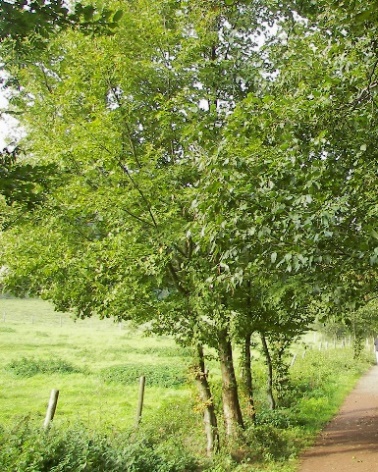 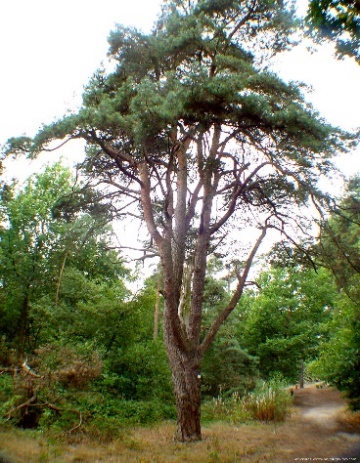 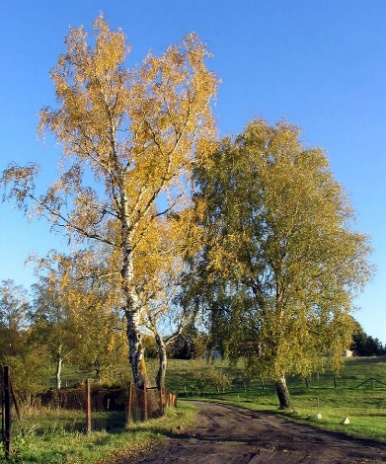 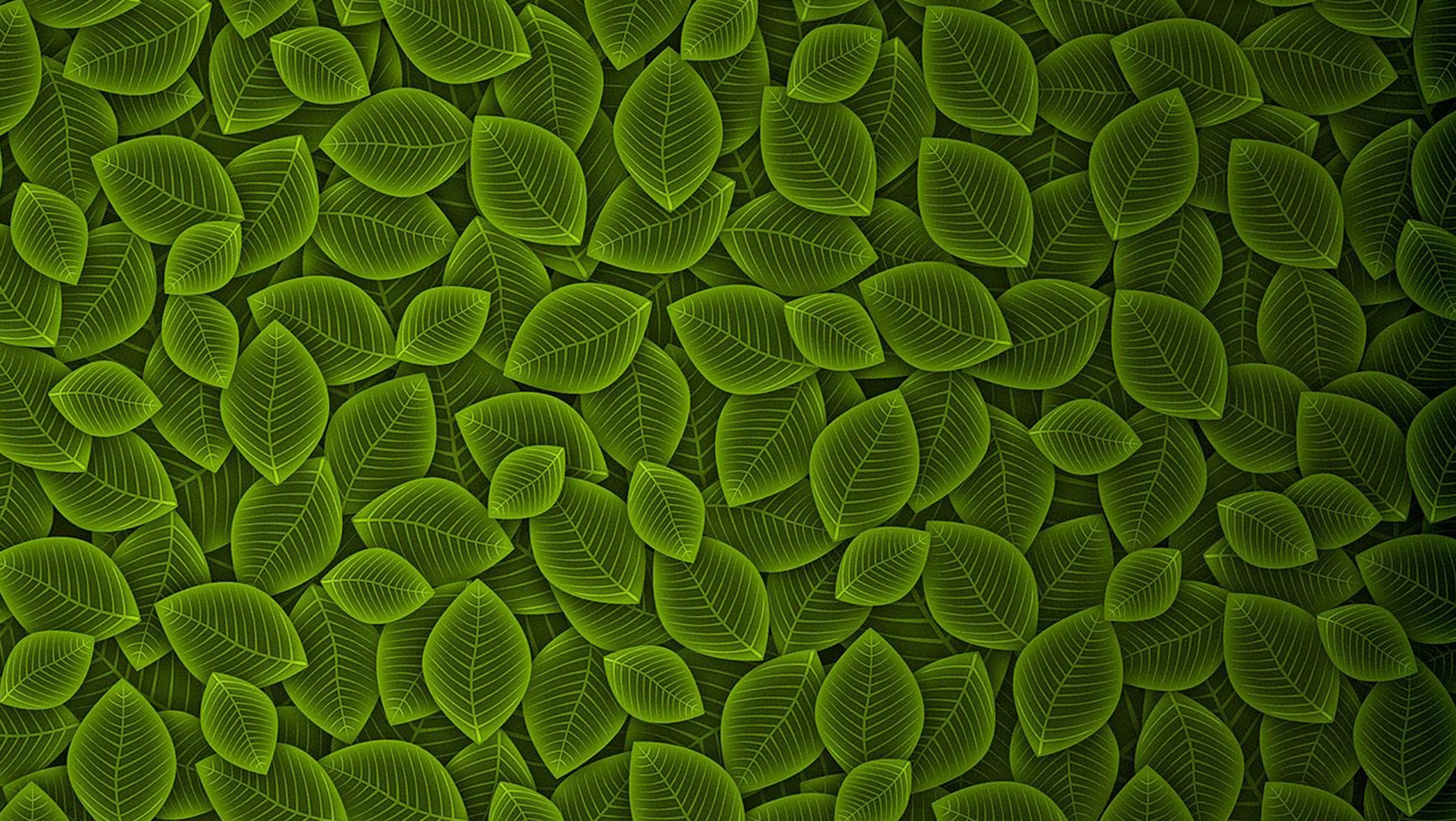 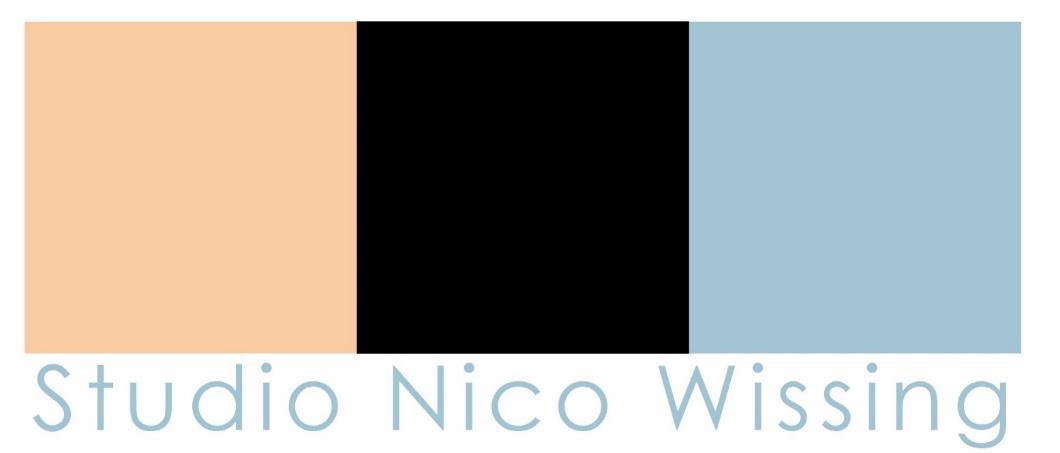 Meerwaarde van groen - Inheemse beplanting
Beter aangepast aan lokale weersomstandigheden
Weerbaarder tegen ziektes
Minder onderhoud
Bijdrage aan biodiversiteit
Ingepast in landschap
Aangepast aan lokale grondsoort
Genetisch erfgoed in stand houden 
Diversiteit en veerkracht soorten versterken
Landschapsontwikkeling
Lokale producten
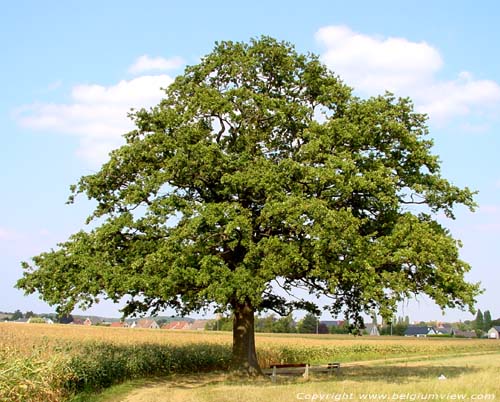 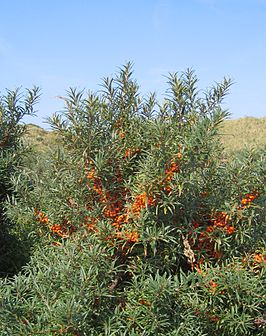 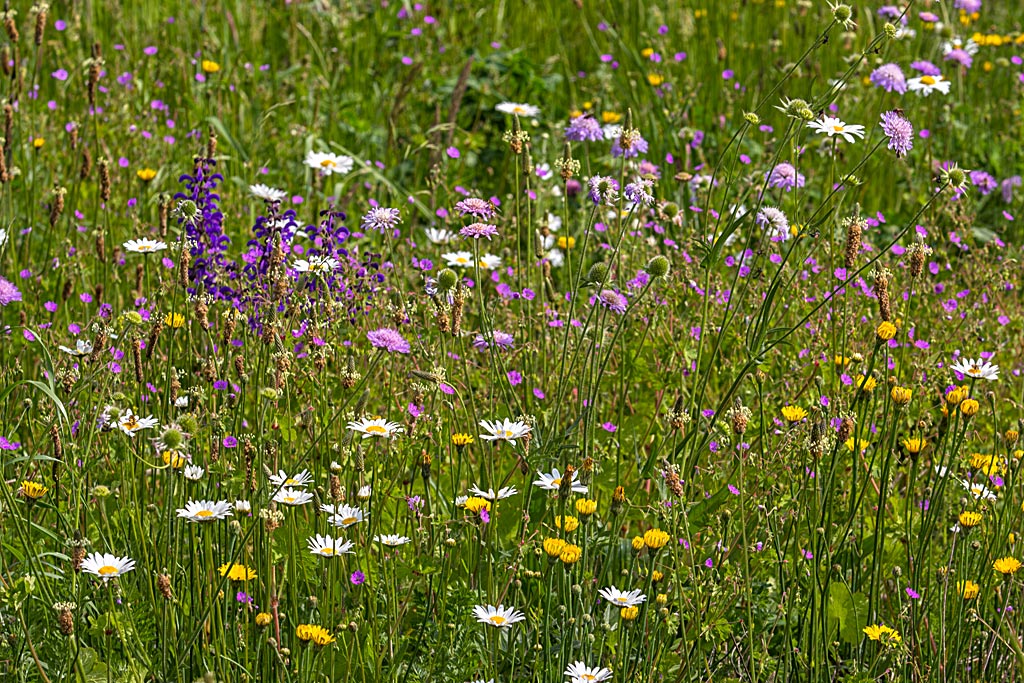 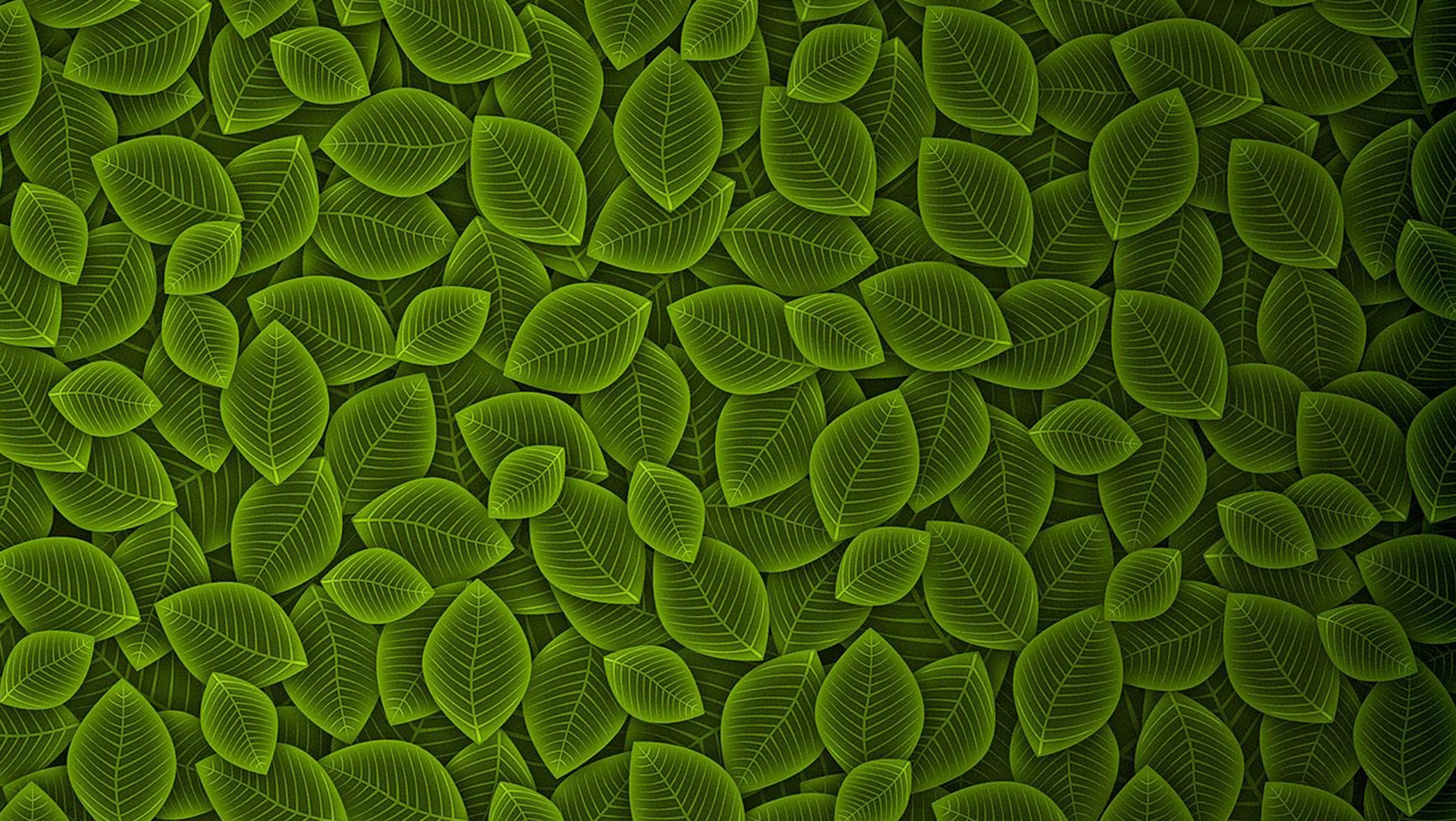 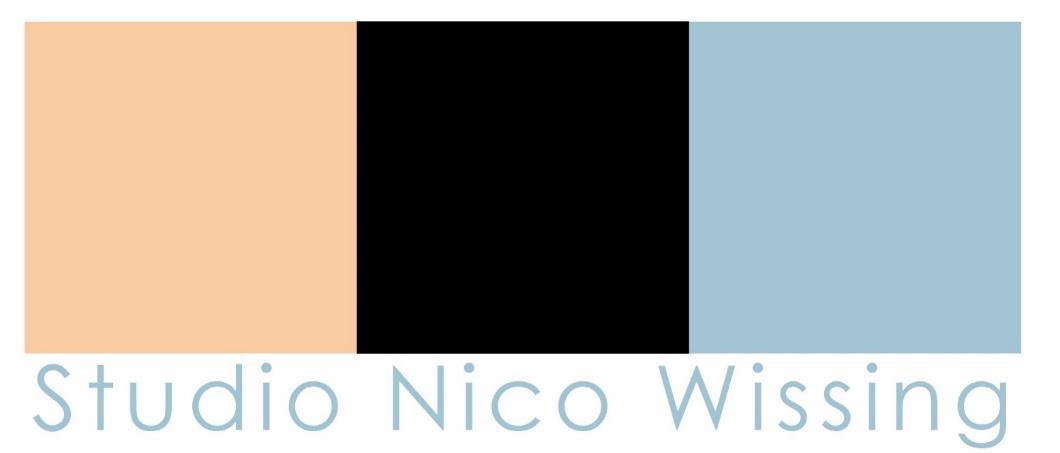 Meerwaarde van groen - Droogtebestendige beplanting
Prairiebeplanting
Lage waterbehoefte
Versterking bodemvruchtbaarheid
Jaarrond mooi
Versterking biodiversiteit
Inheemse beplanting
Absorptievermogen bodem (bv. lava/ organische stof)
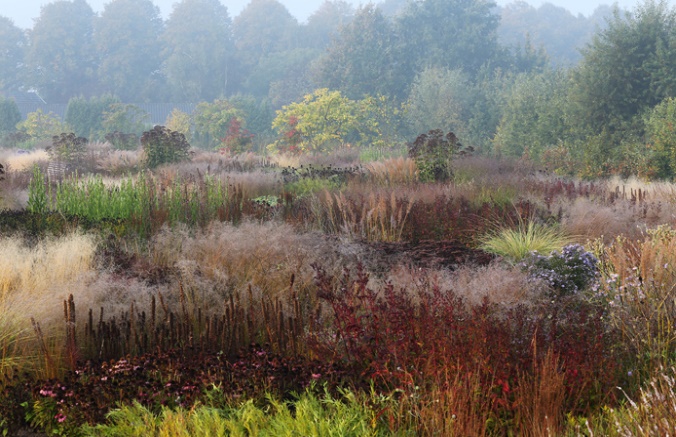 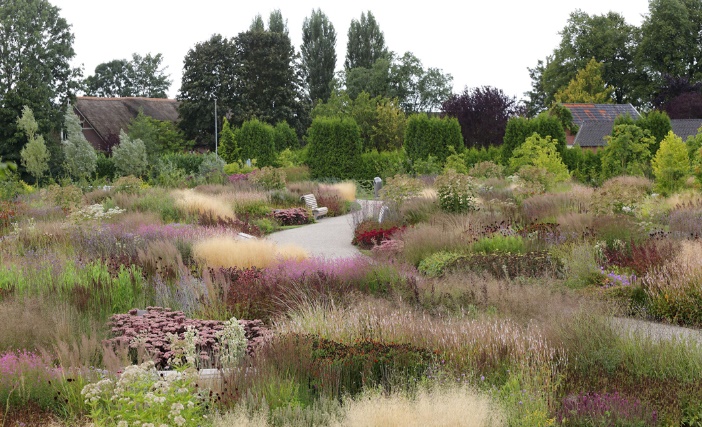 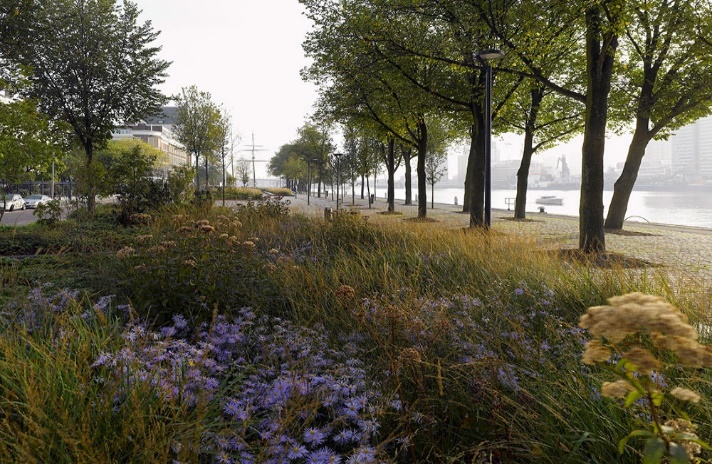 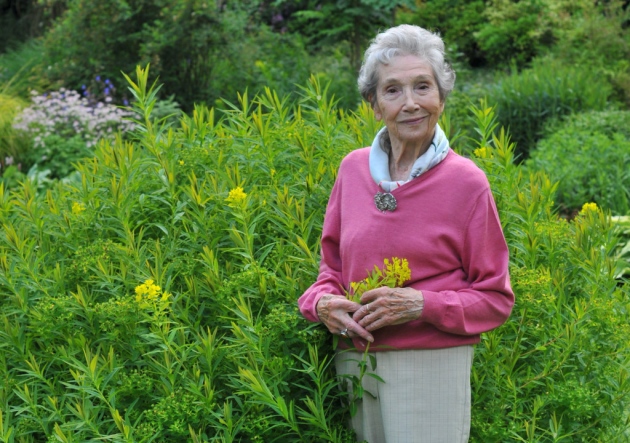 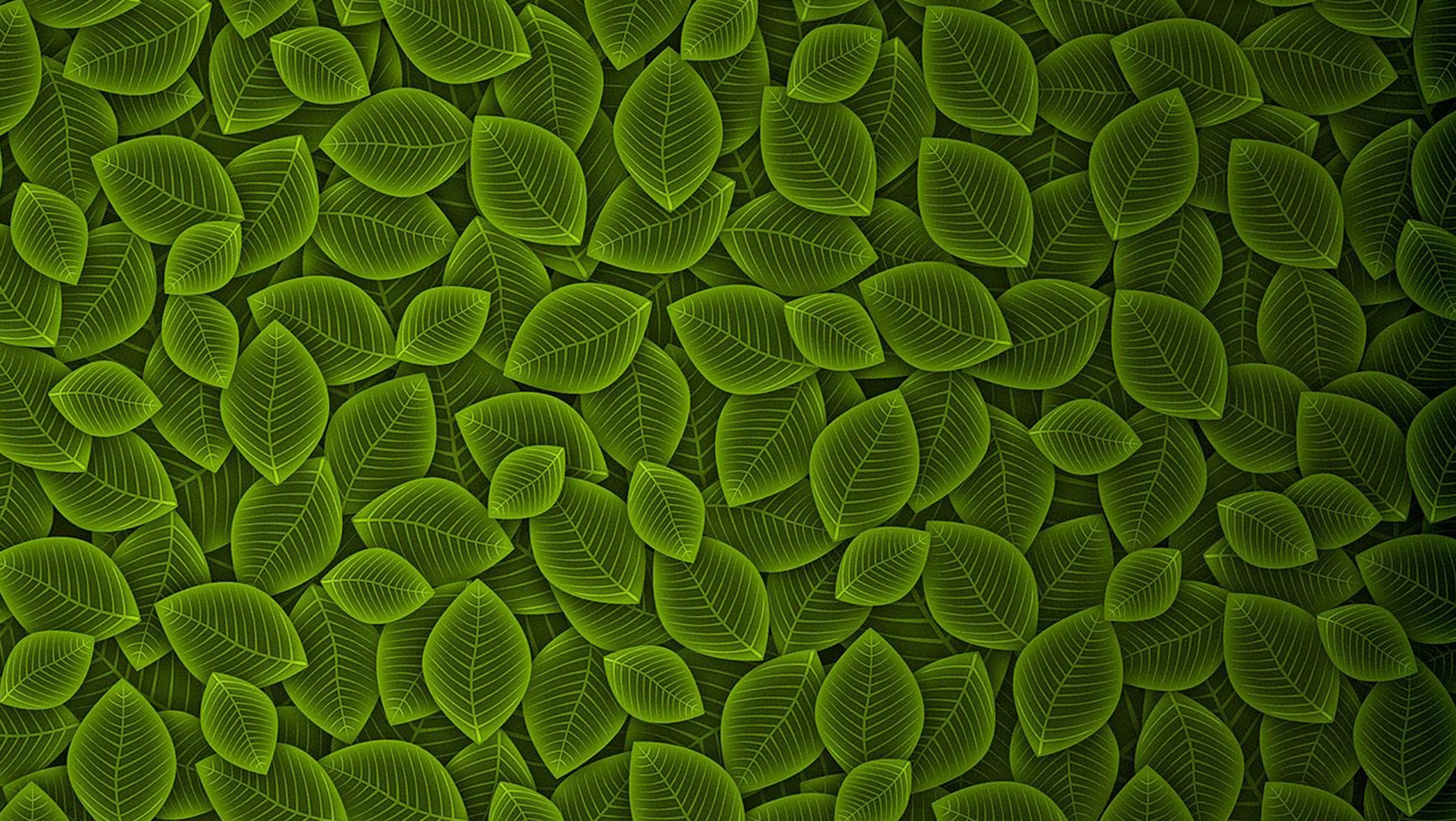 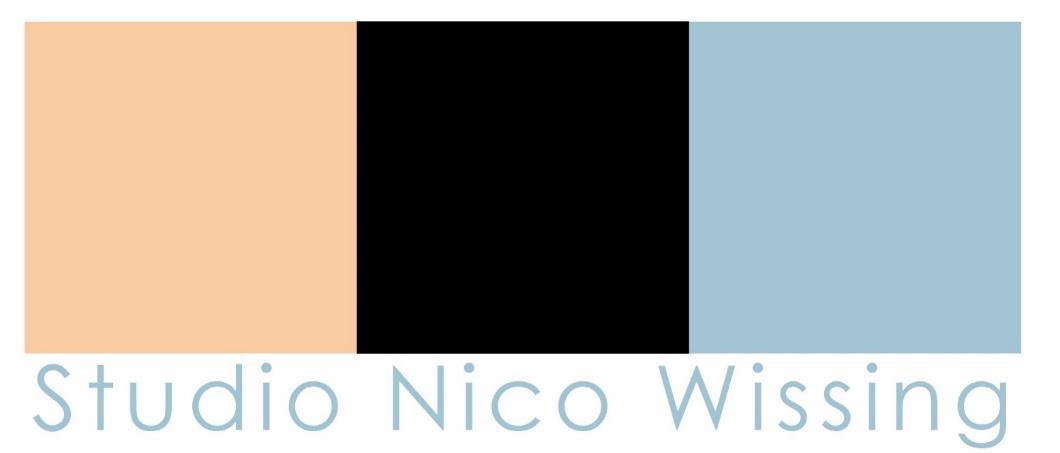 Meerwaarde van groen - Verticale natuurverdichting
Oplossing in dichtbebouwd gebied (gevelbeplanting, verticale bossen)
Hittereductie
Ecologische stapsteen
Esthetische meerwaarde
Extra m² groen
Wateropvang
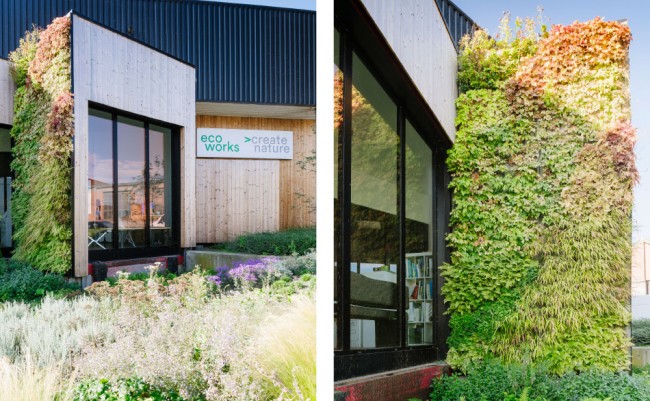 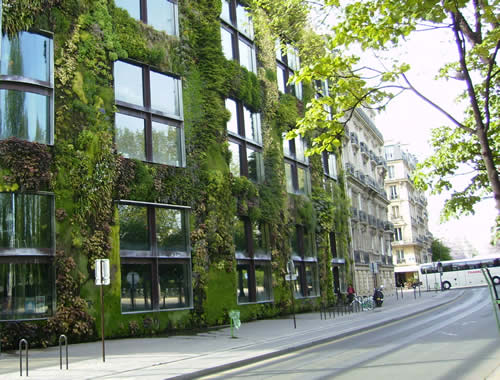 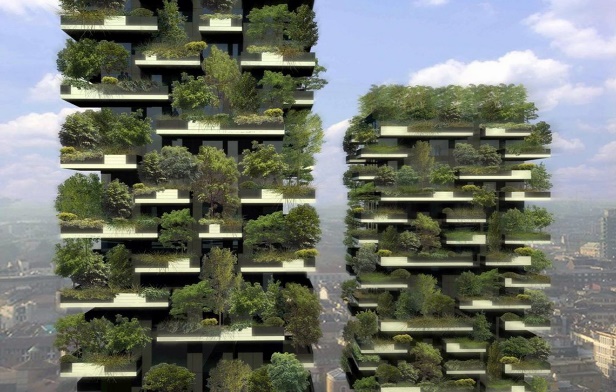 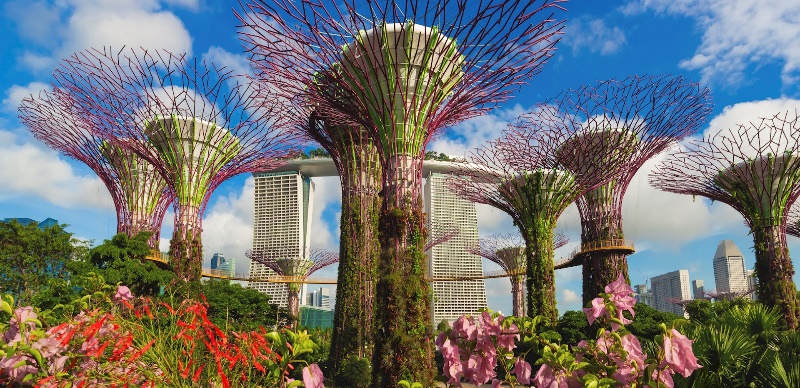 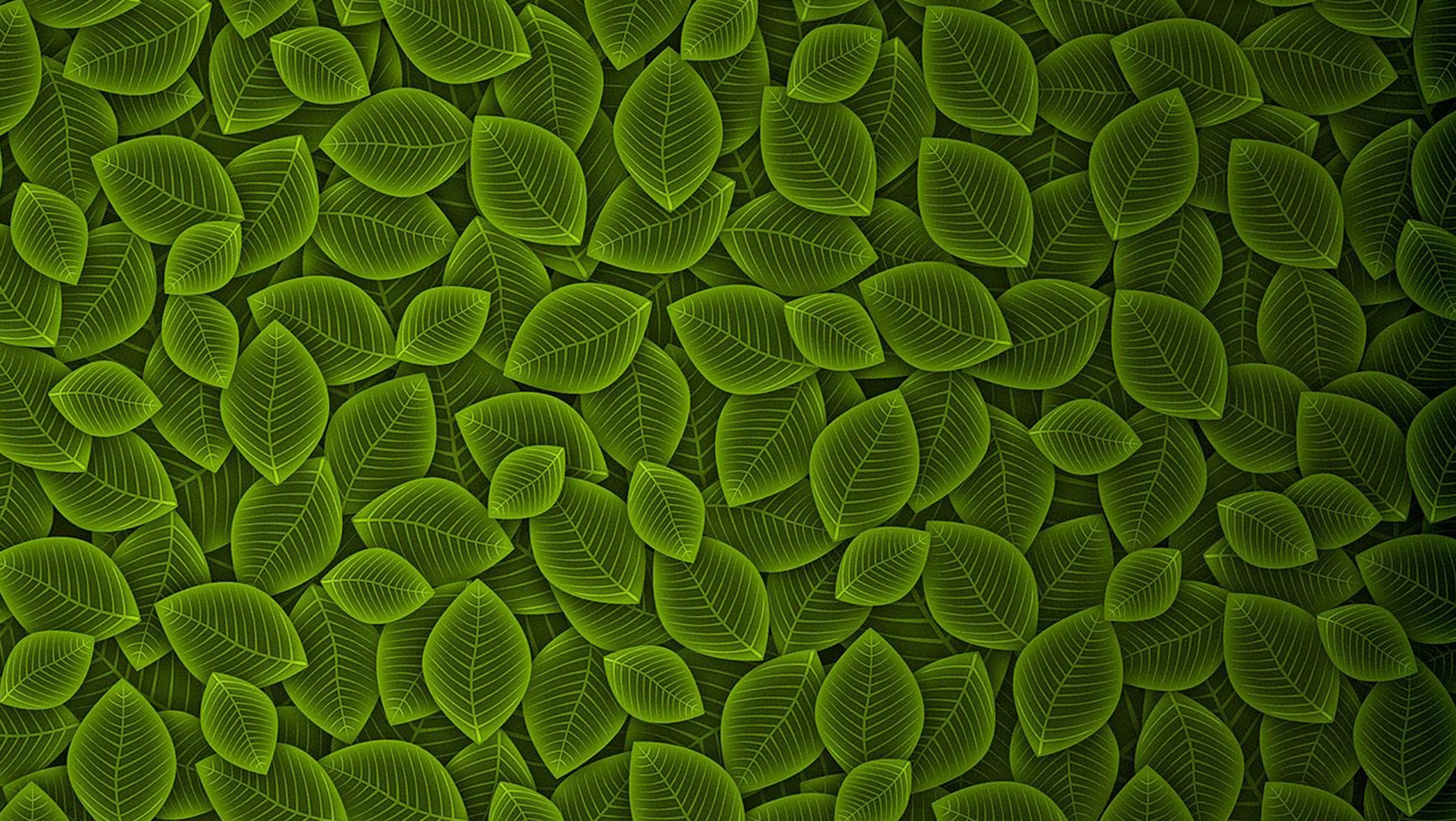 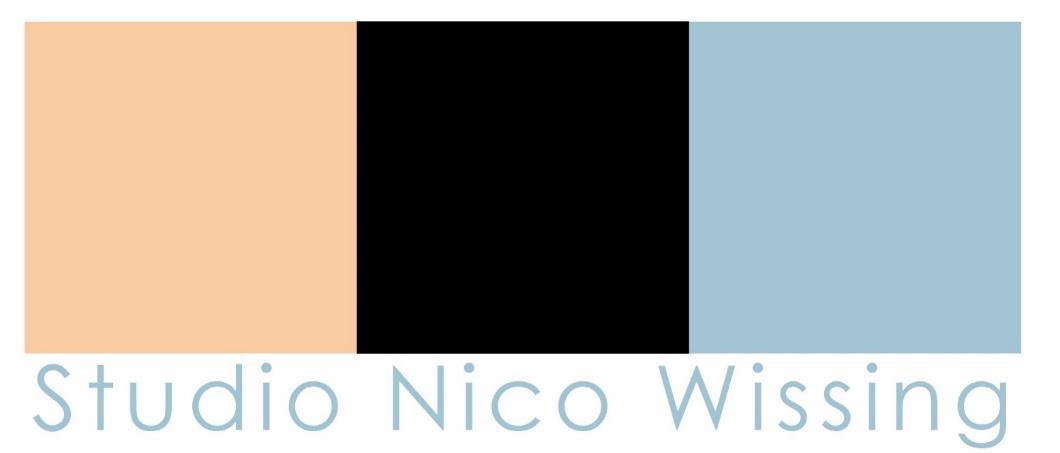 ABN Amro / Circle - Amsterdam
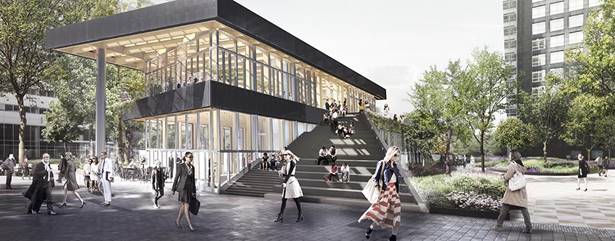 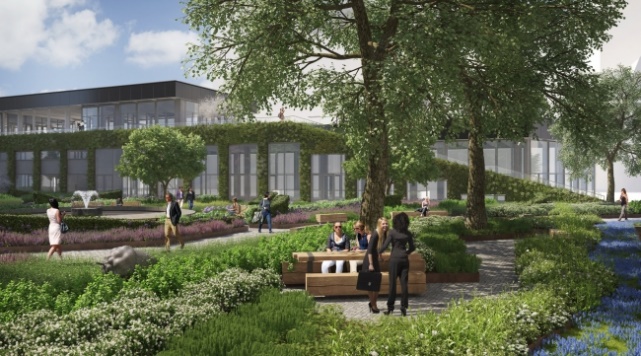 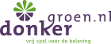 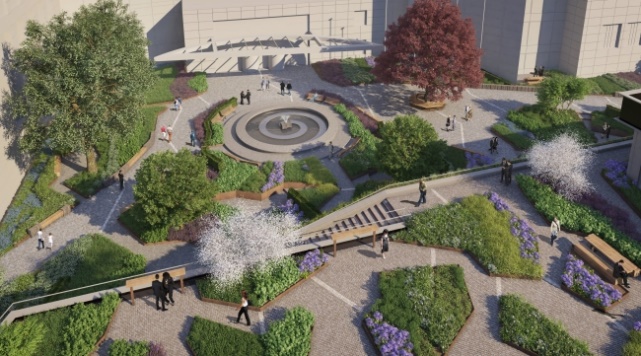 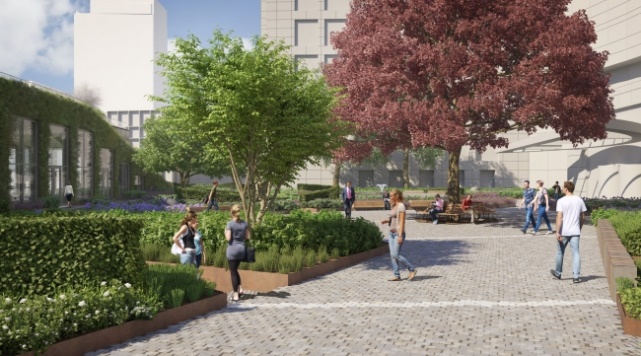 NL Greenlabel Gebiedslabel A
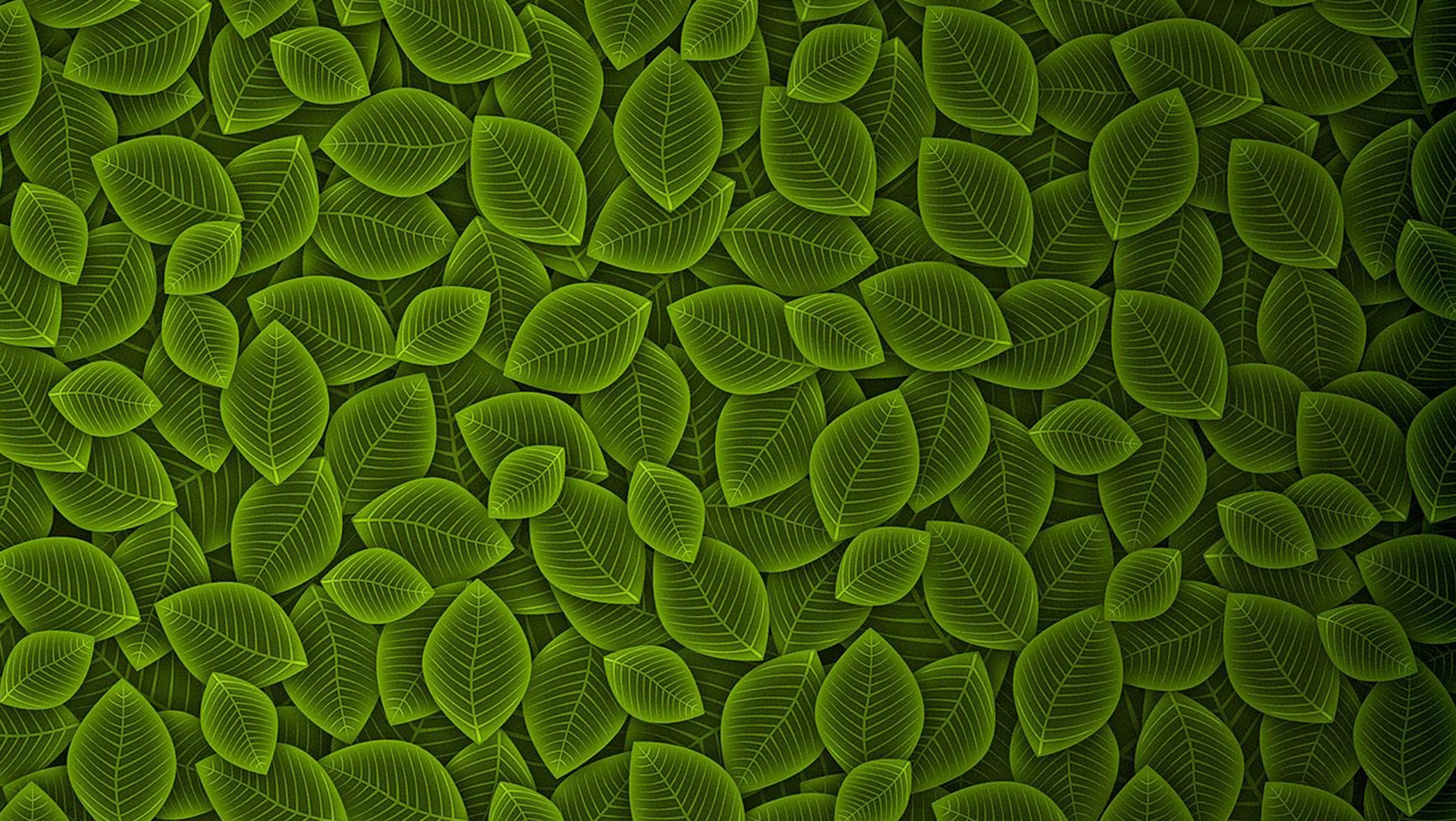 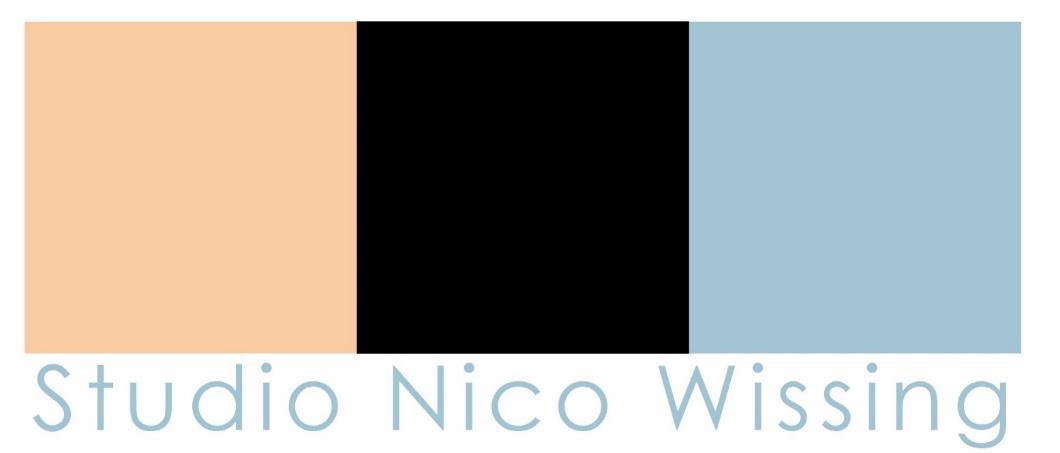 Coehoornpark - Arnhem
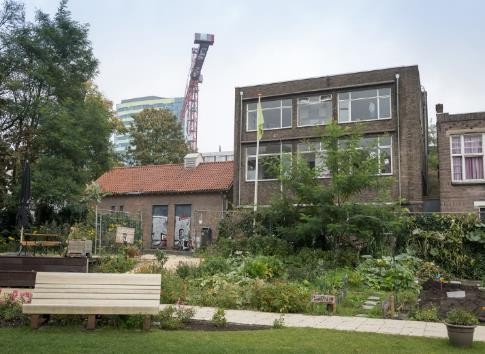 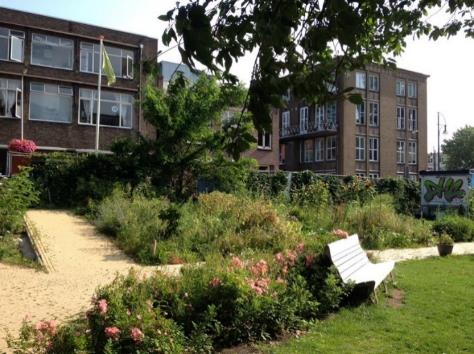 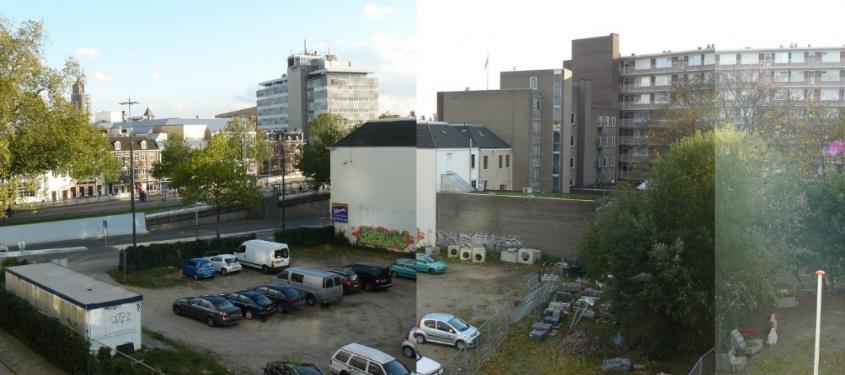 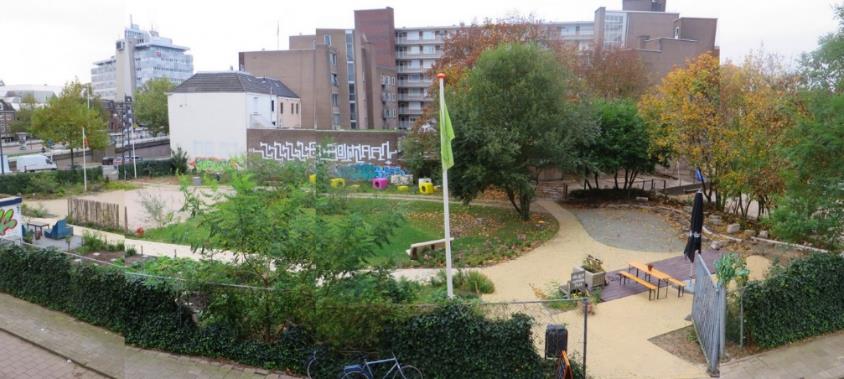 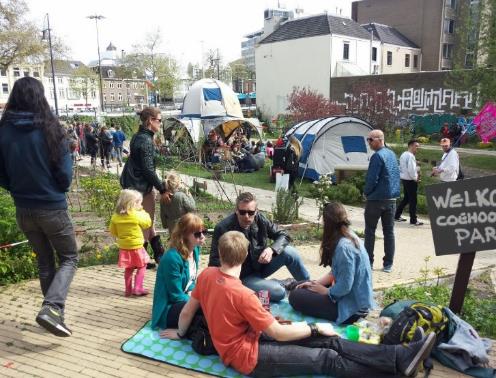 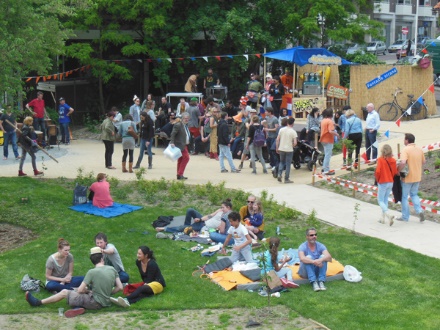 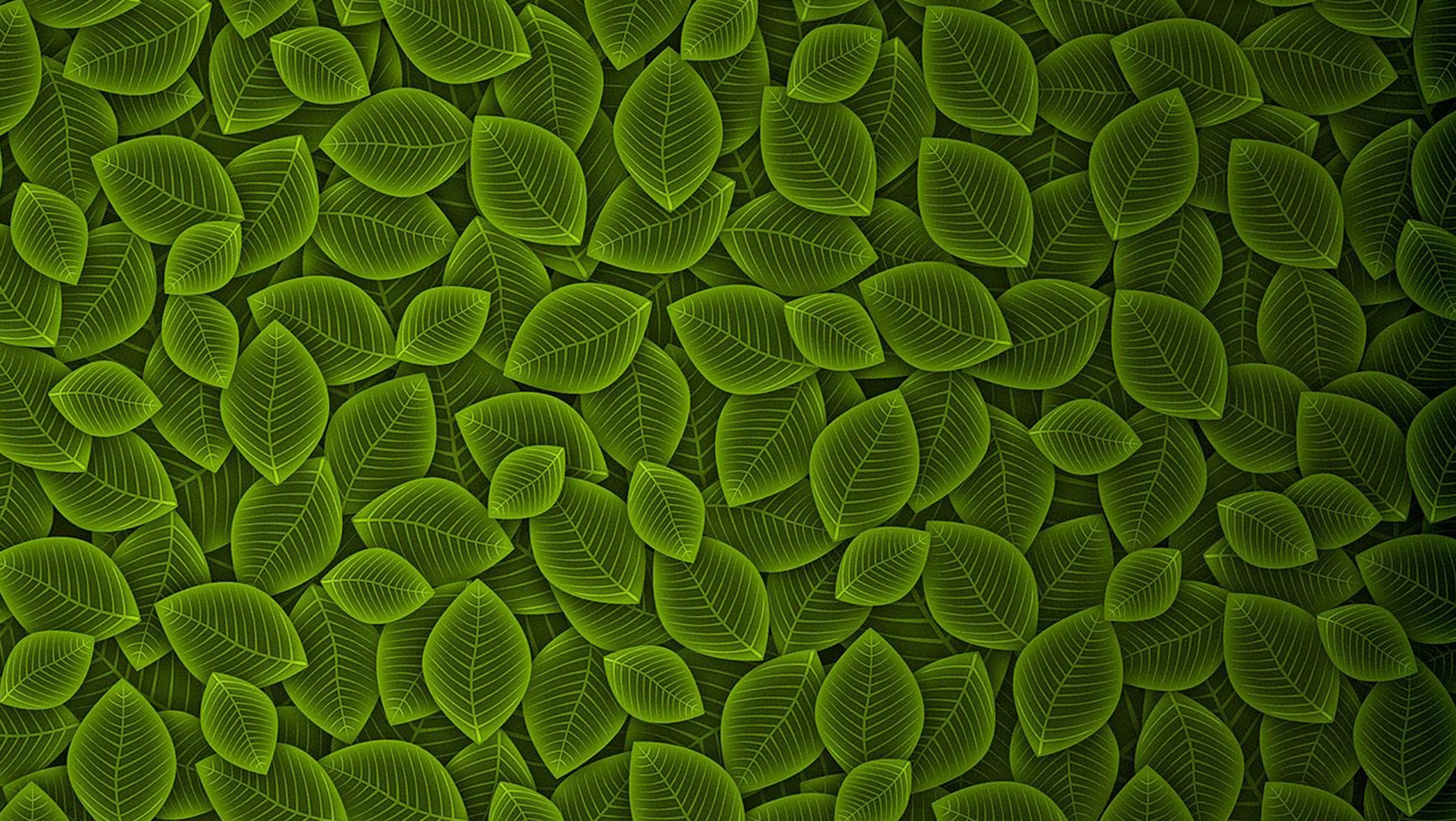 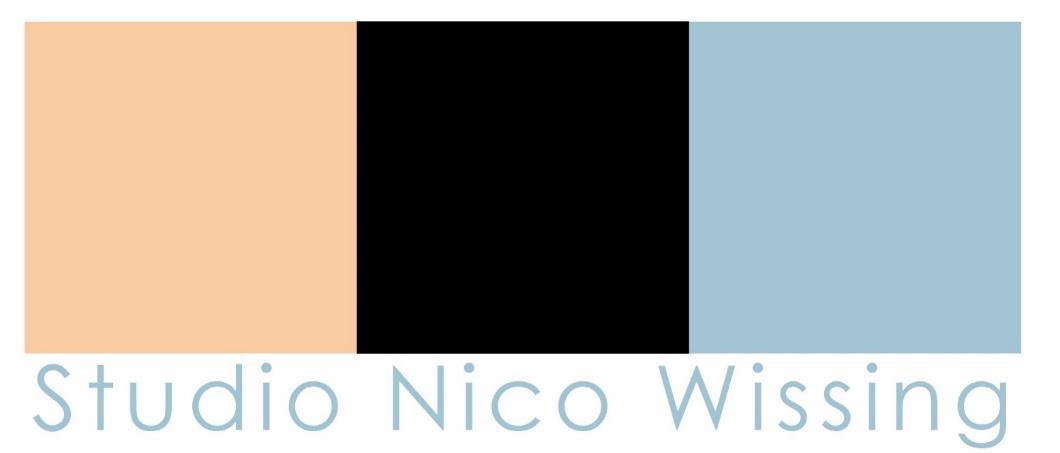 Stadstuin Doetinchem
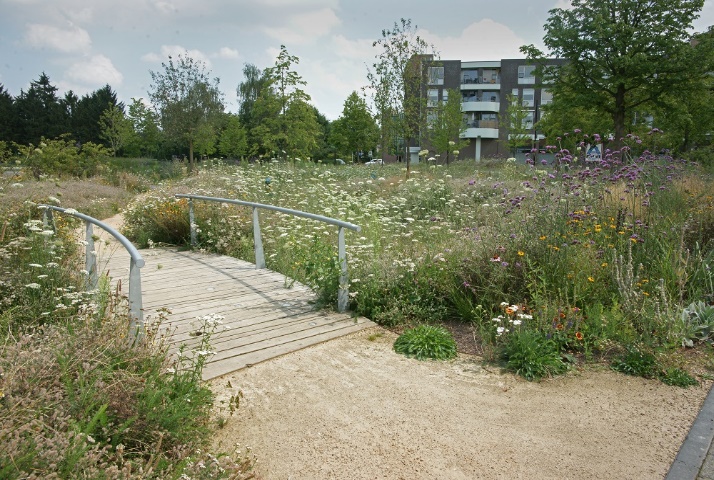 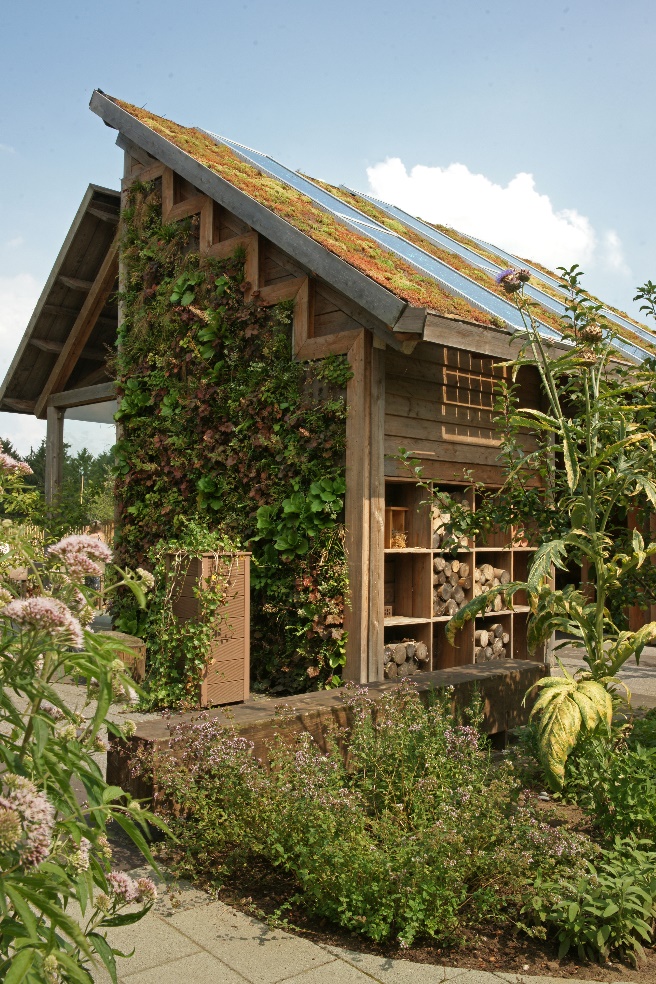 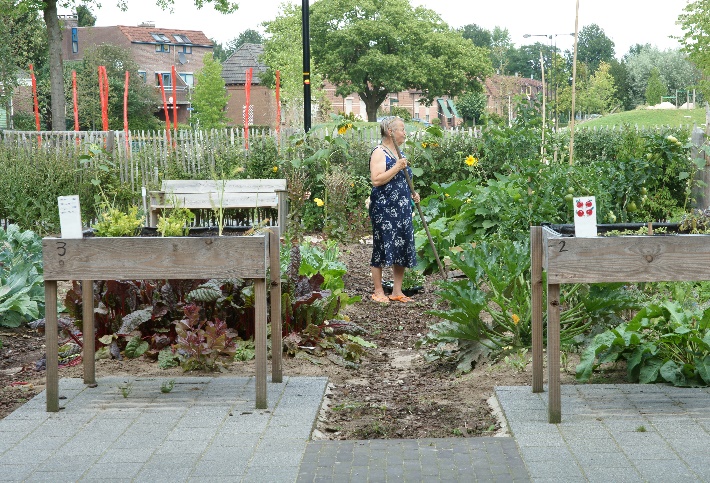 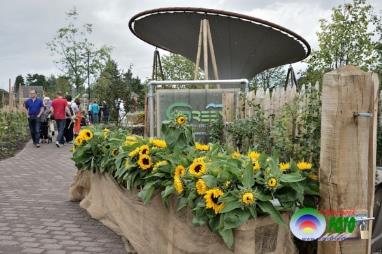 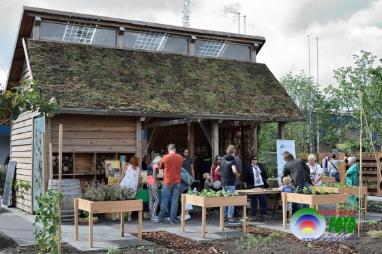 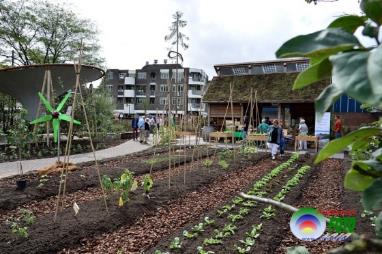 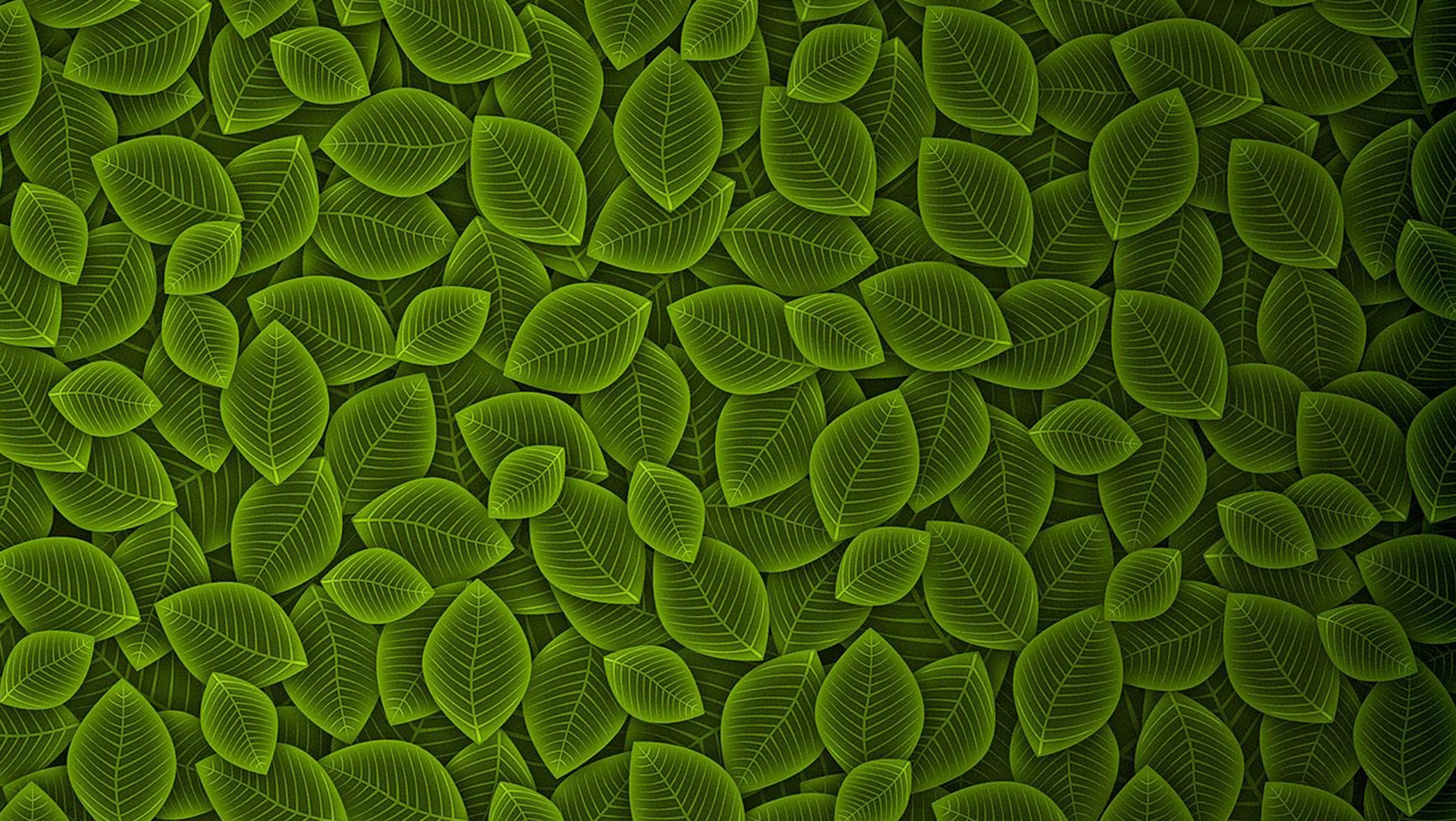 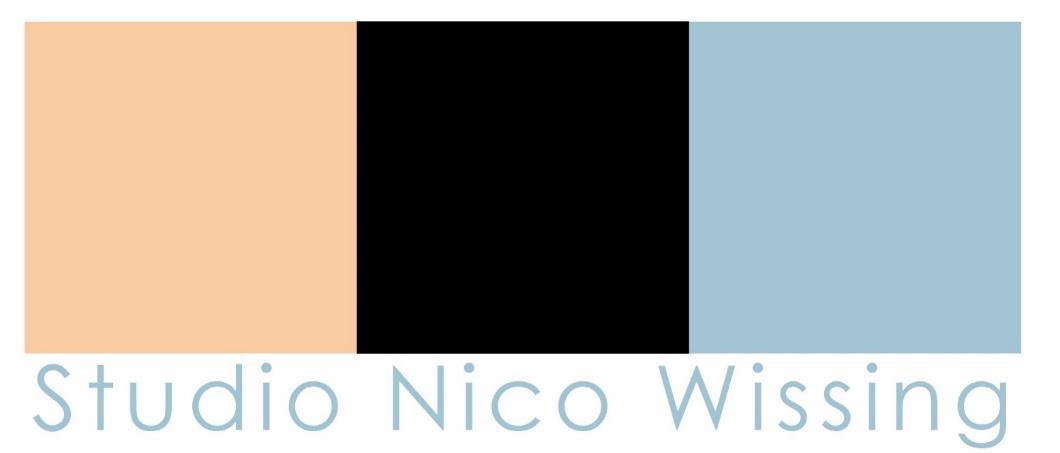 Daktuin “Iseldoks” - Doetinchem
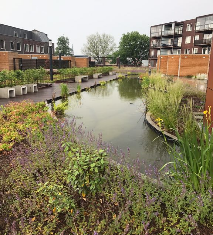 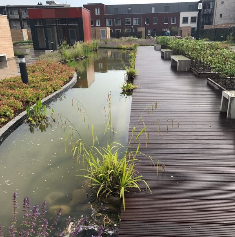 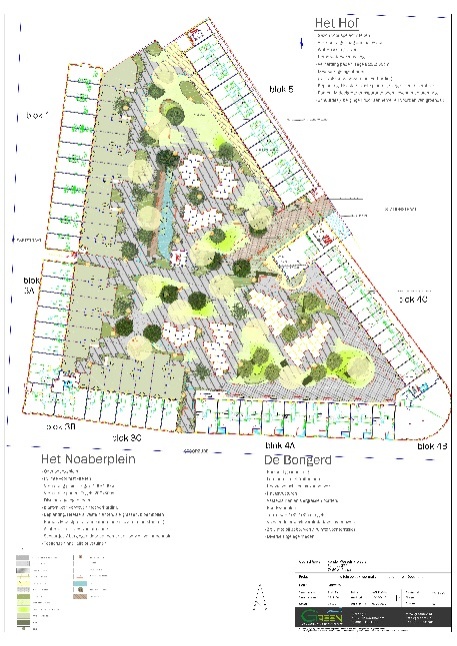 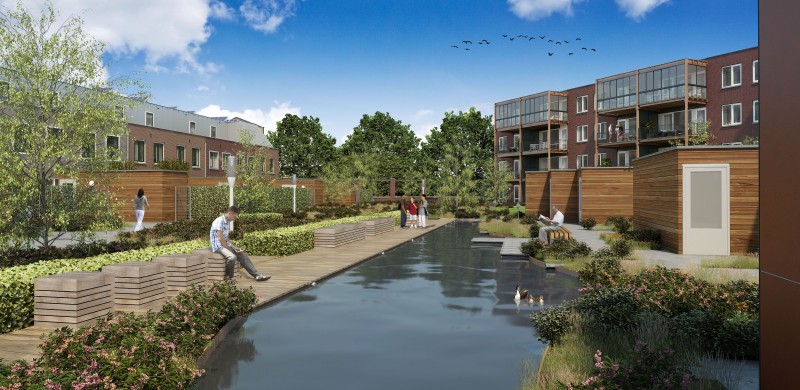 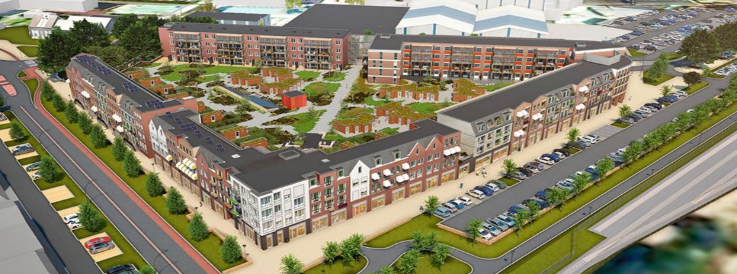 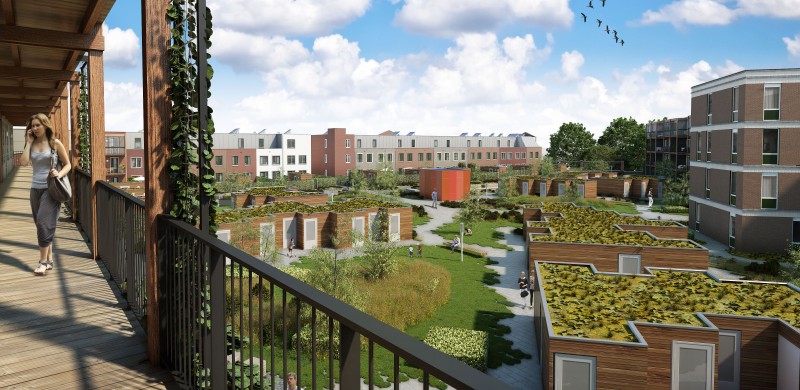 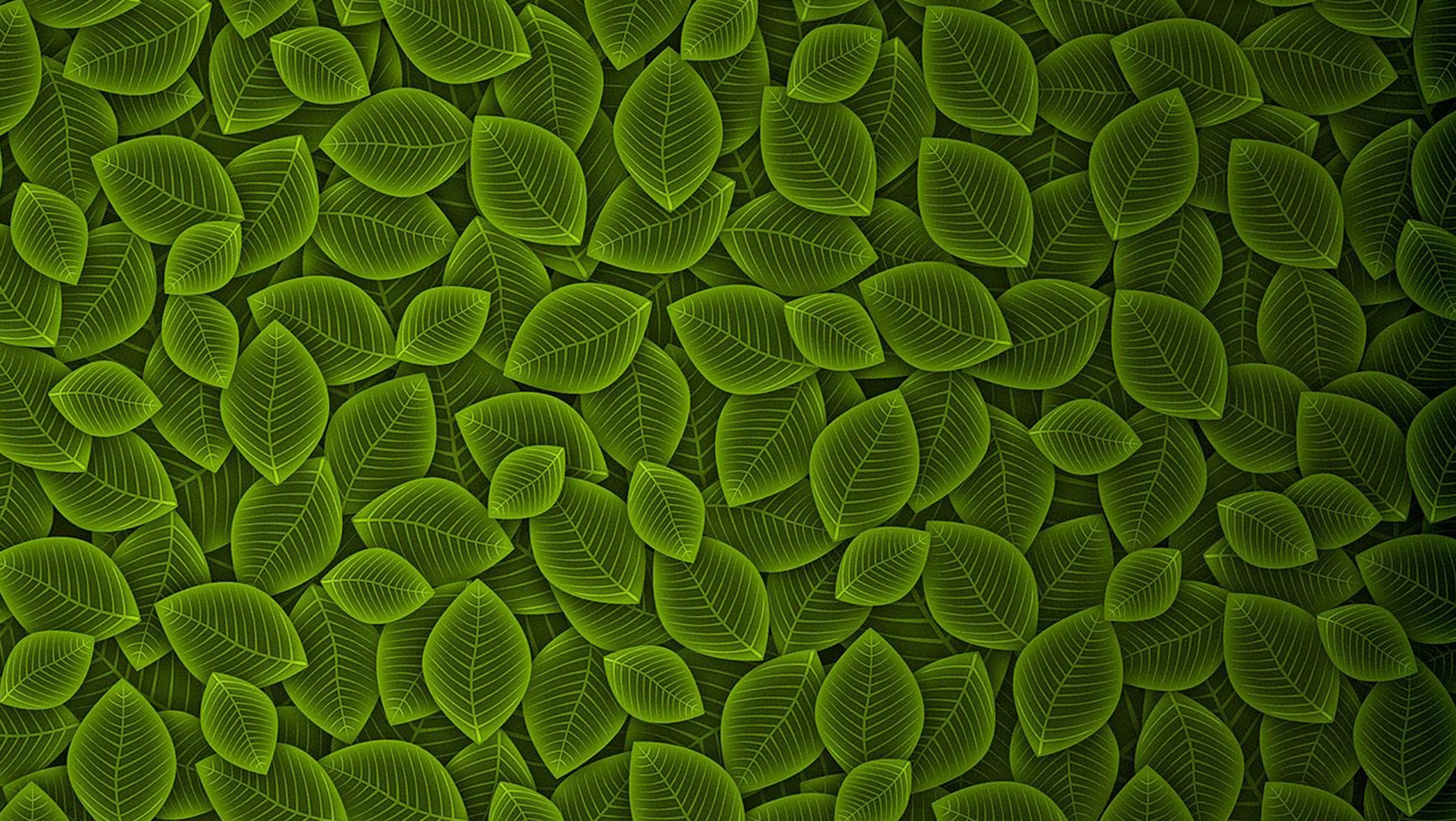 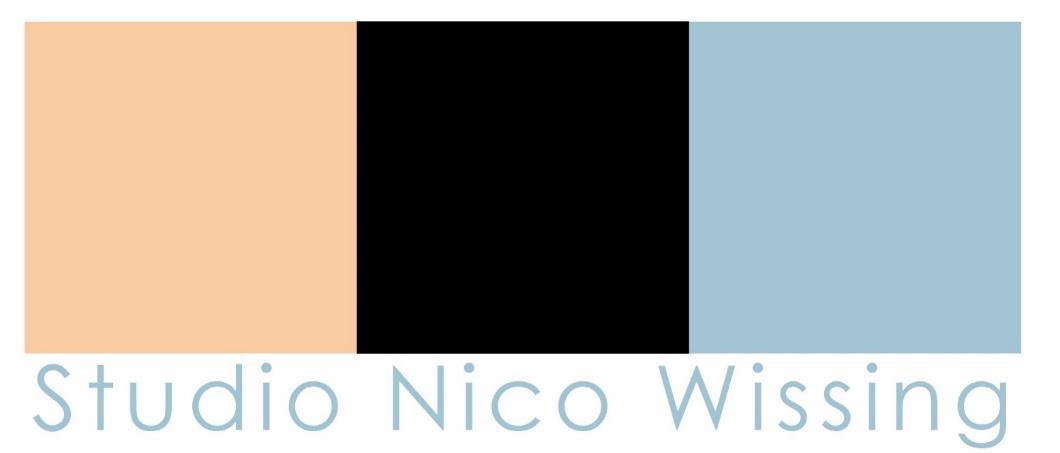 Plantsoensingel Noord – ‘s-Heerenberg
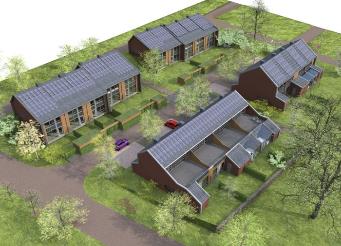 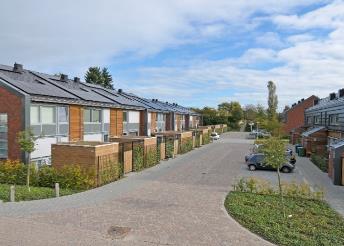 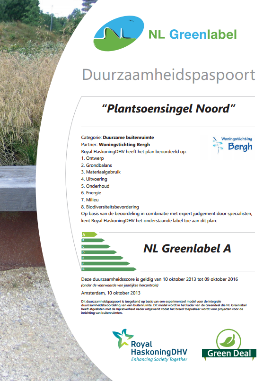 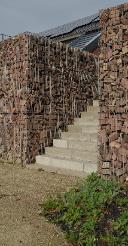 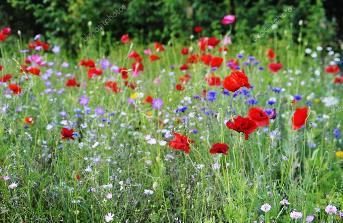 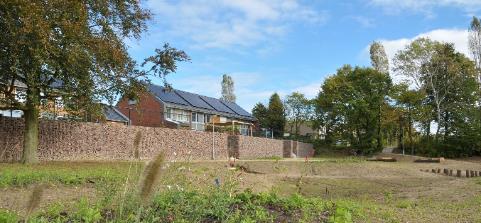 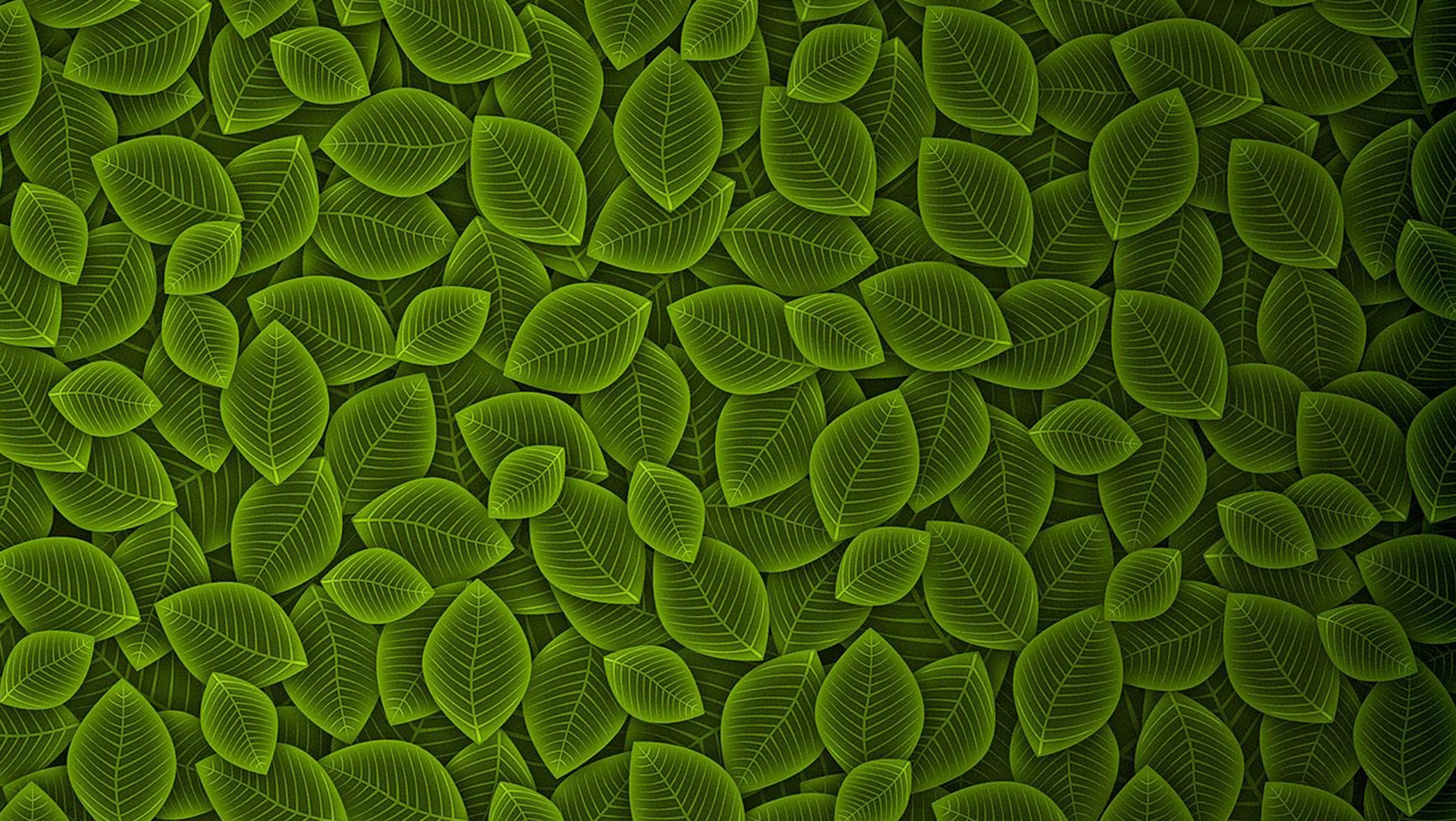 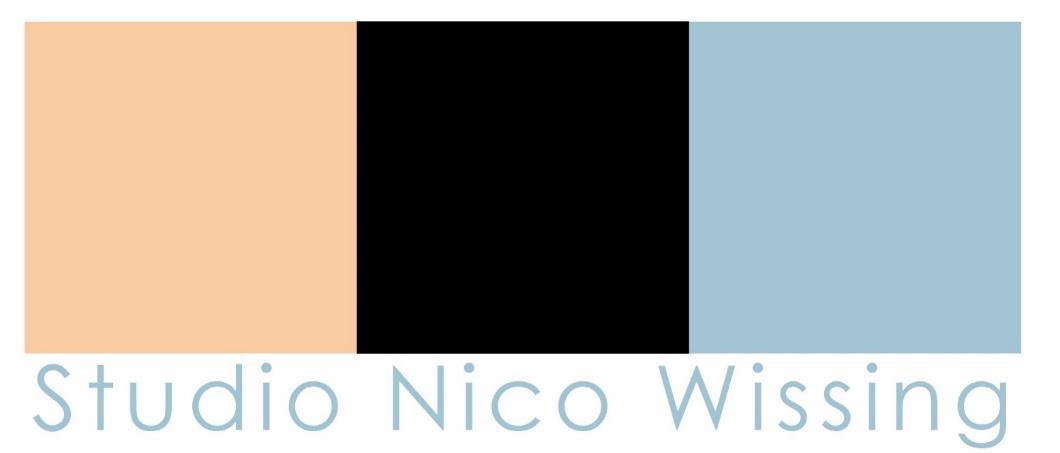 Waterschap Rijn en IJssel - Doetinchem
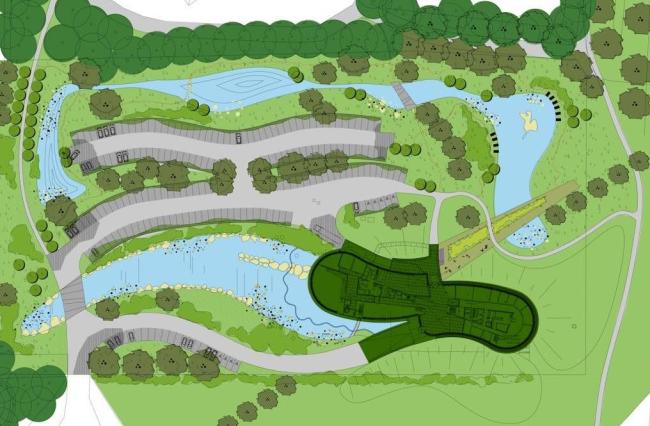 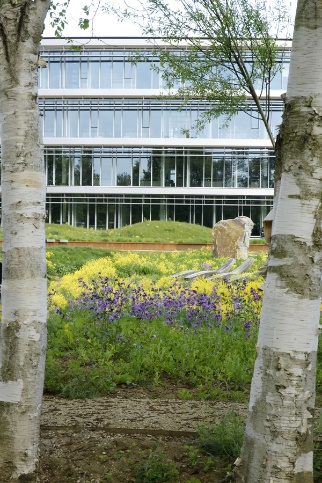 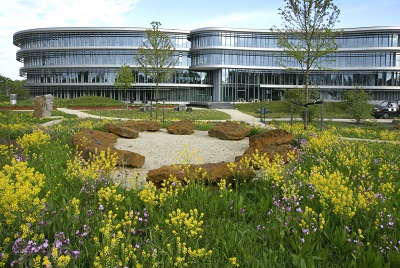 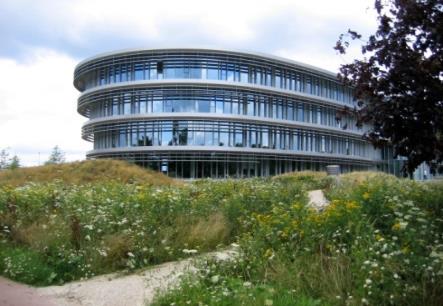 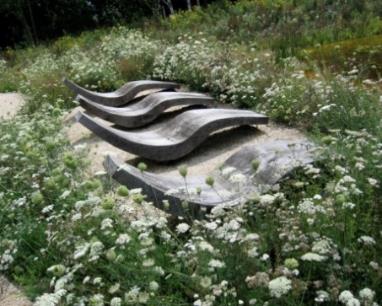 Verschillende wateroplossingen en –toepassingen inzichtelijk maken 

Belevingswaarde voor alle gebruikers

Andere manieren van beheer, lagere kosten
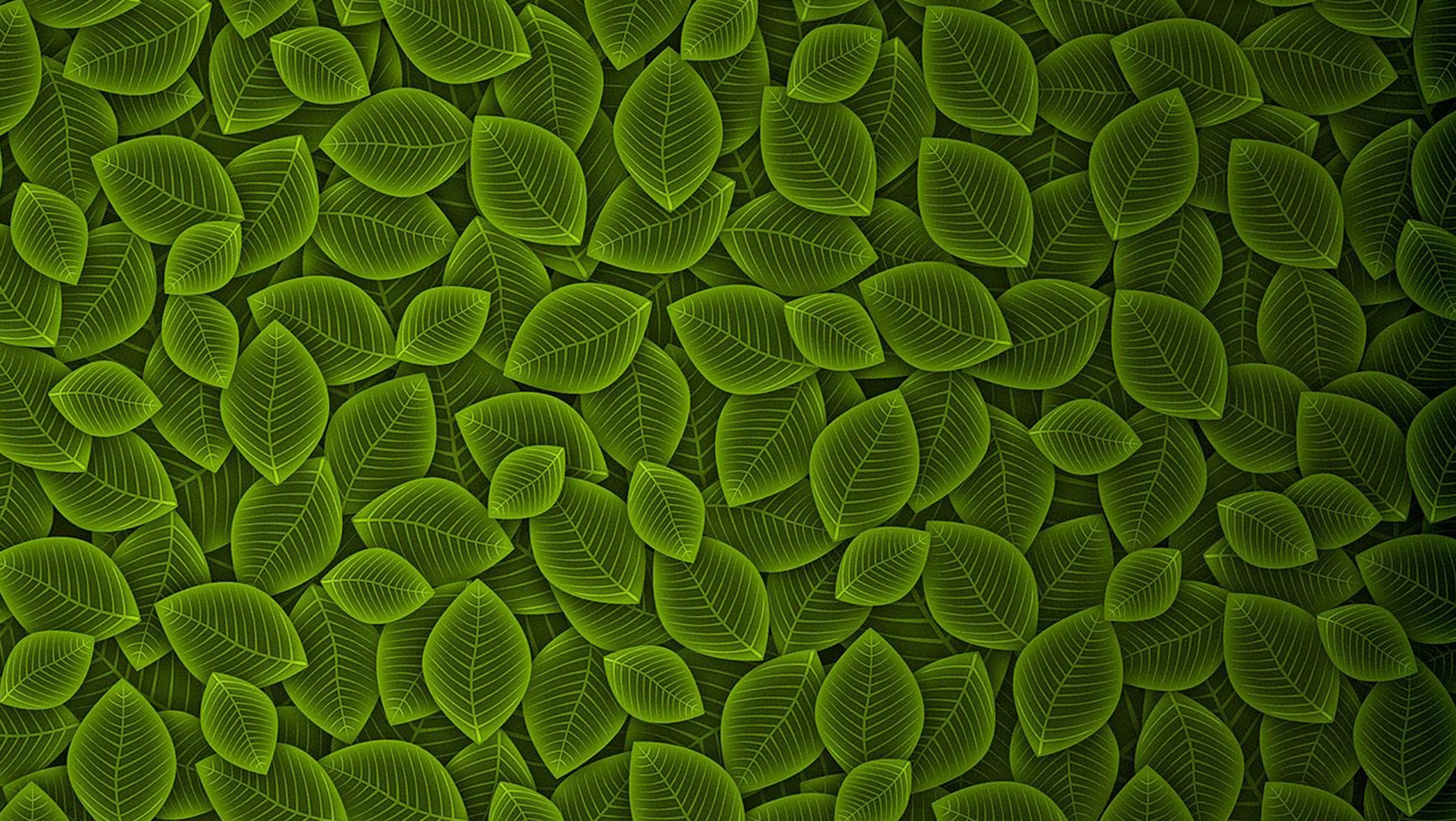 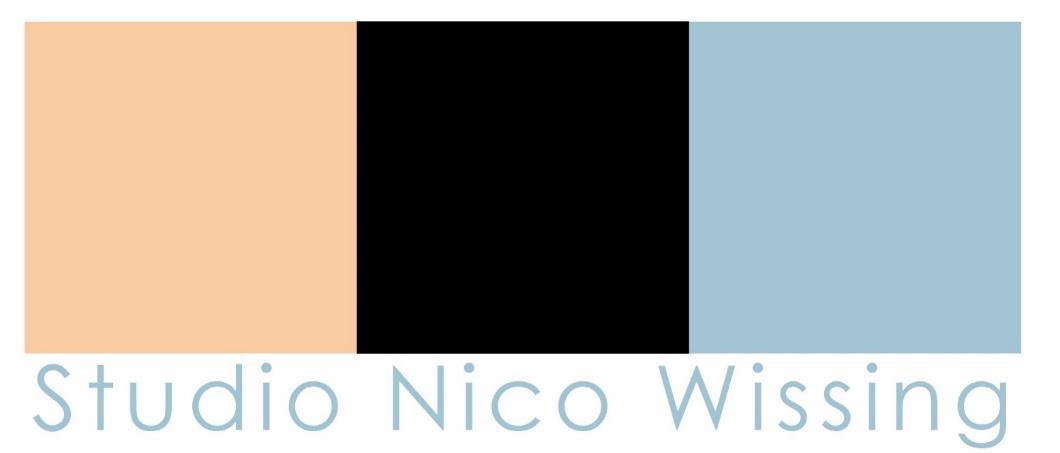 De Bleijke – Hengelo (Gld.)
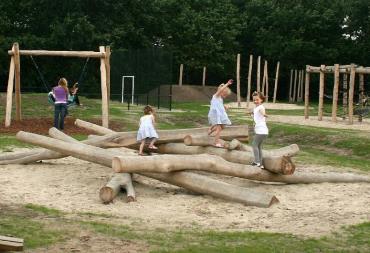 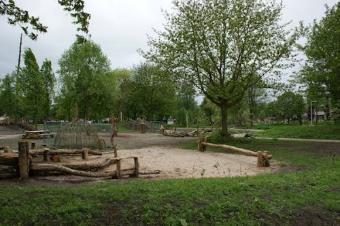 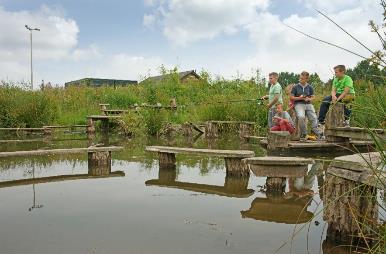 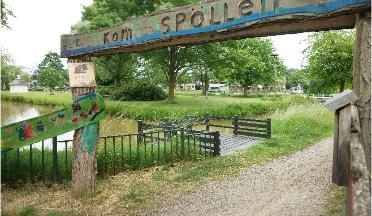 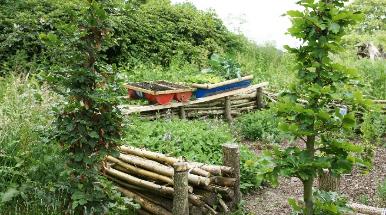 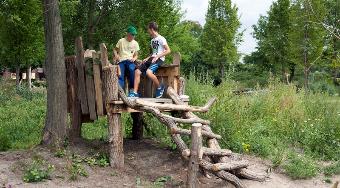 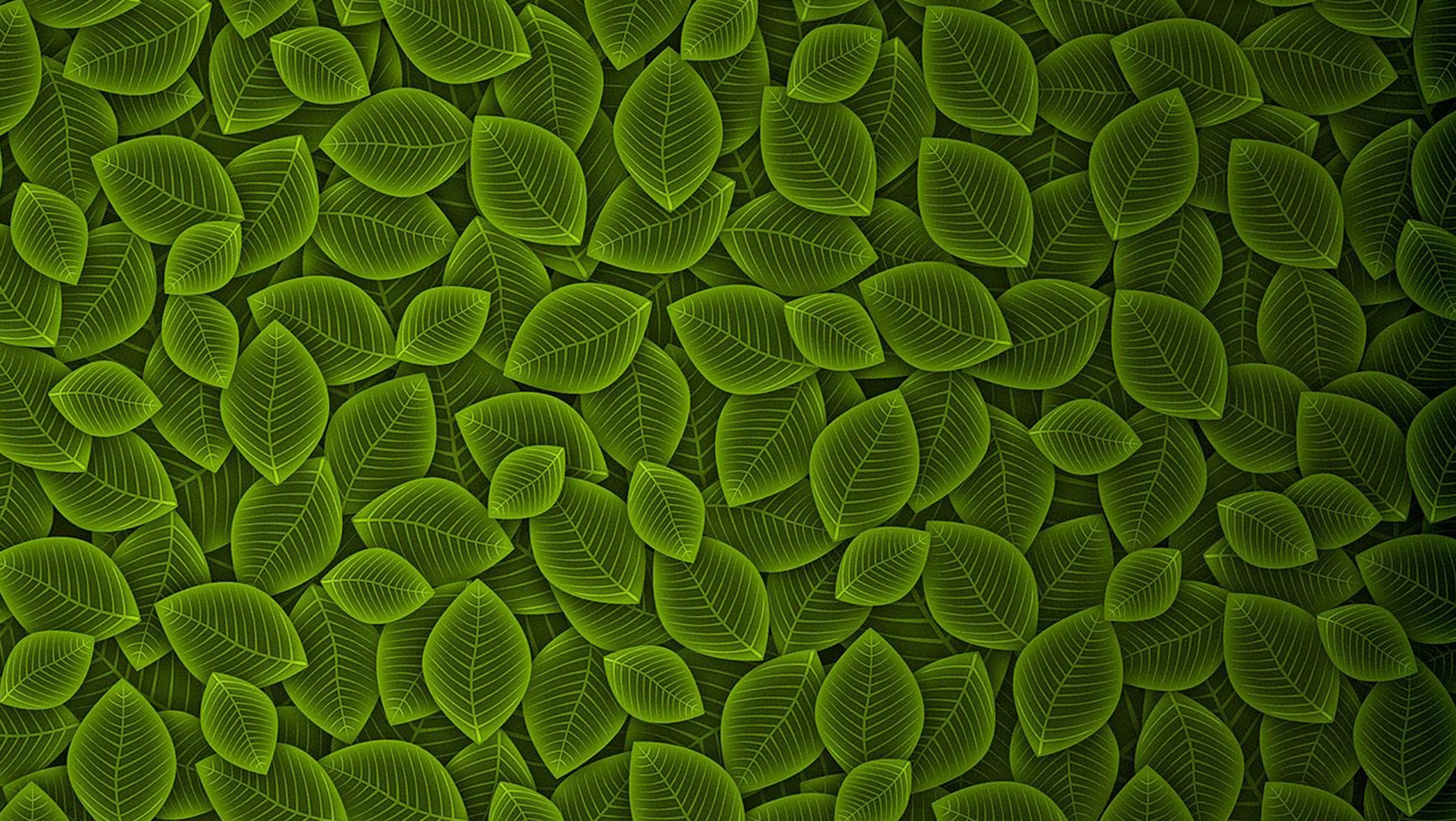 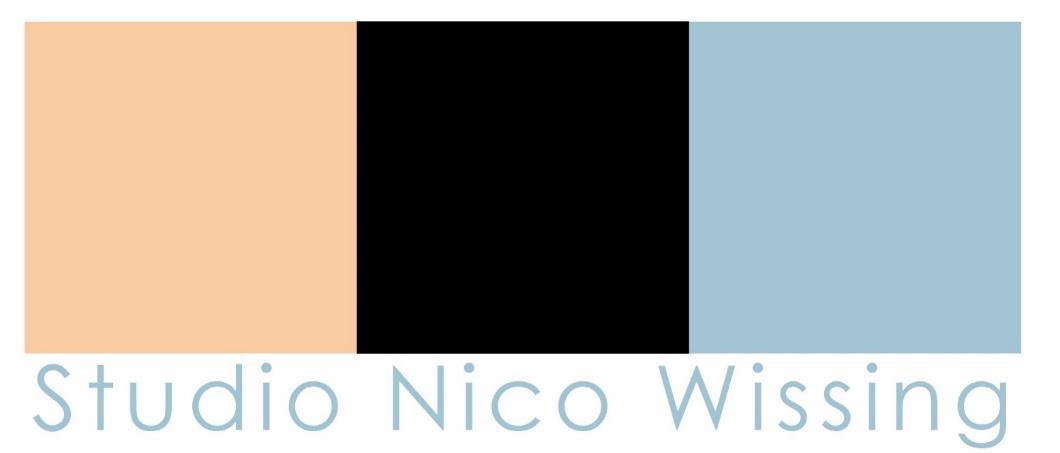 Buitenklaslokaal – Megchelen
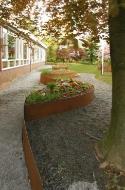 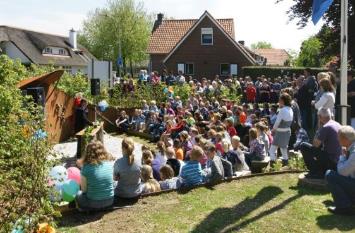 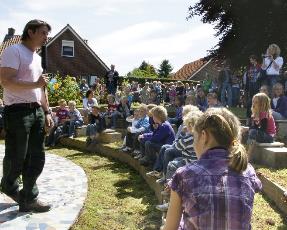 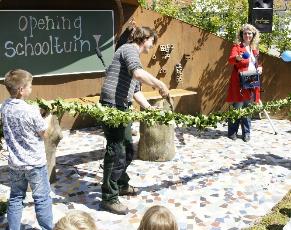 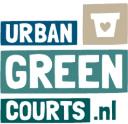 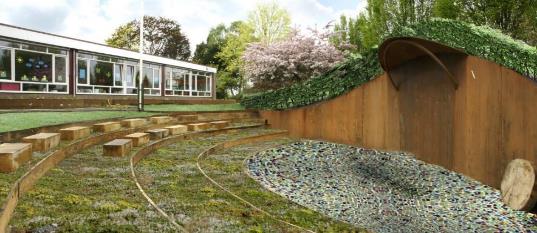 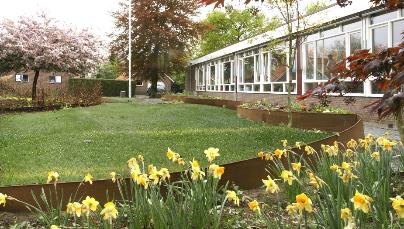 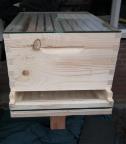 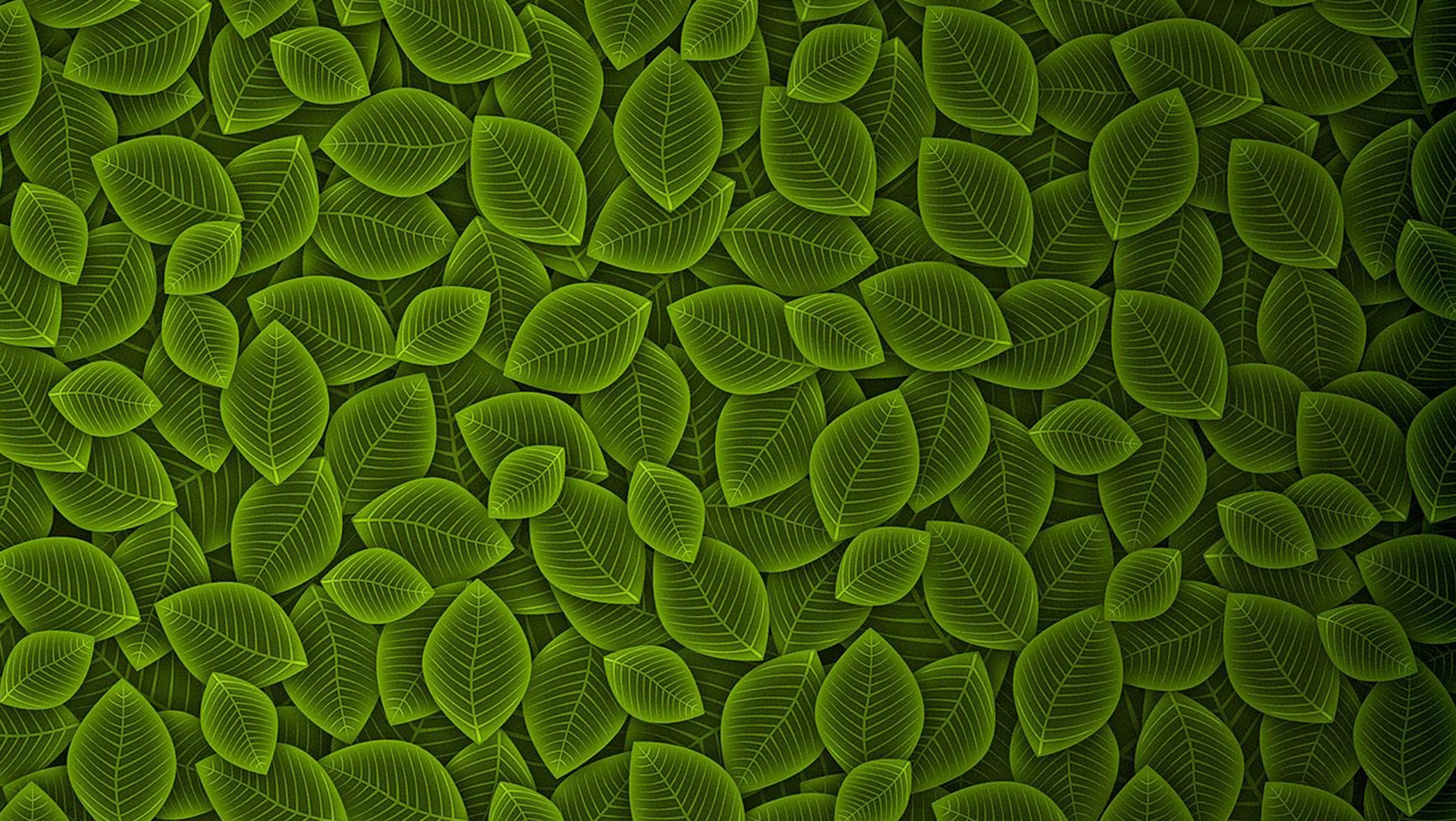 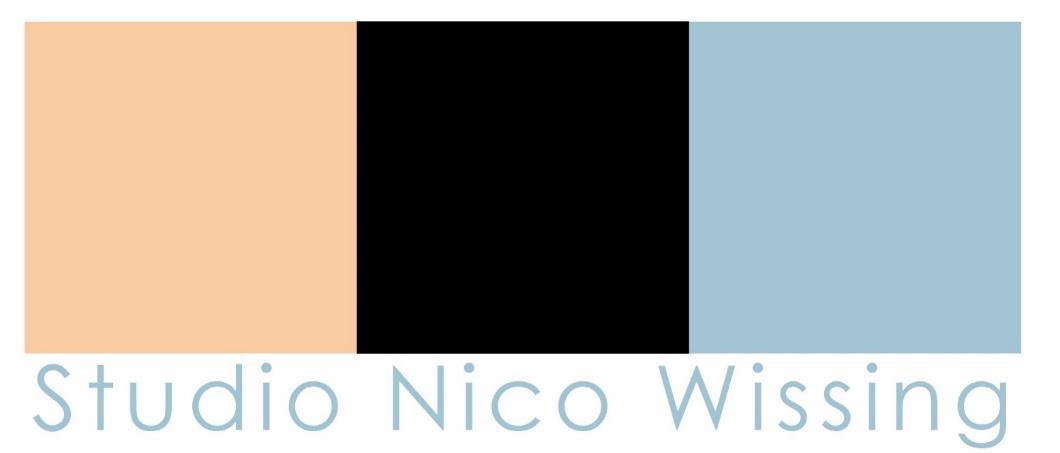 Azora Den Es – Varsseveld
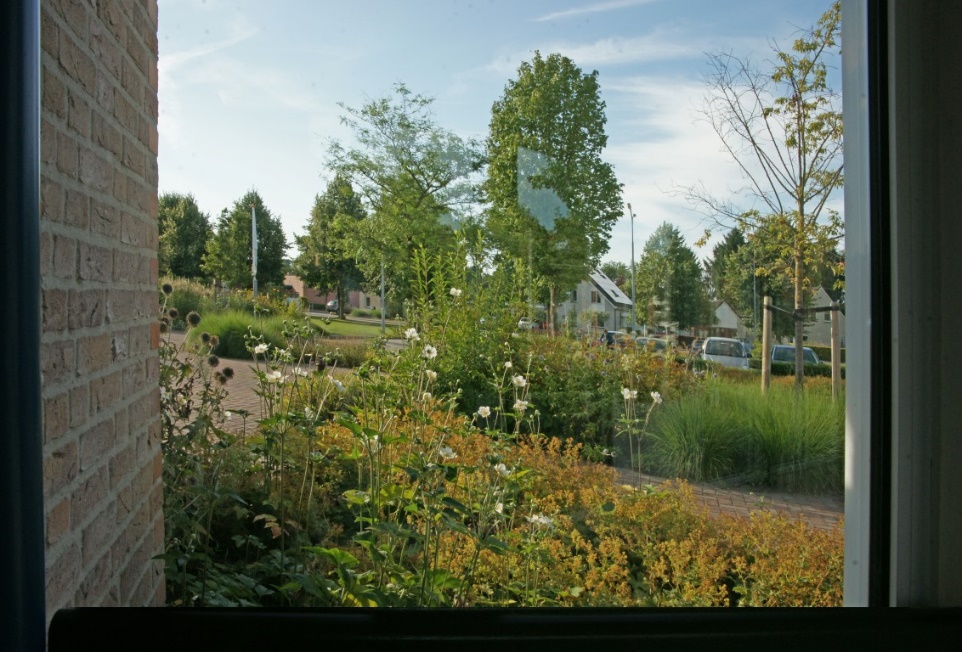 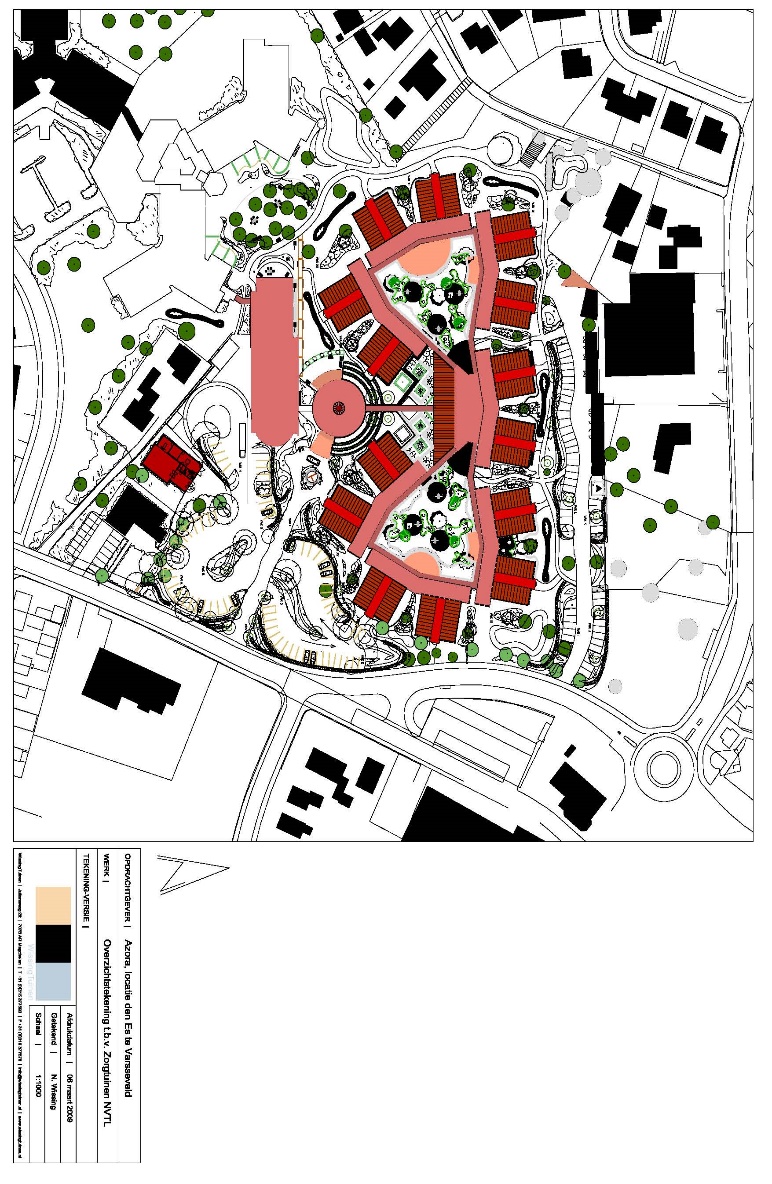 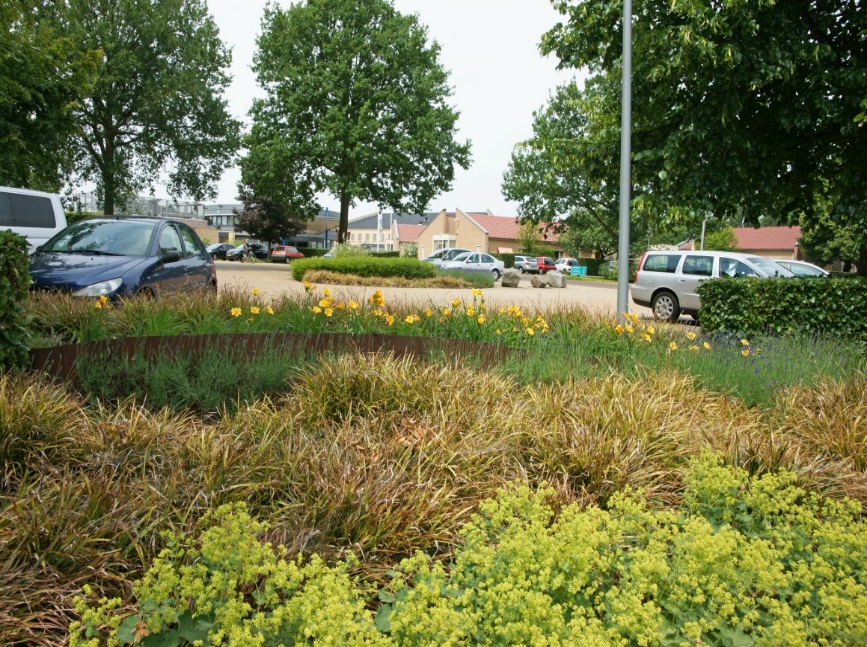 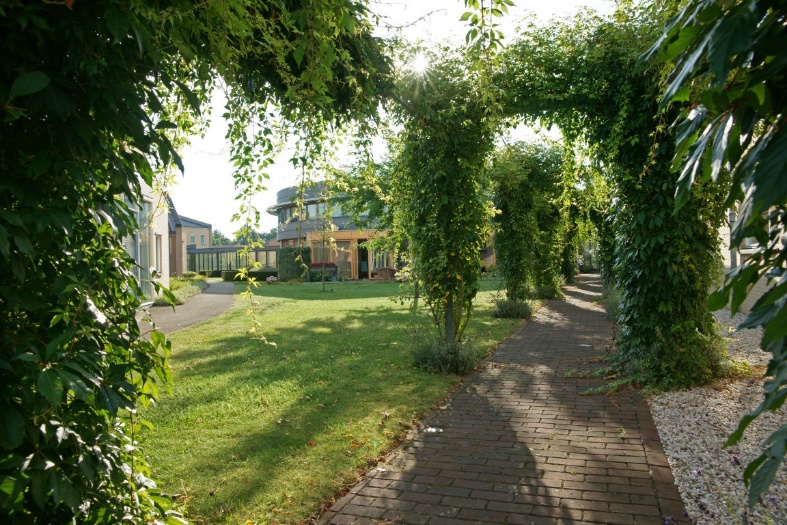 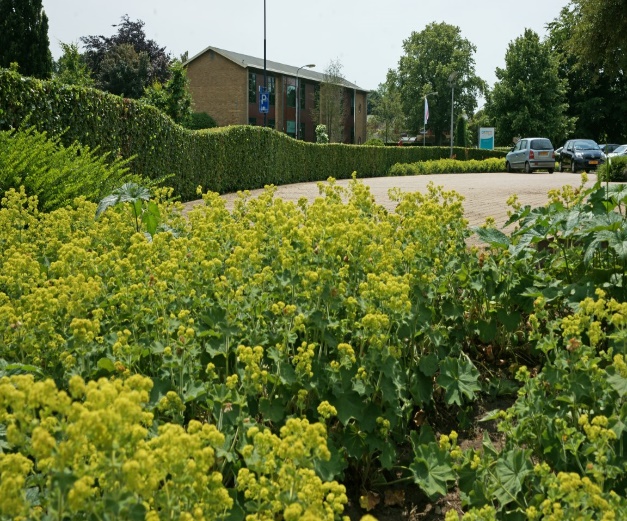 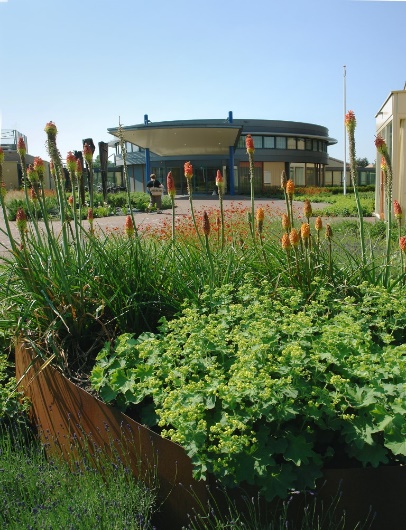 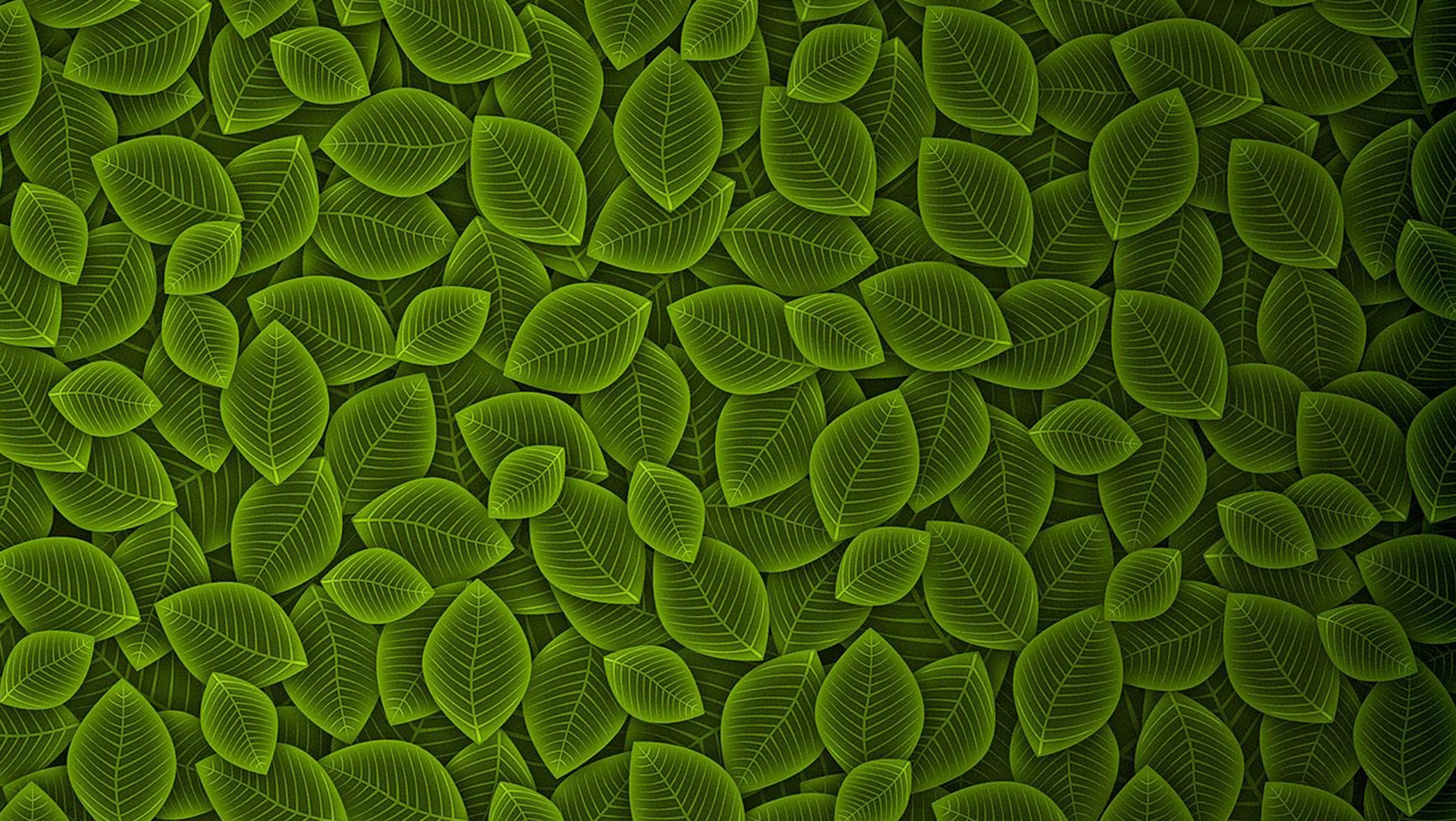 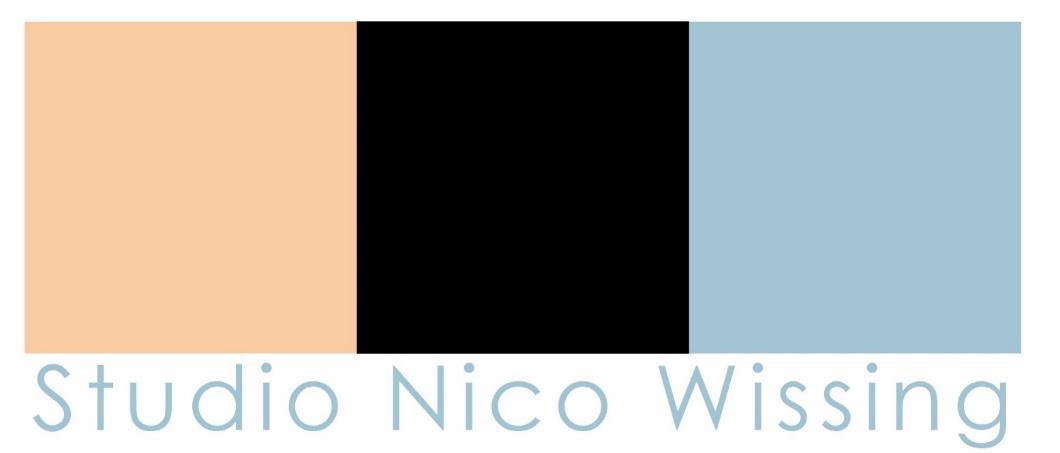 Solarpark De Kwekerij - Hengelo (Gelderland)
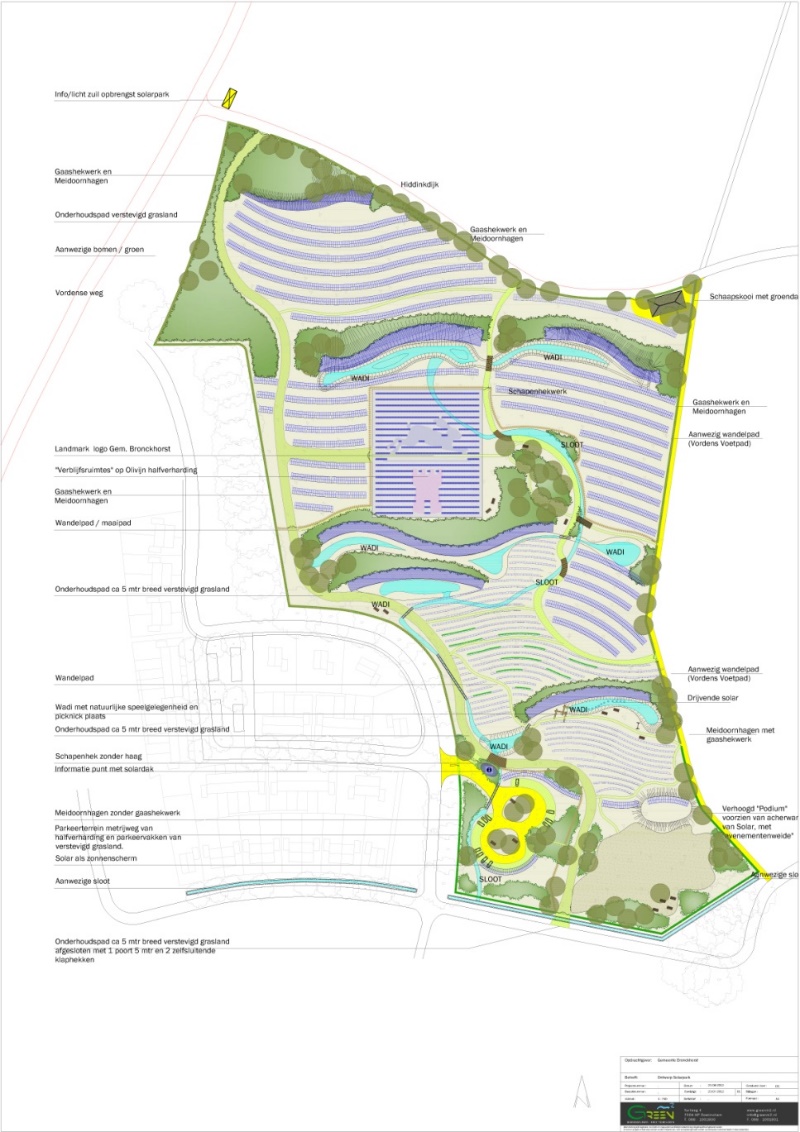 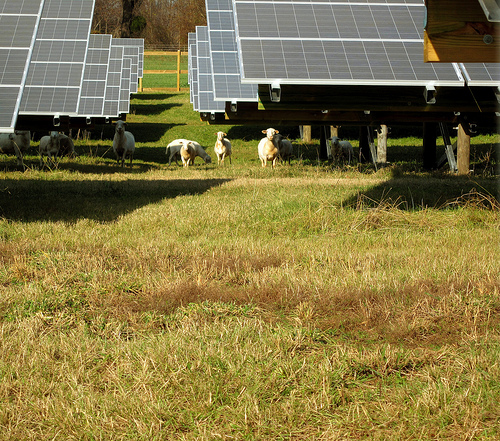 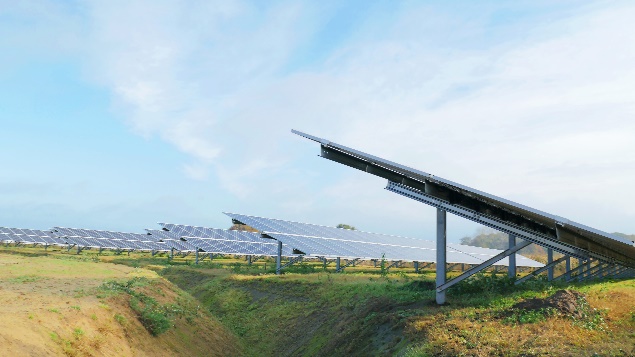 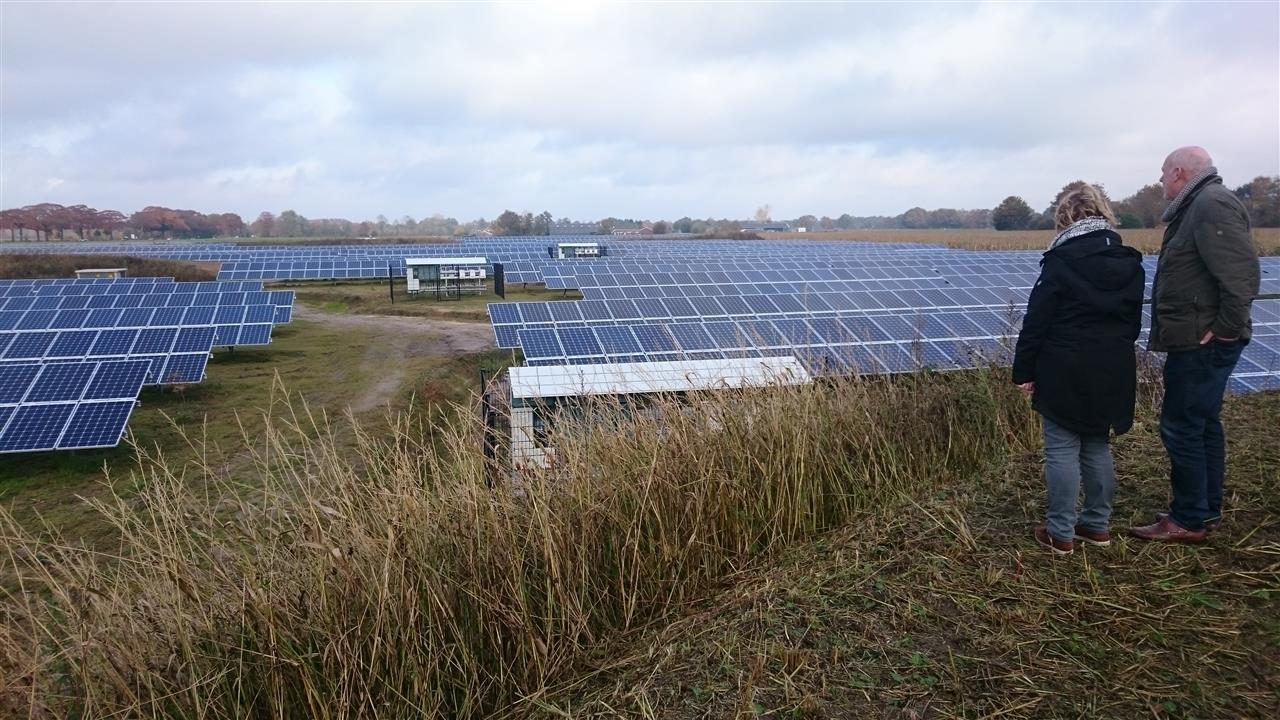 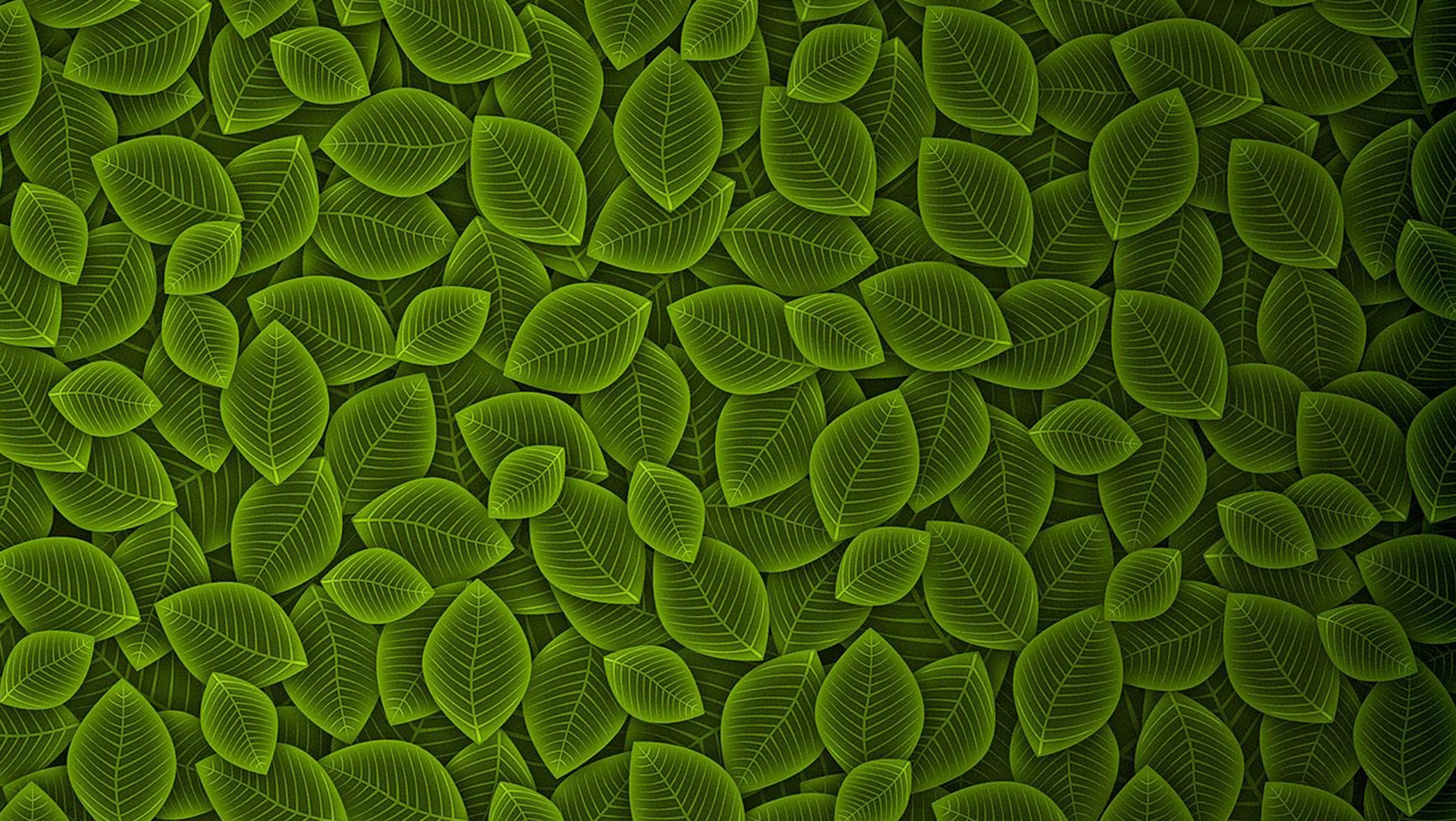 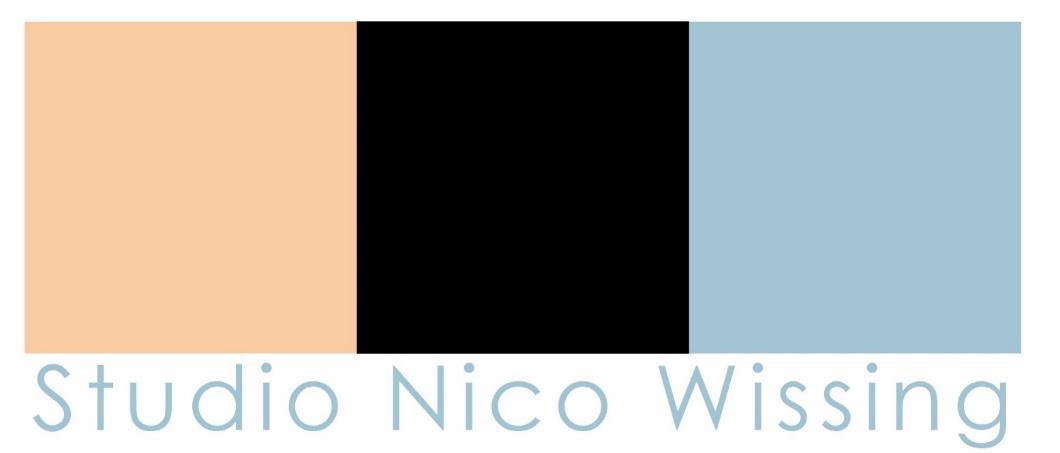 Voedselpark Achterhoek
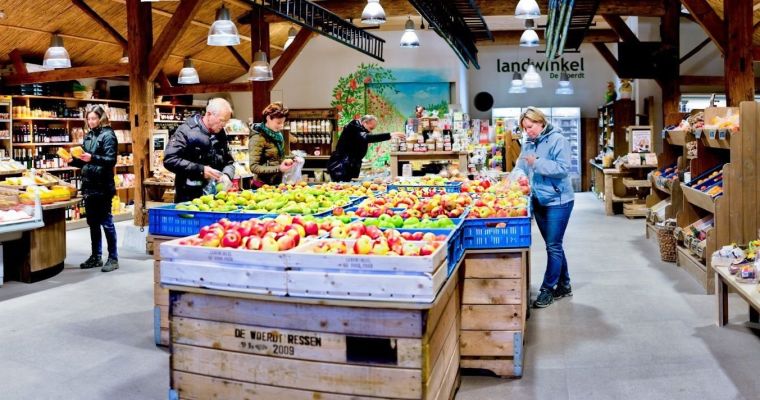 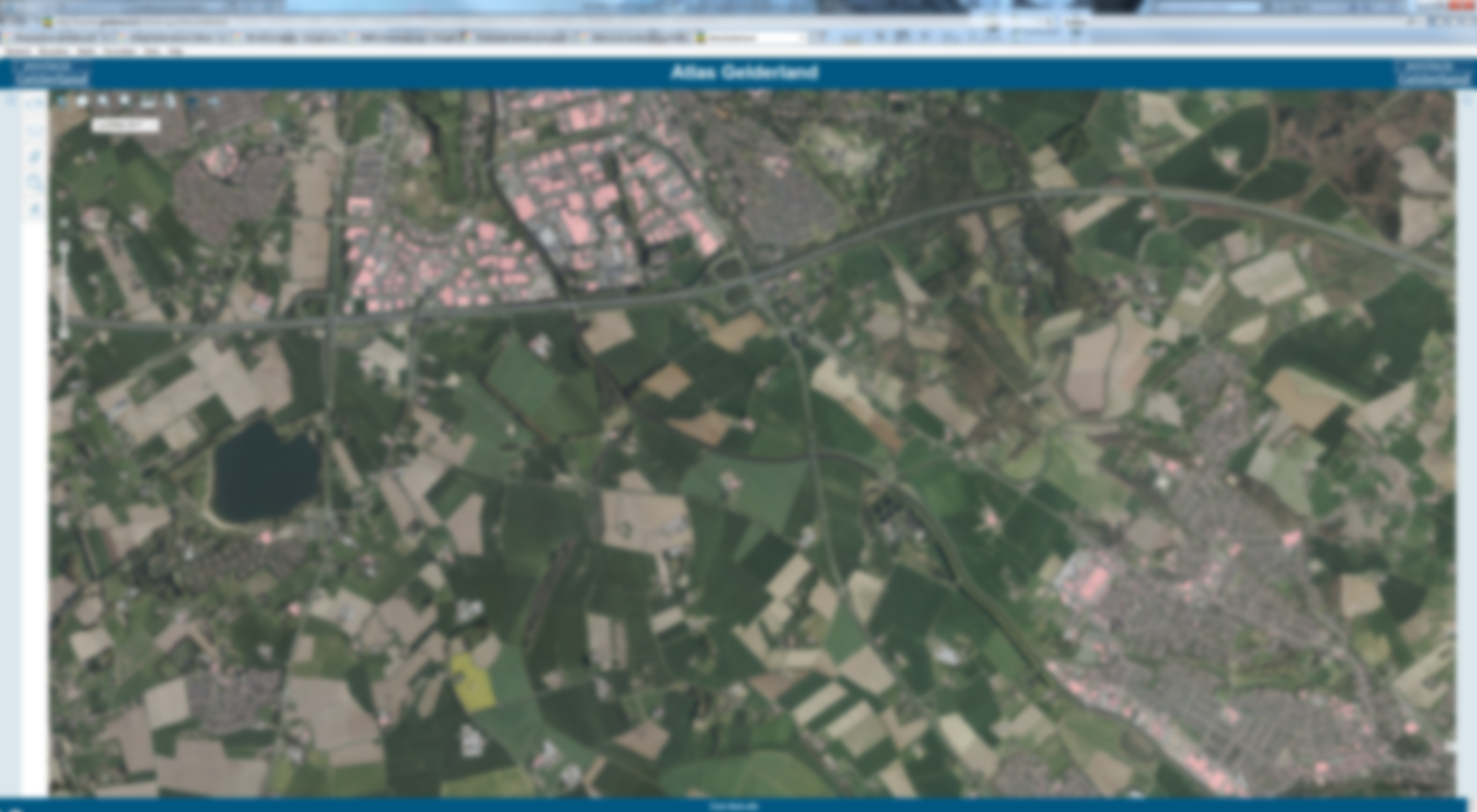 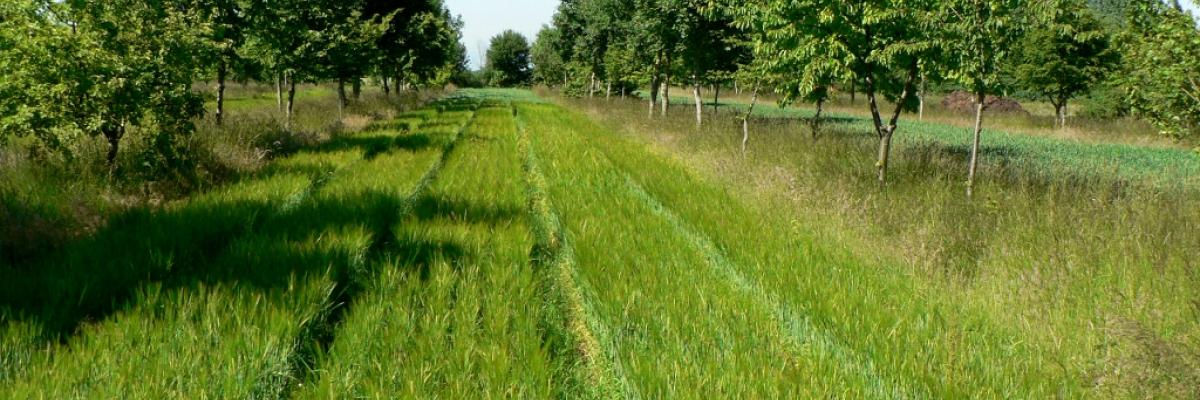 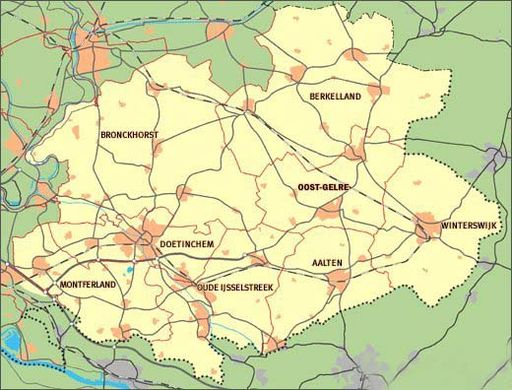 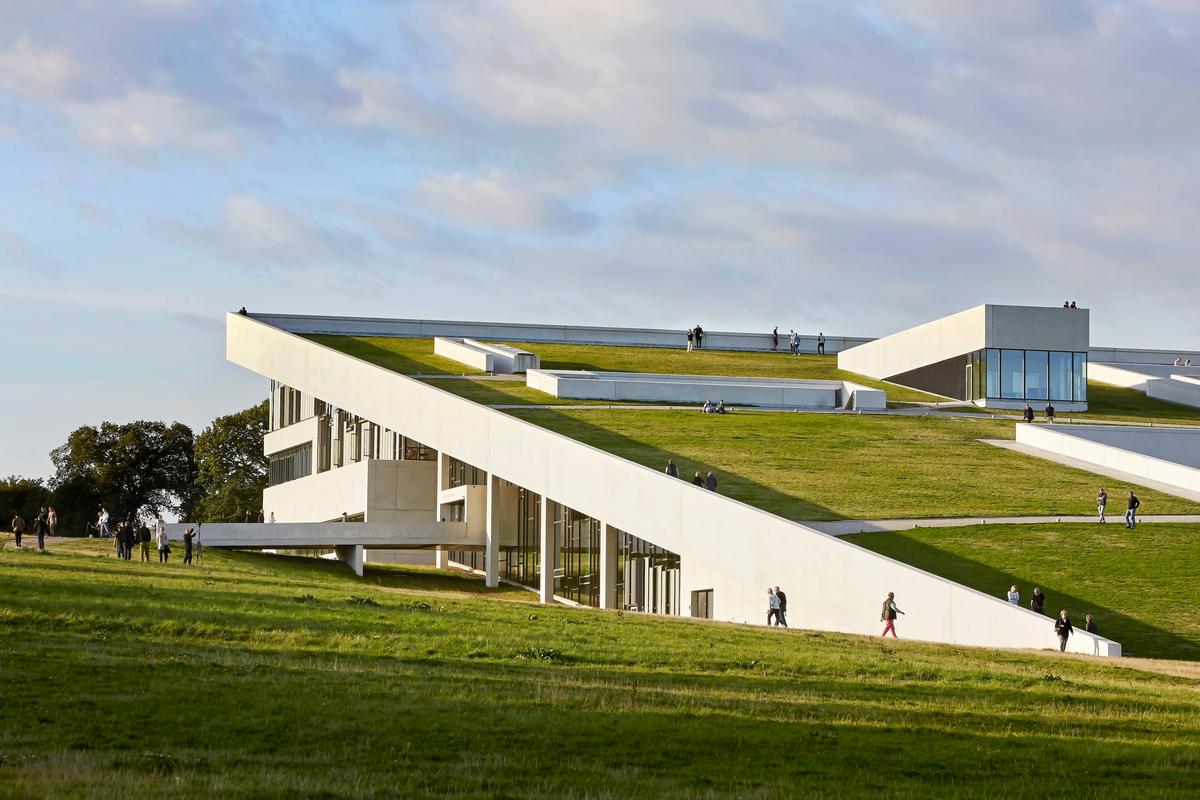 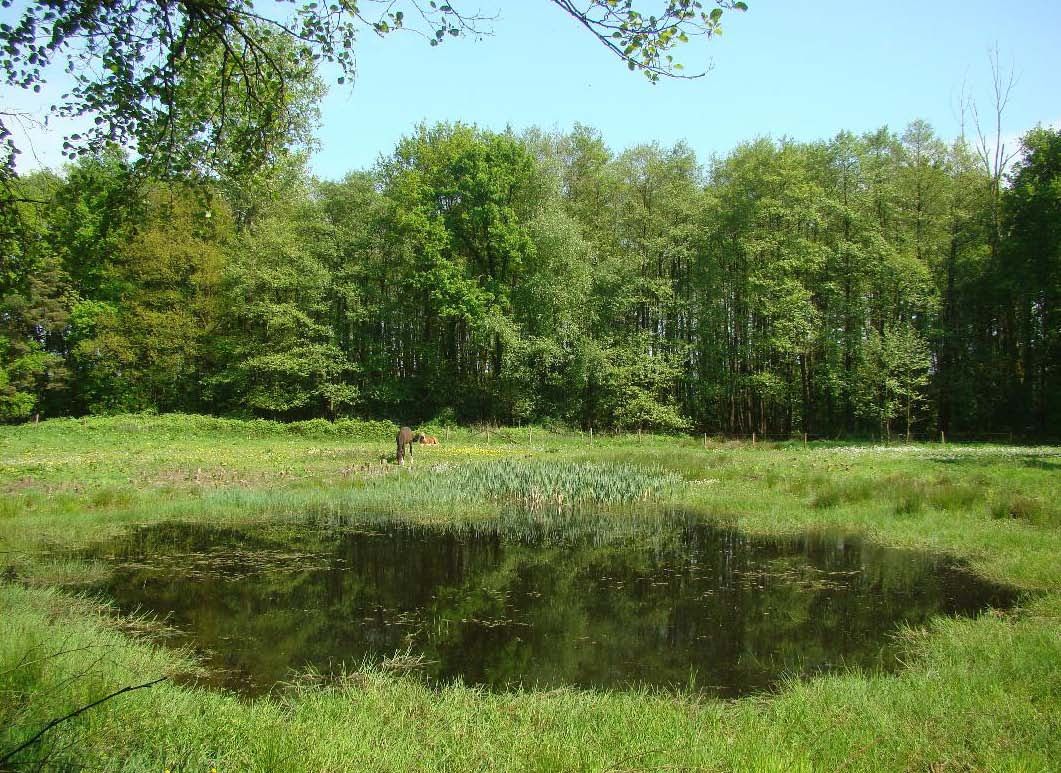 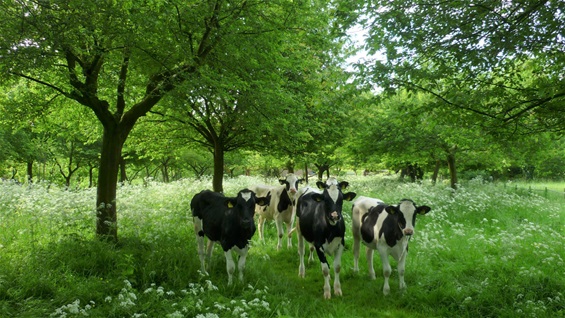 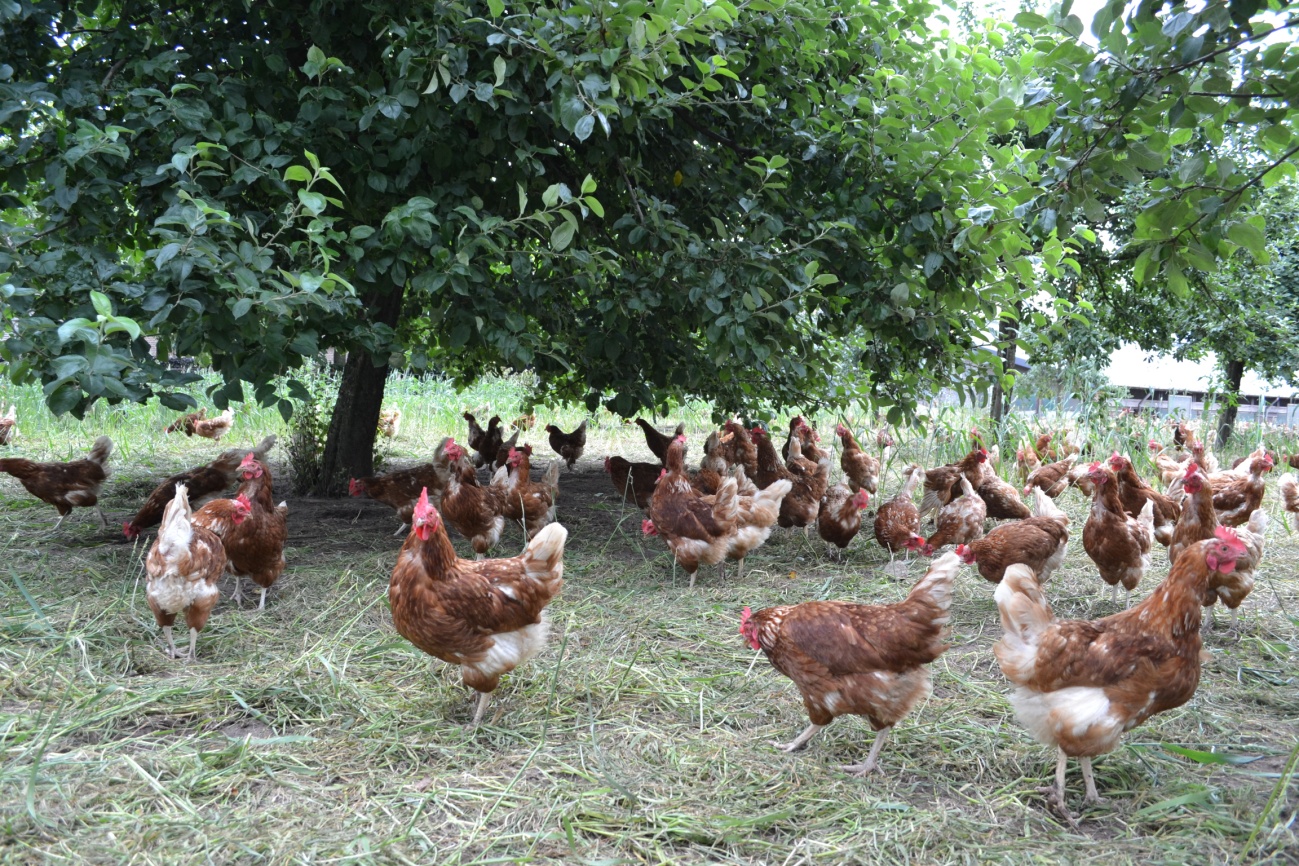 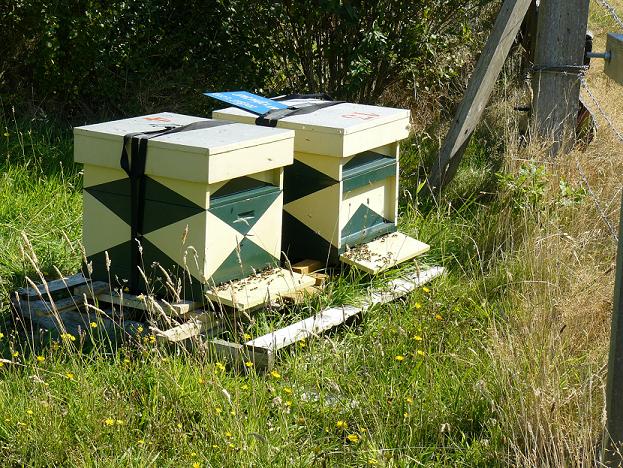 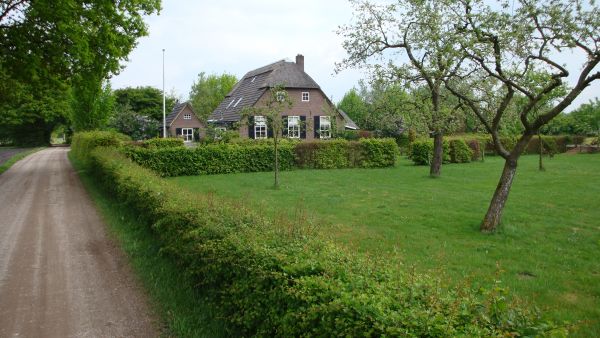 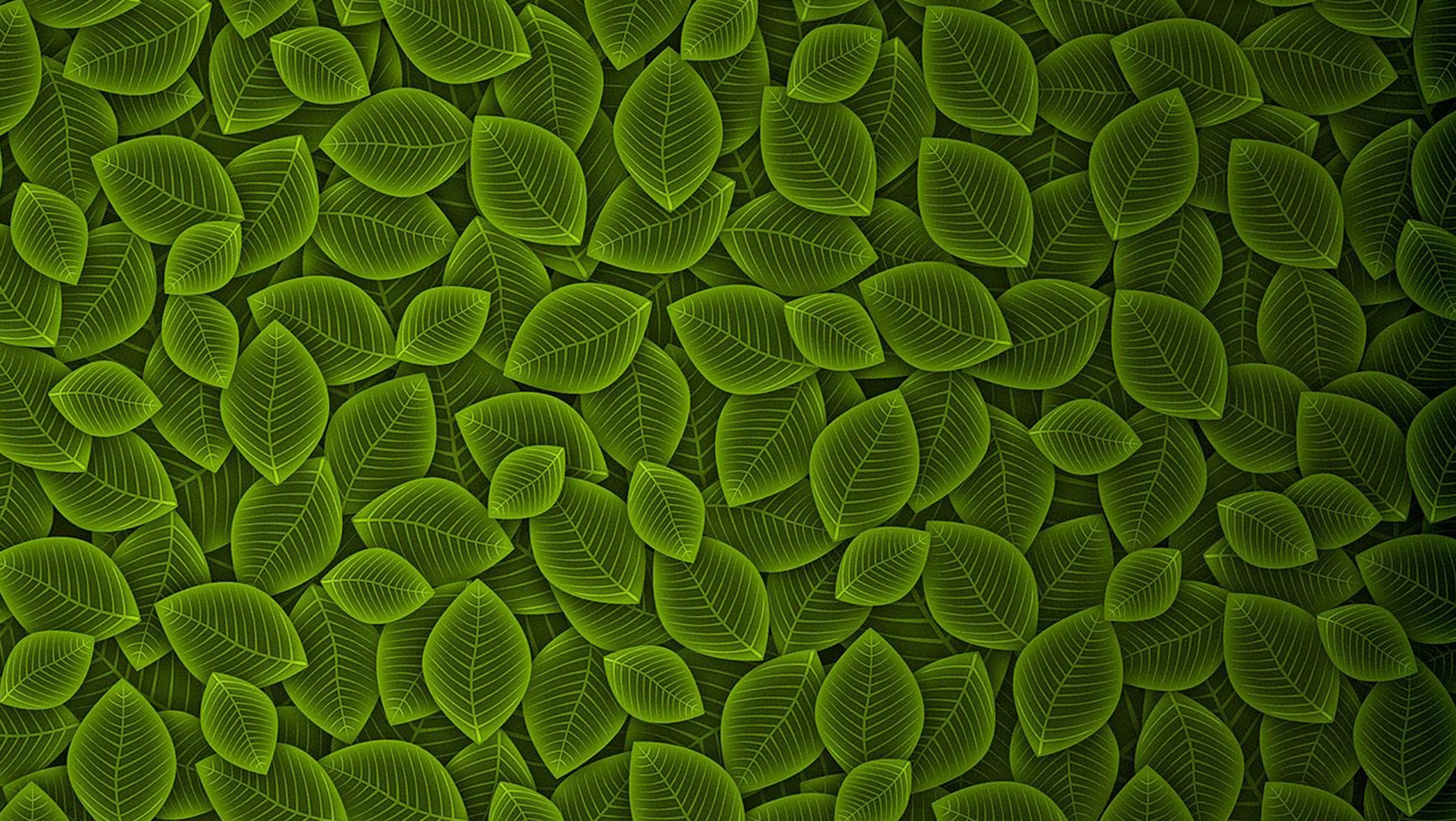 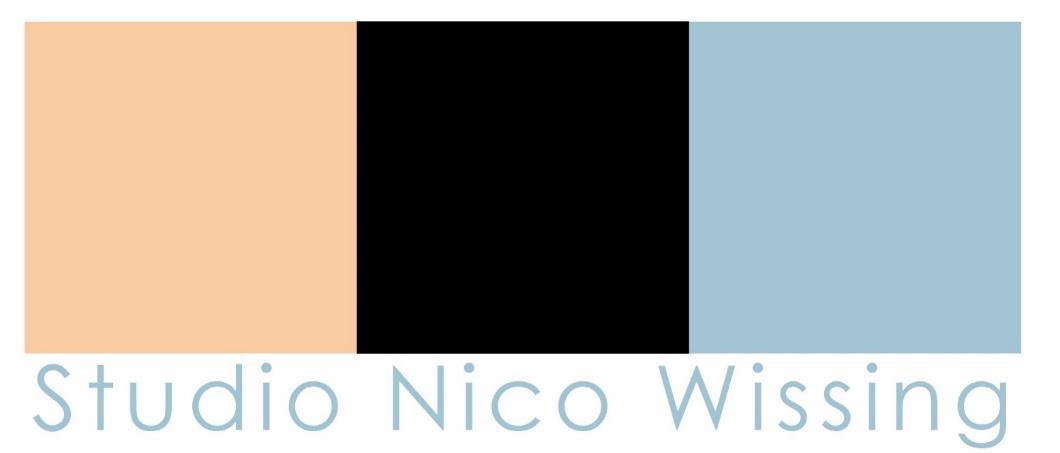 Beele Campus - Aalten
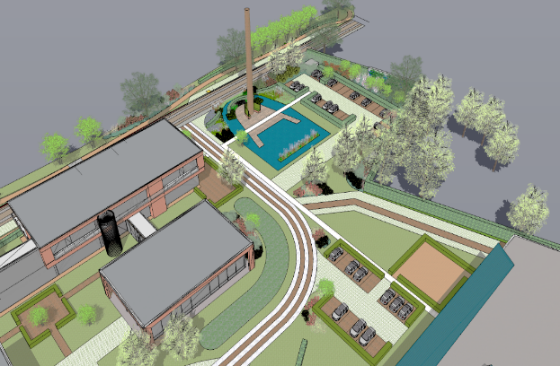 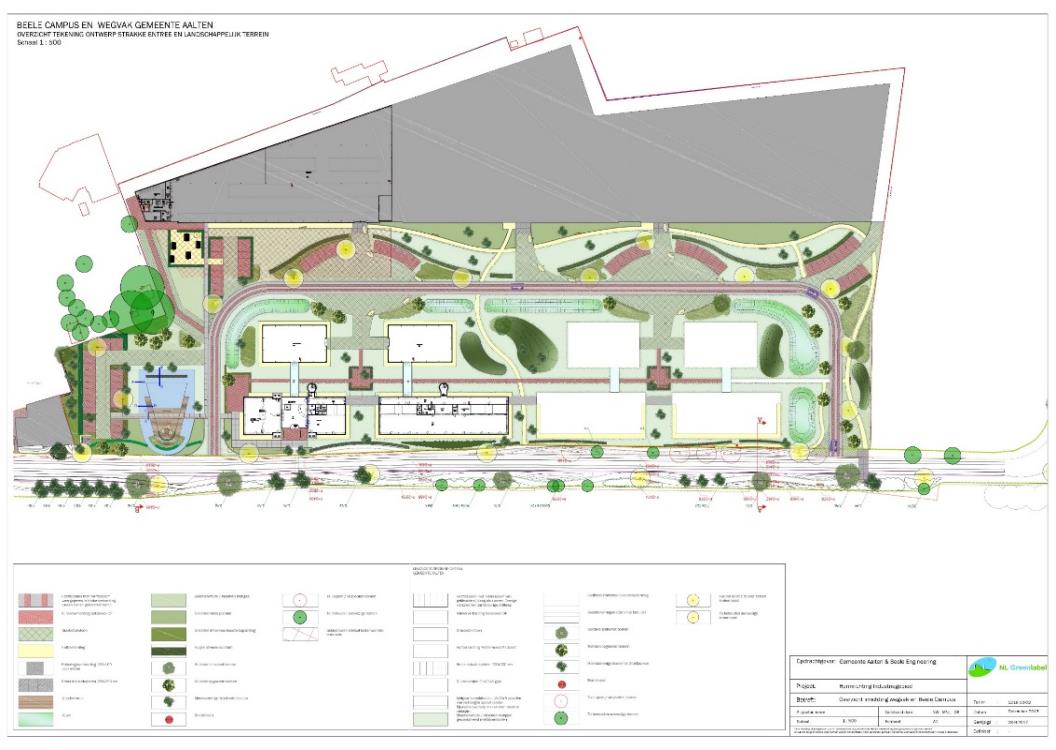 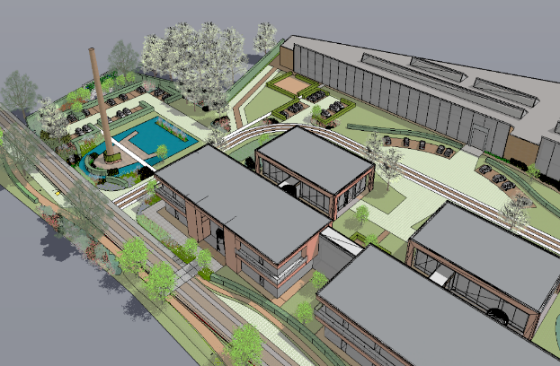 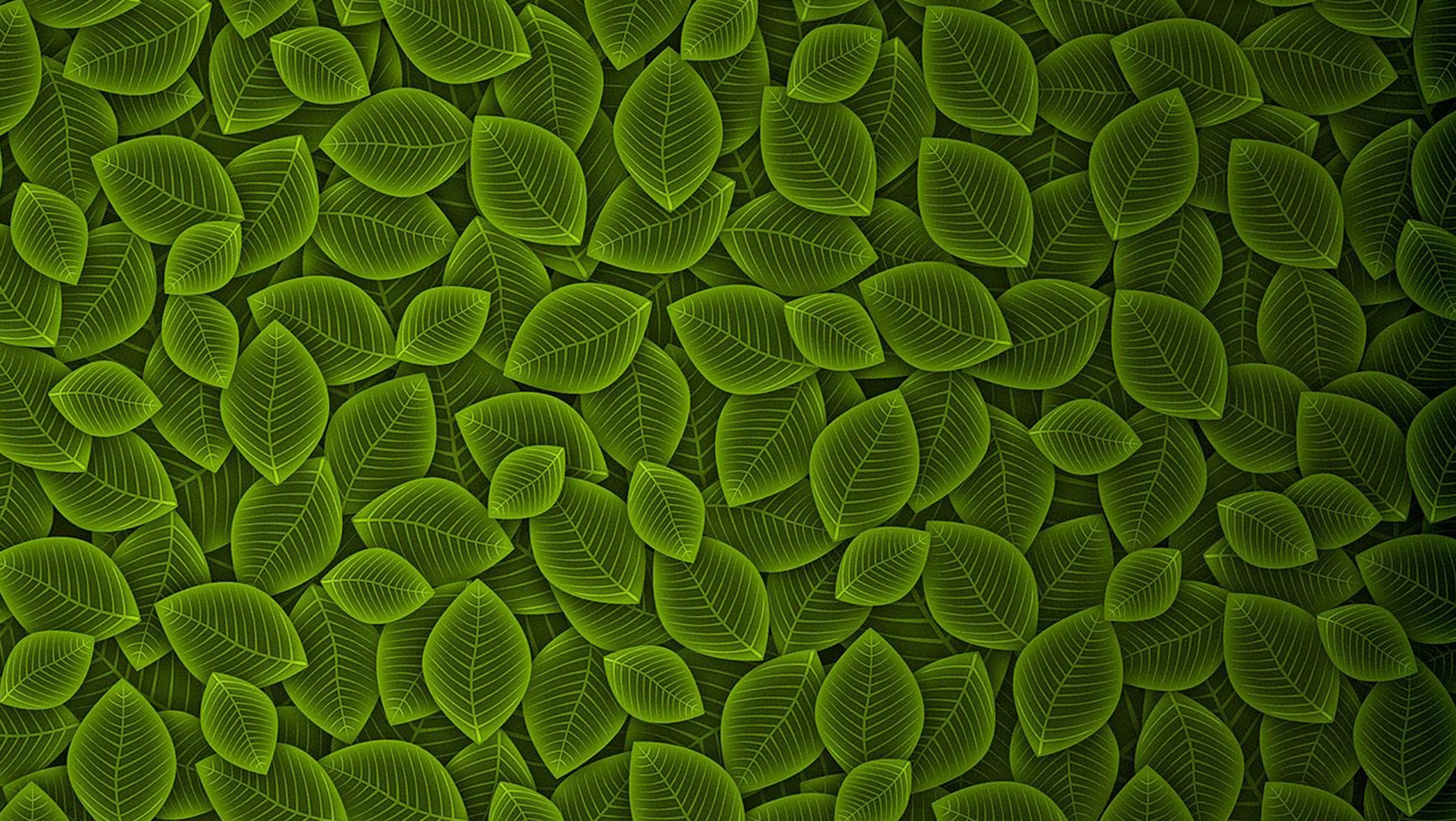 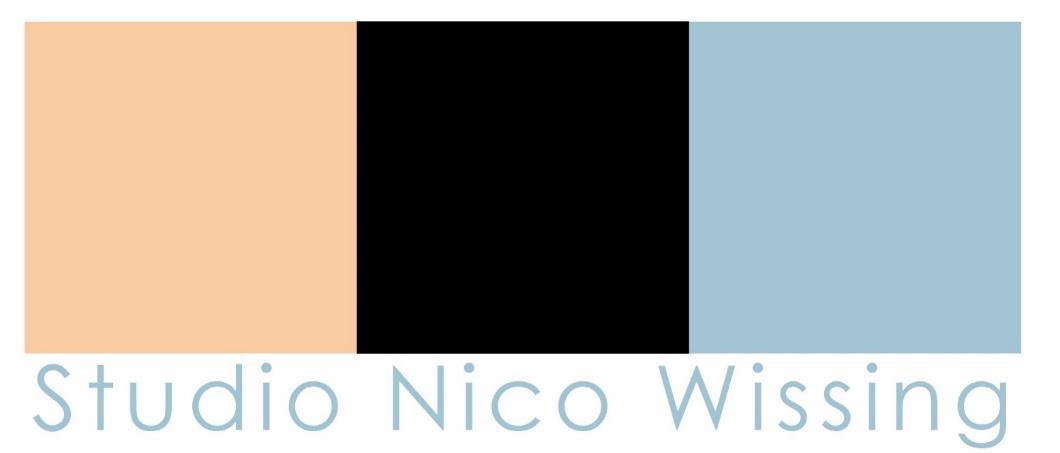 Rivierduinen, Silvolde
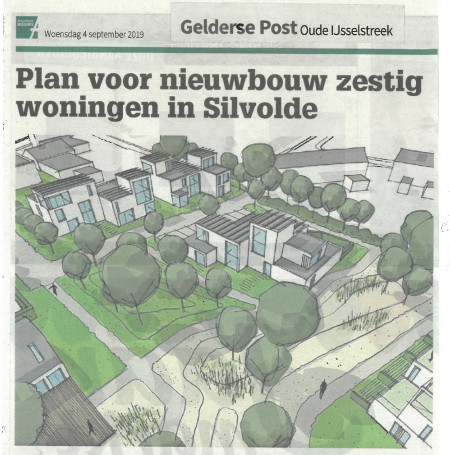 Natuurherstel combineren met huizenbouw

Oorspronkelijke rivierduinen herstellen

Terugkeer oorspronkelijke flora en fauna

Sociale cohesie

Autoluw

Balans tussen groen en gebouw
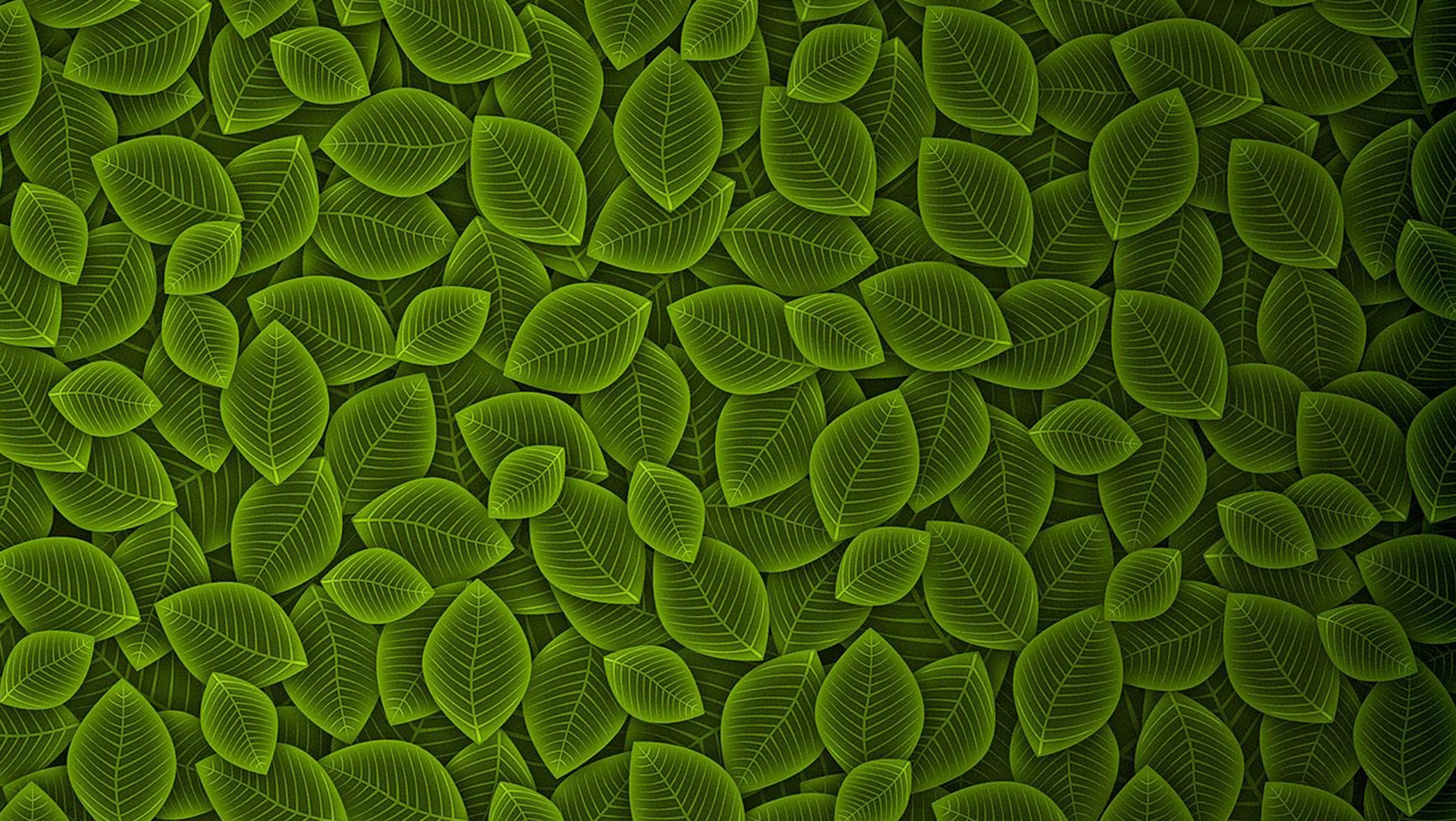 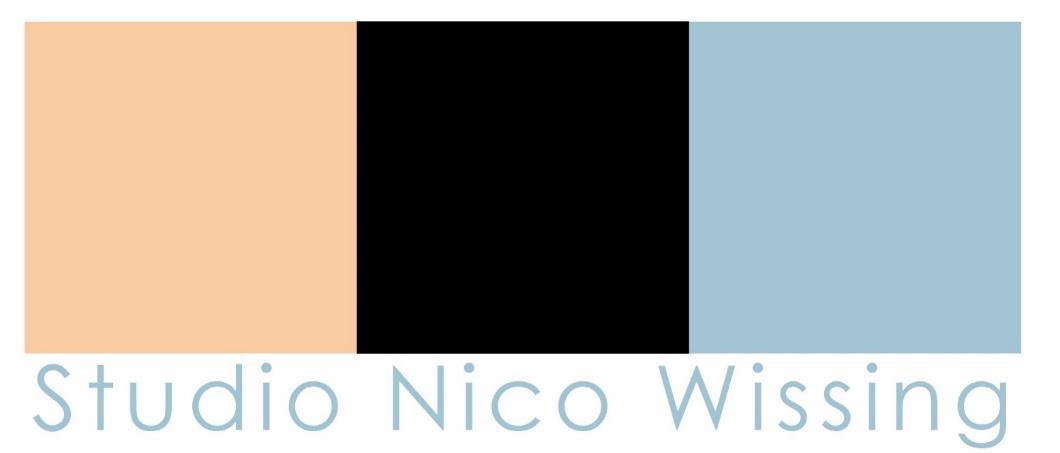 AOC schooltuin - Doetinchem
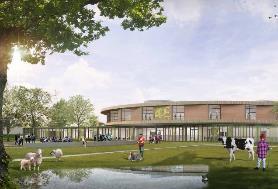 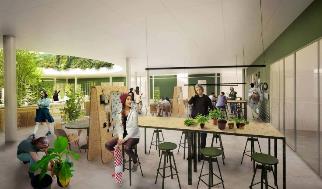 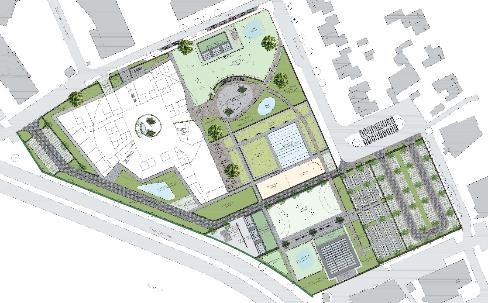 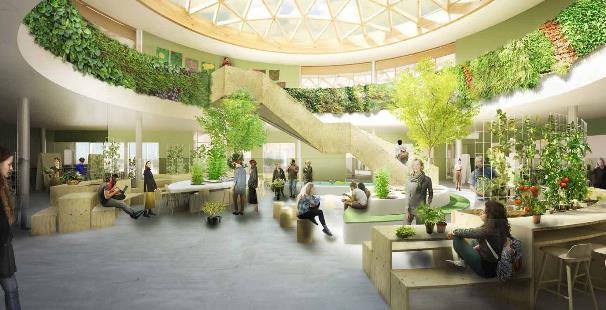 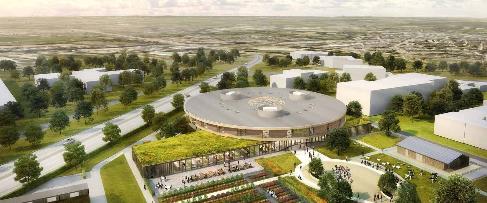 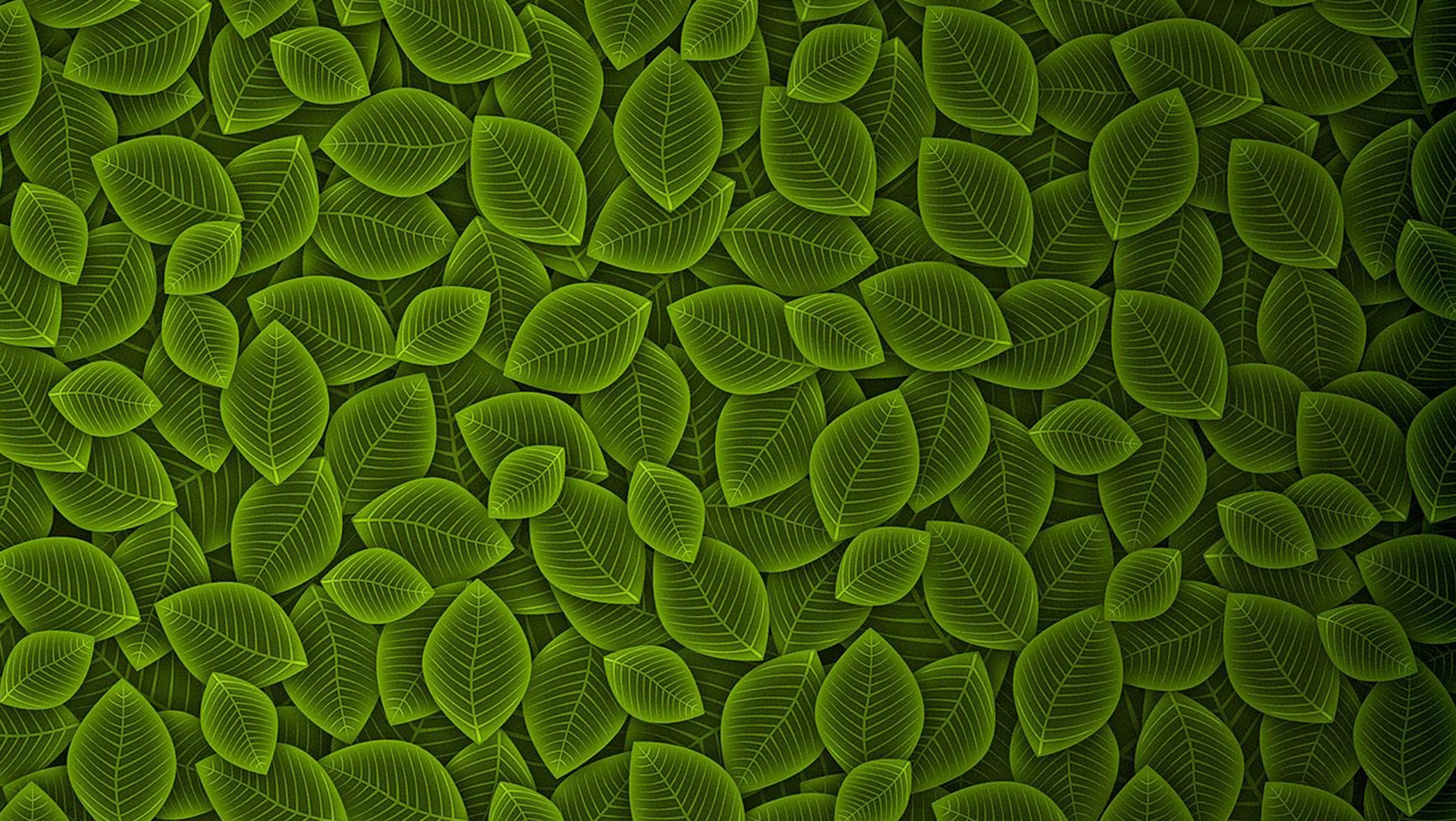 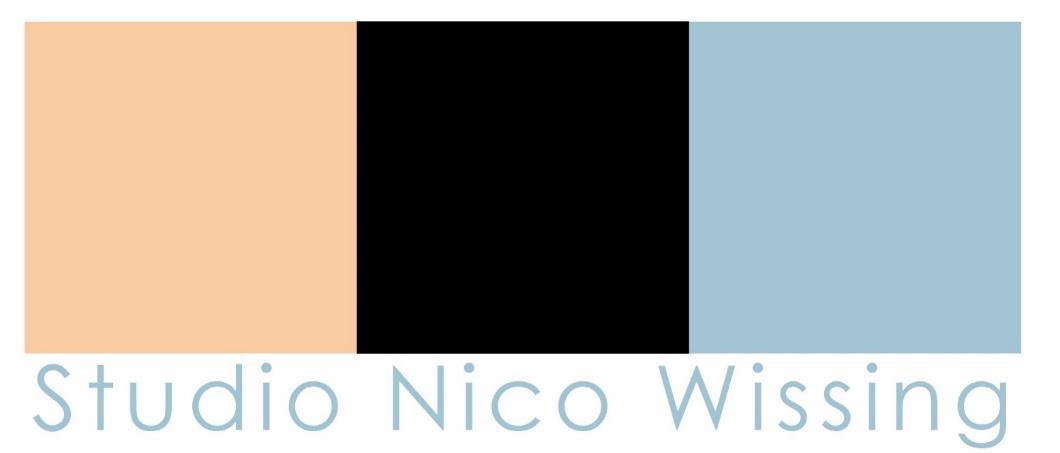 De Urban Oasis – DRU Ulft
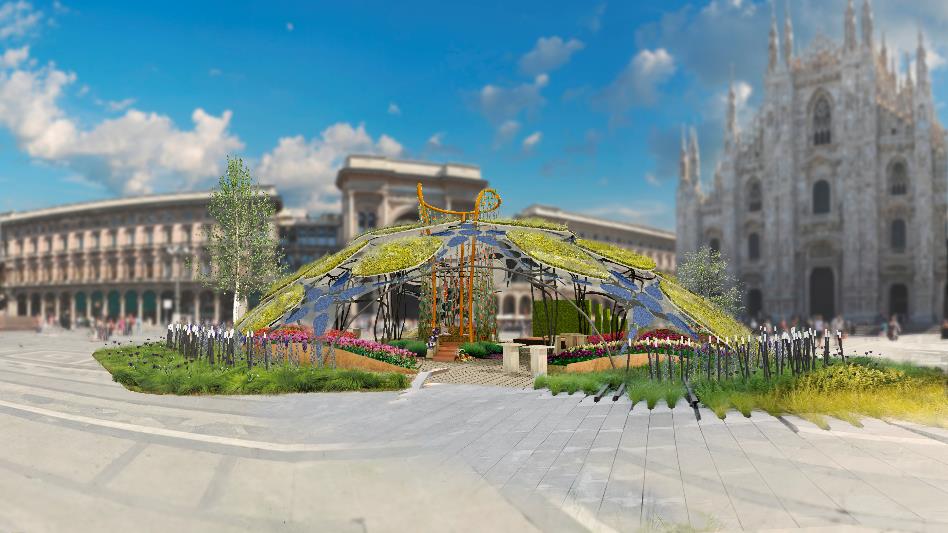 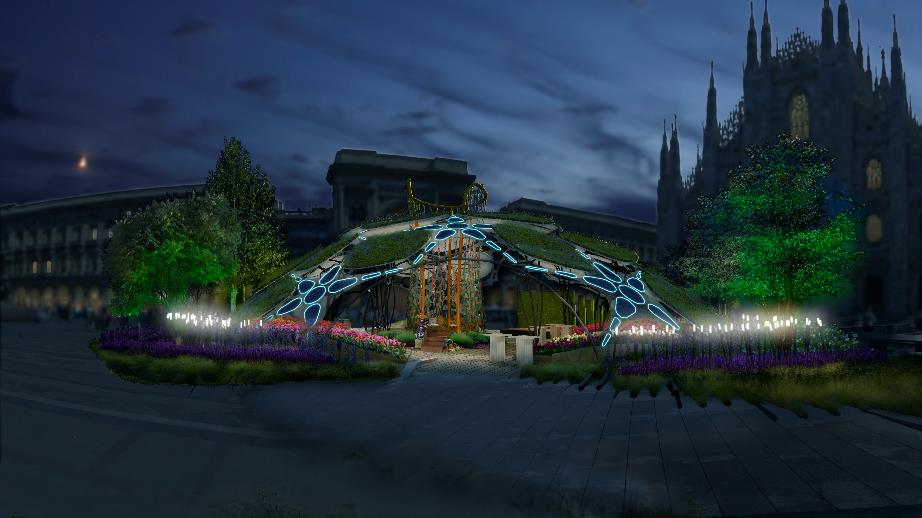 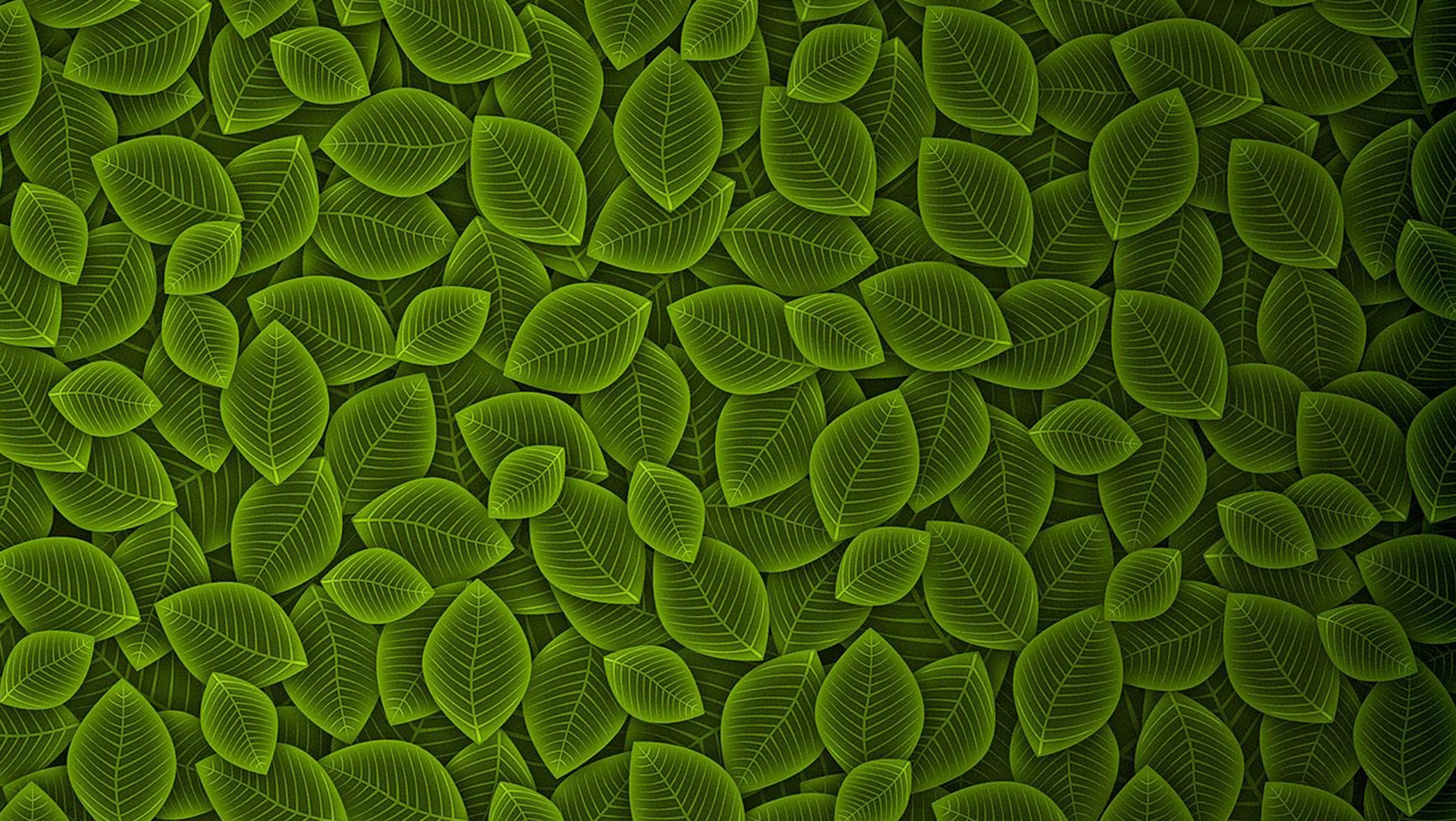 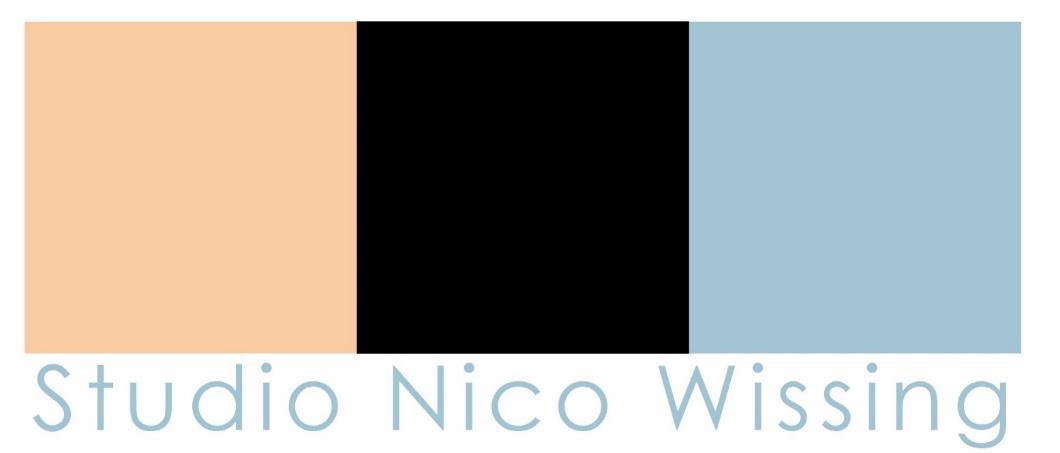 Stad van de toekomst
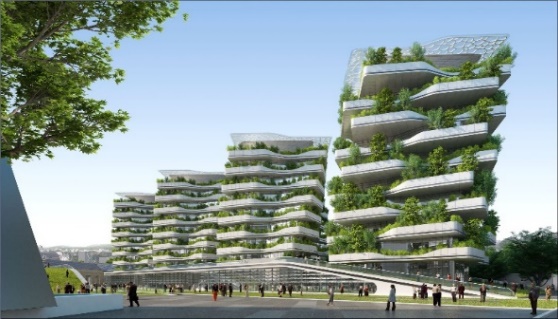 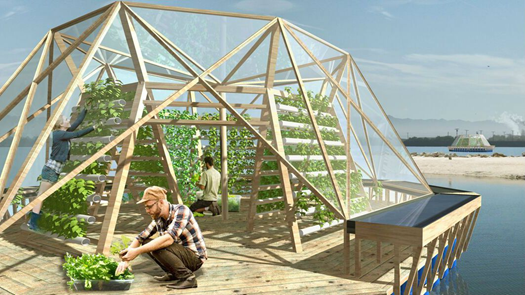 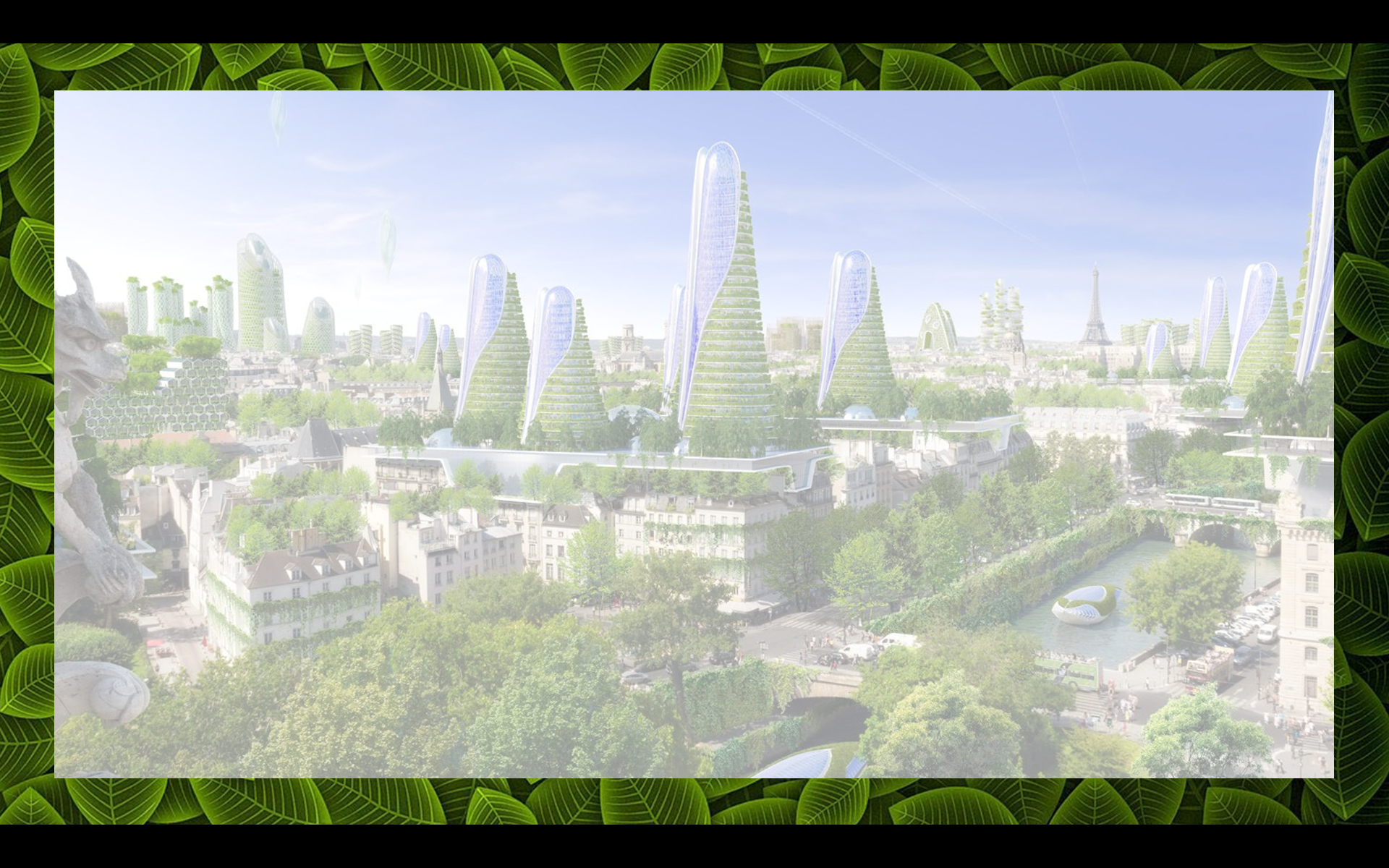 Groene architectuur
Stadslandbouw
Stad van de toekomst
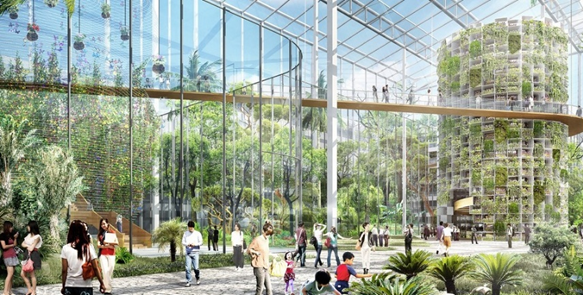 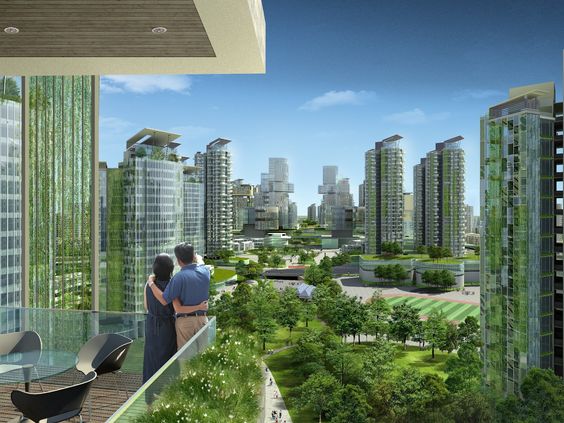 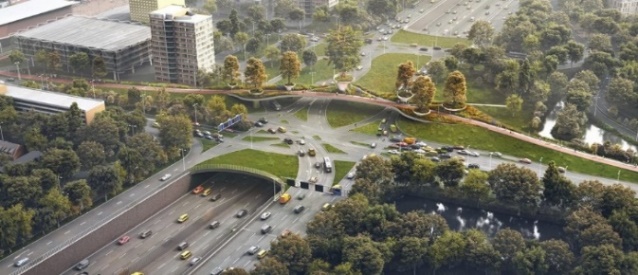 Luchtzuiverend indoor groen
Verbinding met groen
Schone mobiliteit
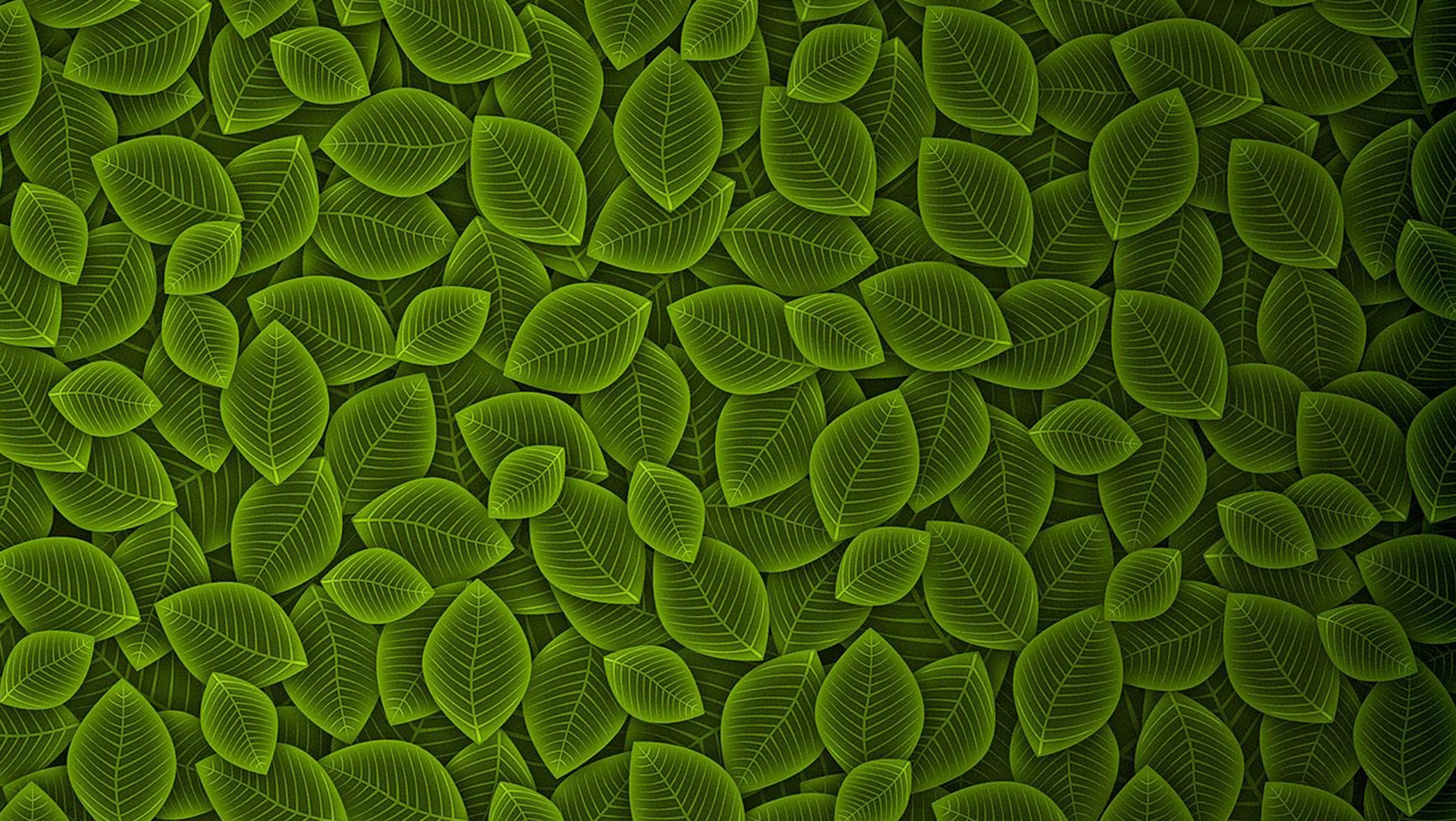 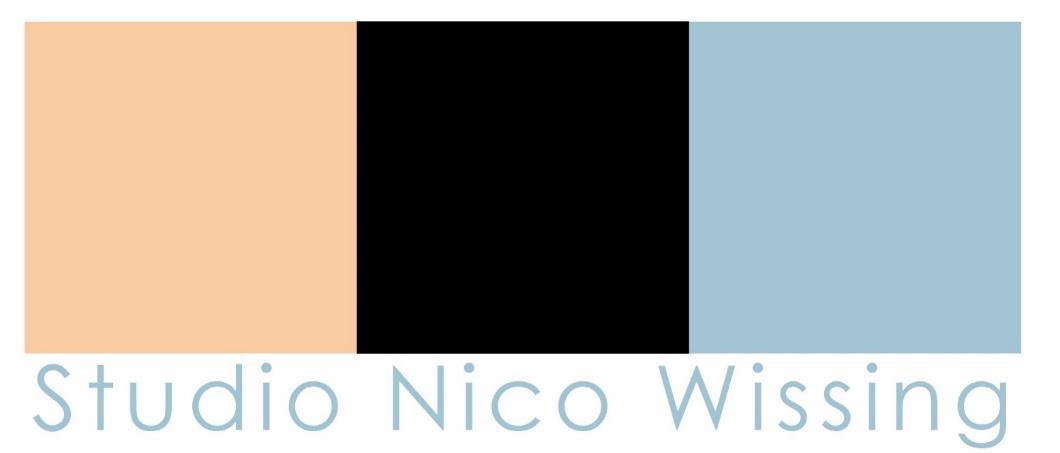 Parliament of things - Stem voor alles om ons heen
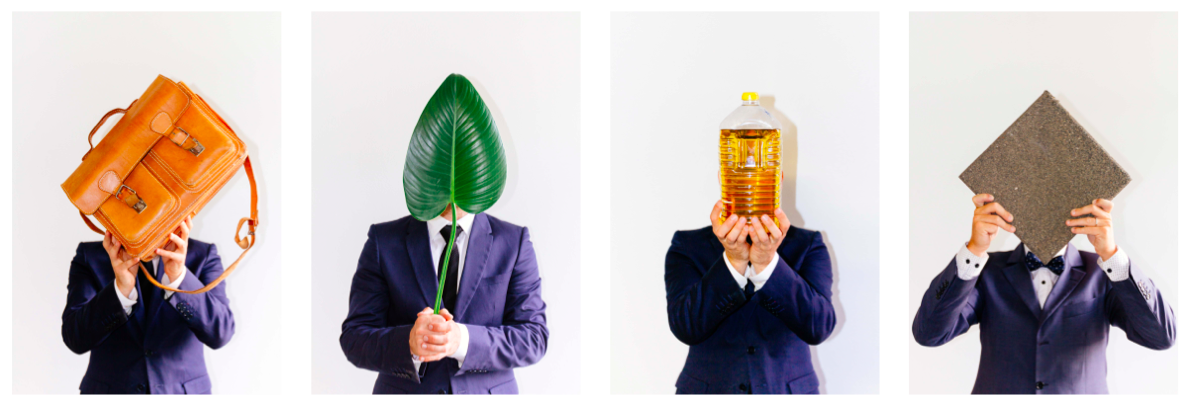 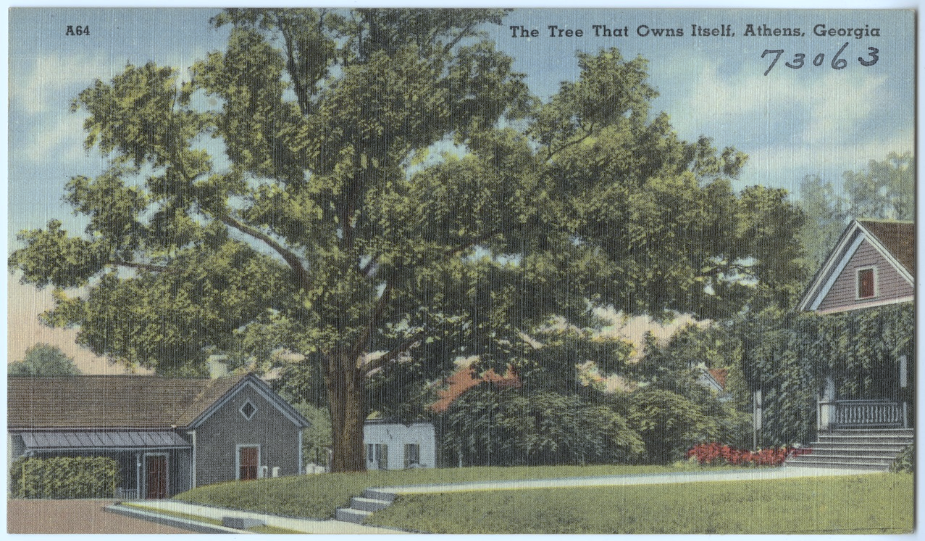 THE 
TREE
THAT
OWNS
ITSELF
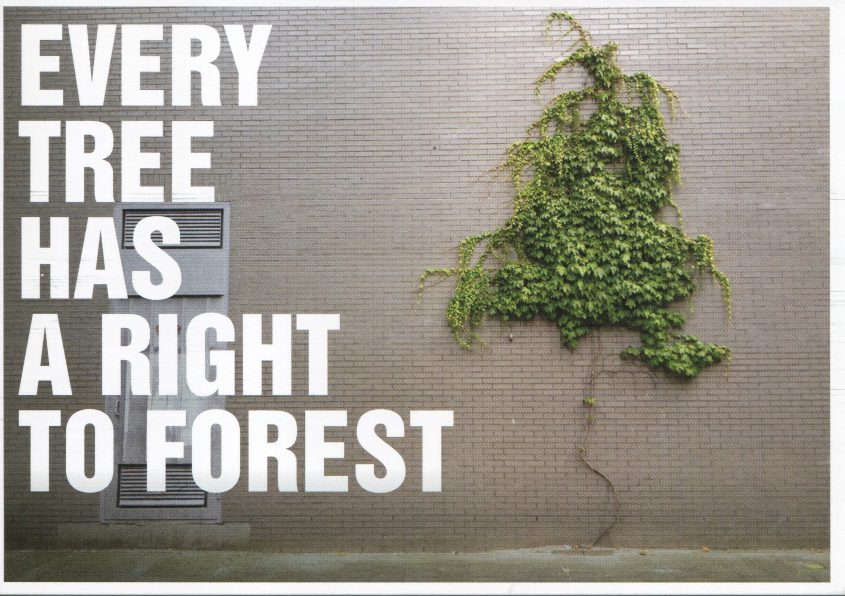 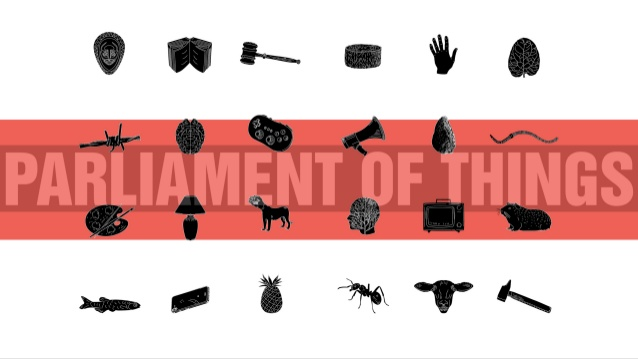 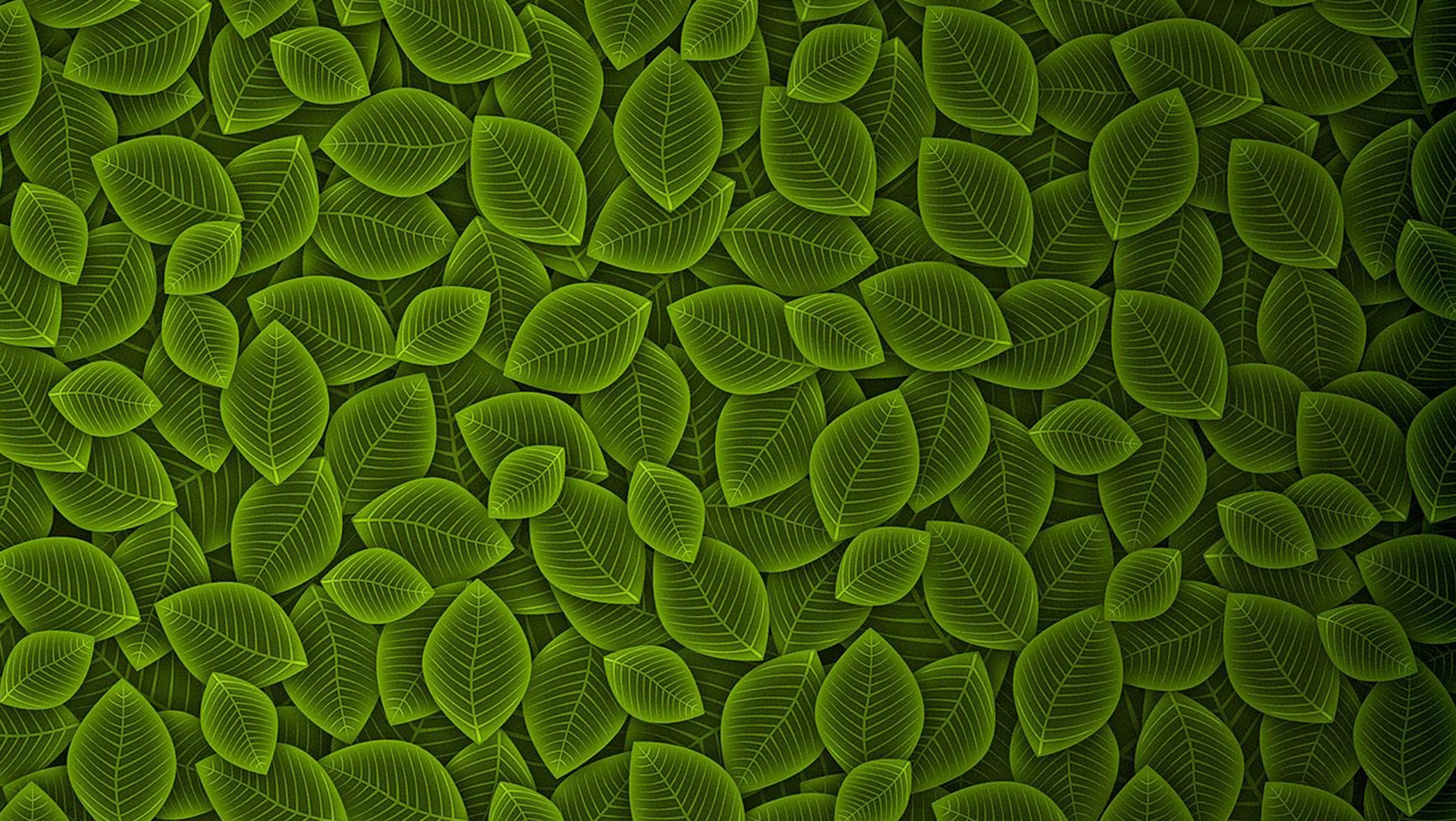 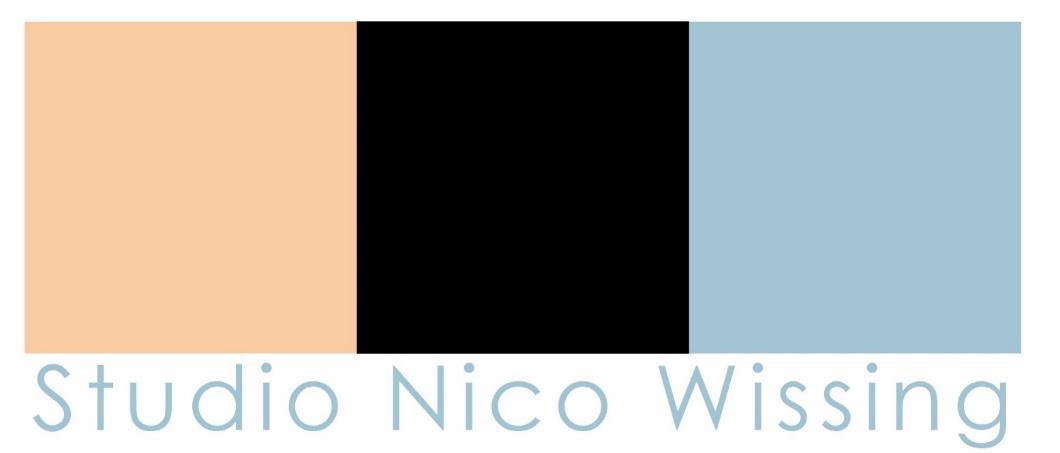 Biomimicry als leermeester / architect
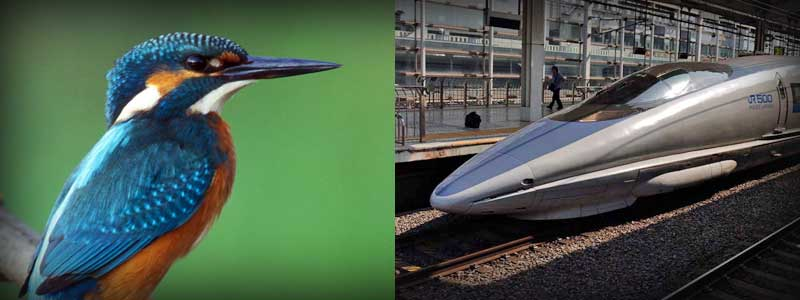 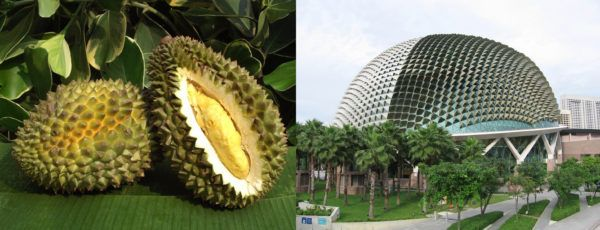 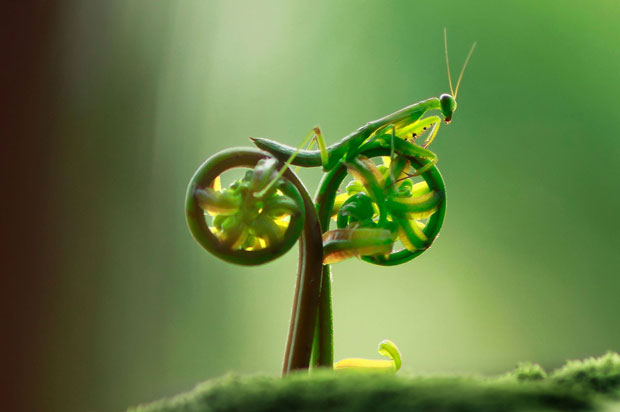 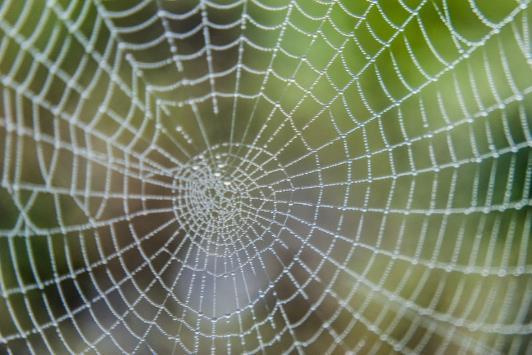 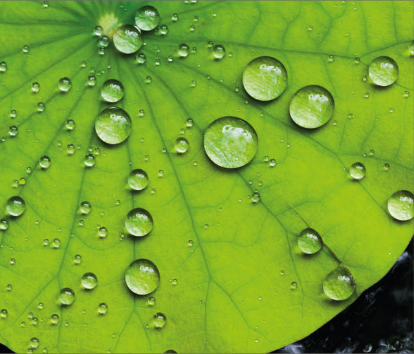 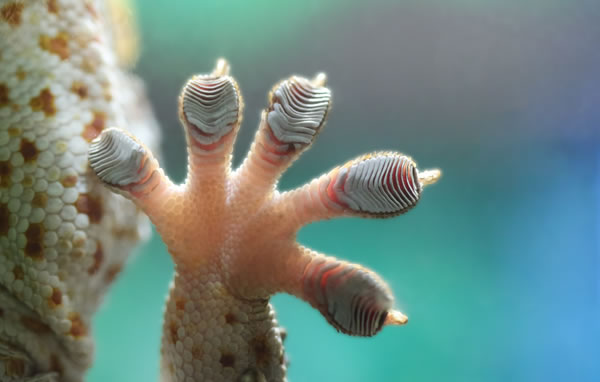 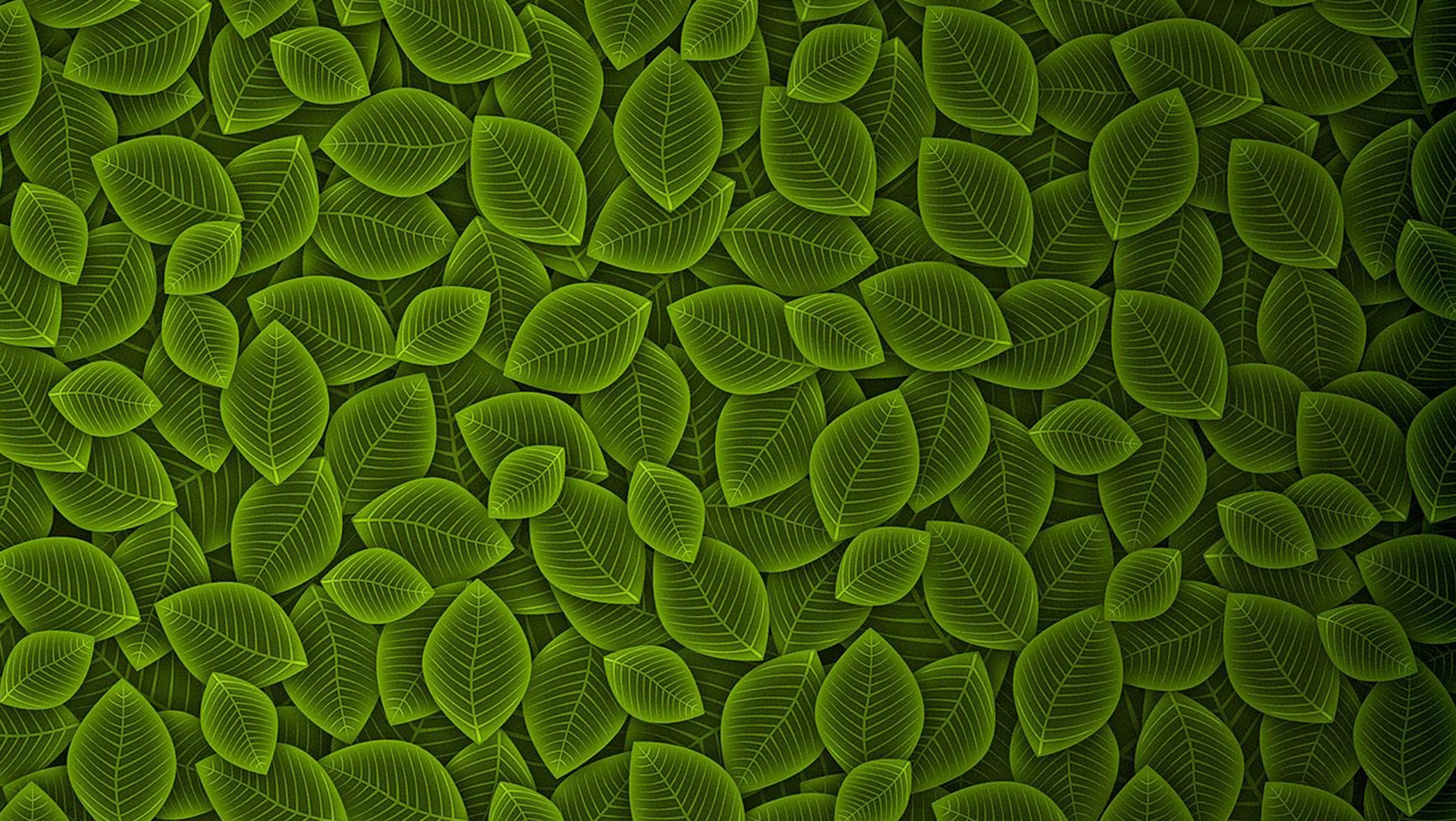 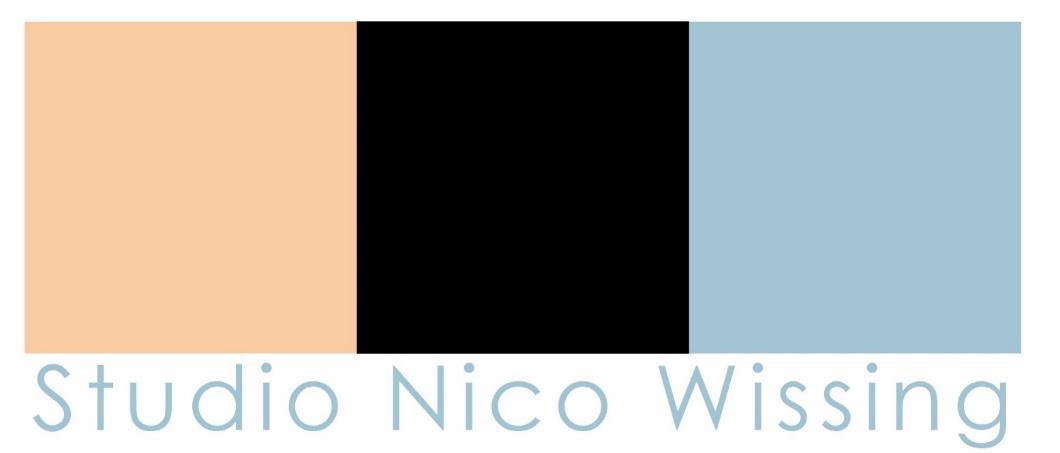 Groeiend huis
Kruipers
Neemt CO2 op
Bomen kweken
Klei
Biodiversiteit
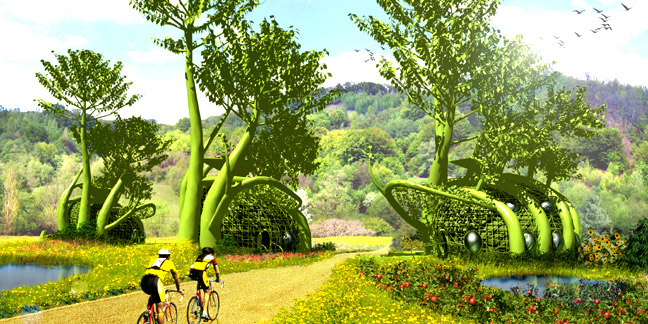 Geen afval
Stro
Wateropvang
2500 jaar oud
Minder hitte
Urban farming
Mitchell Joachim
Verstevigen boom
Water zuivering
Kweek je huis
Respect flora & fauna
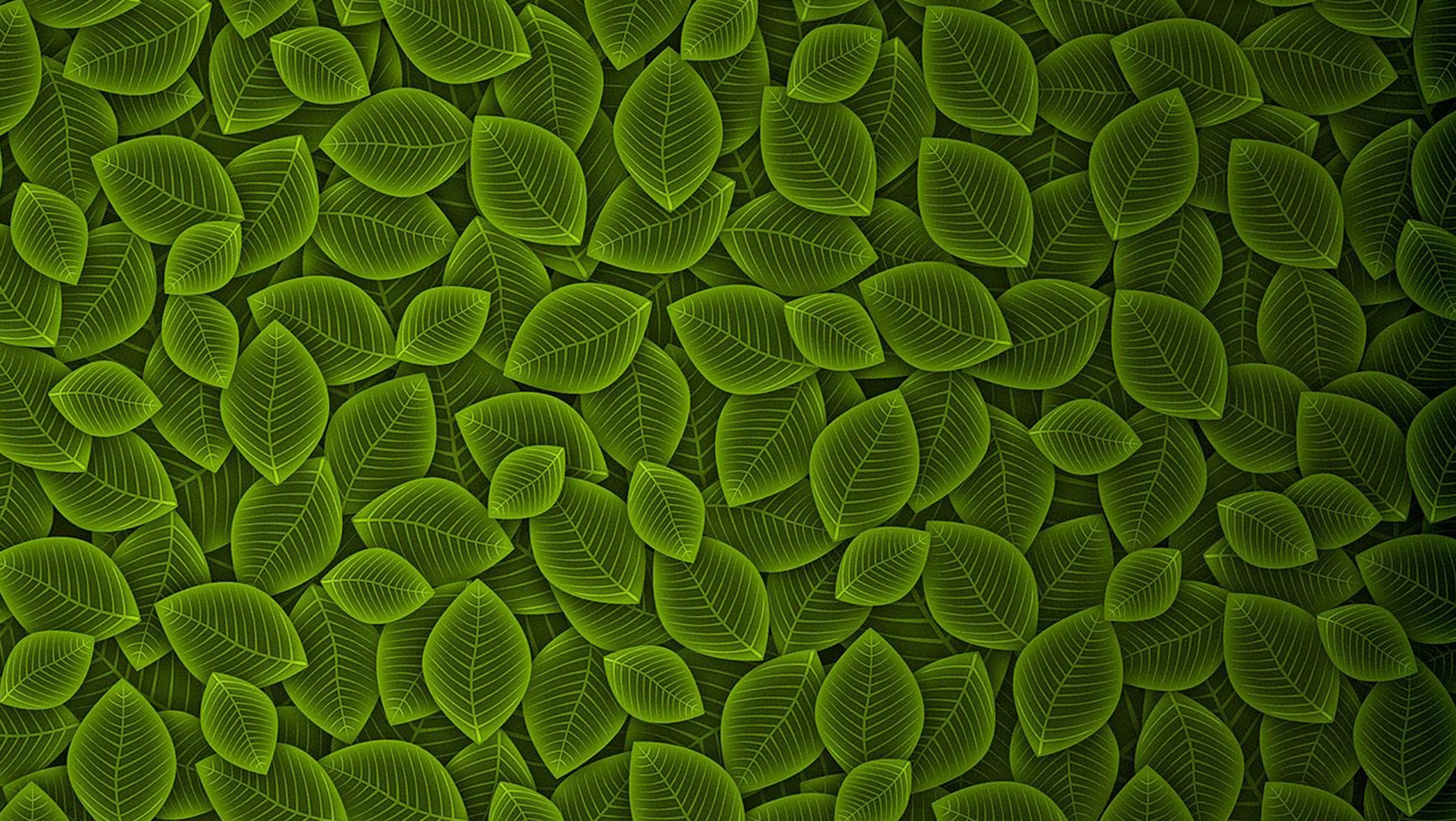 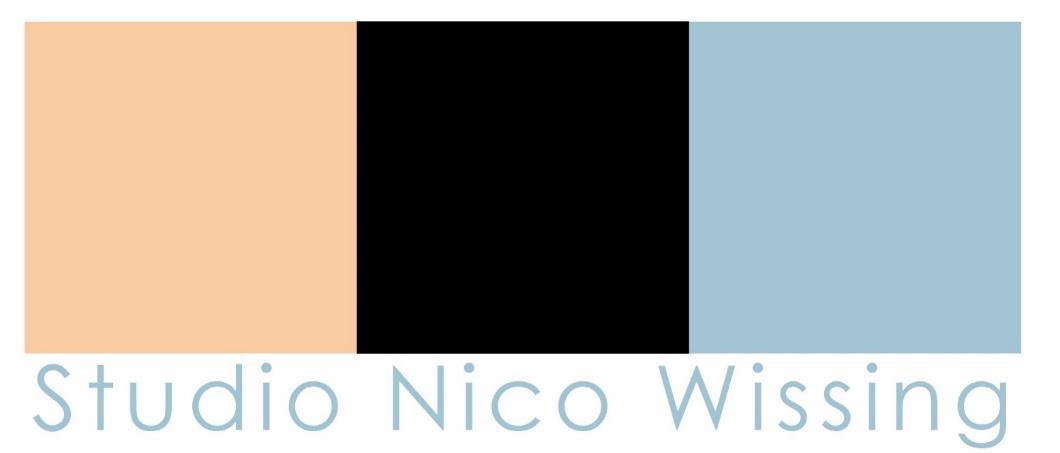 Boodschap: rentmeesterschap ten uitvoer brengen
Kansen voor Gelderland en haar gemeentes

Samenwerking
Werkelijke innovatie stimuleren
Nieuwe lokale samenwerkingen en productie
Projecten langs duurzame meetlat leggen
Verantwoordelijkheid nemen: rentmeesterschap
Stad en land verbinden

Financiën
De vervuiler betaalt: CO2-belasting
Duurzaam inkopen door overheden
Groen kapitaliseren

Waarde van groen
Biodiversiteit beschermen en versterken
Opbouwen van groene steden en wijken
Steden klimaatadaptief inrichten
Ecologische kennis inzetten
Healing environment

Energie en voedsel
Burger als energieproducent
Gezonde natuurinclusieve landbouw
Voedselbossen
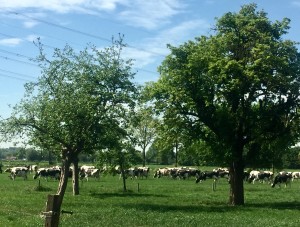 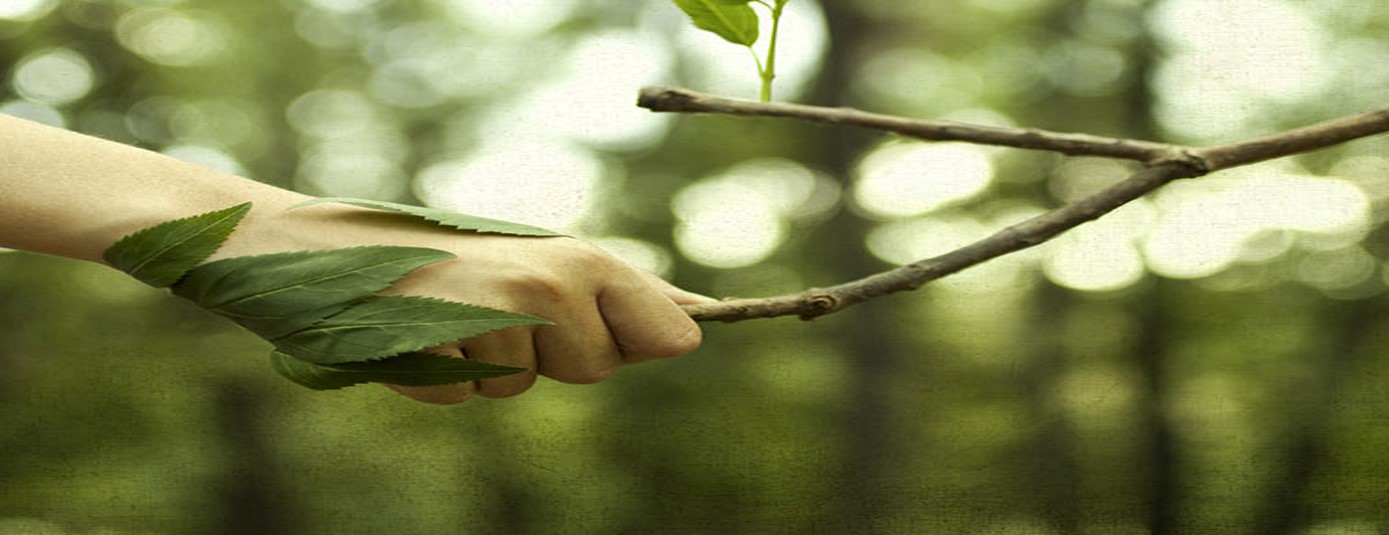 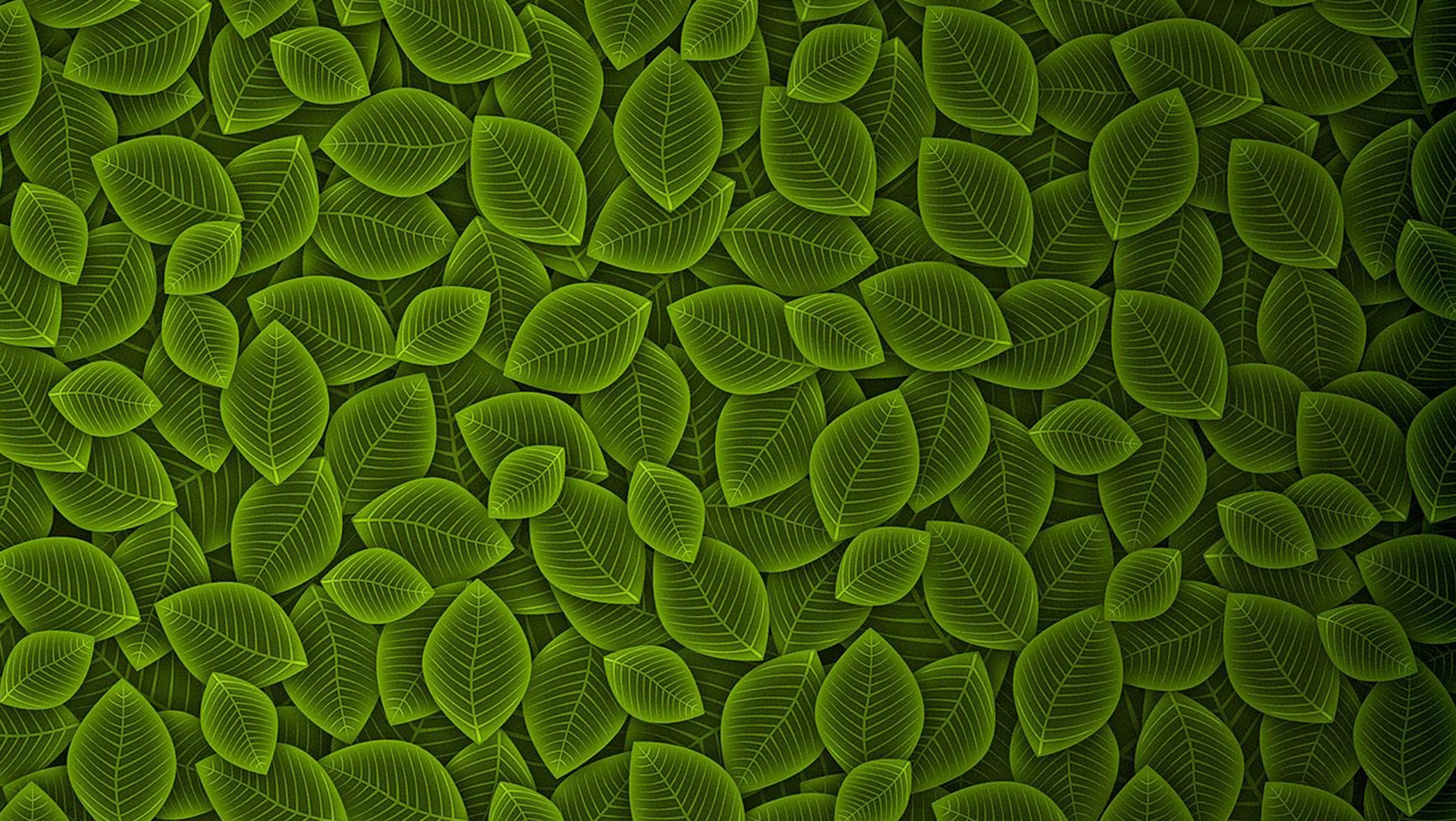 Dank voor uw aandacht
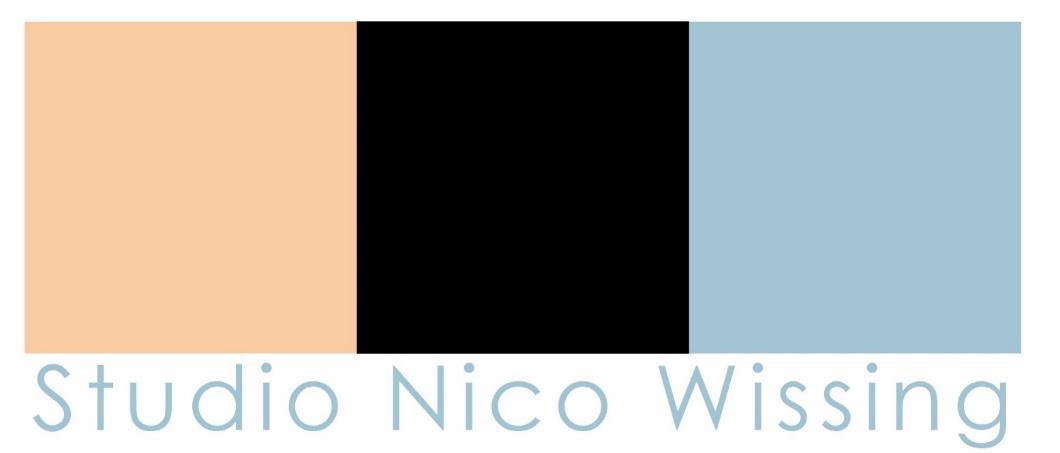